TROUBLES DE RYTHME CARDIAQUE
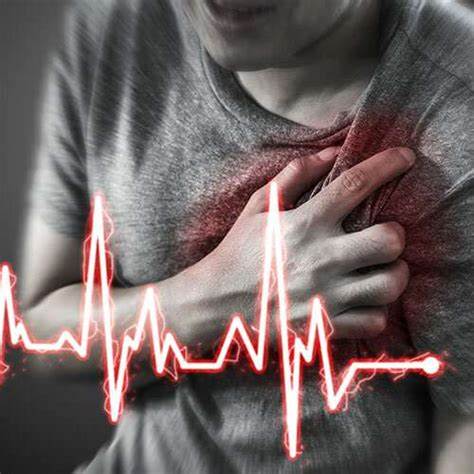 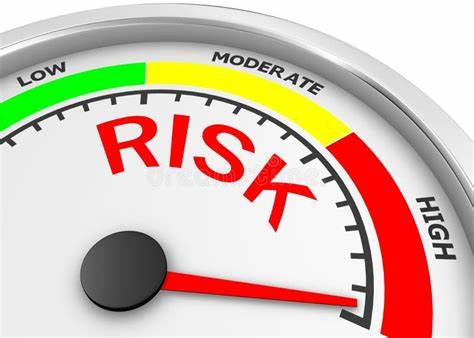 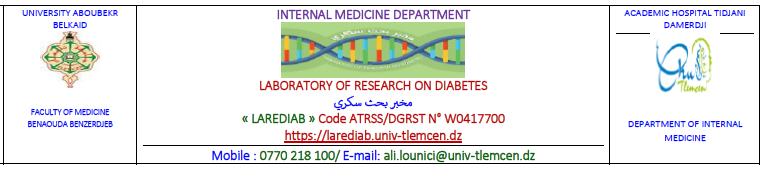 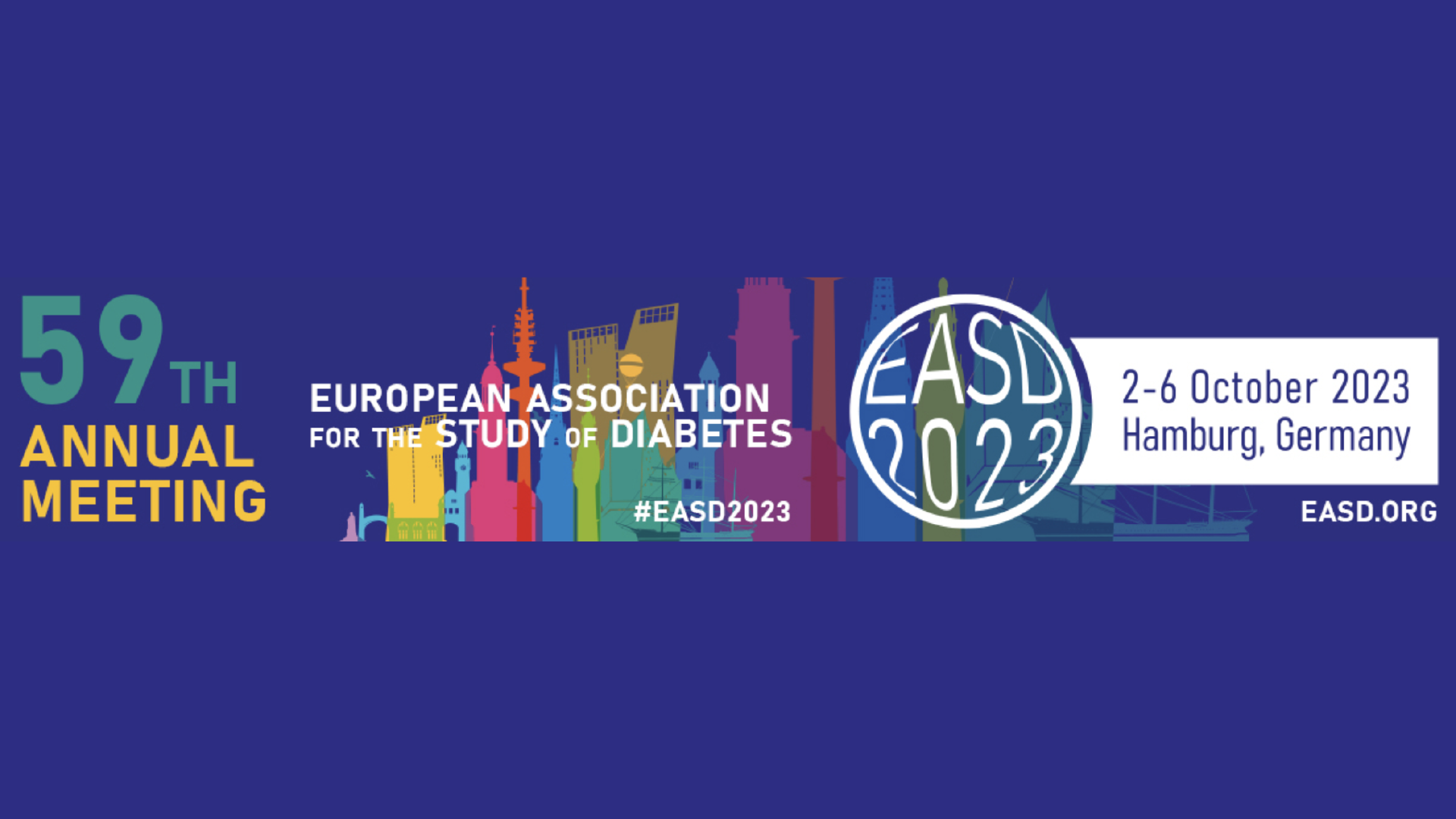 7 th CONGRESS of larediab
13 th CONGRESS OF AMIWIT
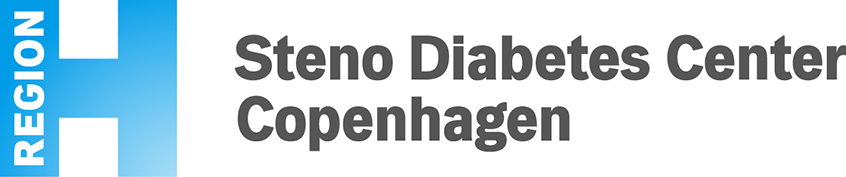 GLYCEMIA AND CARDIAC ARYTHMIAS IN TYPE 1 DIABETES
CH.ZEMIT, A.LOUNICI
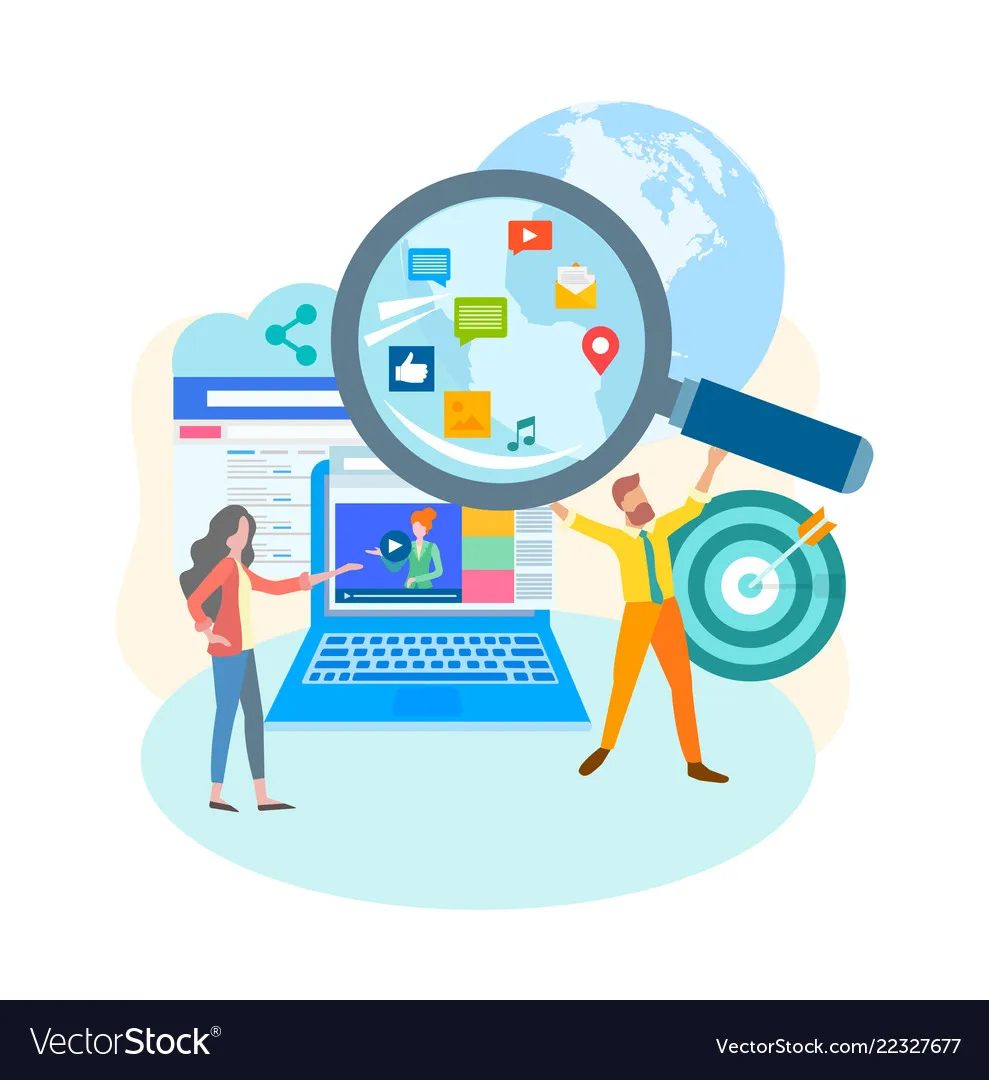 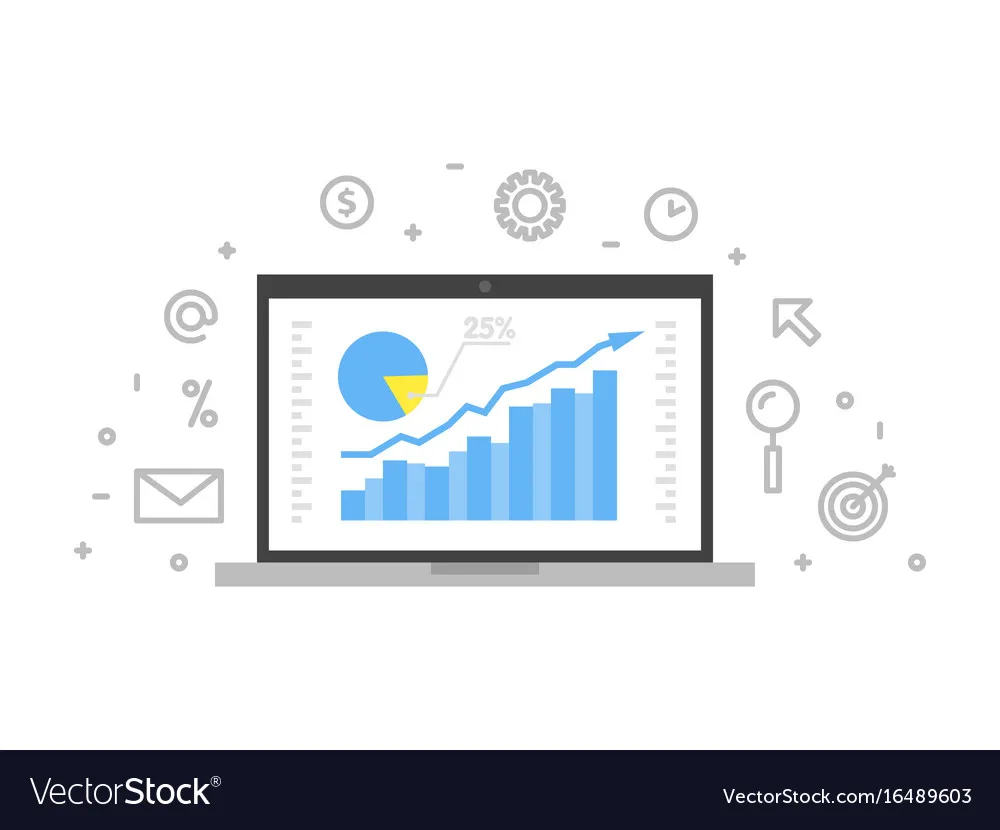 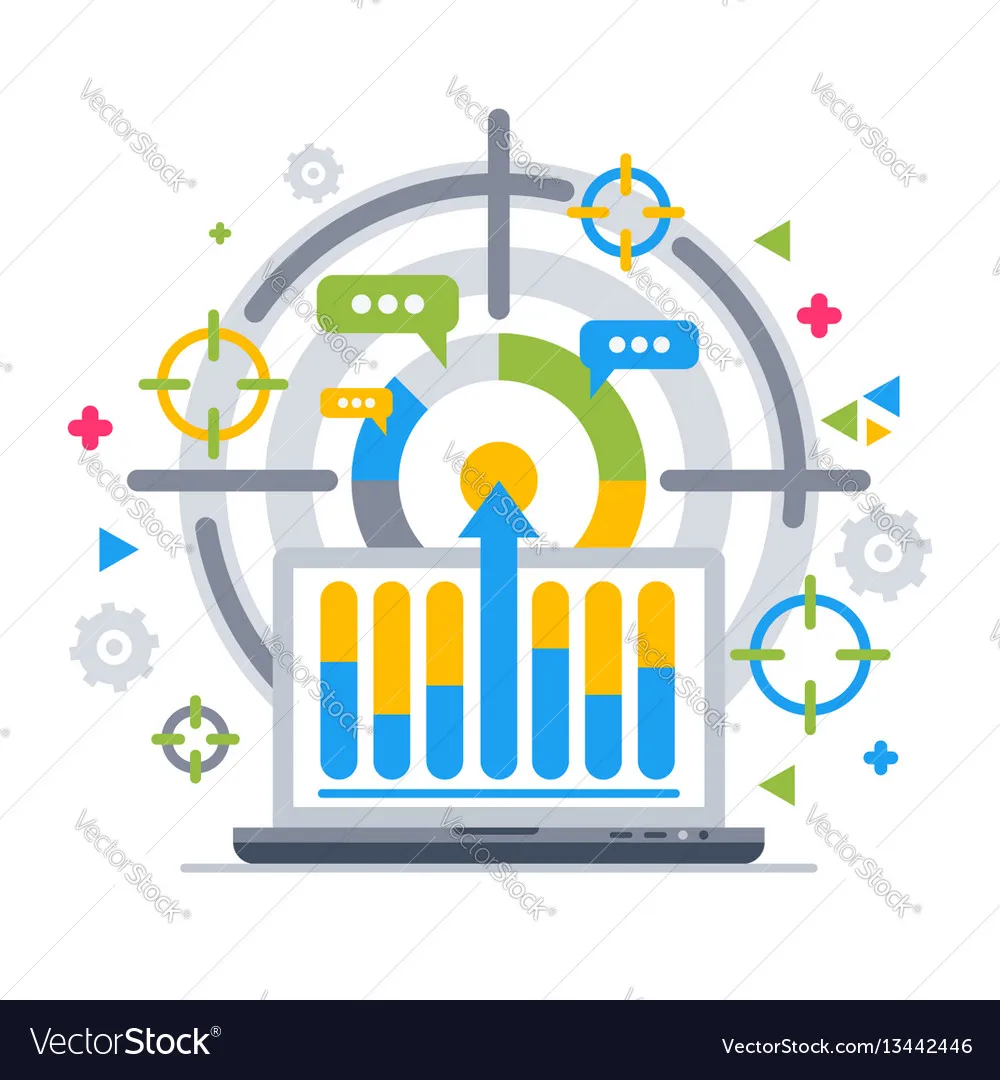 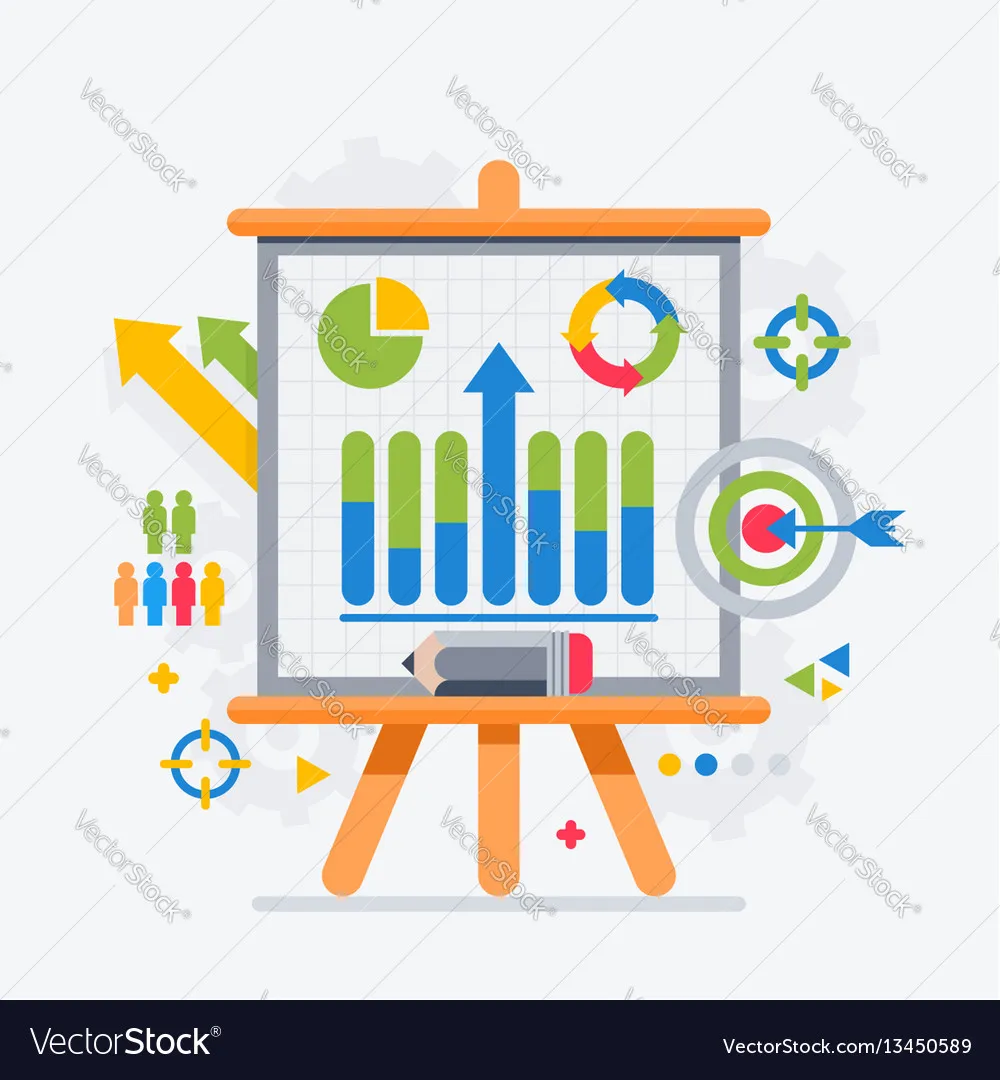 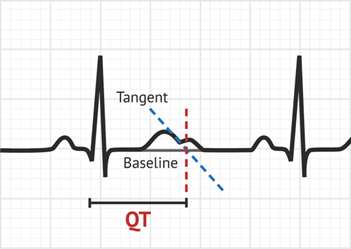 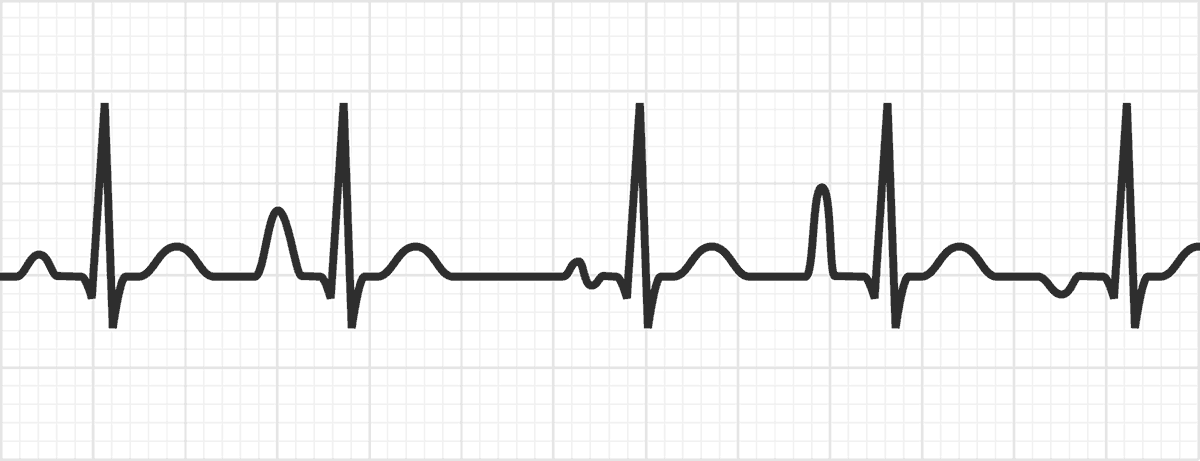 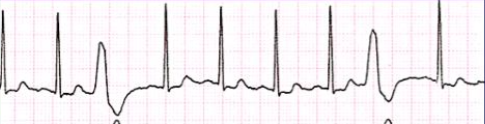 QT long
Extrasystoles ventriculaires
Extrasystoles atrials
QT long
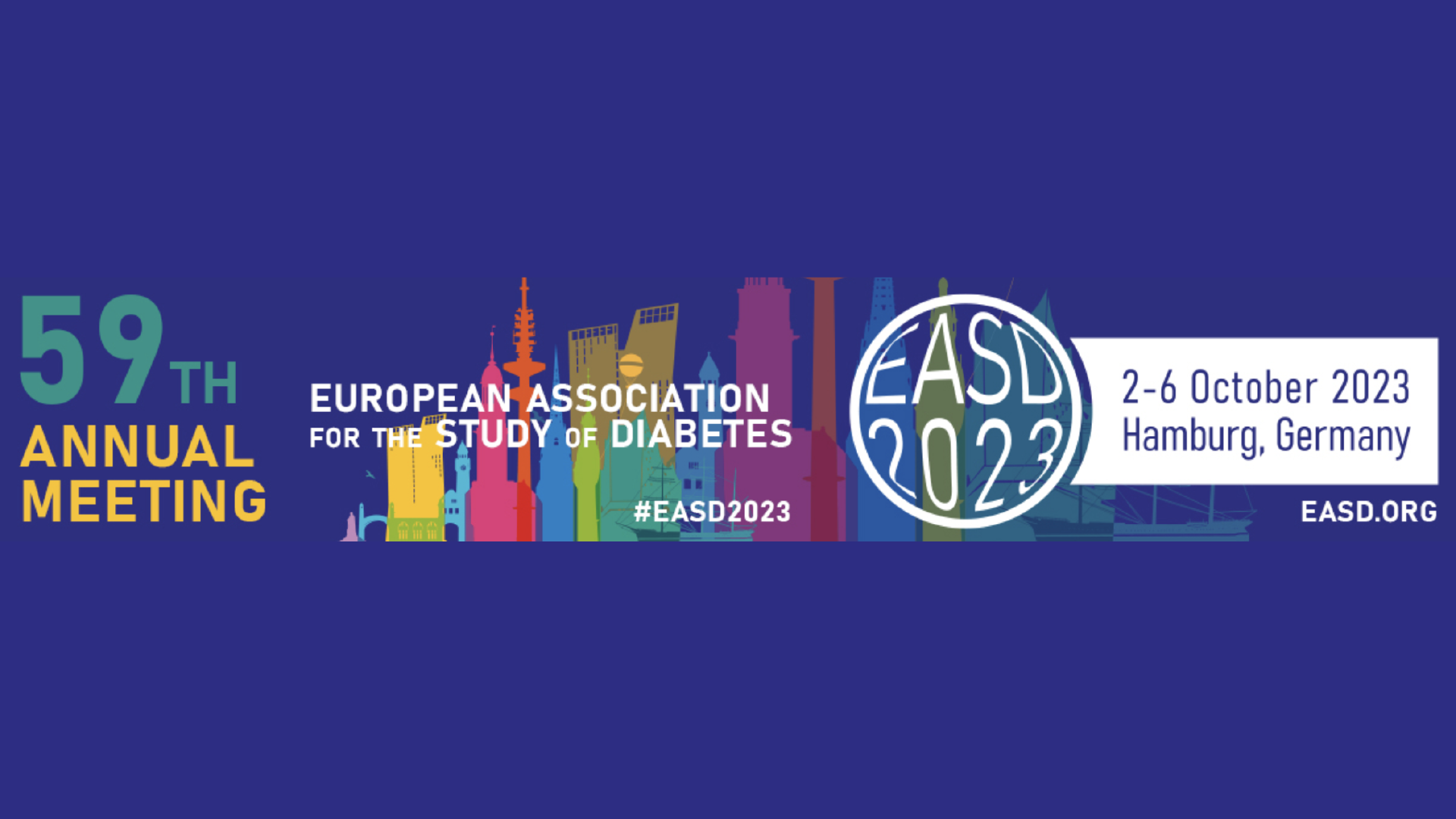 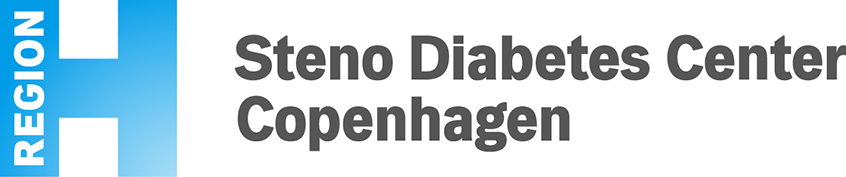 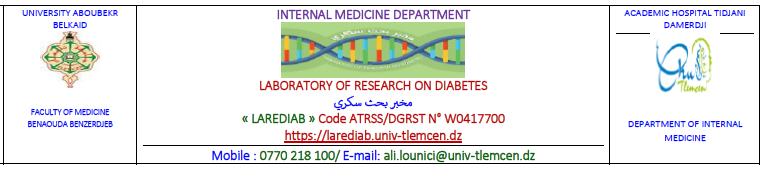 CARDIAC ARYTHMIAS
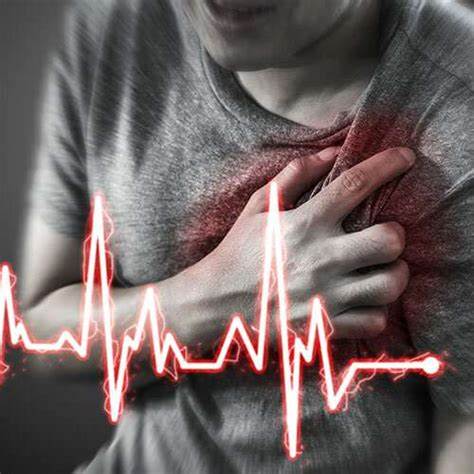 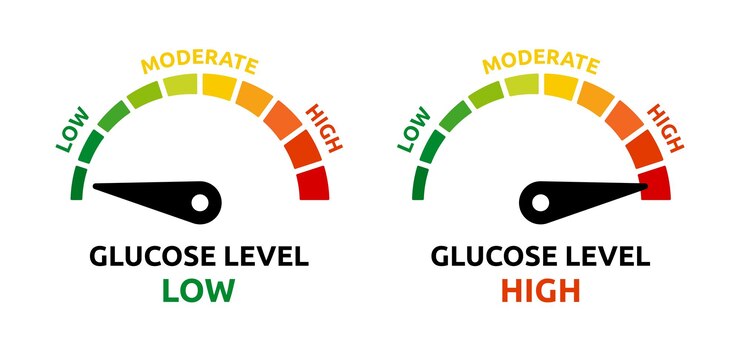 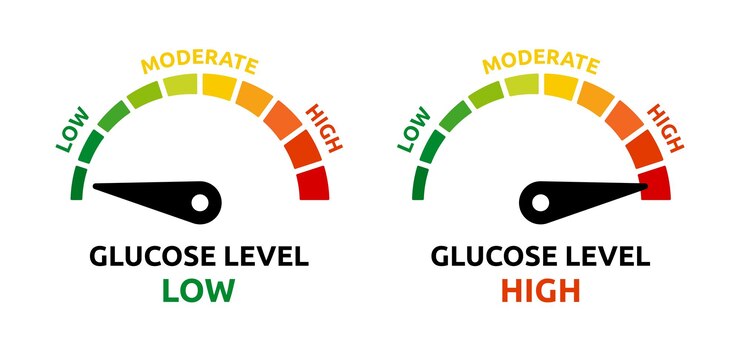 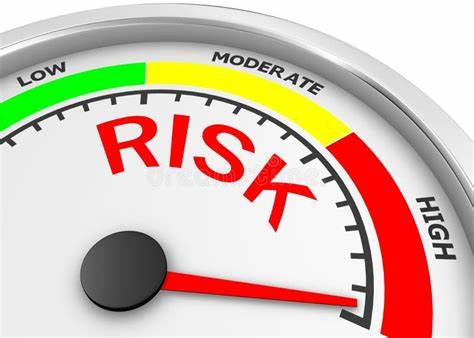 hypoglycémie
hyperglycémie
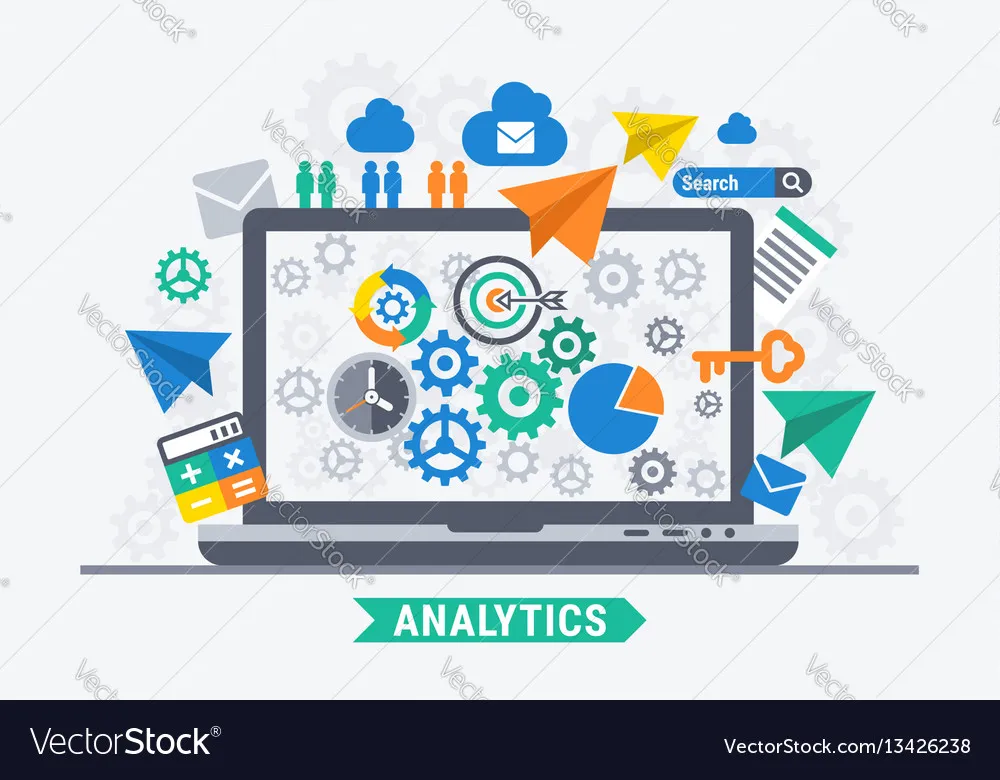 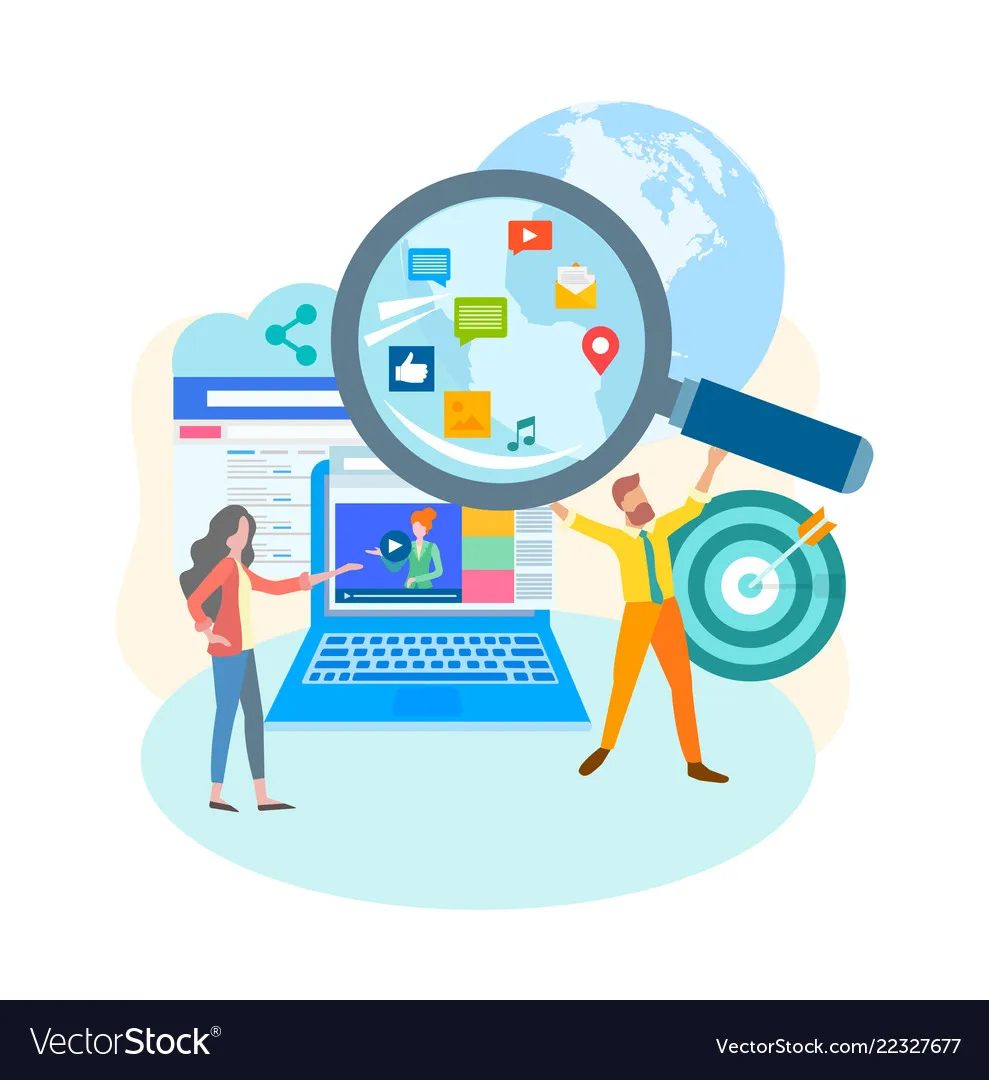 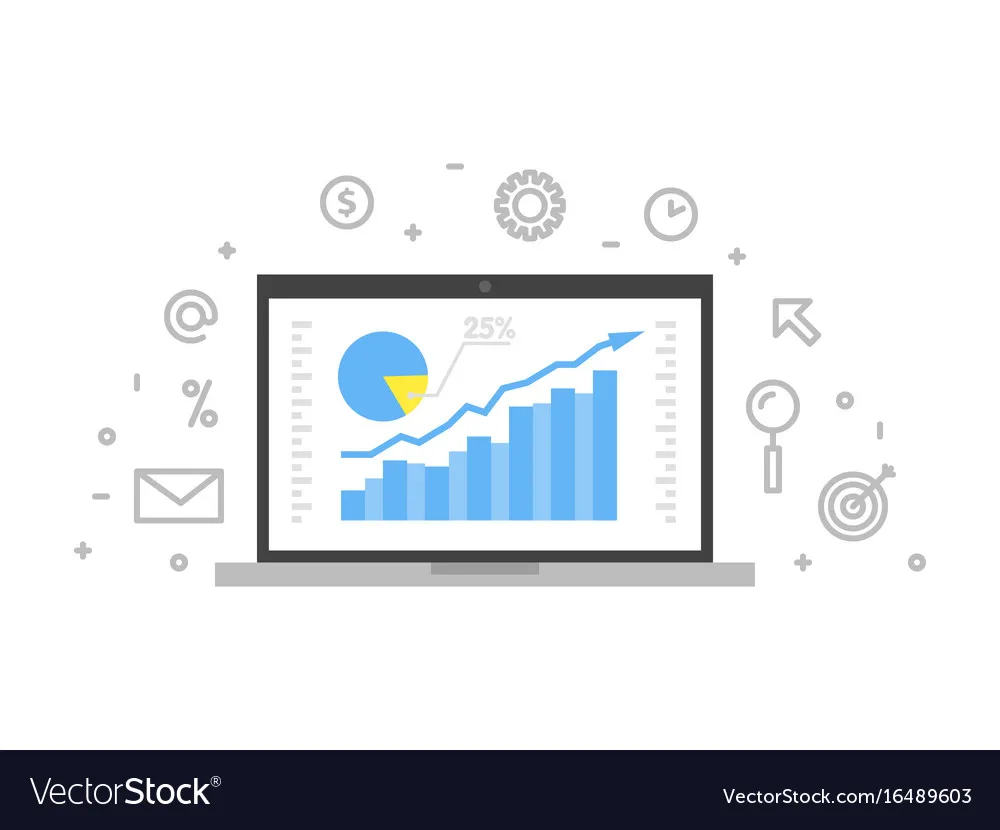 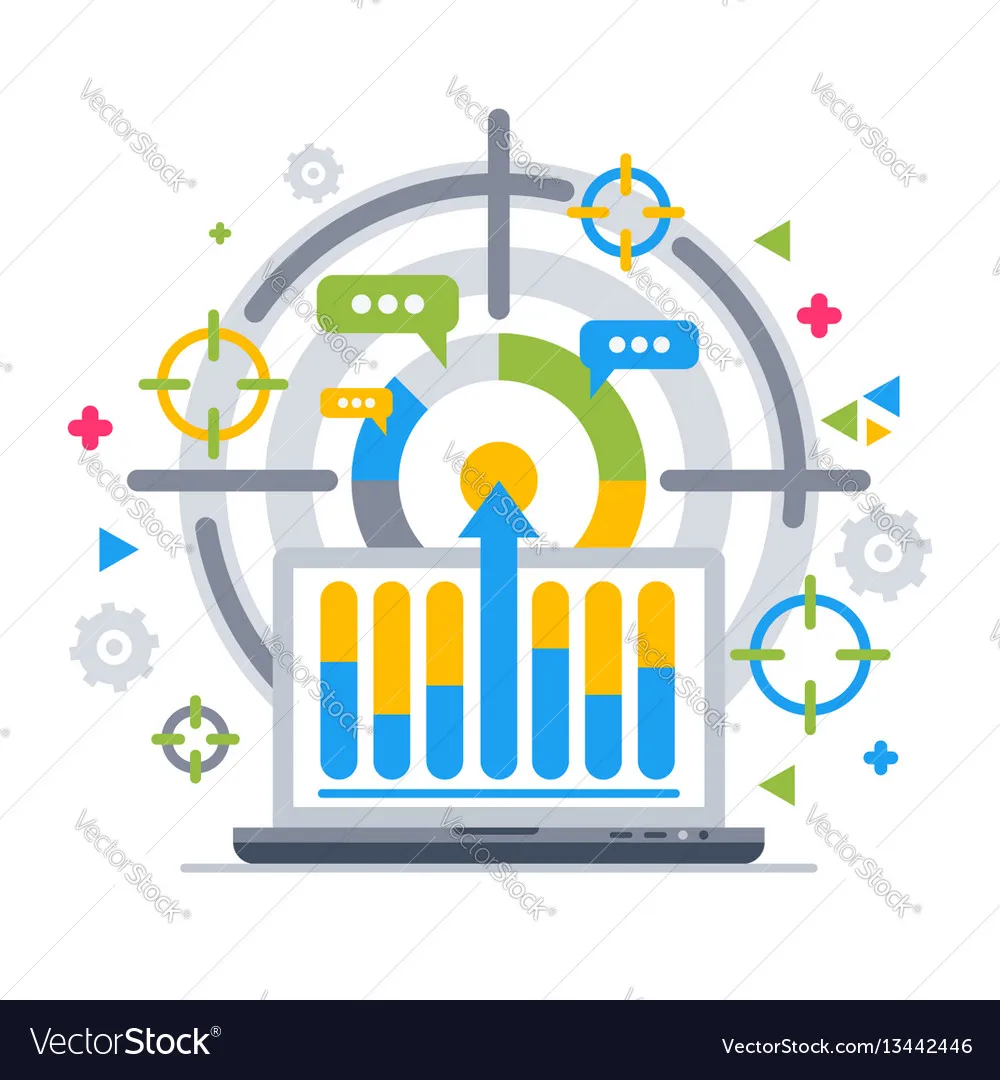 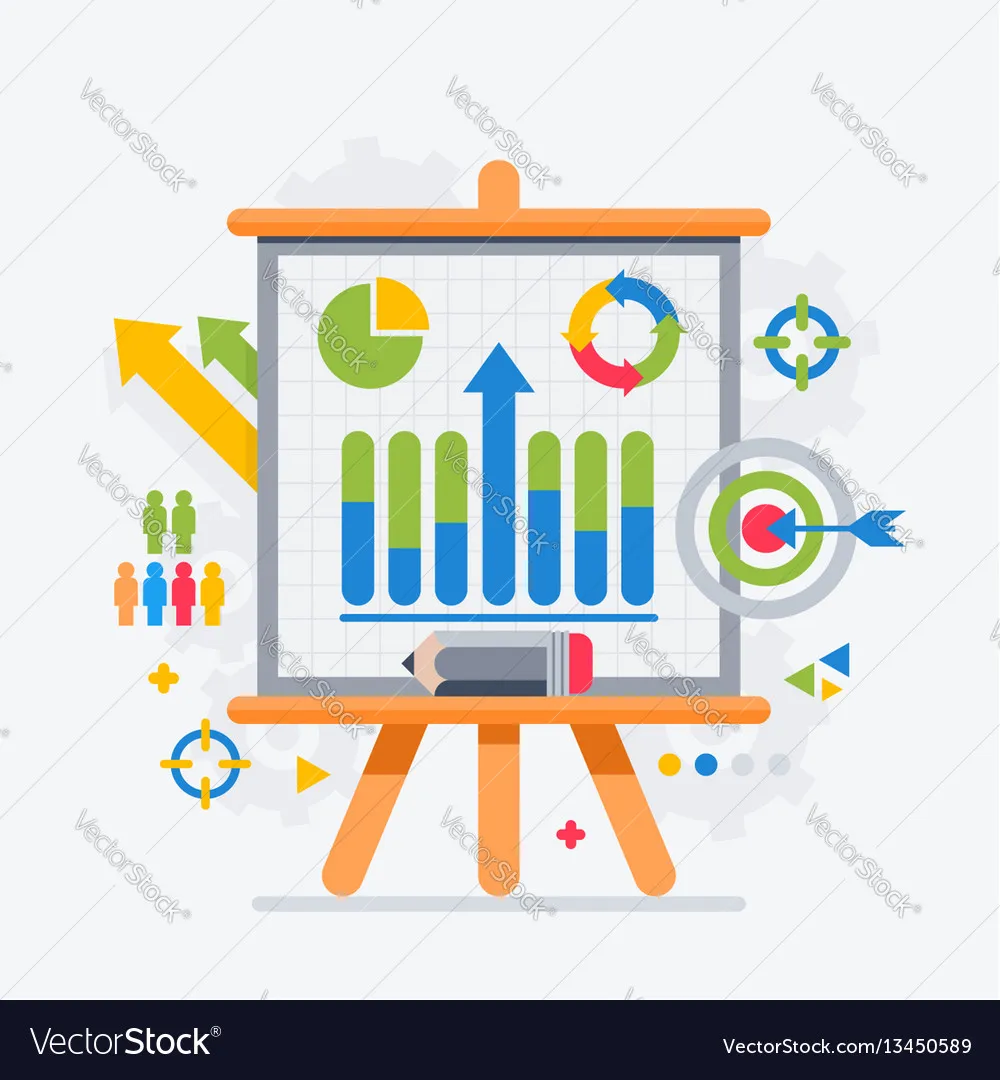 INTRODUCTION
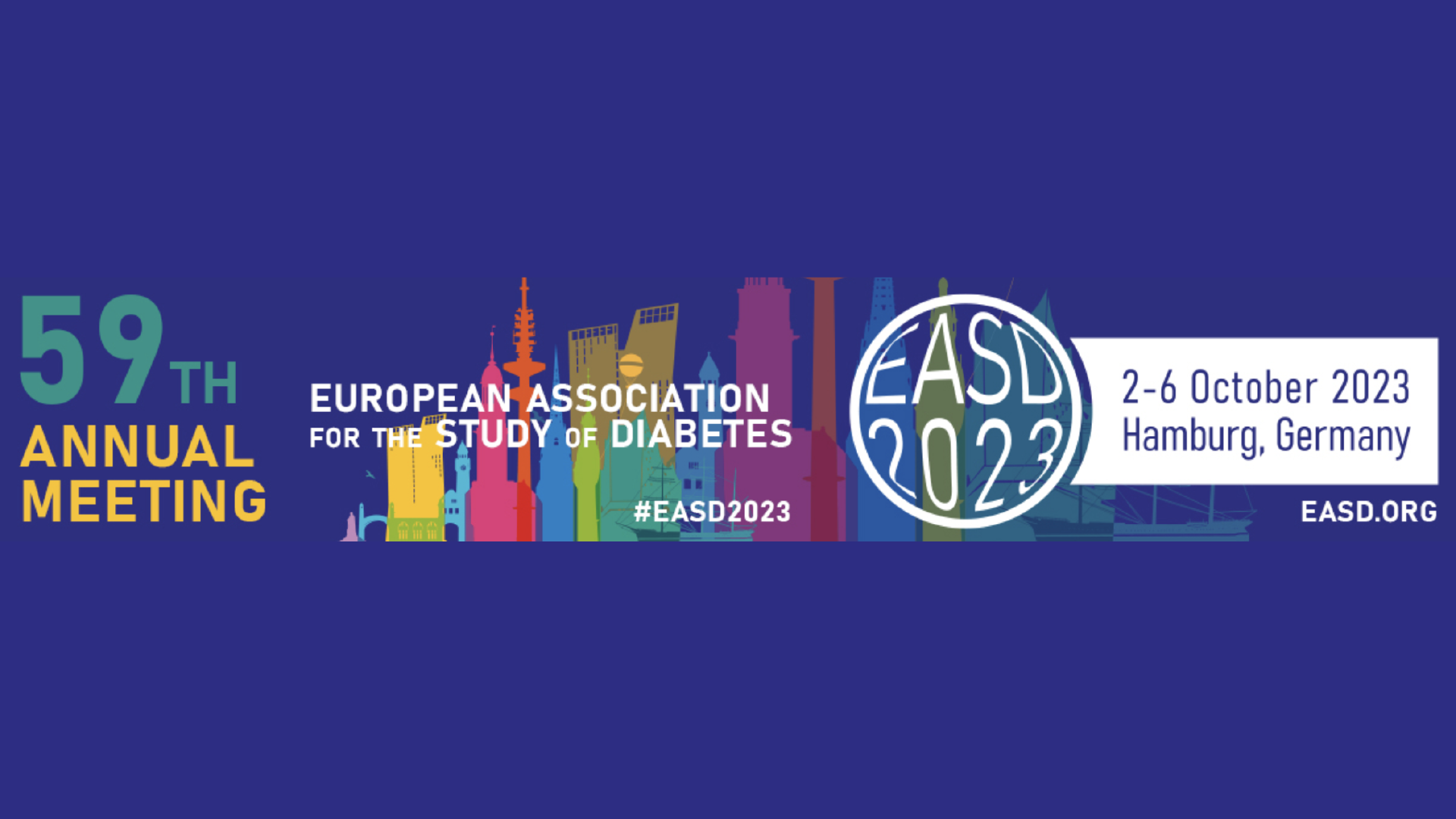 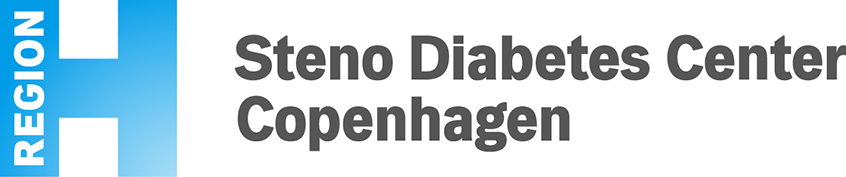 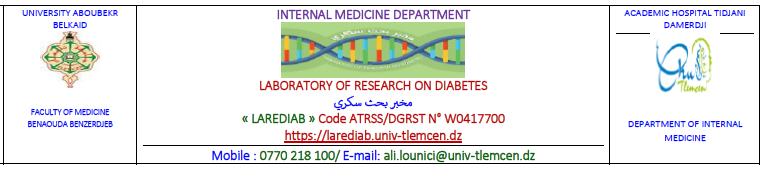 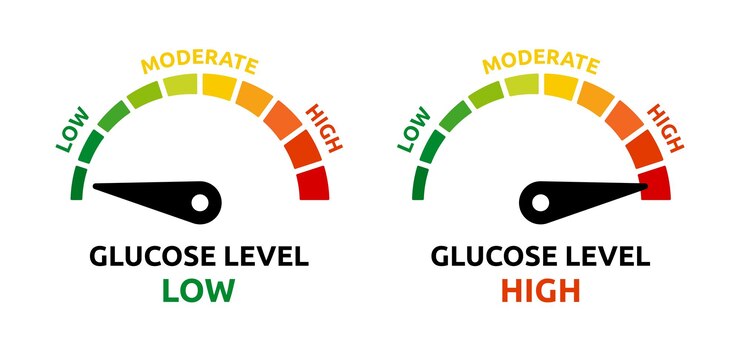 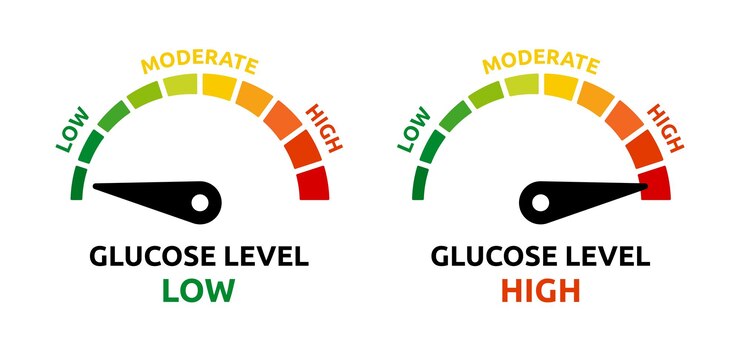 QT prolongation
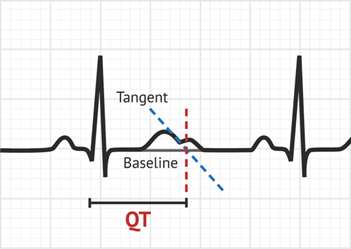 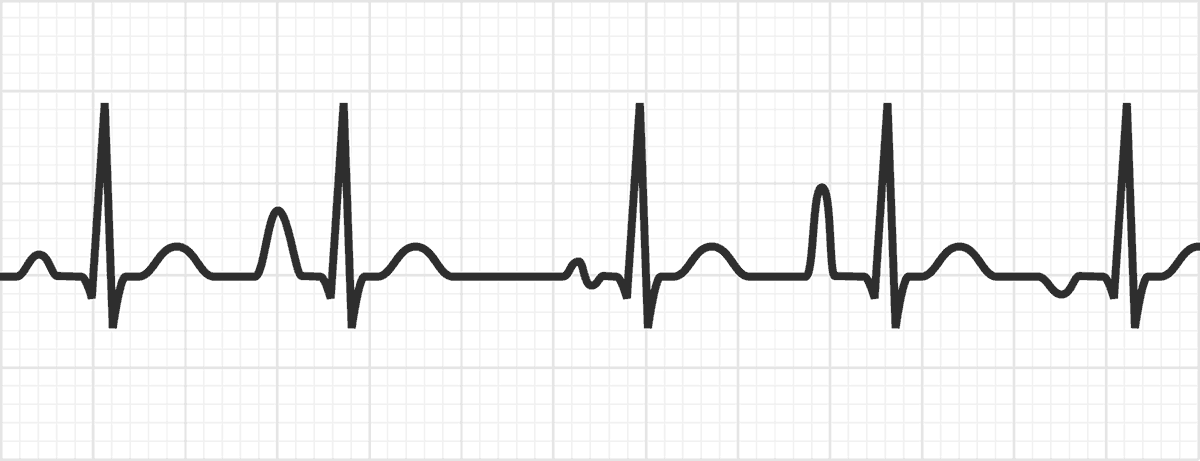 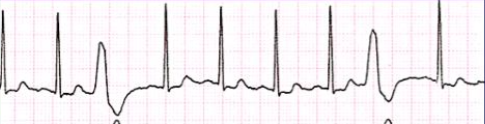 Premature atrial beats
Premature ventricular beats
QT prolongation
HYPERGLYCEMIA
HYPOGLICEMIA
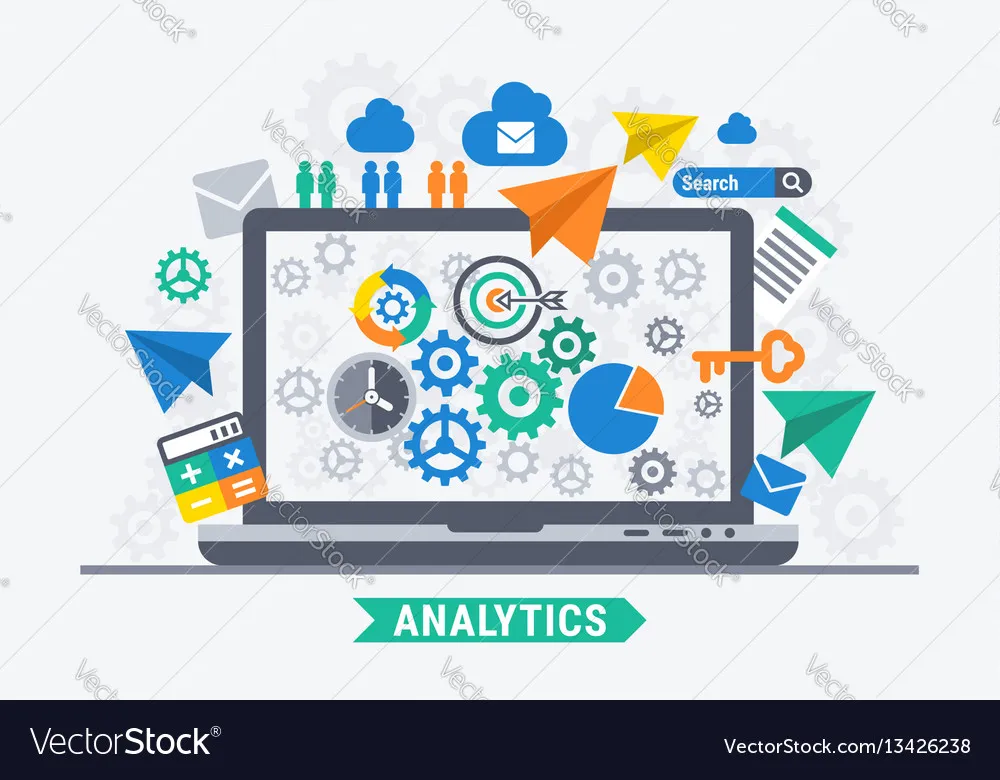 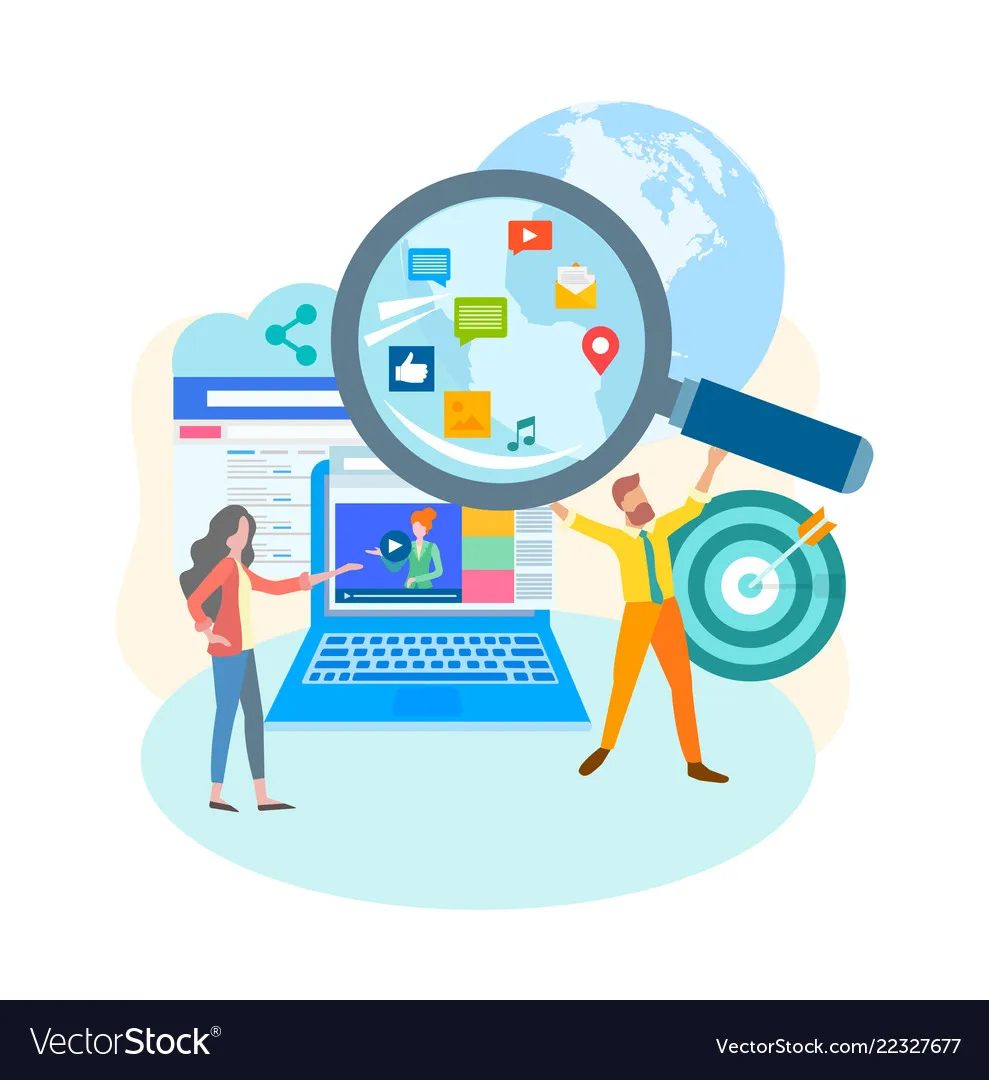 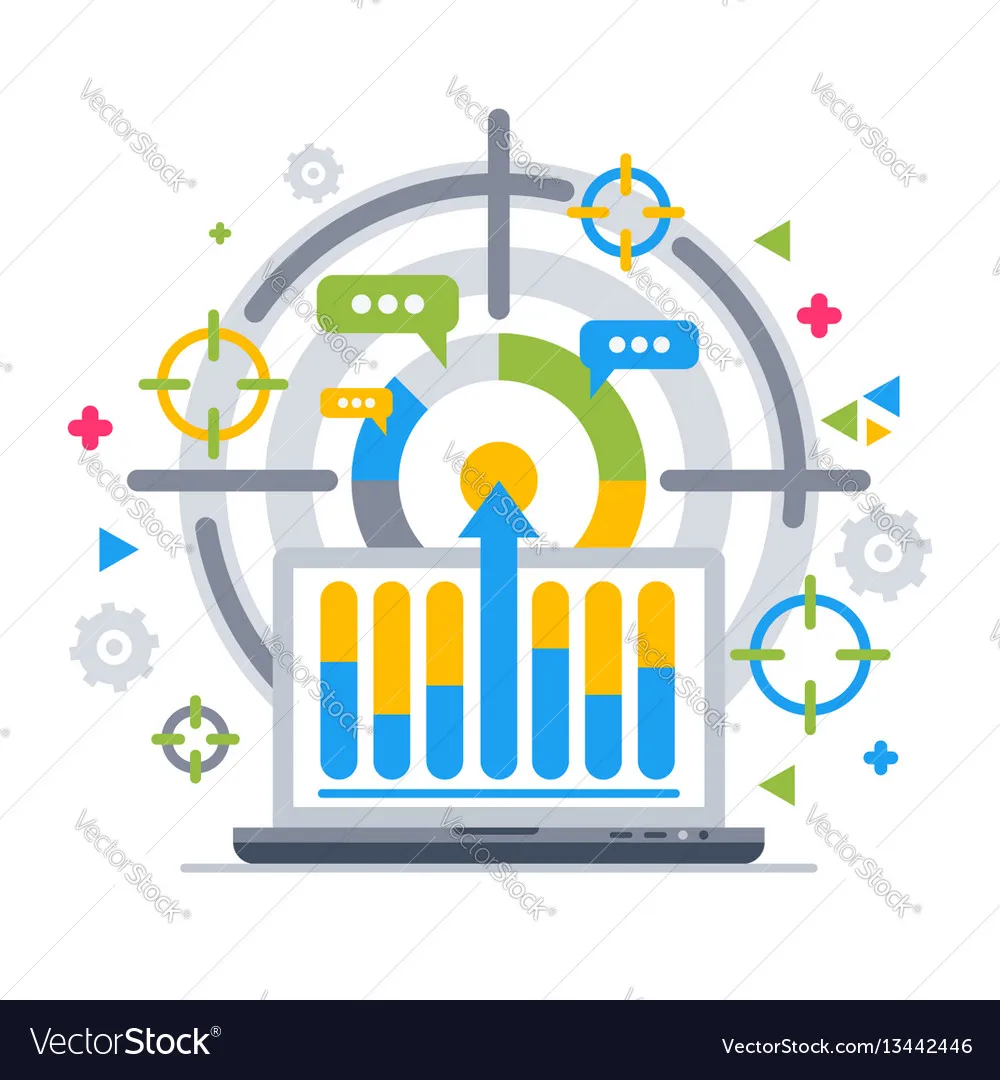 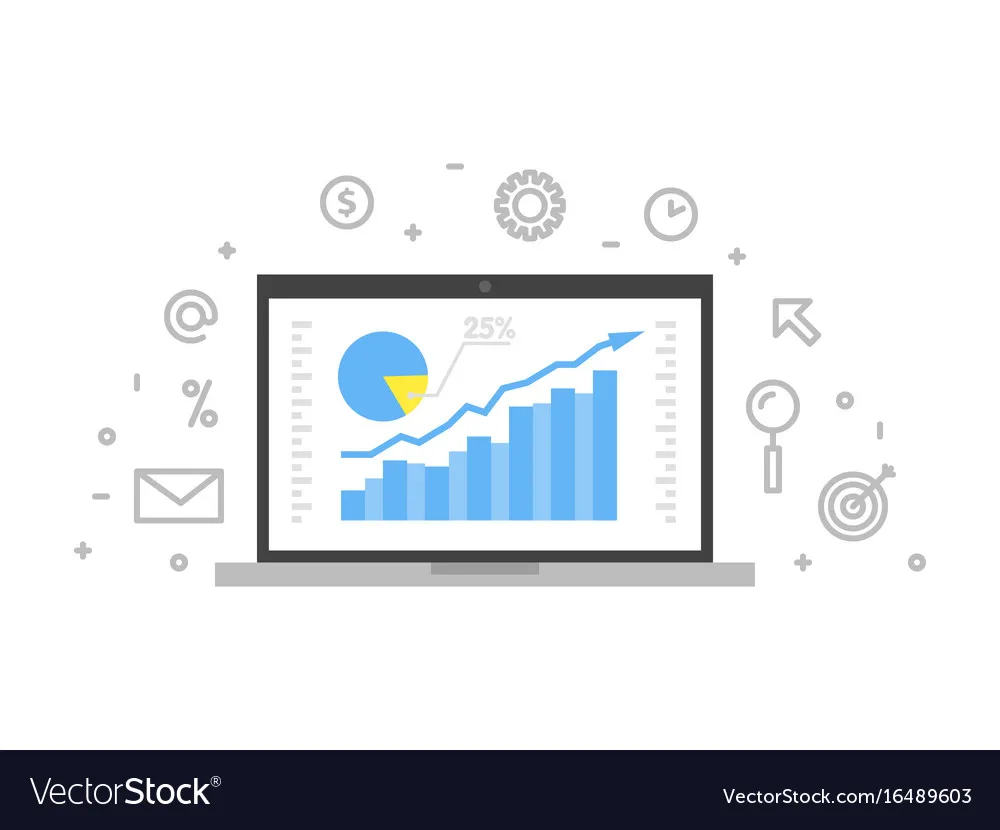 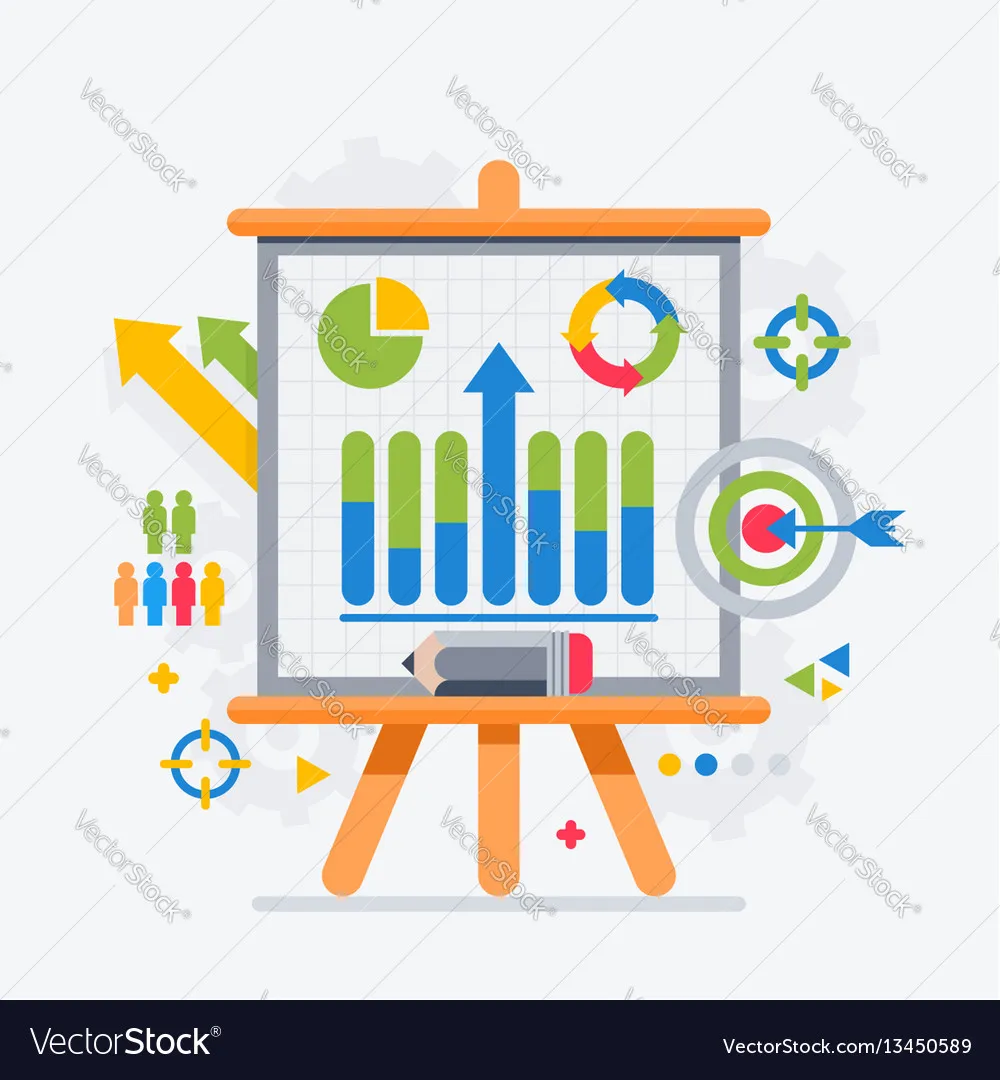 INTRODUCTION
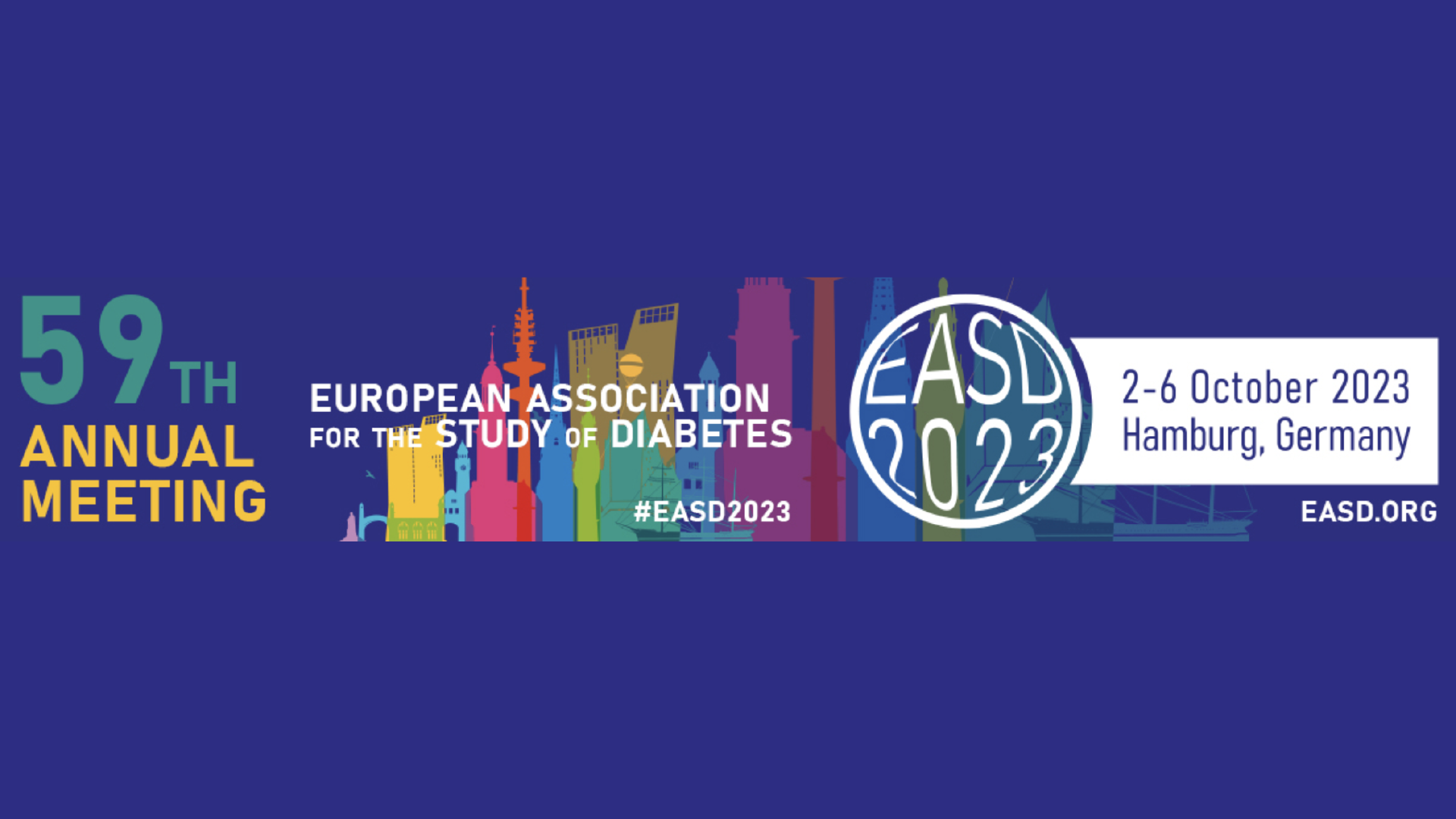 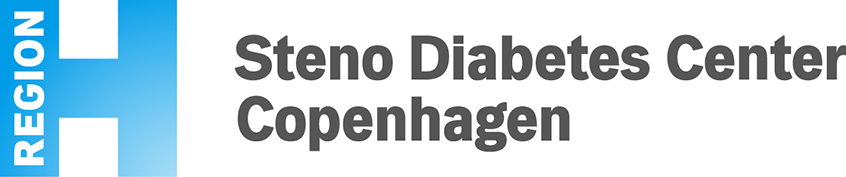 QT prolongation
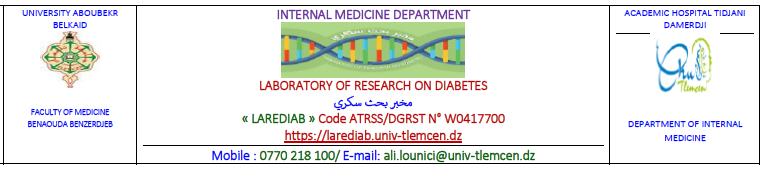 QT prolongation
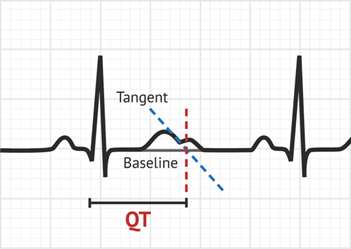 Premature atrial beats
Premature ventricular beats
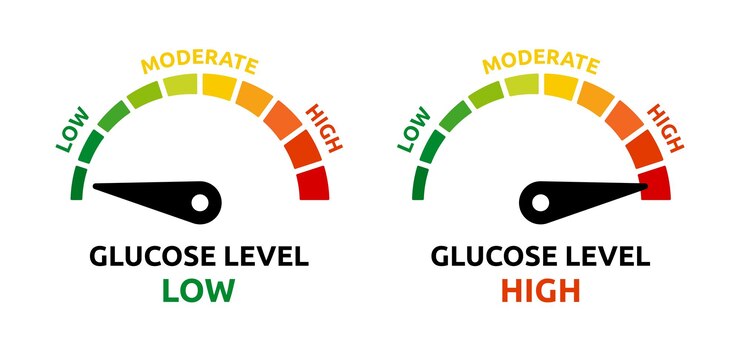 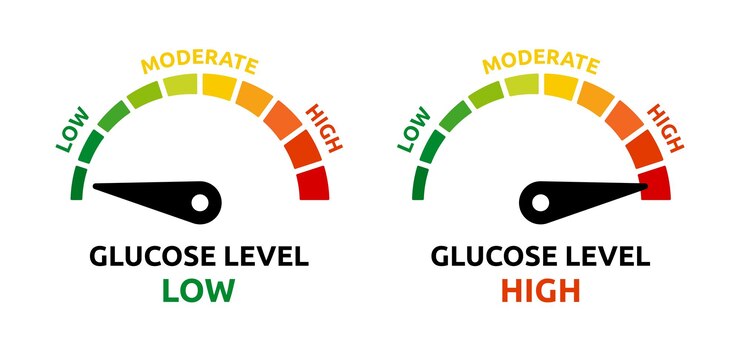 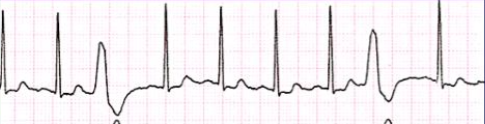 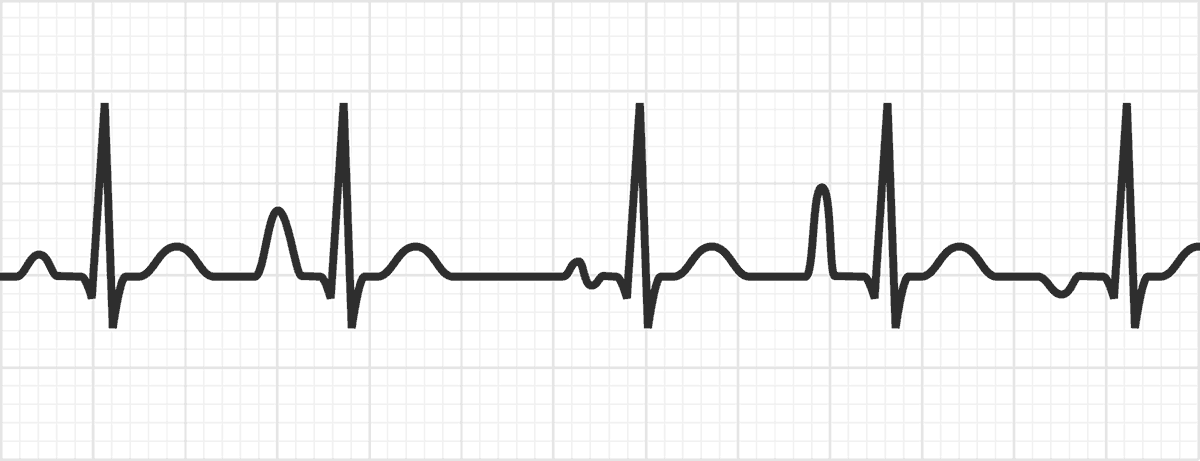 HYPOGLICEMIA
HYPERGLYCEMIA
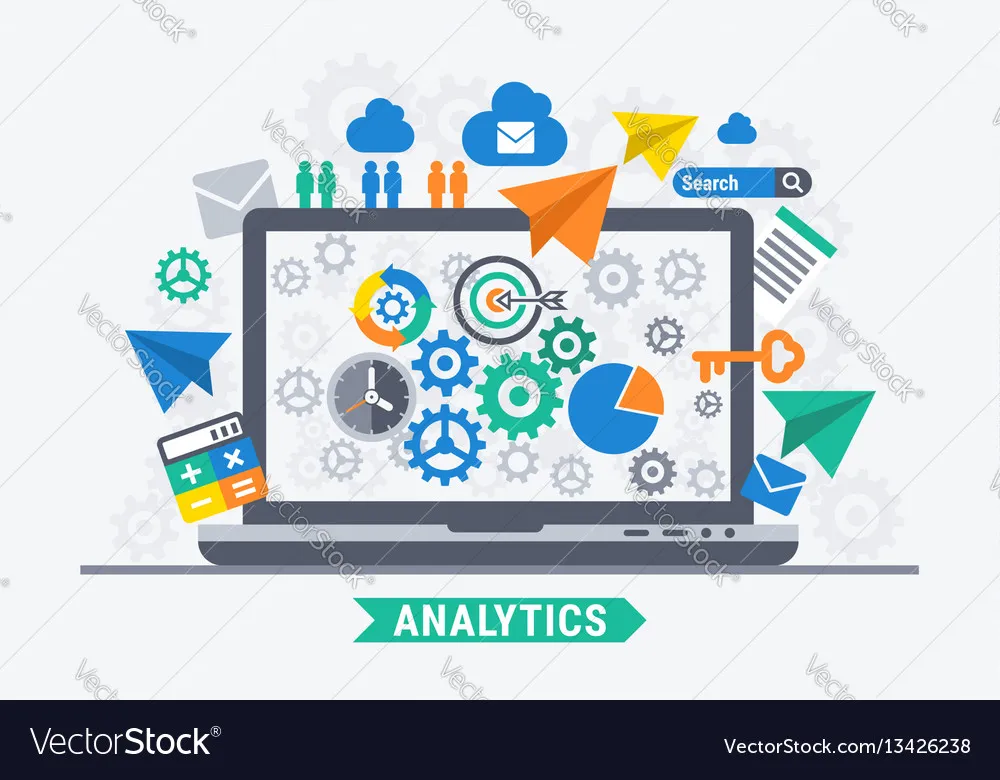 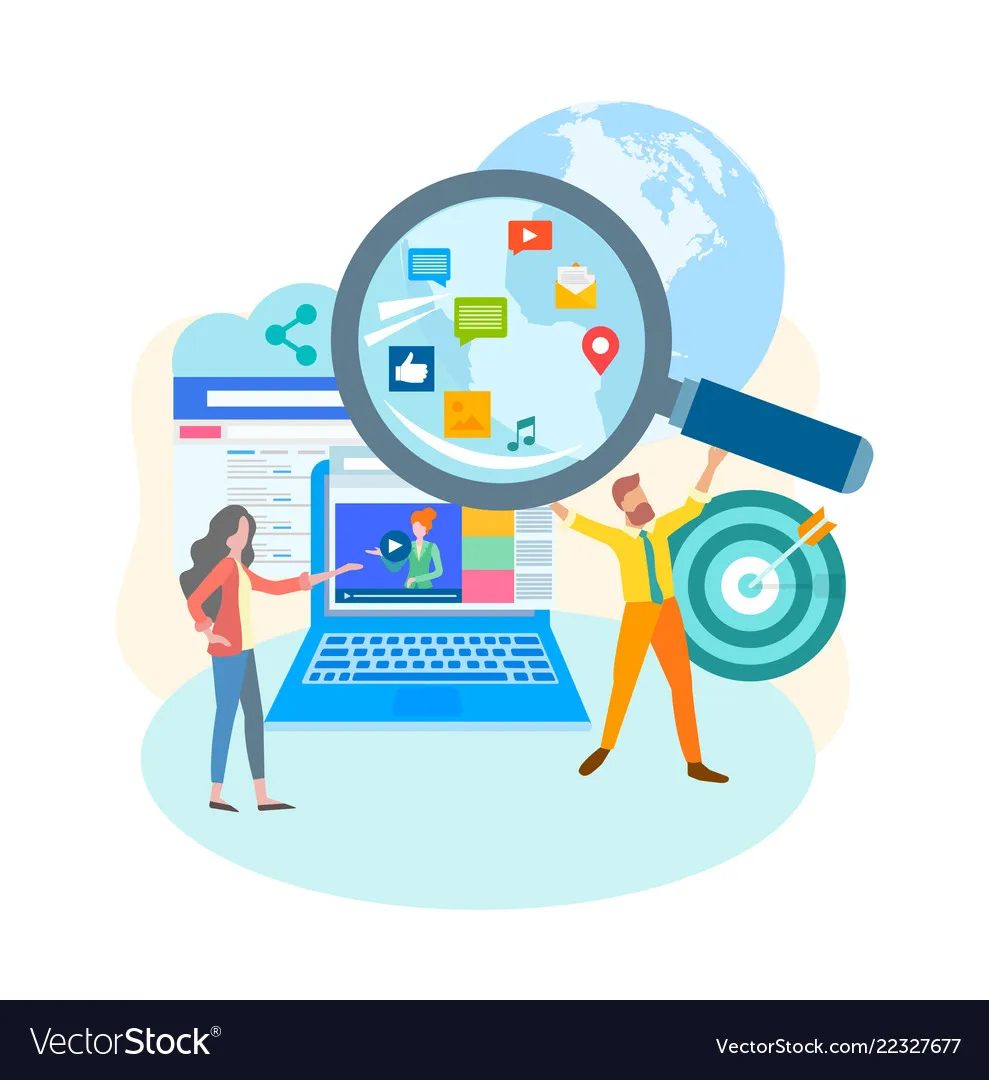 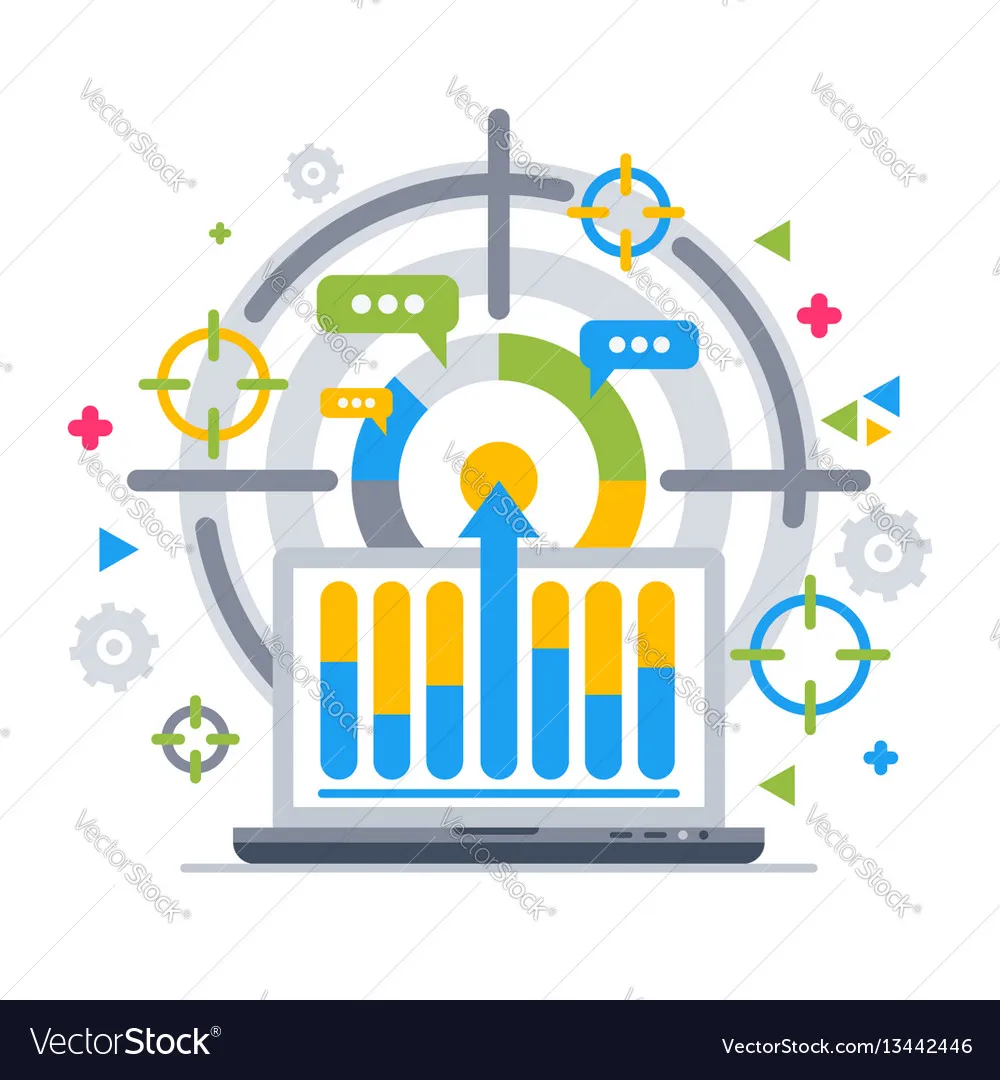 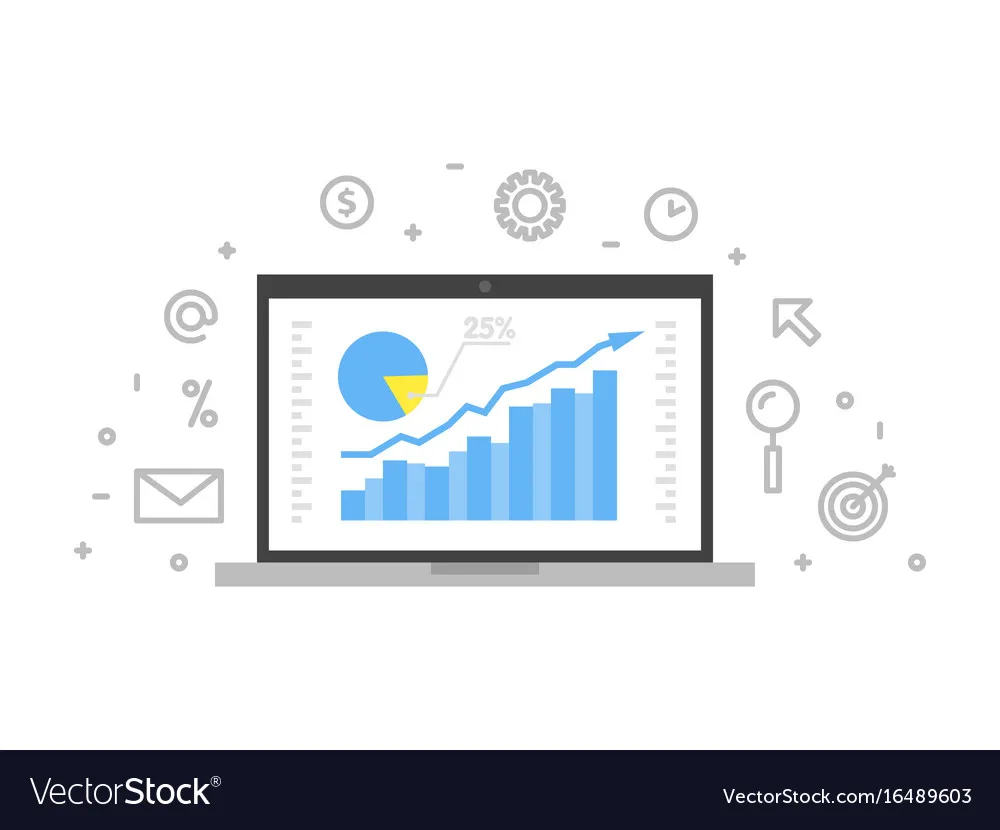 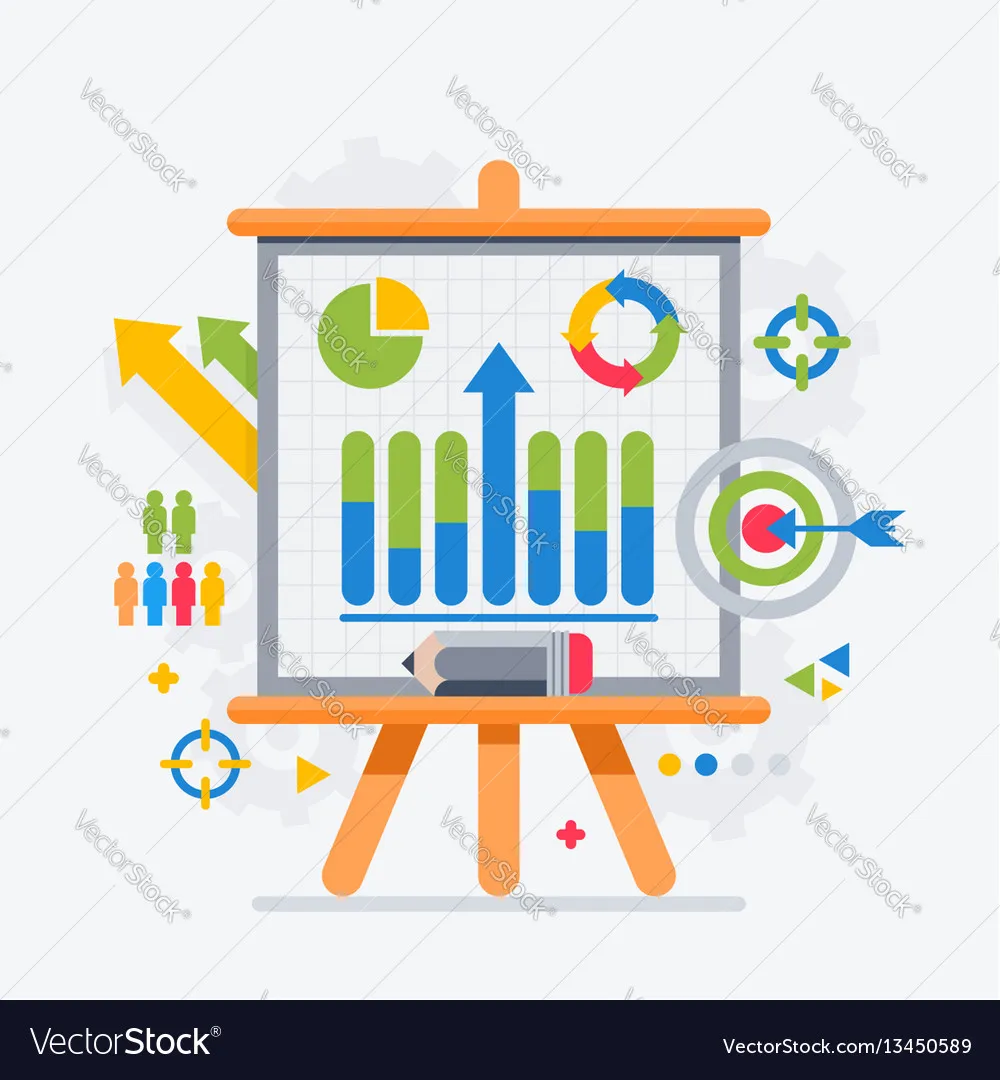 INTRODUCTION
Inclusion criteria:
 type 1 diabetes
 age 18-80 years
hypoglycaemia or an episode of severe hypoglycaemia within the last year 
one or more clinically relevant microvascular or macrovascular complication




exclusion criteria:
 Patients with cardiac disease, such as arrhythmia, severe heart failure or structural heart disease 
 Individuals with implantable cardioverter-defibrillator or pacemaker
Patients with thyroid dysfonction
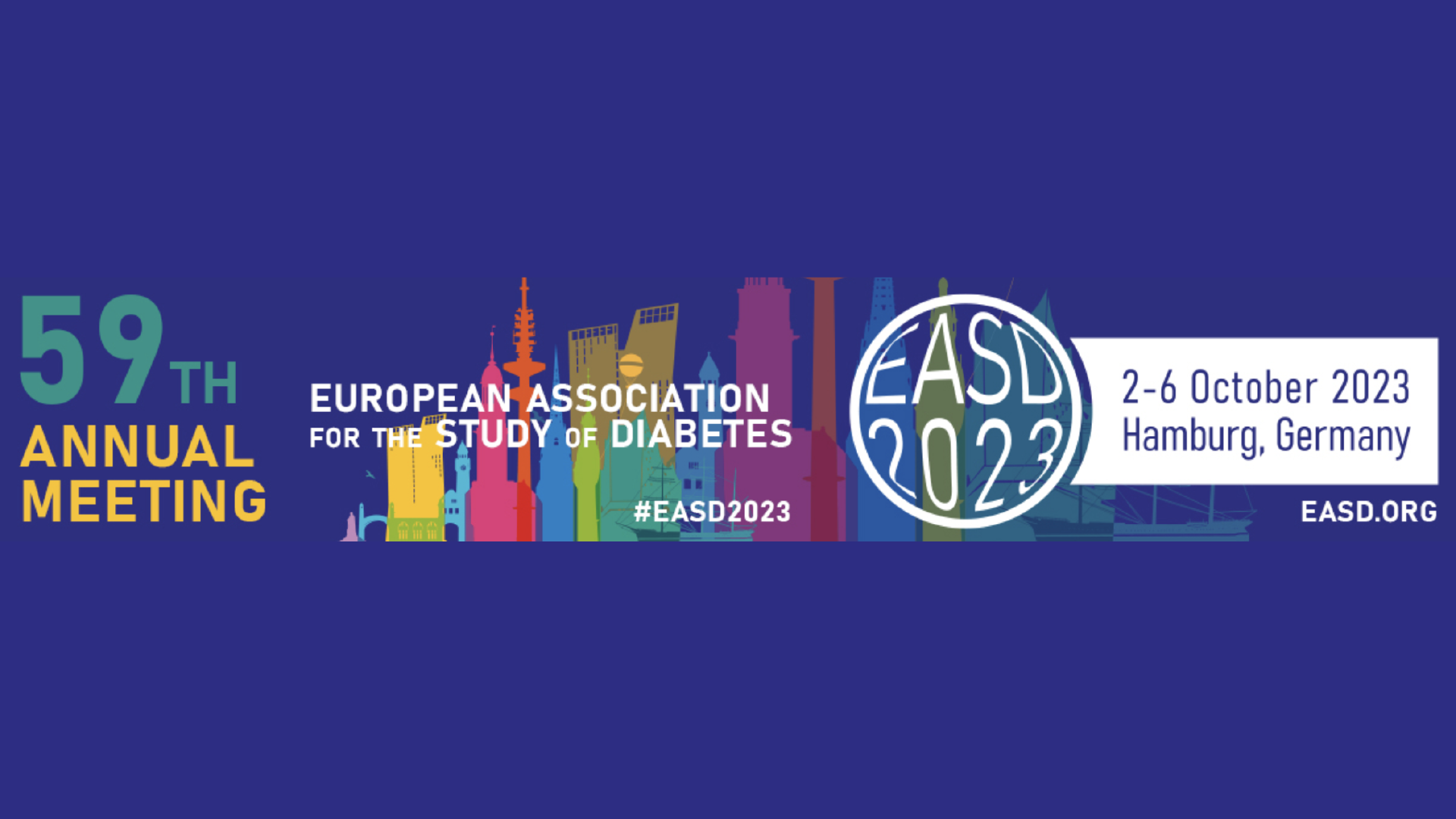 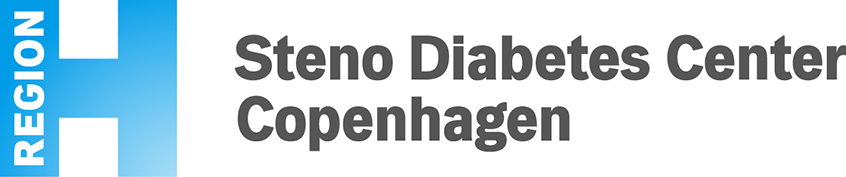 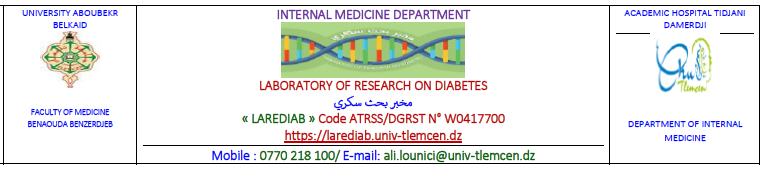 To investigate the impact of hypoglycaemia, hyperglycaemia and glycaemic variability on arrhythmia susceptibility in people with type 1 diabetes.
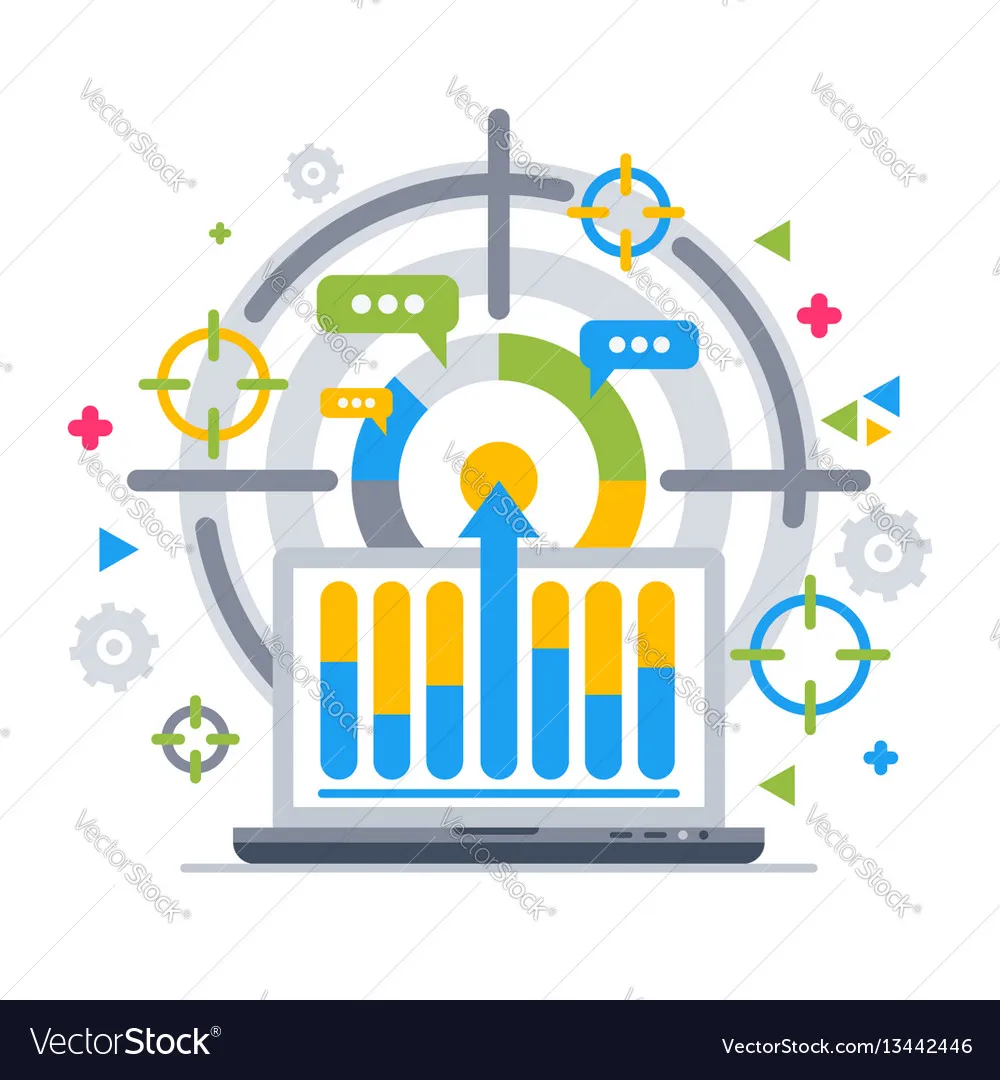 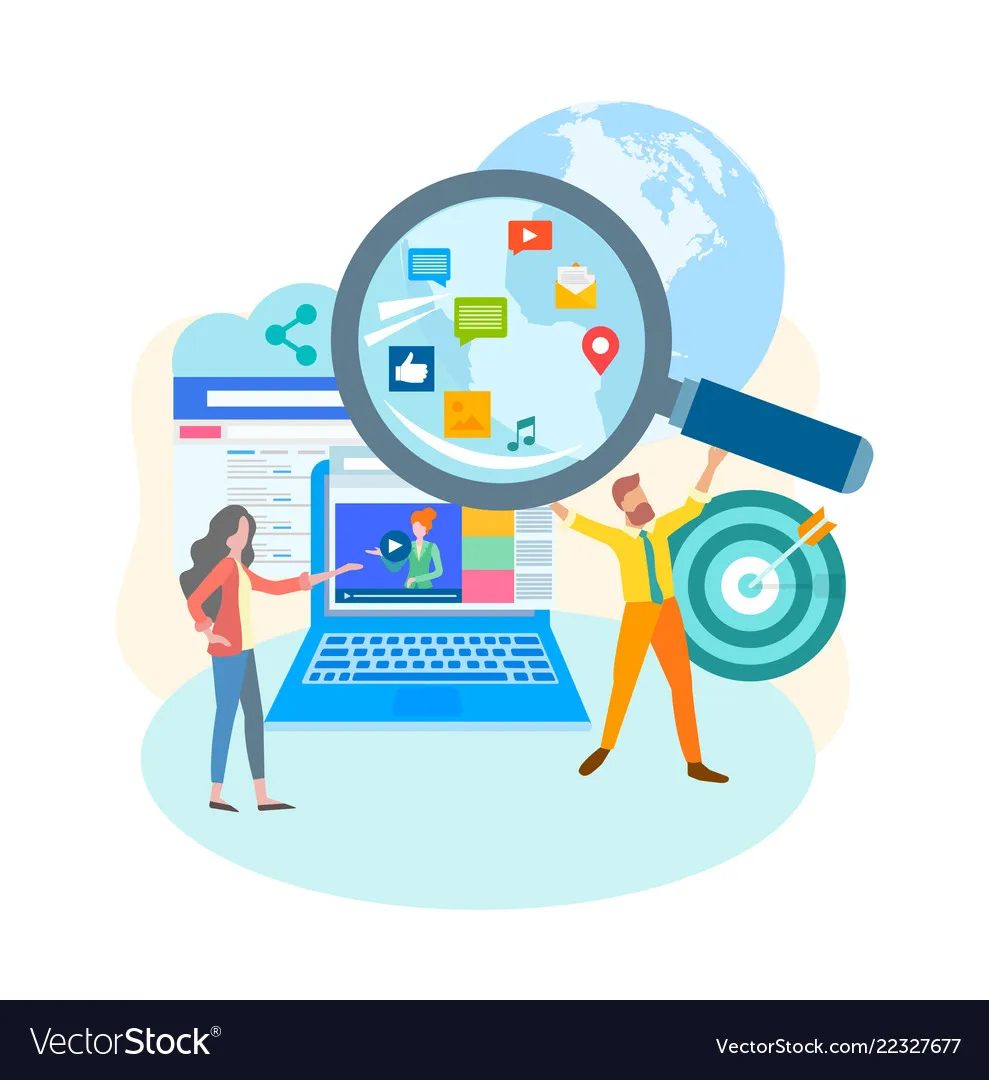 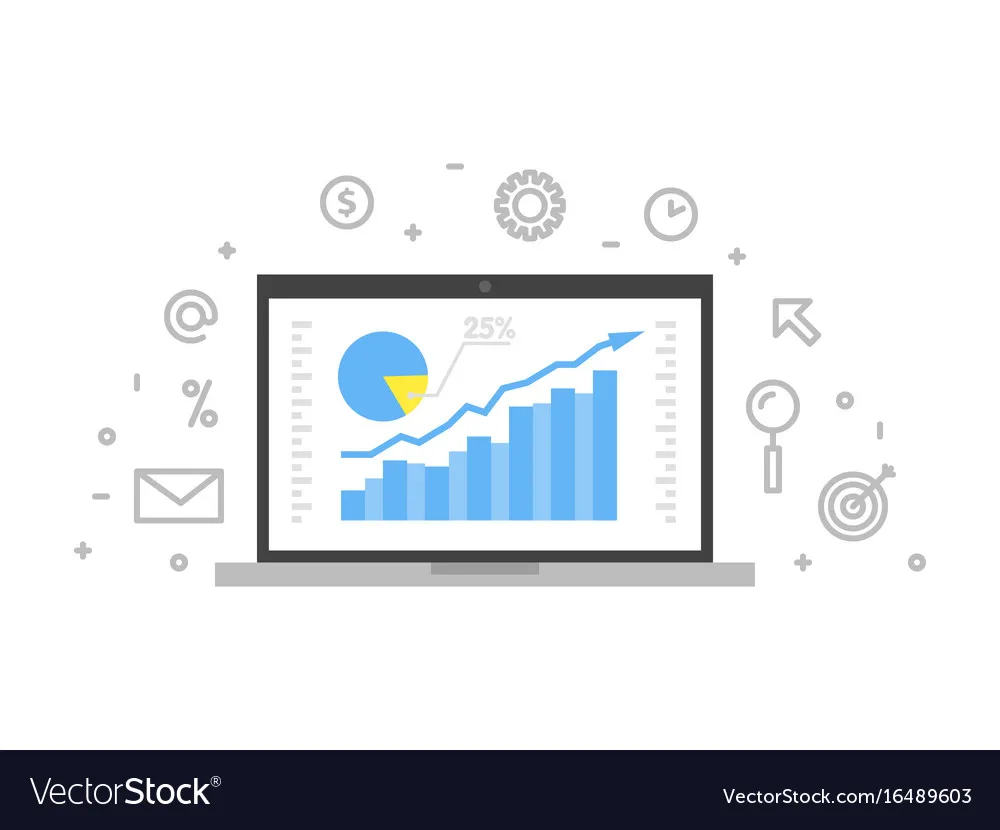 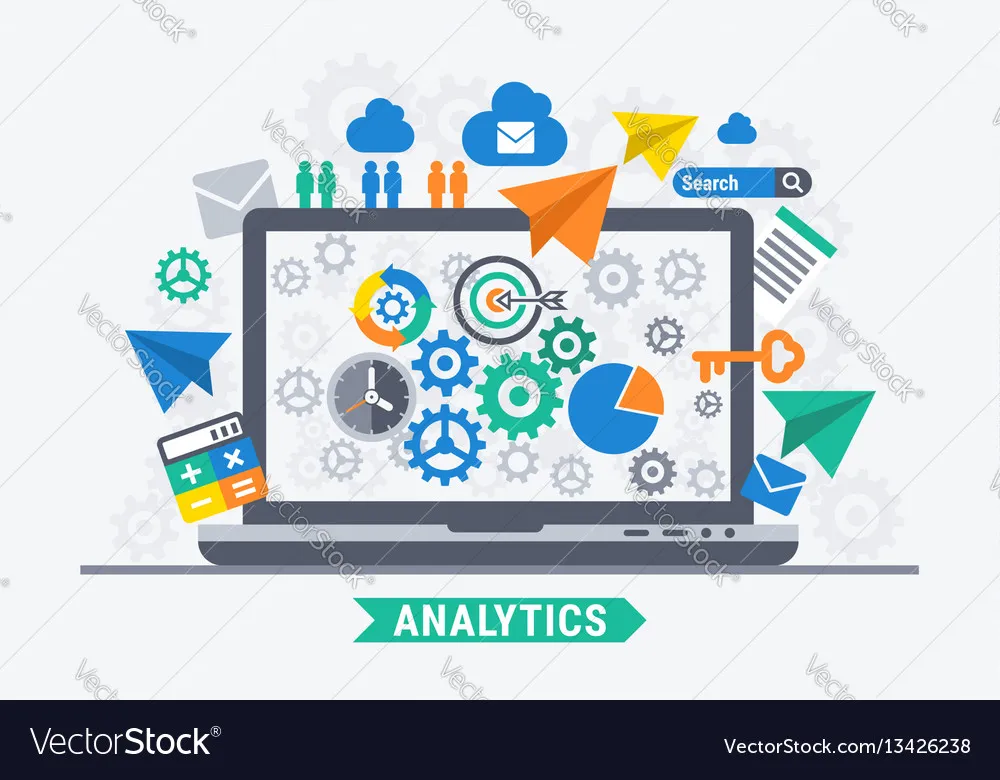 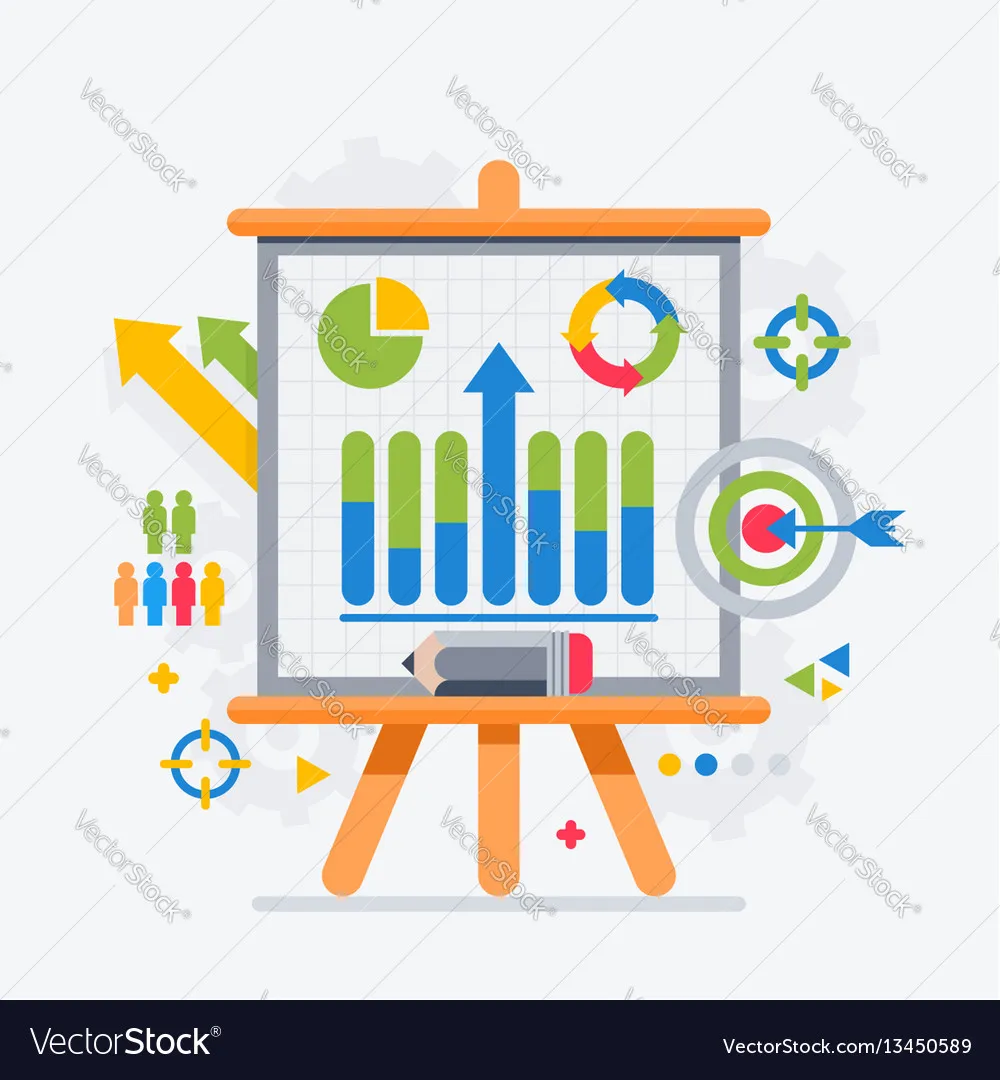 aims
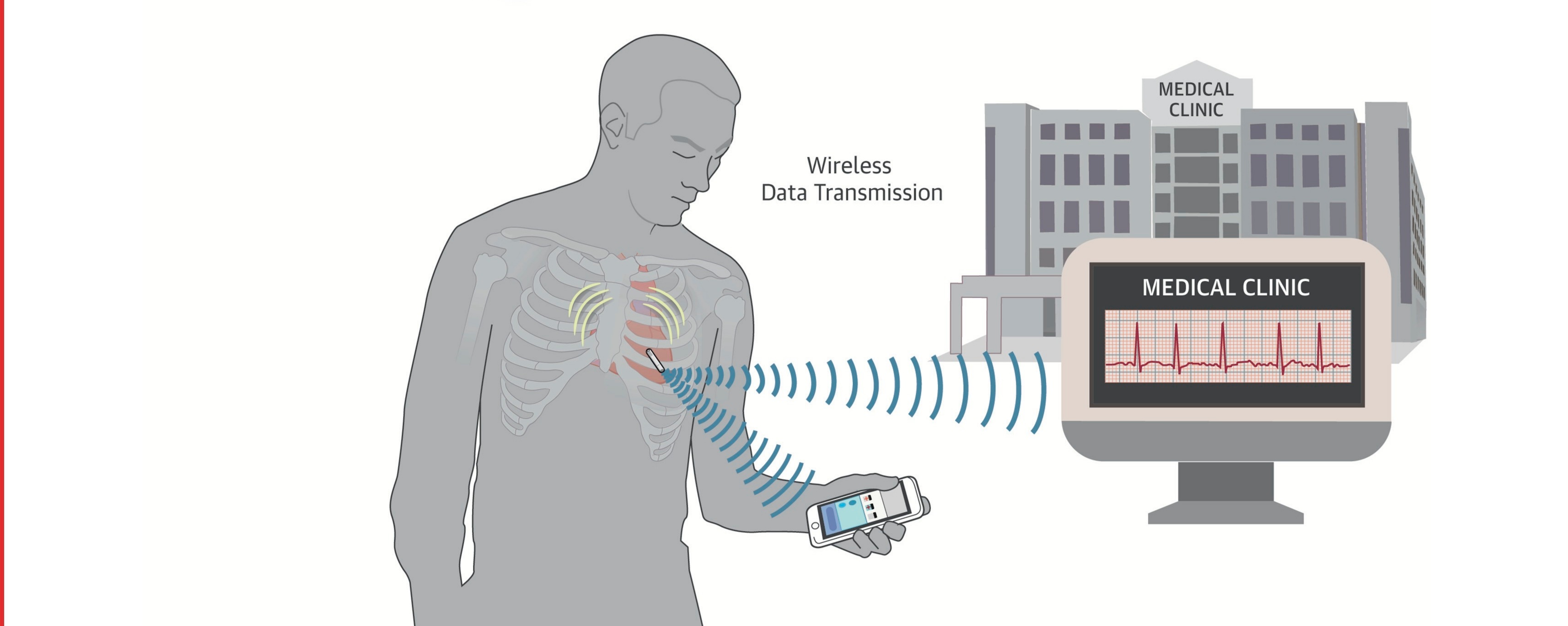 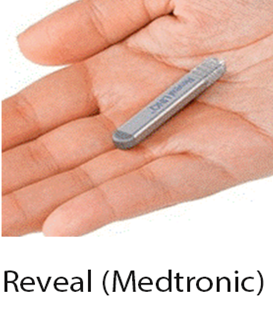 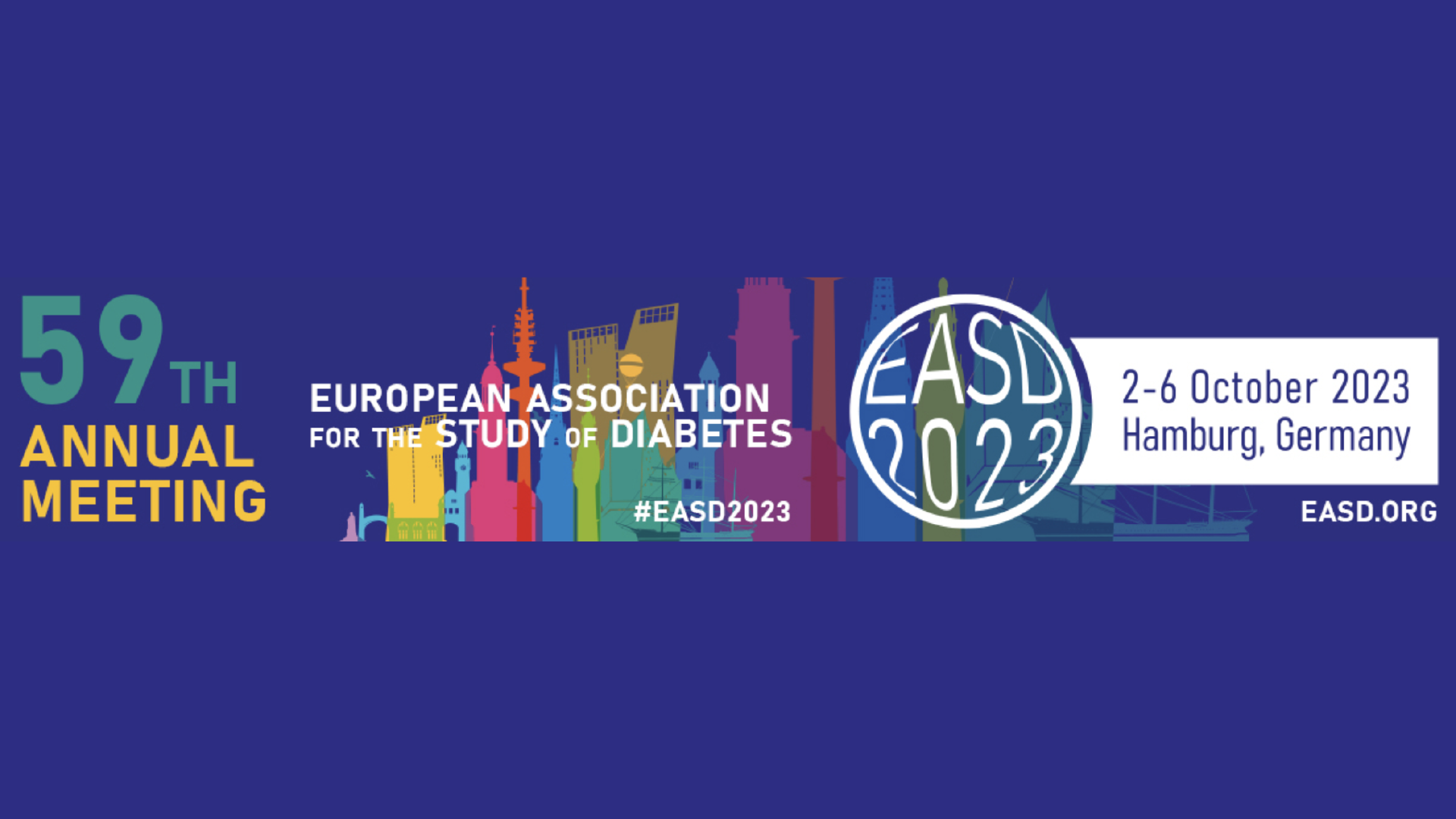 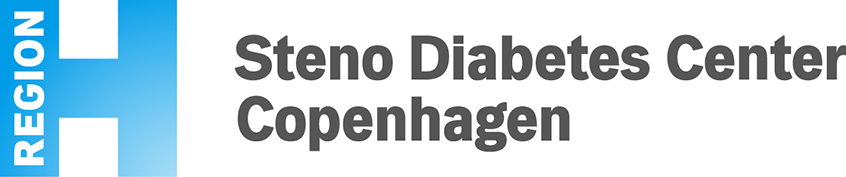 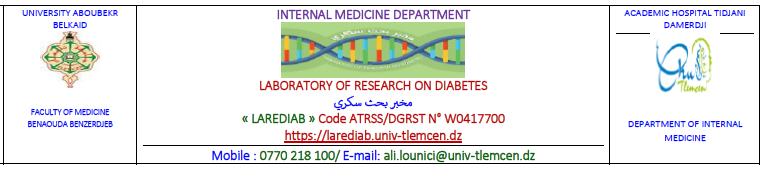 Inclusion criteria:
 type 1 diabetes
 age 18-80 years
hypoglycaemia or an episode of severe hypoglycaemia within the last year 
one or more clinically relevant microvascular or macrovascular complication




exclusion criteria:
 Patients with cardiac disease, such as arrhythmia, severe heart failure or structural heart disease 
 Individuals with implantable cardioverter-defibrillator or pacemaker
Patients with thyroid dysfonction
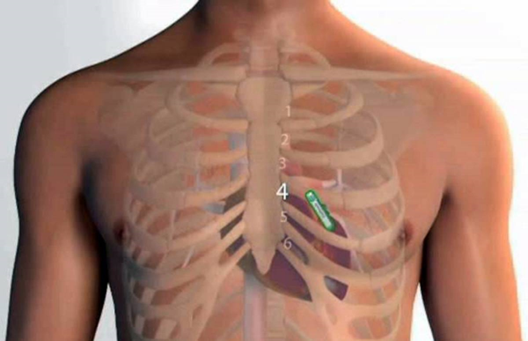 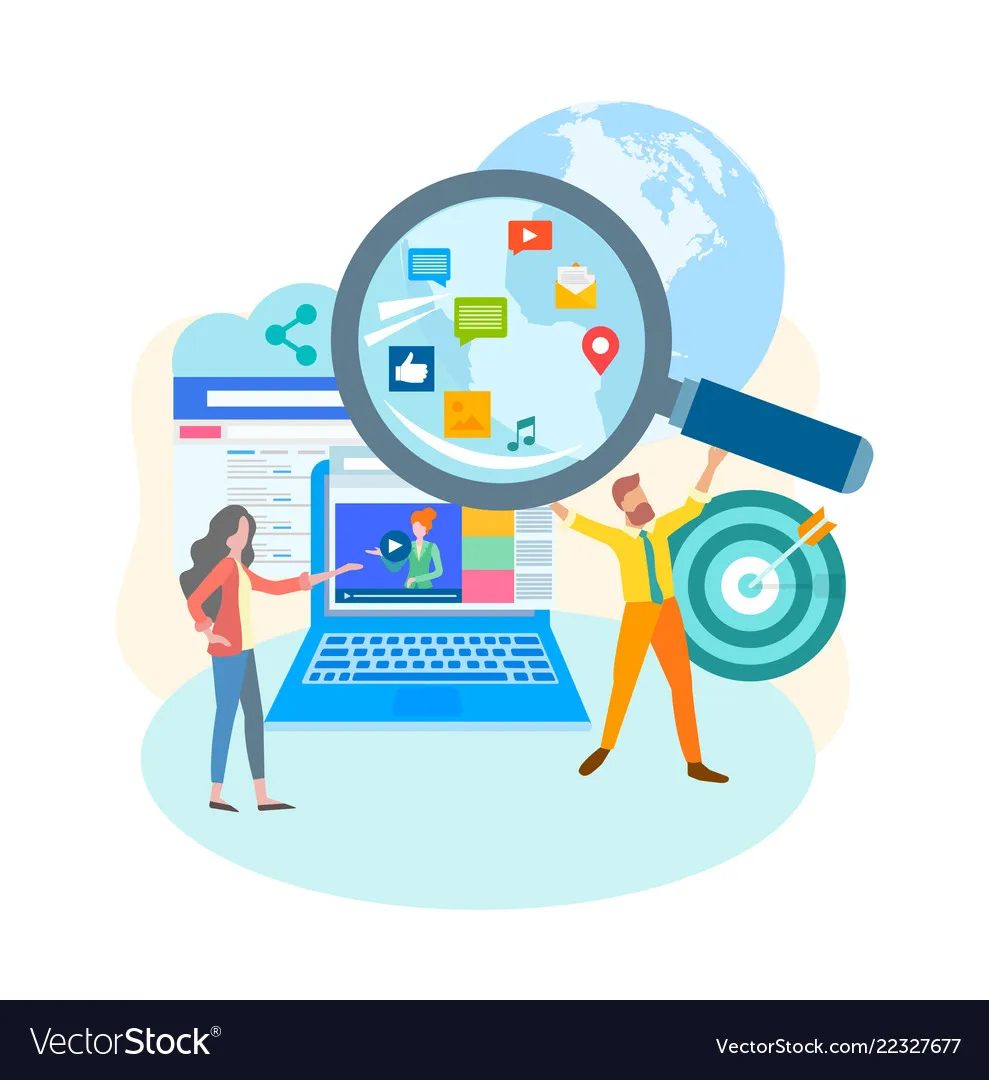 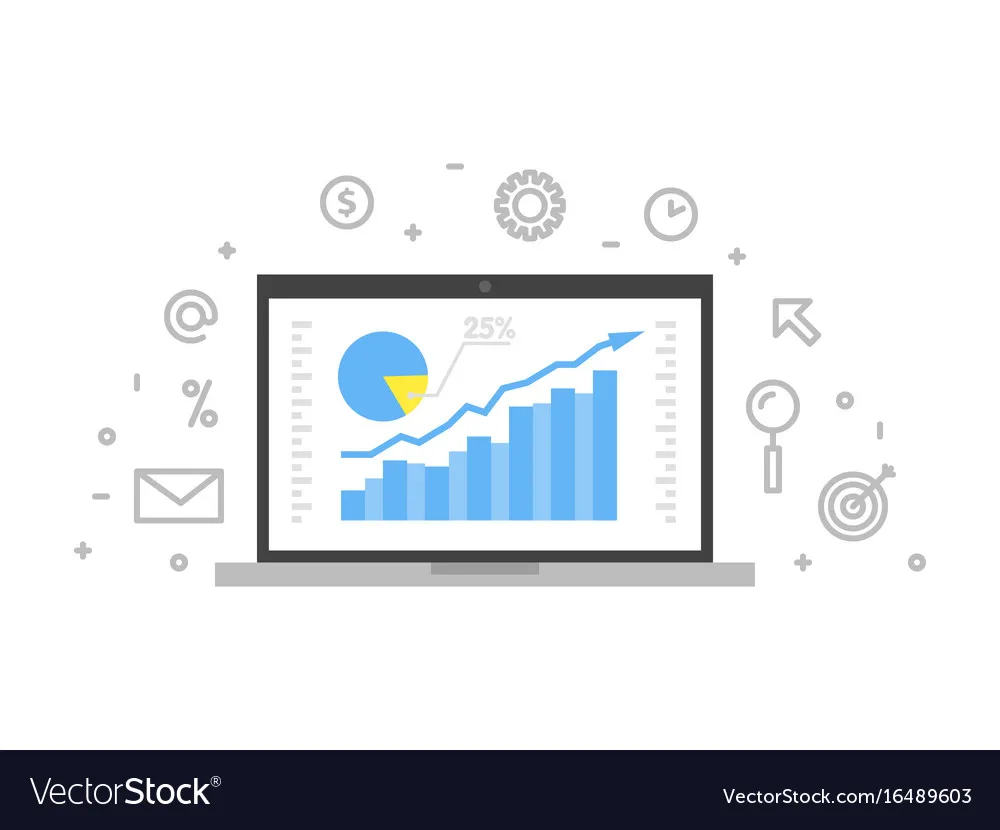 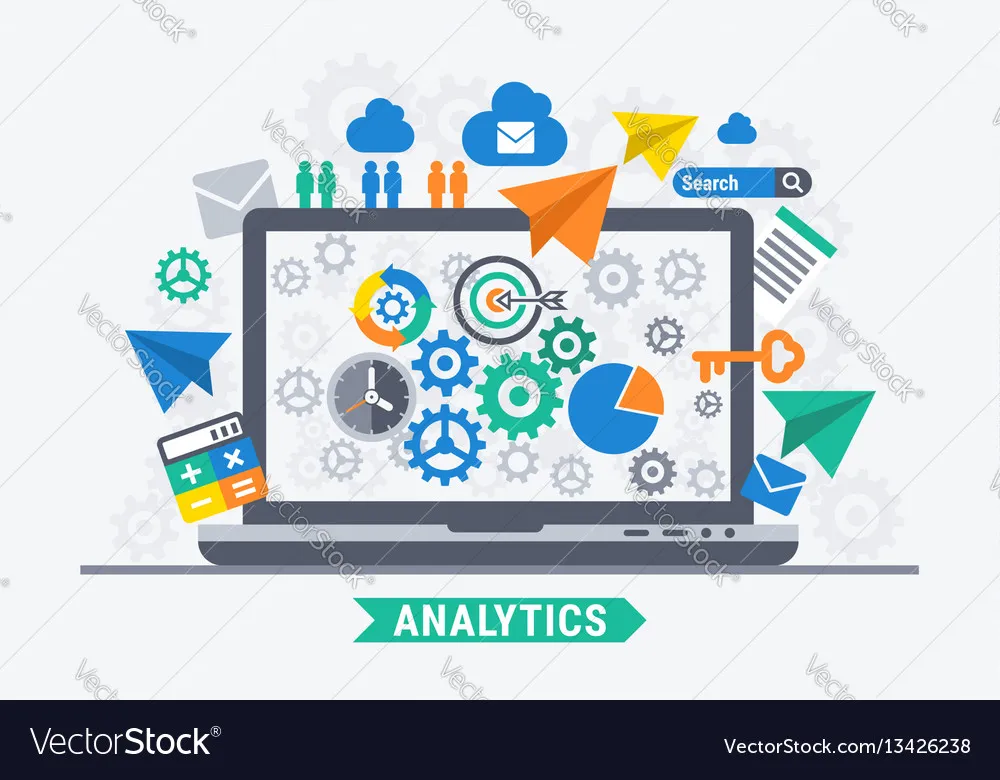 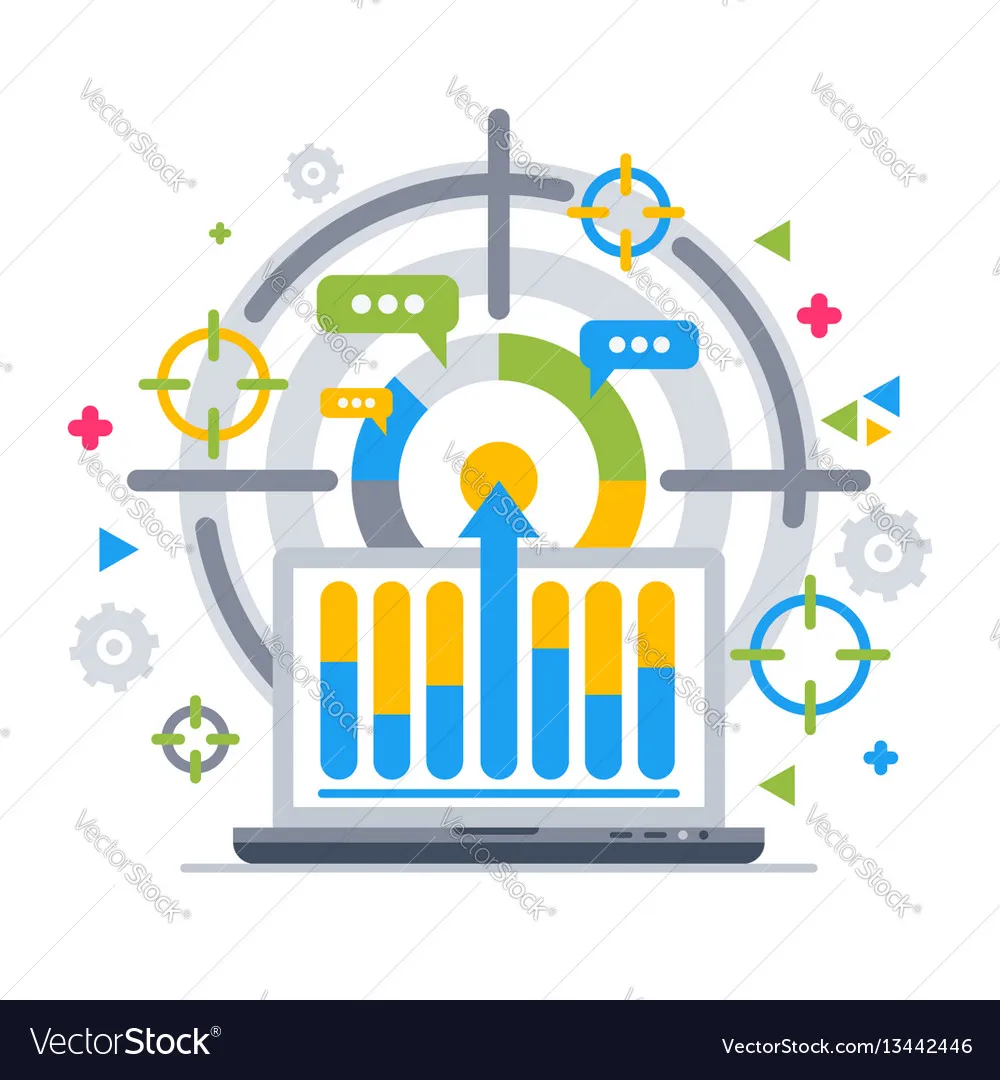 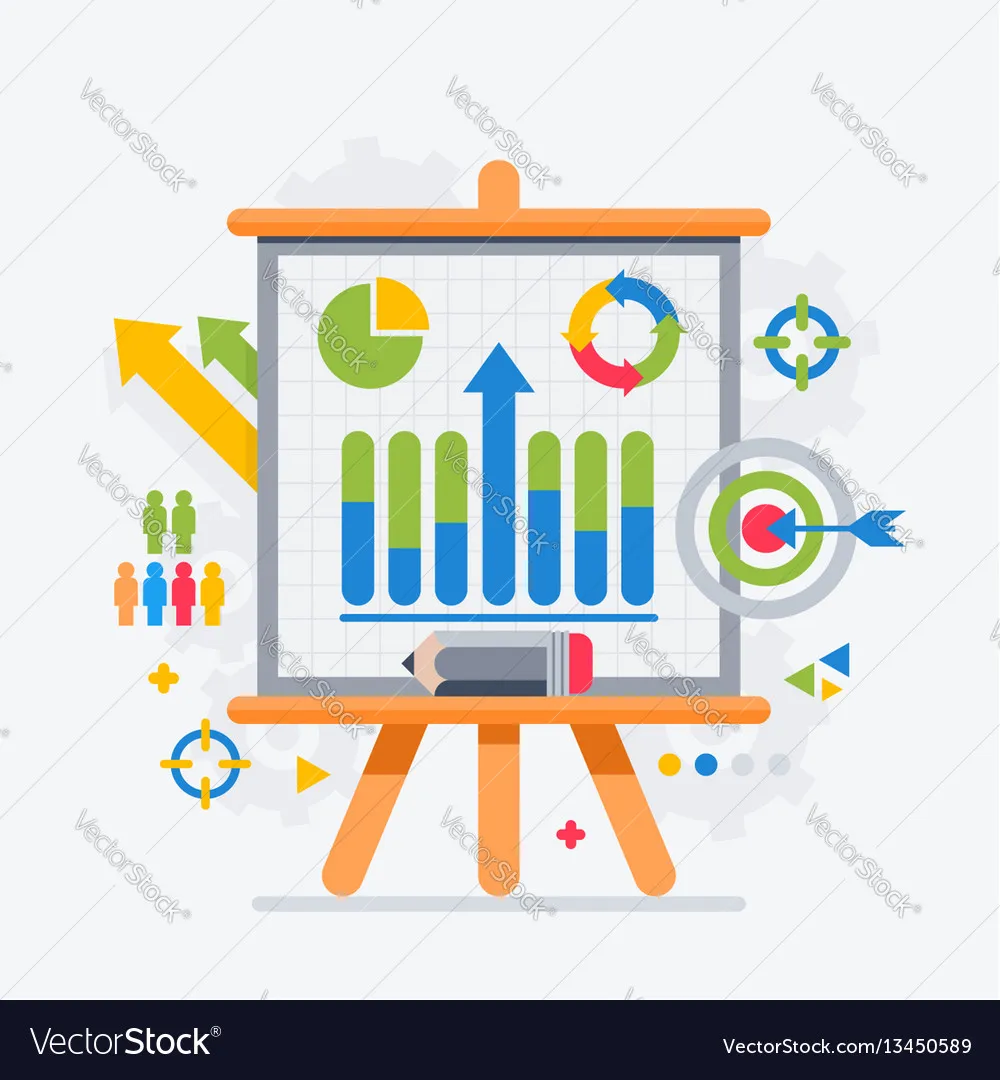 MATERIALS AND METHODS
events of cardiac arrhythmia were analysed as a binary outcome (event vs. no event) and were summarized per daytime/night-time period and per hour.
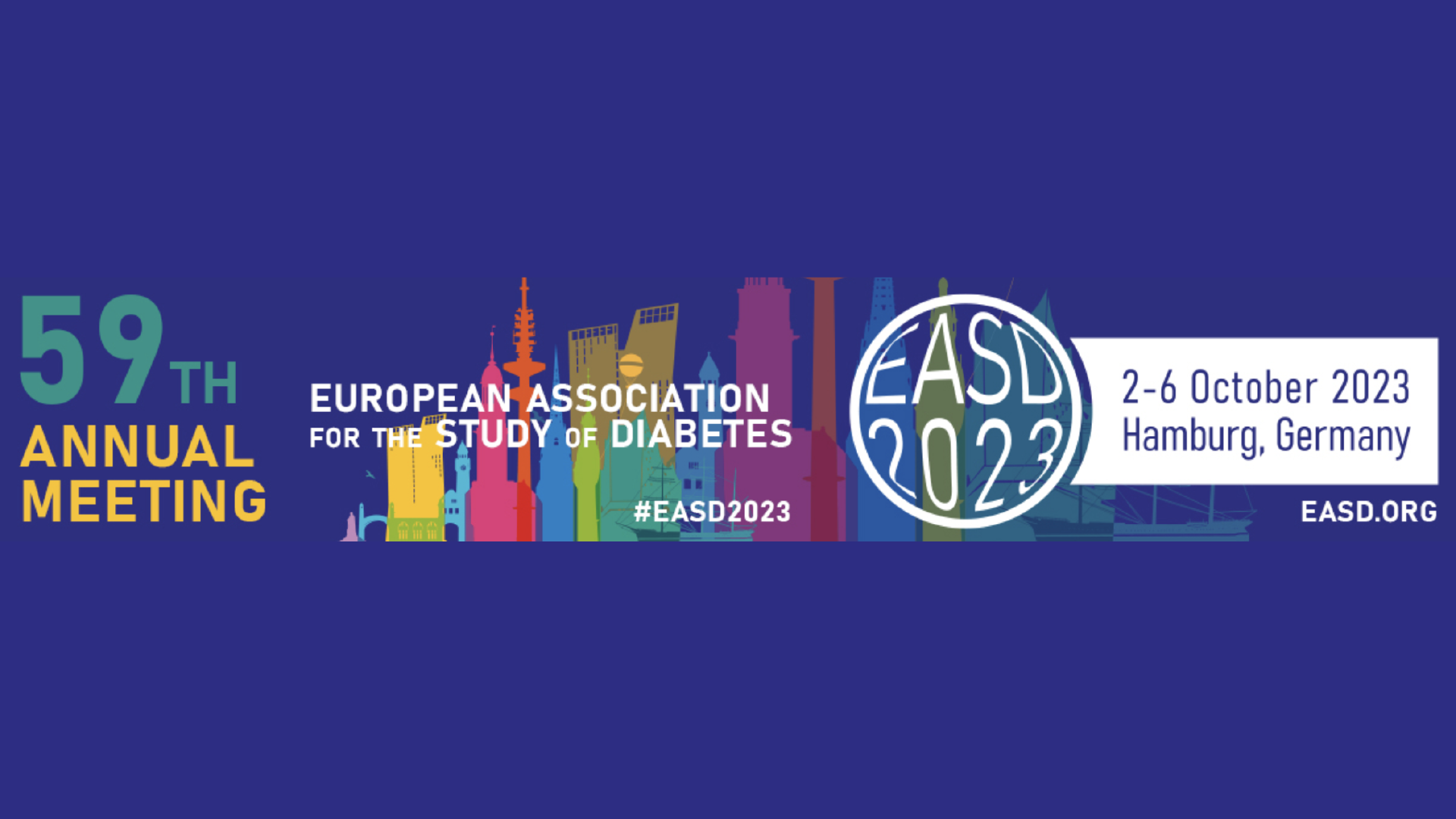 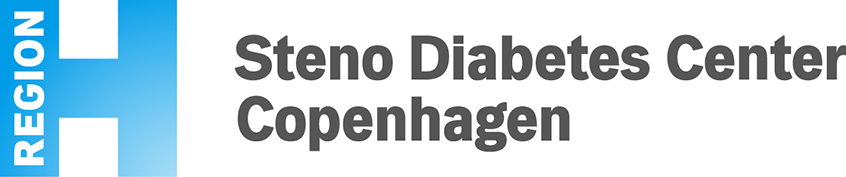 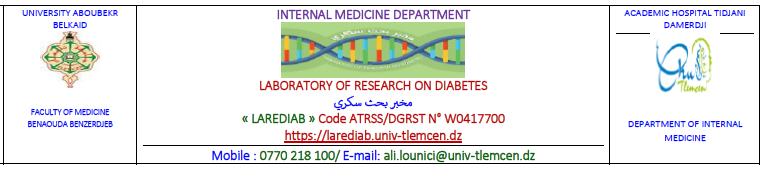 STUDY DESIGN: a12-month prospective observational exploratory study
long-term cardiac monitoring (implantable loop recorder [ILR])
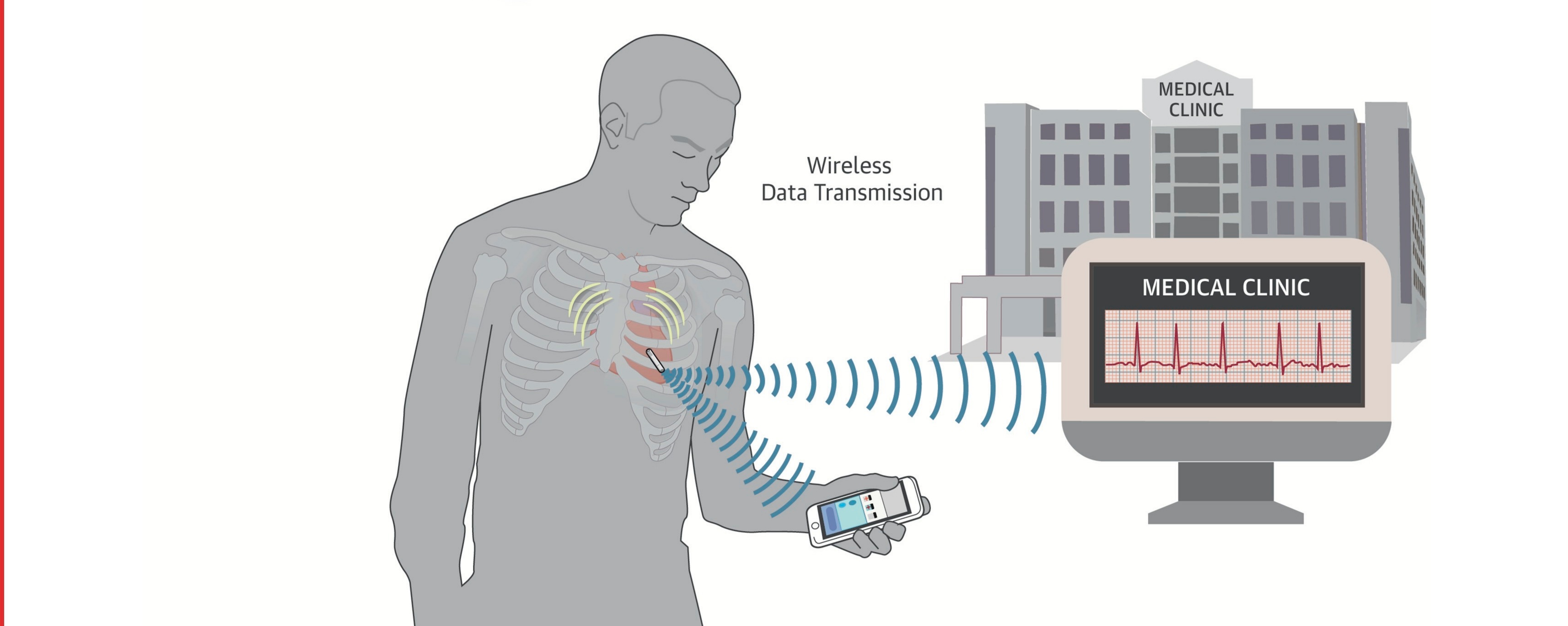 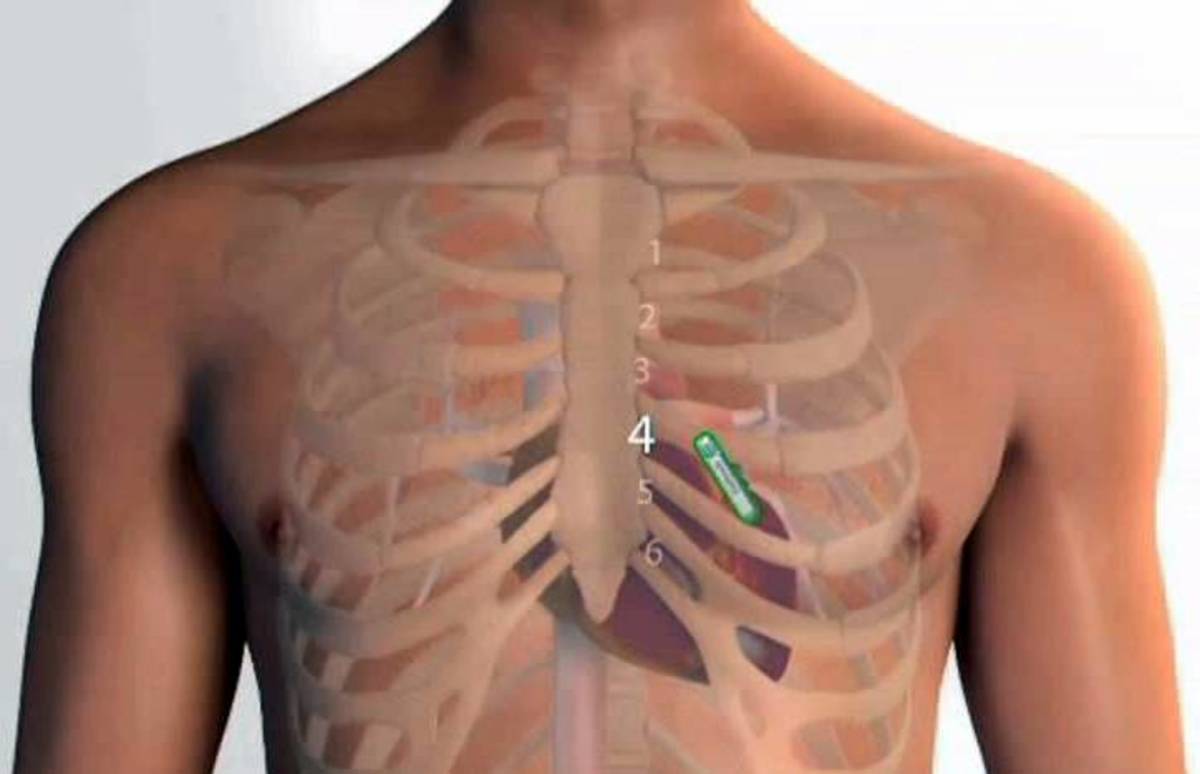 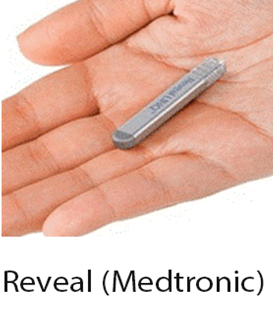 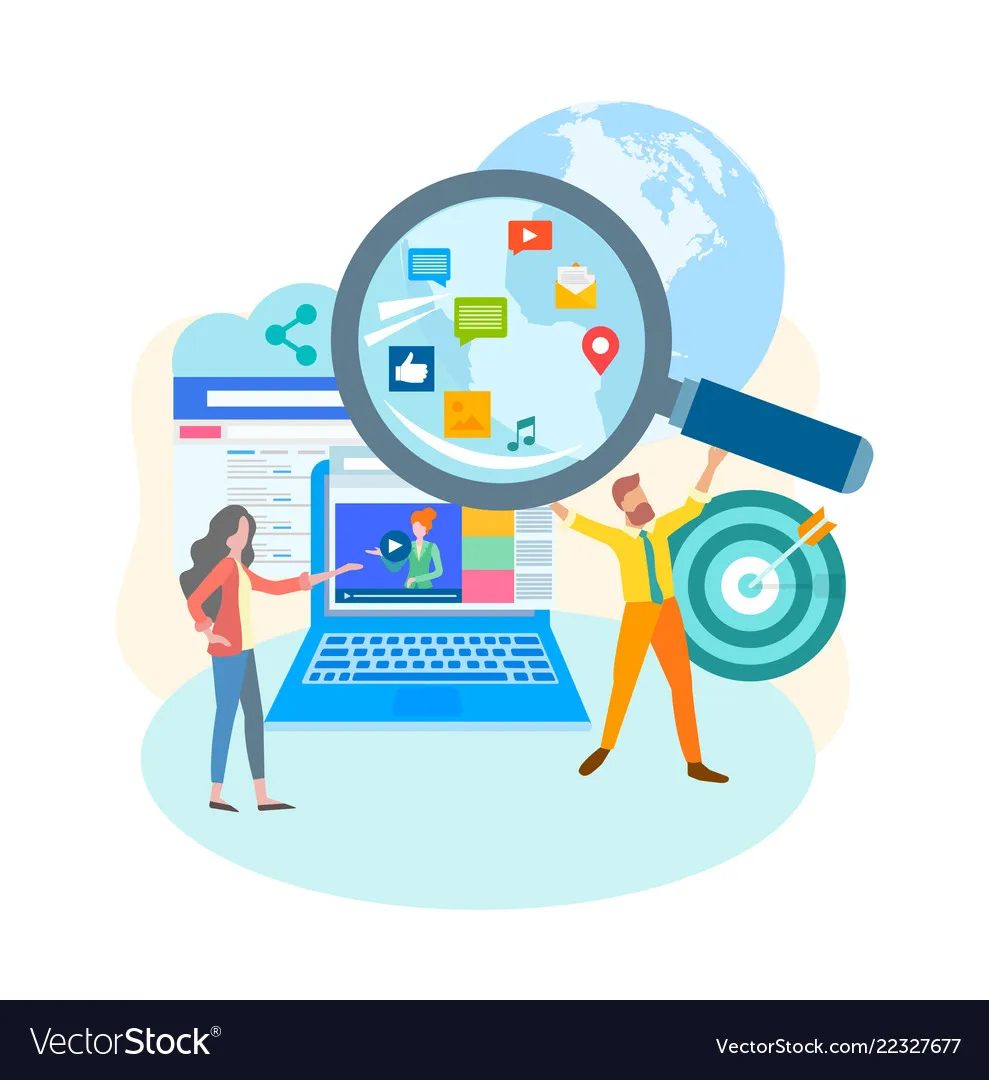 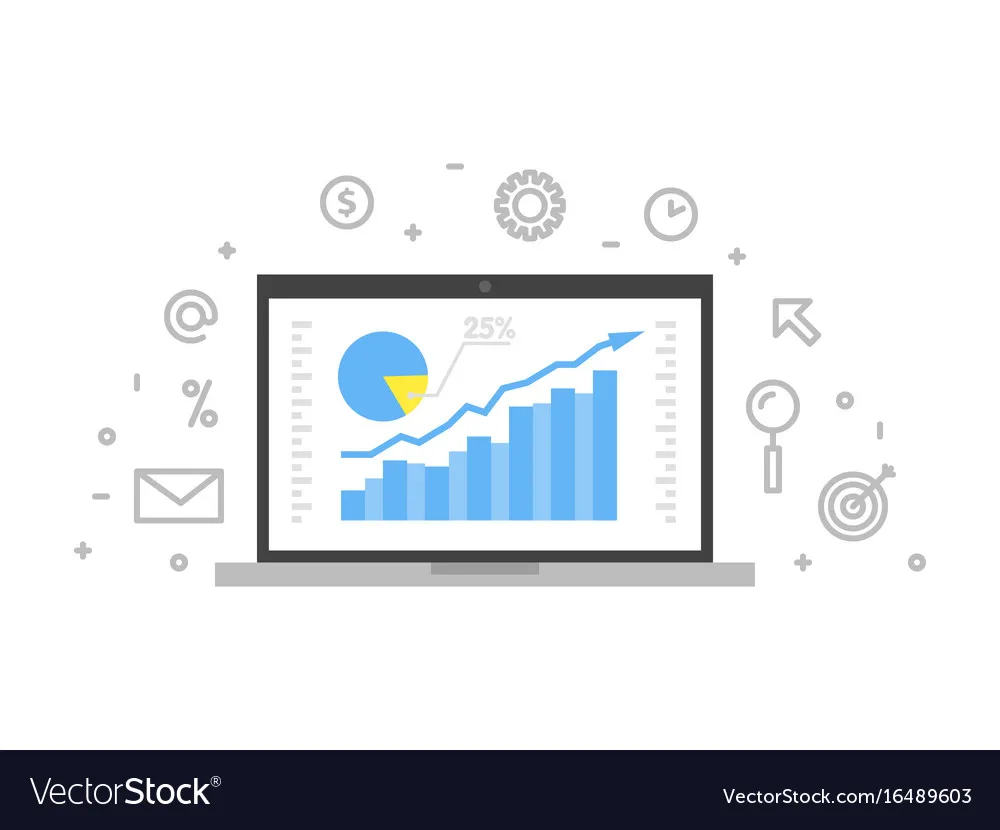 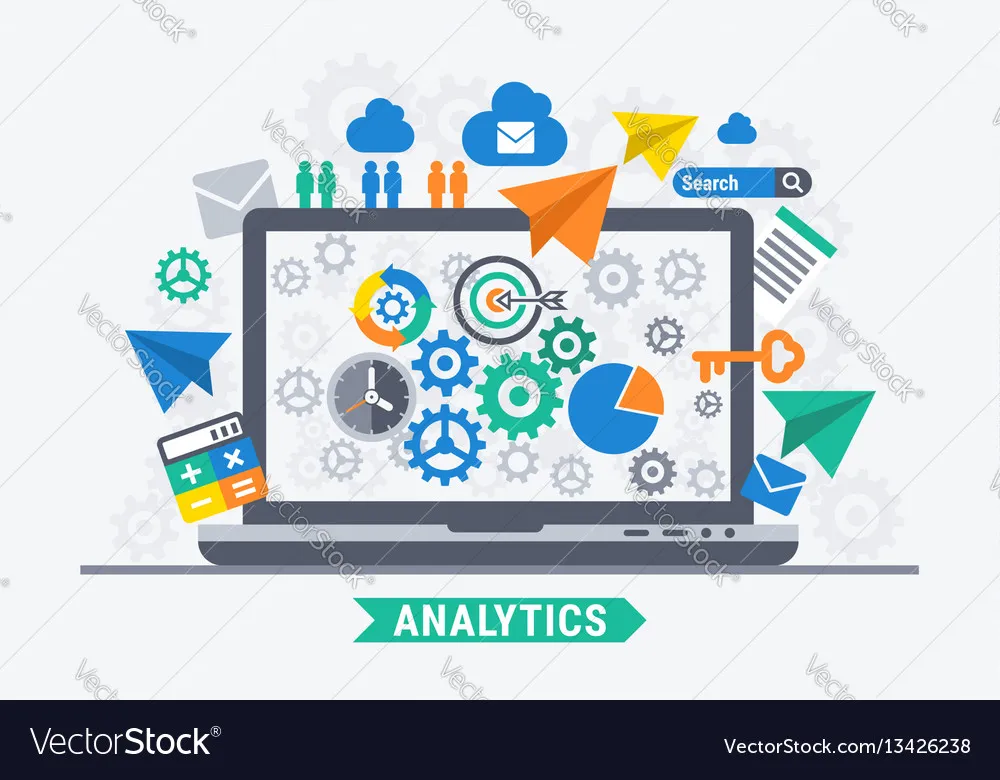 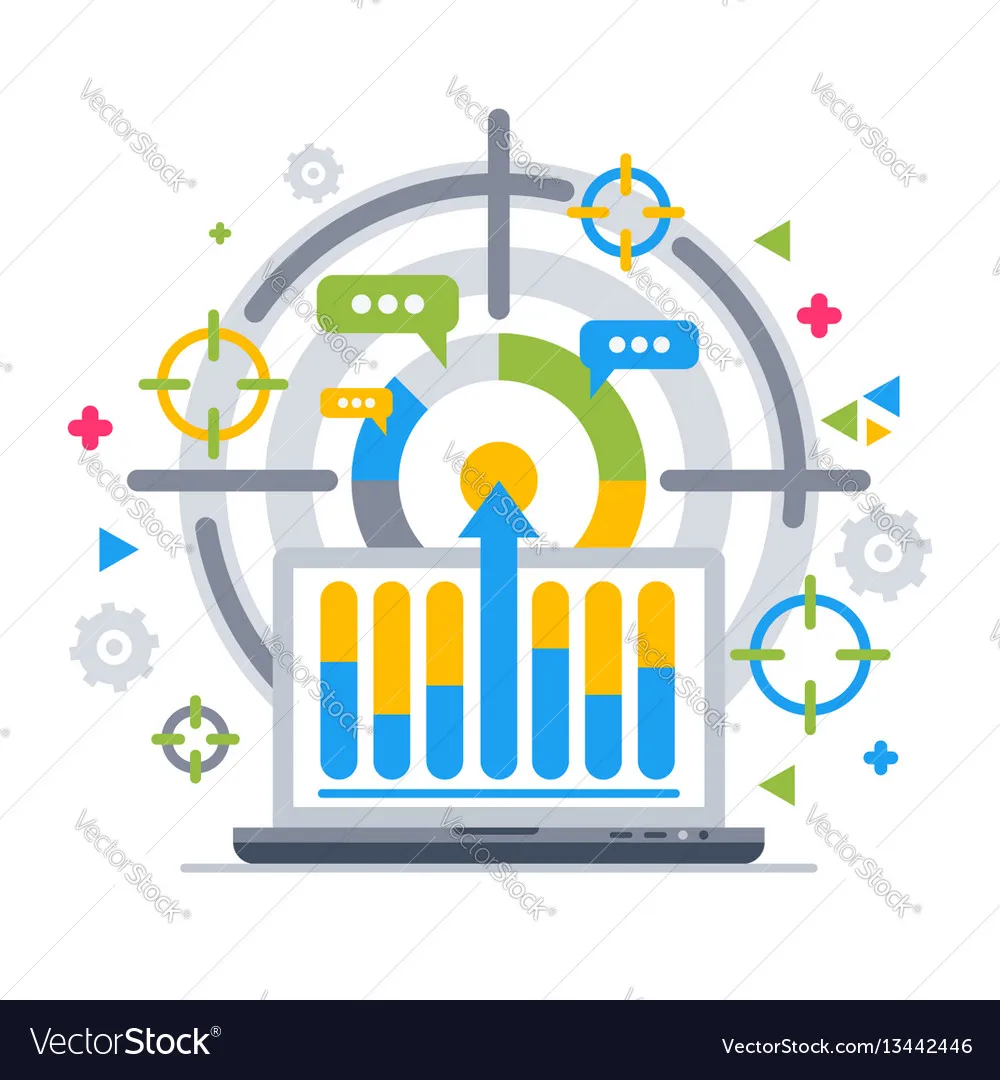 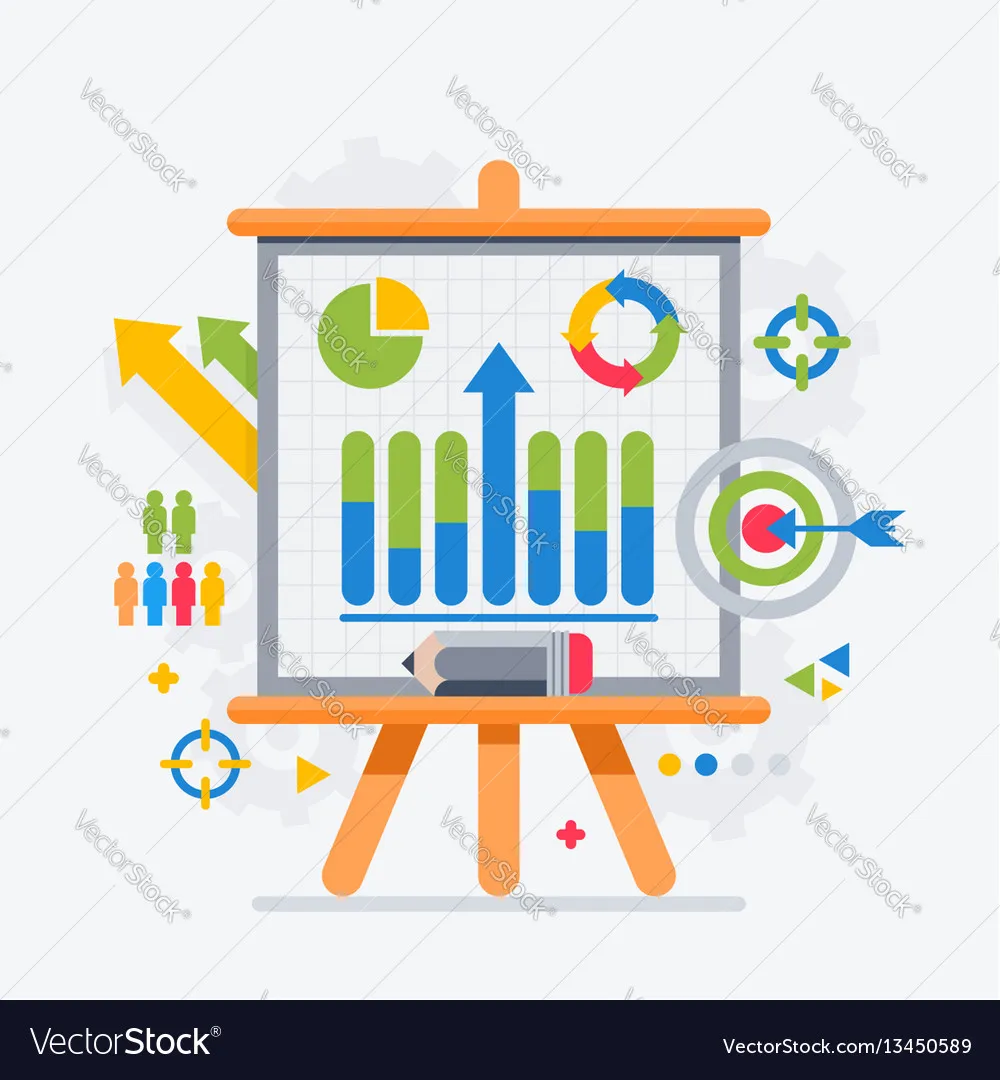 MATERIALS AND METHODS
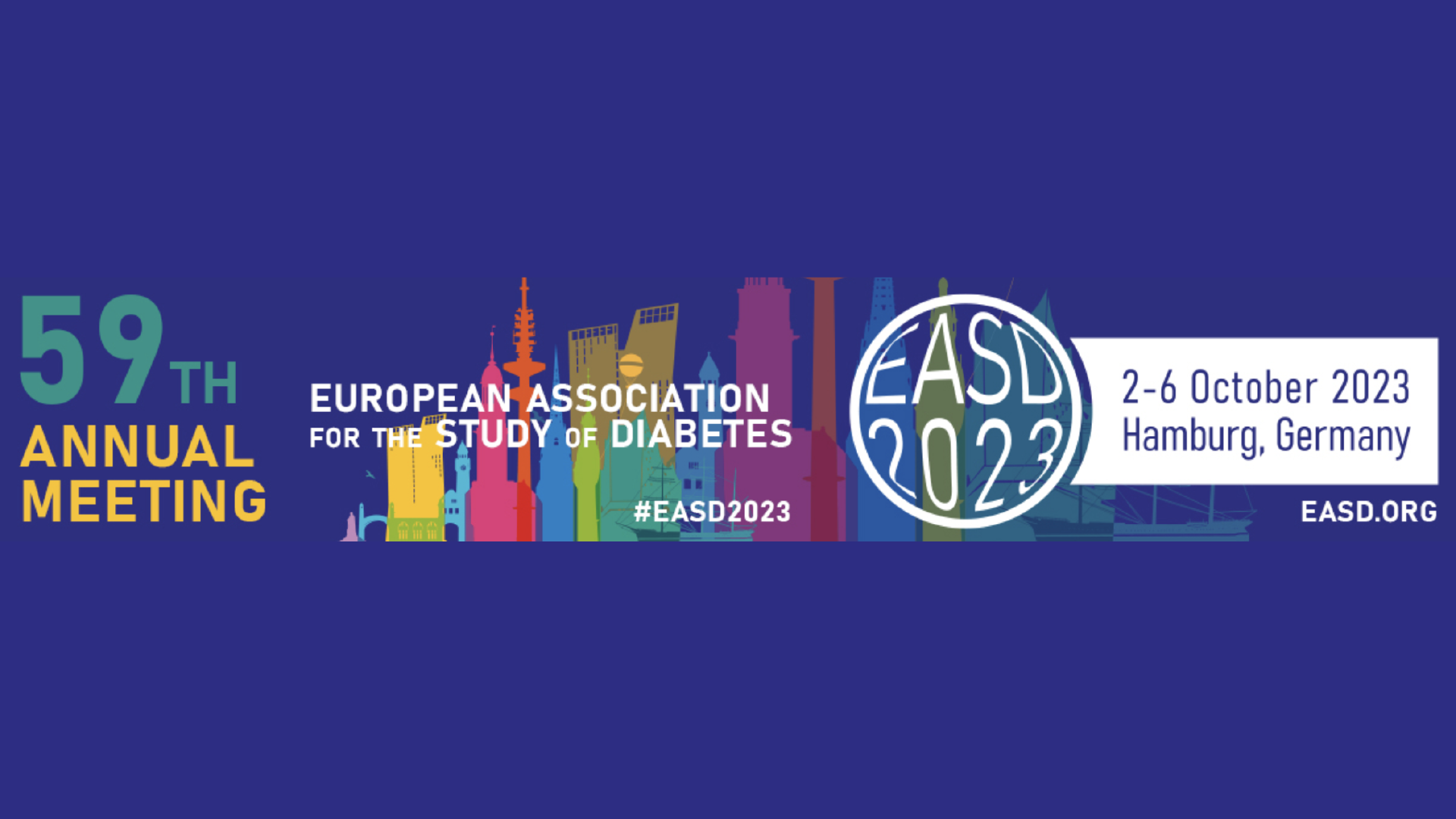 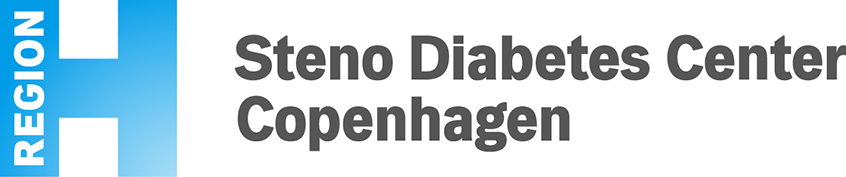 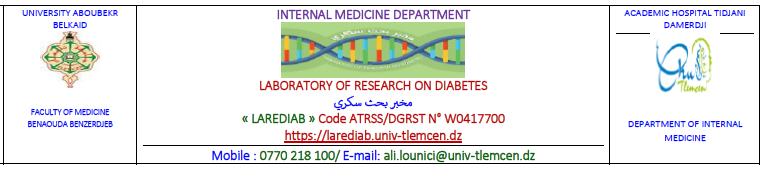 STUDY DESIGN: a12-month prospective observational exploratory study
long-term cardiac monitoring (implantable loop recorder [ILR])
events of cardiac arrhythmia were analysed as a binary outcome (event vs. no event) and were summarized per daytime/night-time period and per hour.
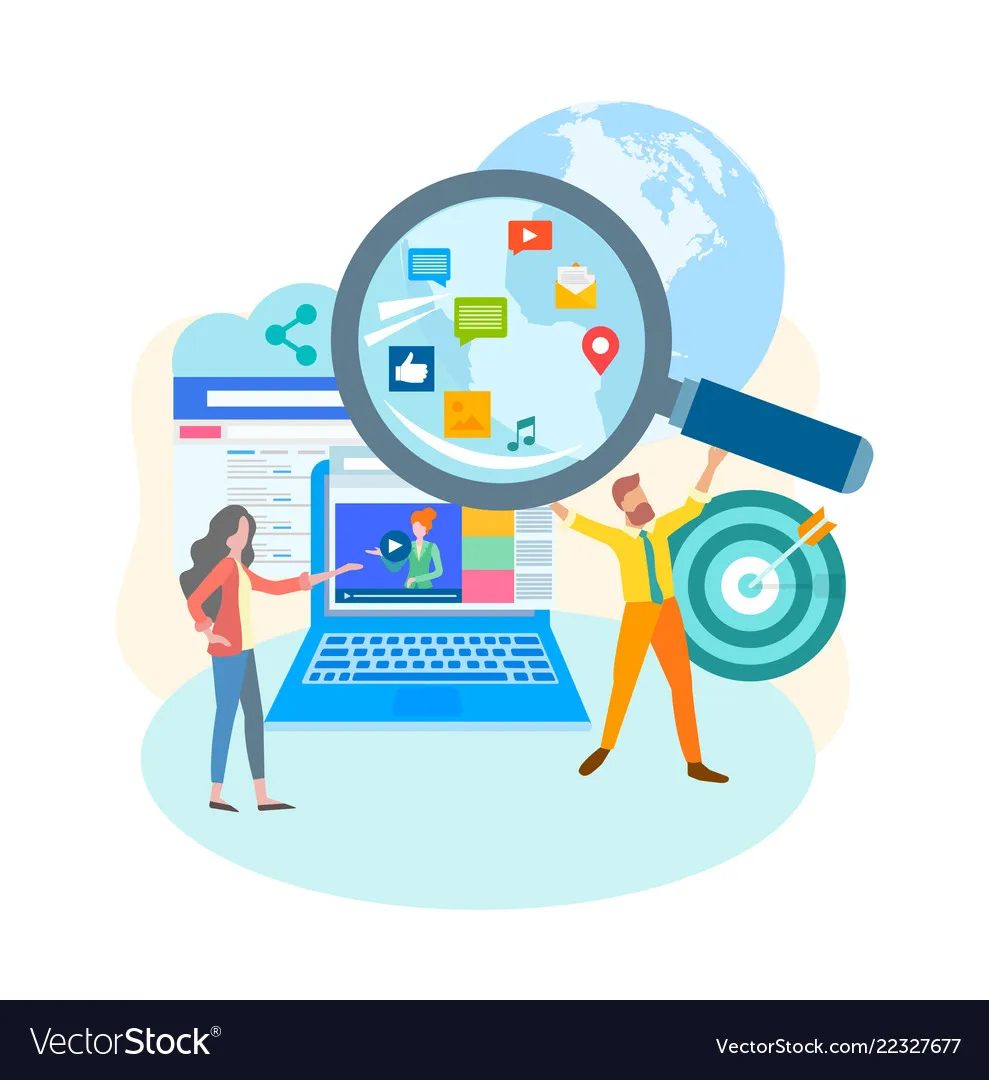 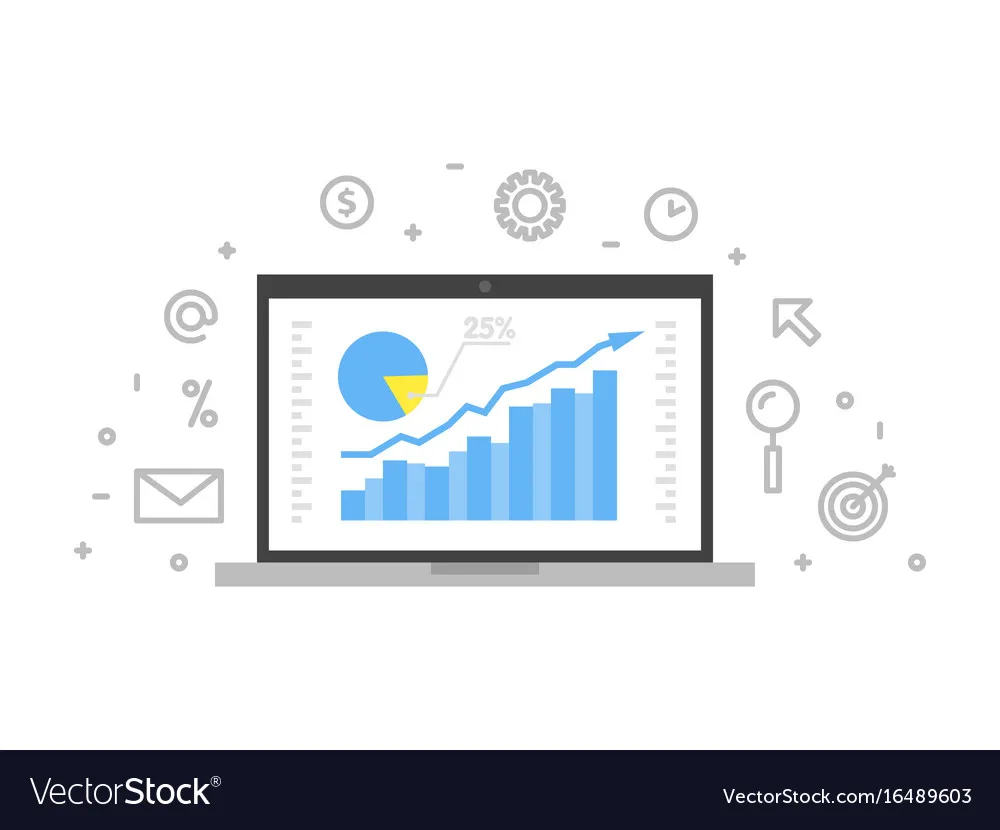 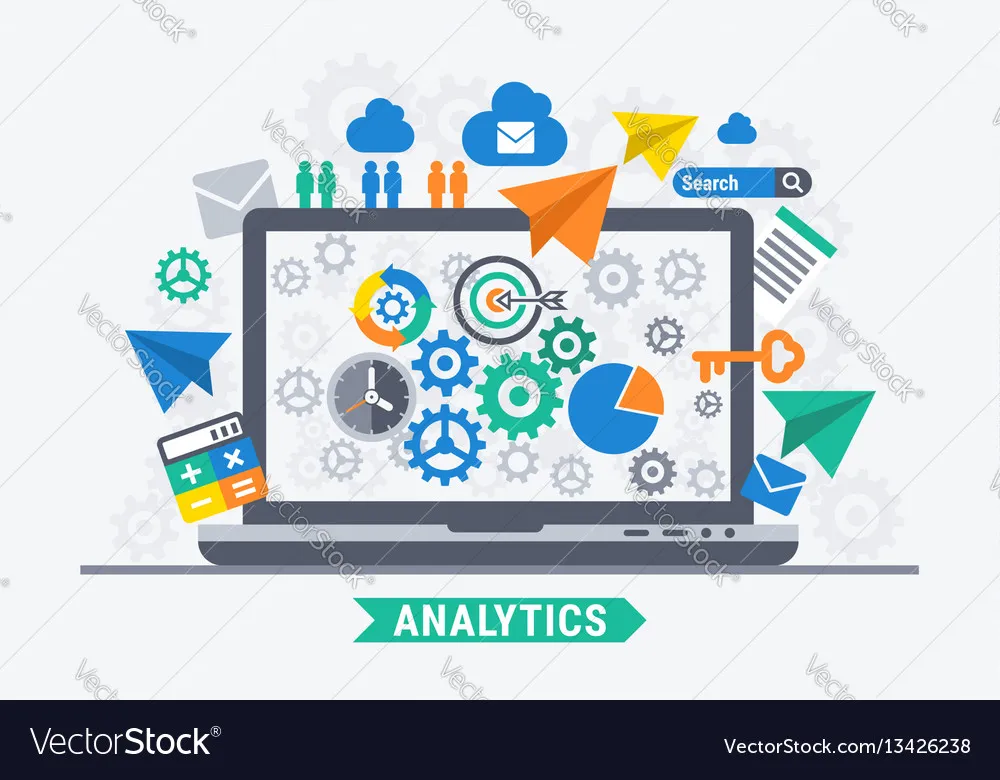 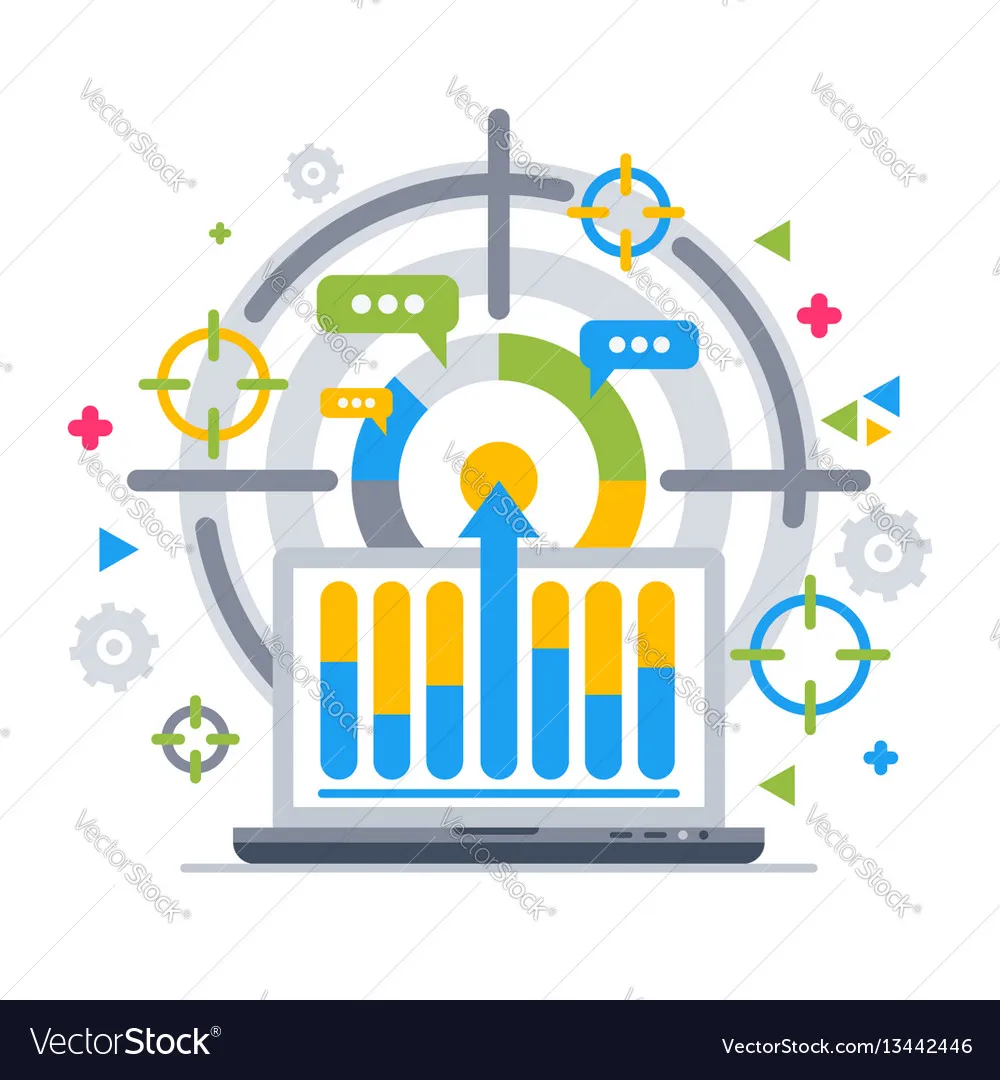 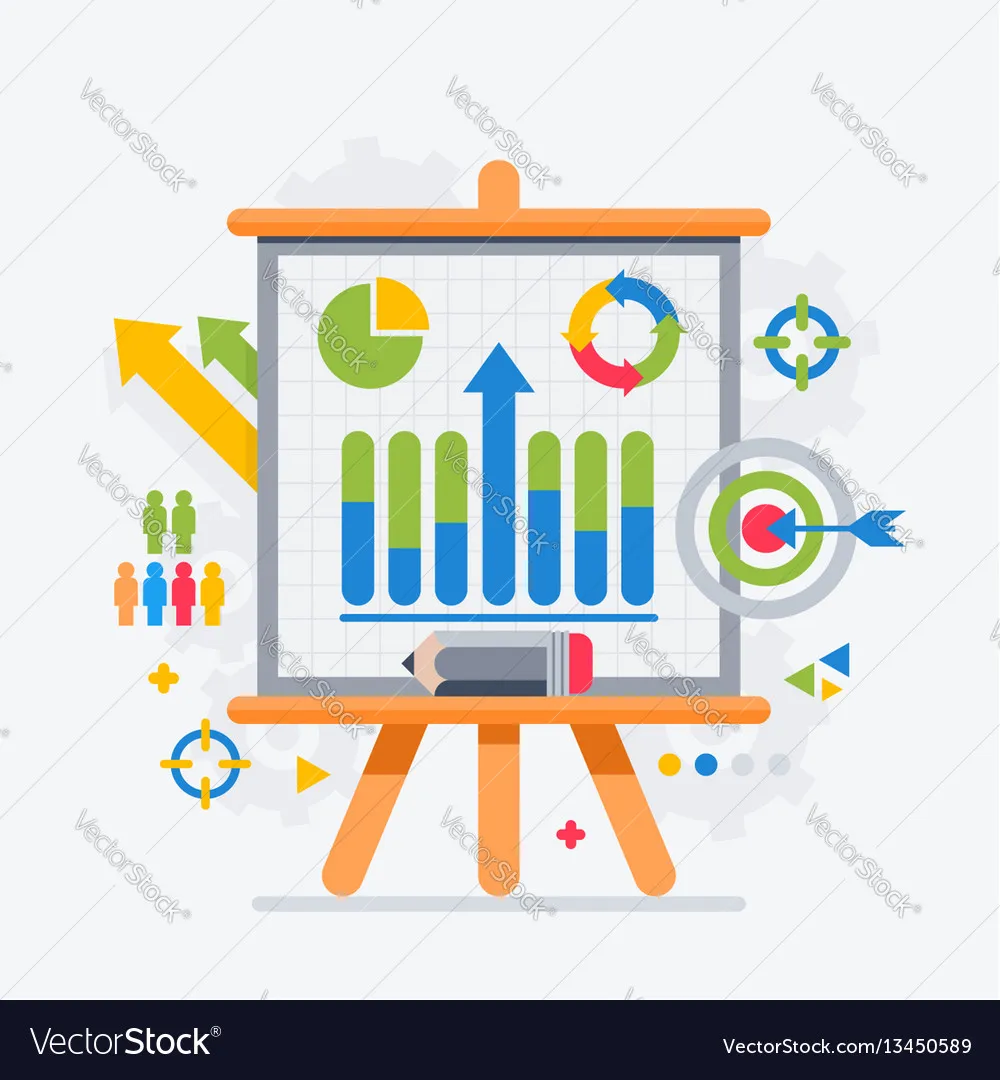 MATERIALS AND METHODS
The following glycaemic predictors were summarized per hour for each participant:
 time in hypoglycaemia (minutes)
 time in hyperglycaemia (minutes)
 occurrence of hypoglycaemia (binary)
 occurrence of hyperglycaemia (binary)
SD and CV were summarized per daytime/night-time period.
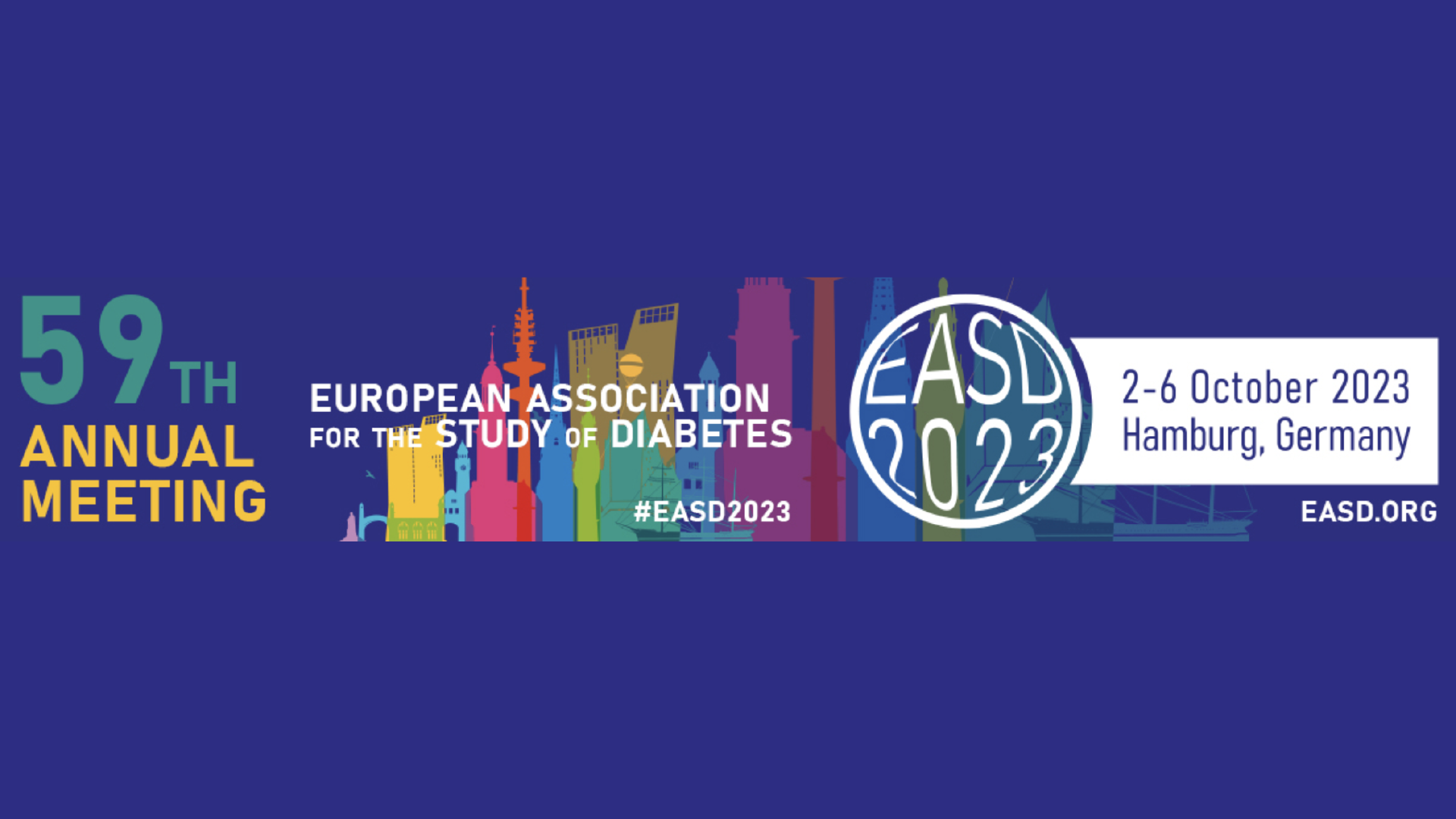 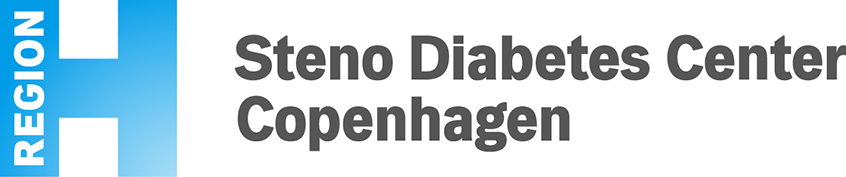 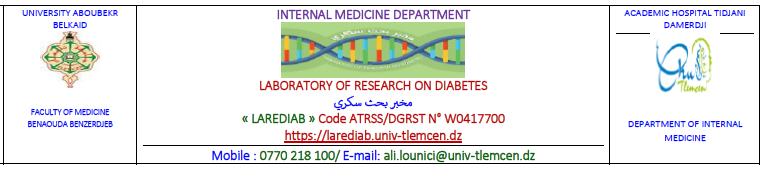 STUDY DESIGN: a12-month prospective observational exploratory study
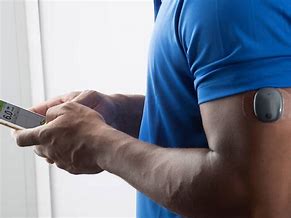 CONTINUE GLUCOSE MONITORING (CGM)
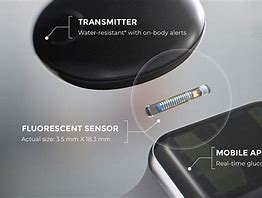 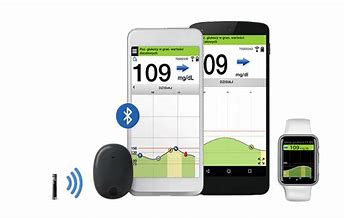 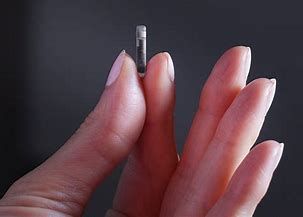 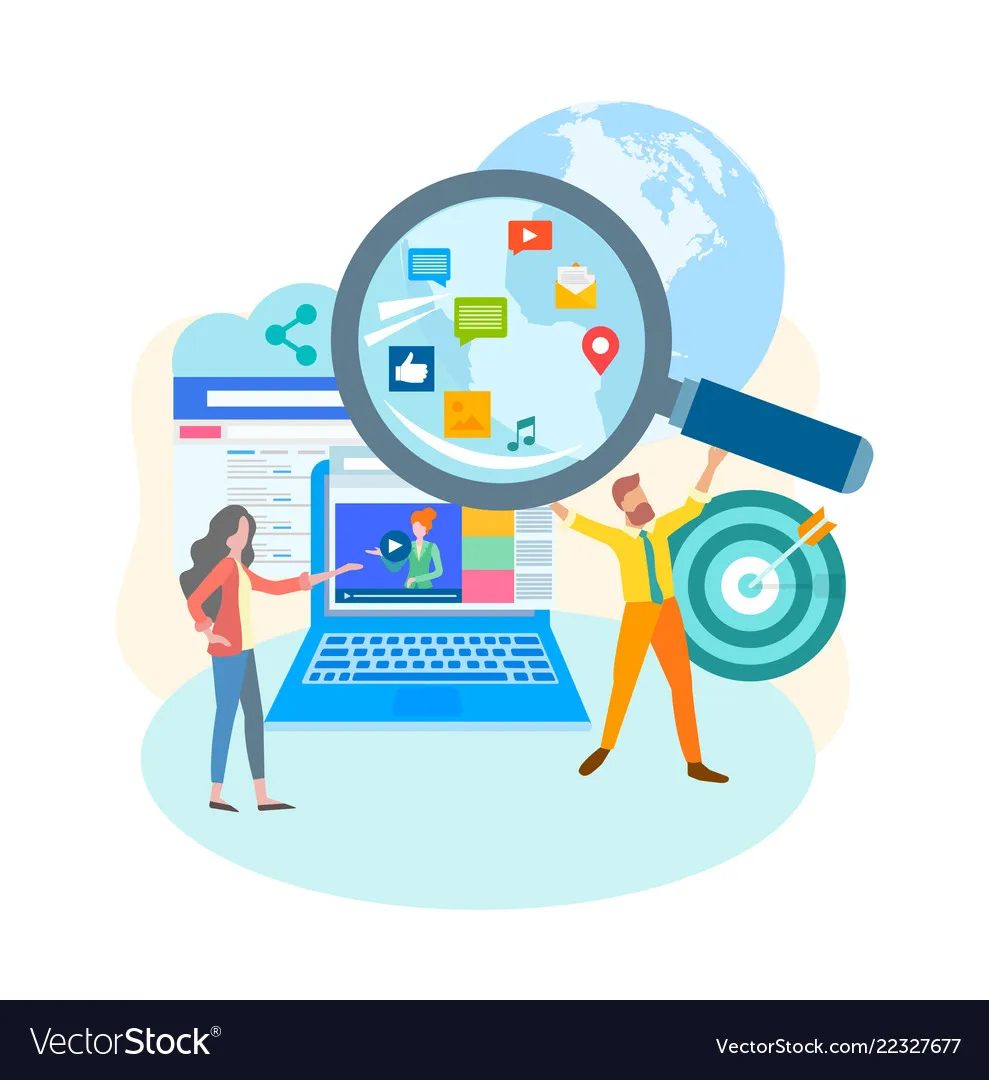 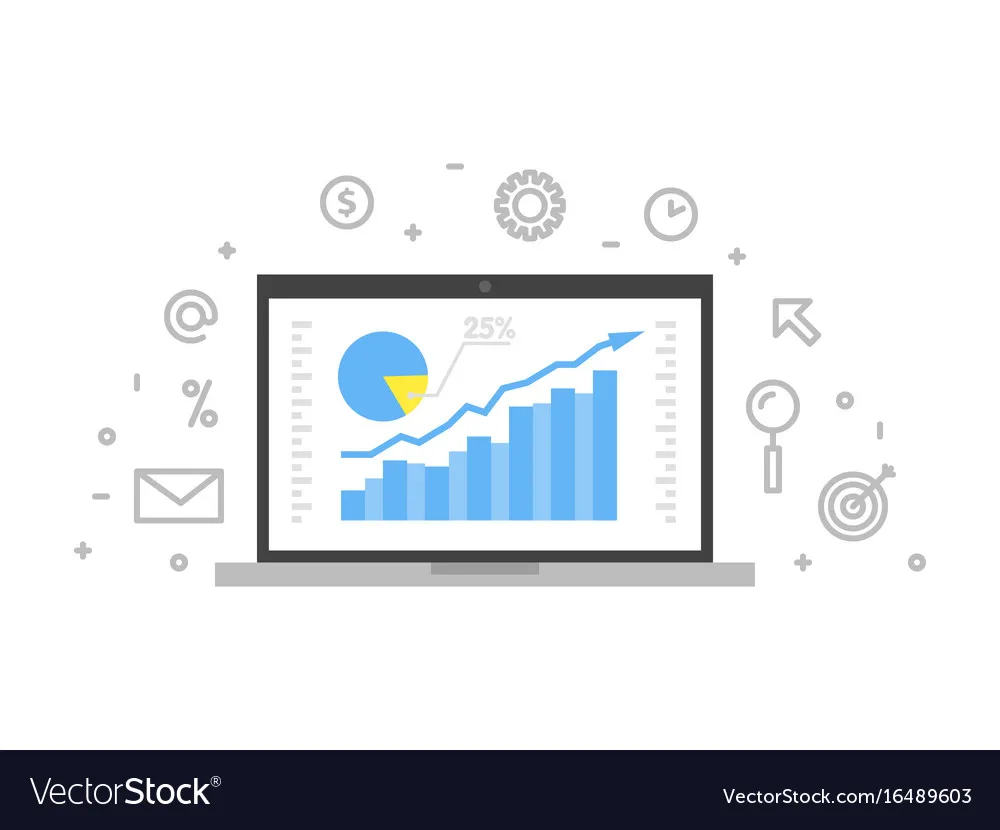 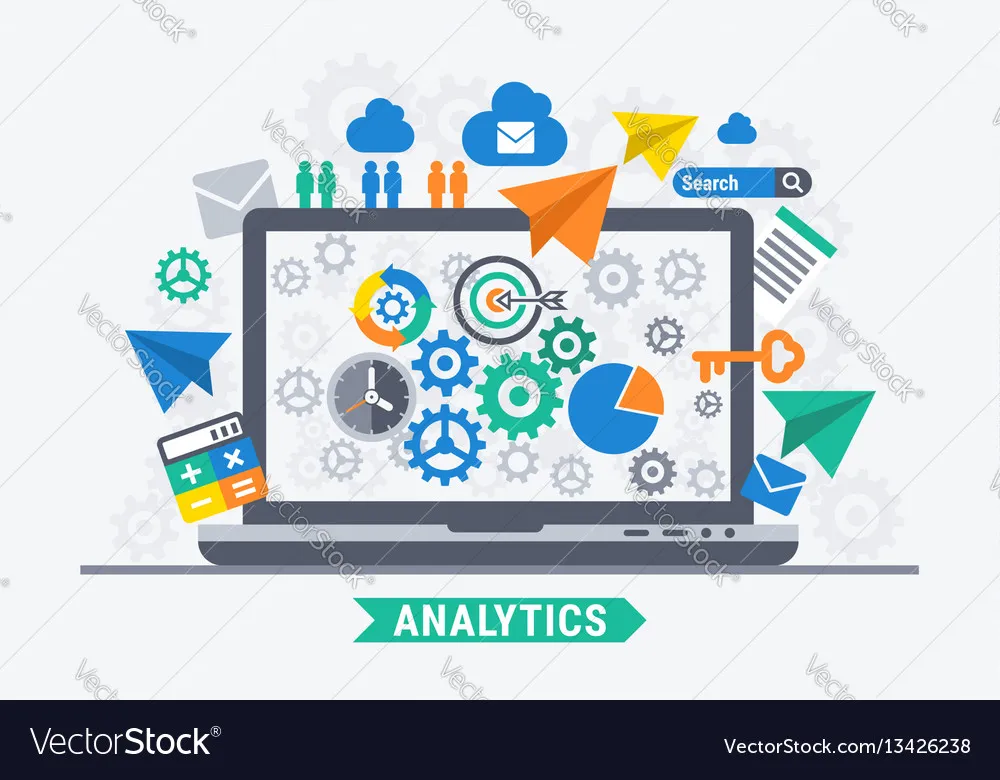 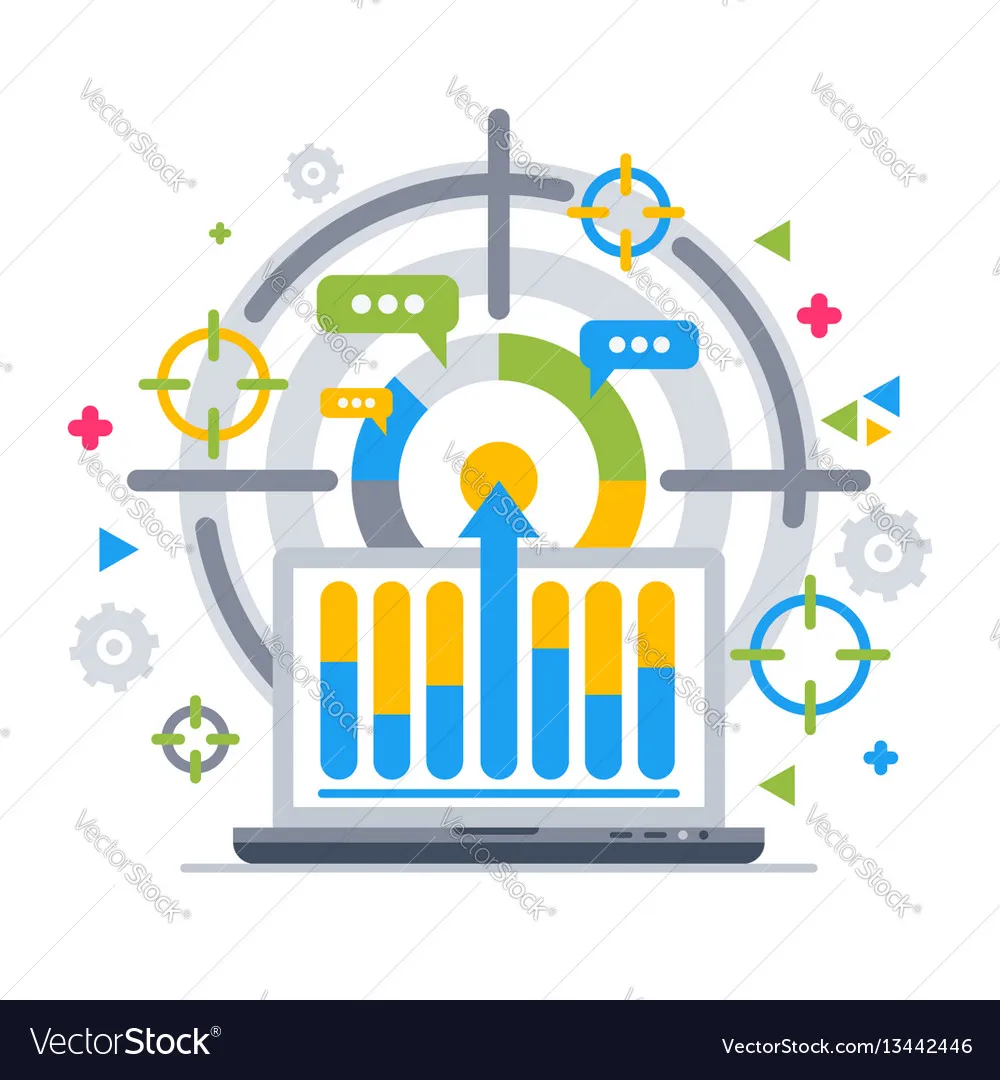 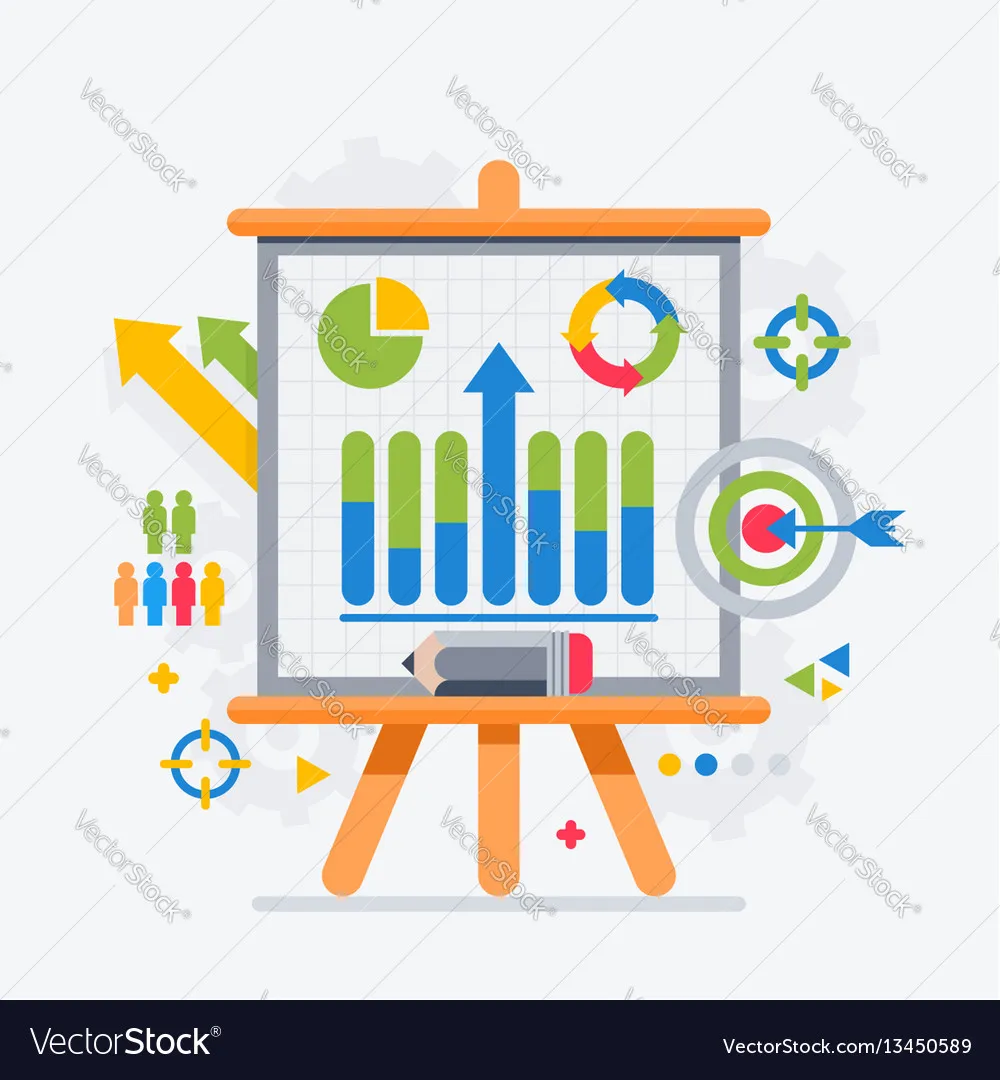 MATERIALS AND METHODS
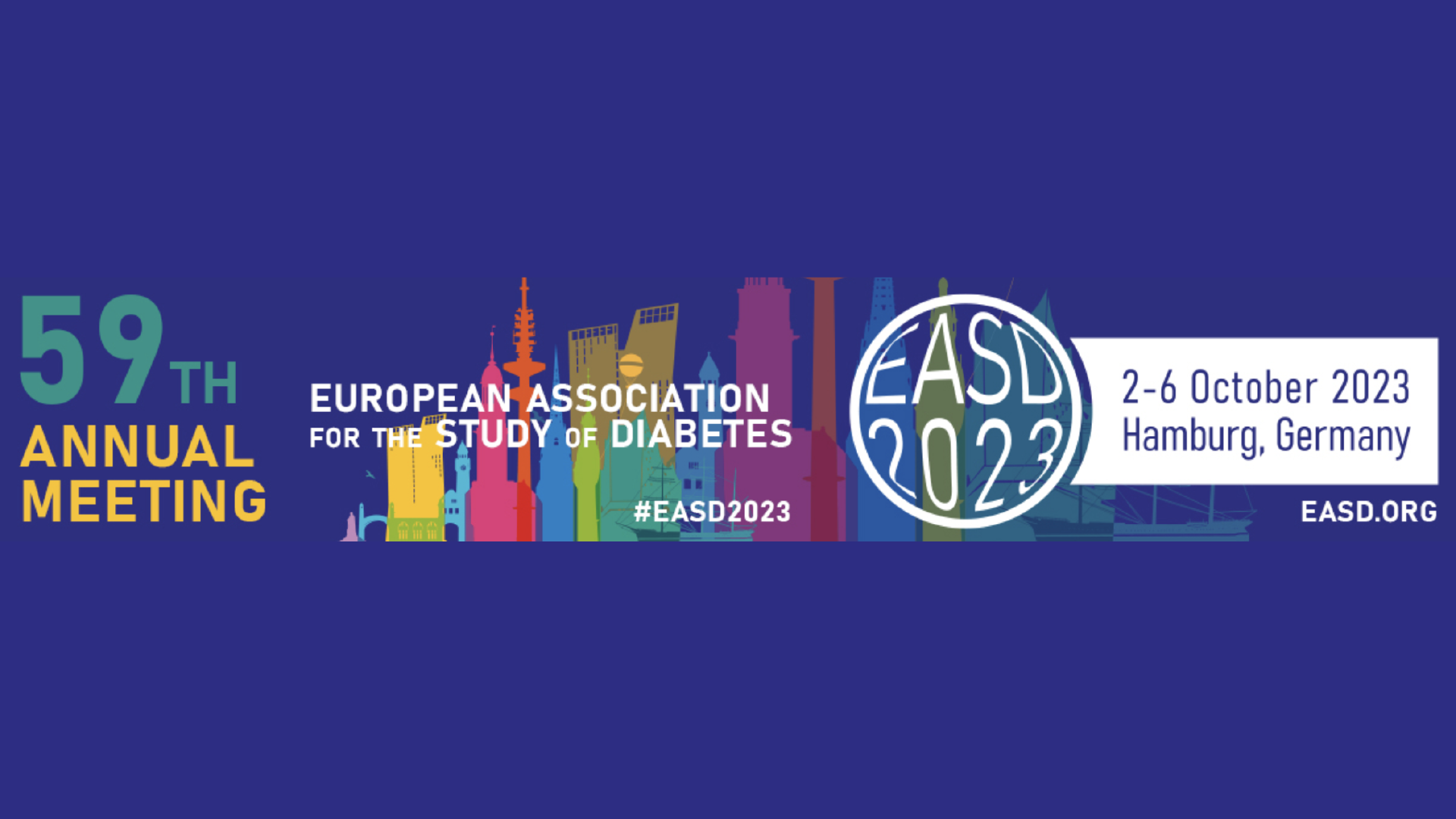 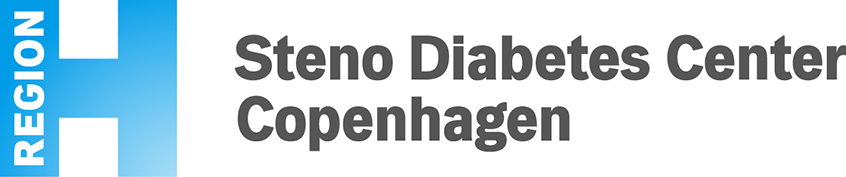 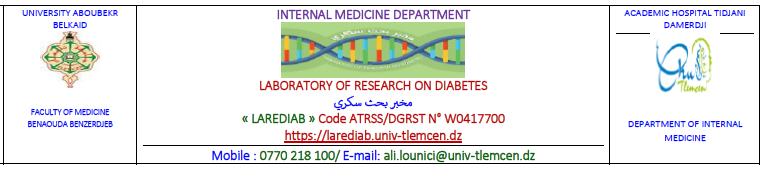 STUDY DESIGN: a12-month prospective observational exploratory study
CONTINUE GLUCOSE MONITORING (CGM)
The following glycaemic predictors were summarized per hour for each participant:
 time in hypoglycaemia (minutes)
 time in hyperglycaemia (minutes)
 occurrence of hypoglycaemia (binary)
 occurrence of hyperglycaemia (binary)
SD and CV were summarized per daytime/night-time period.
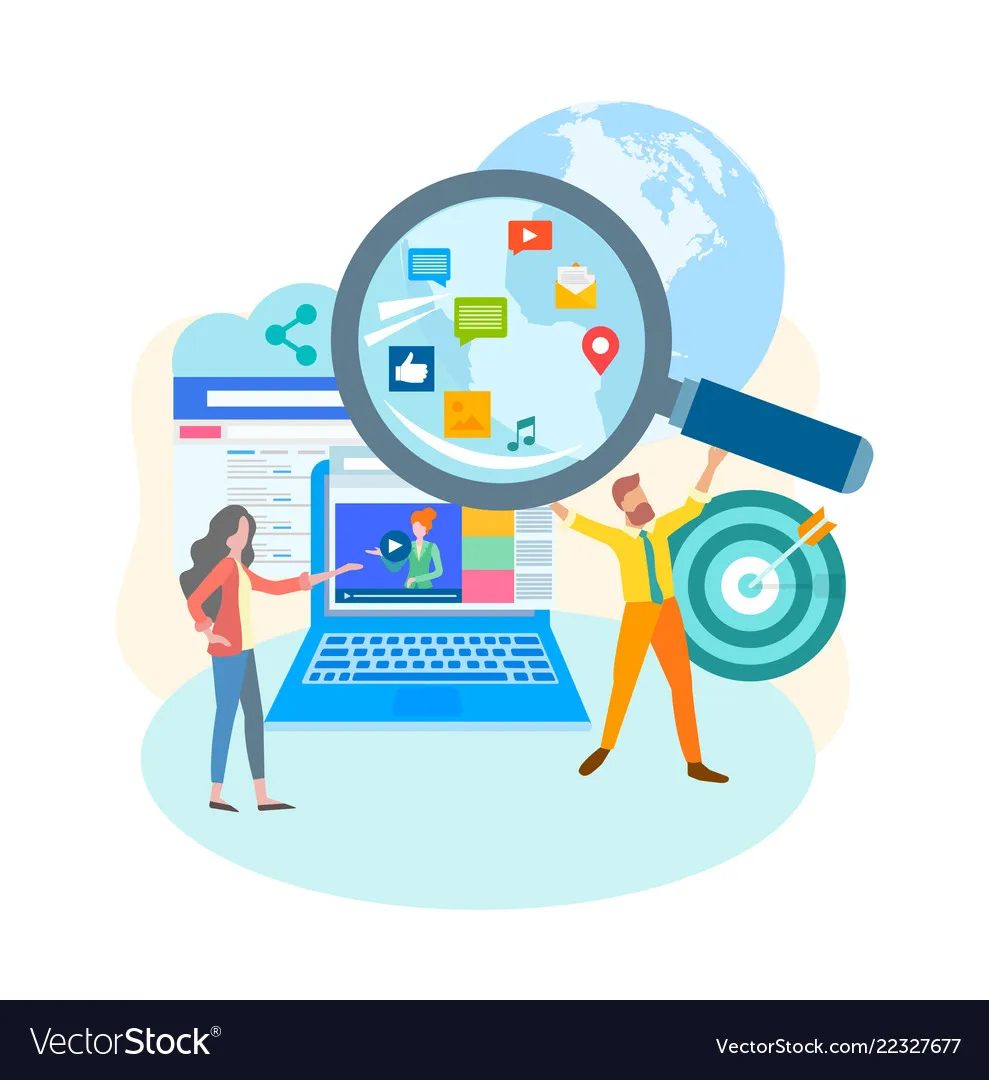 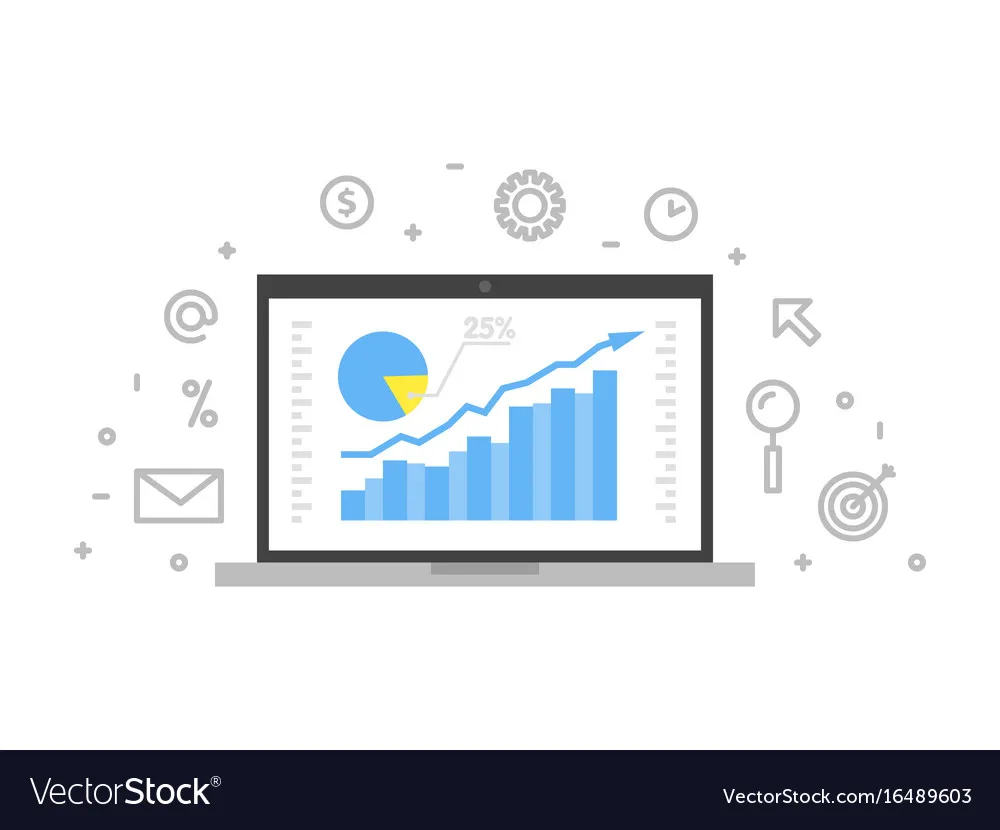 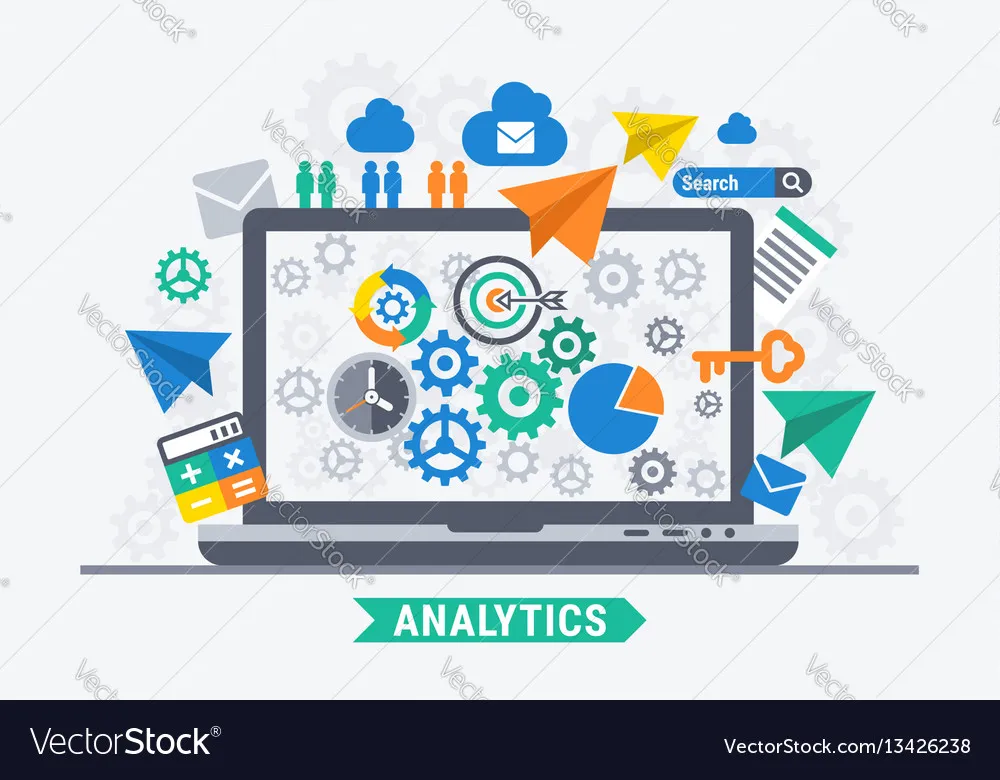 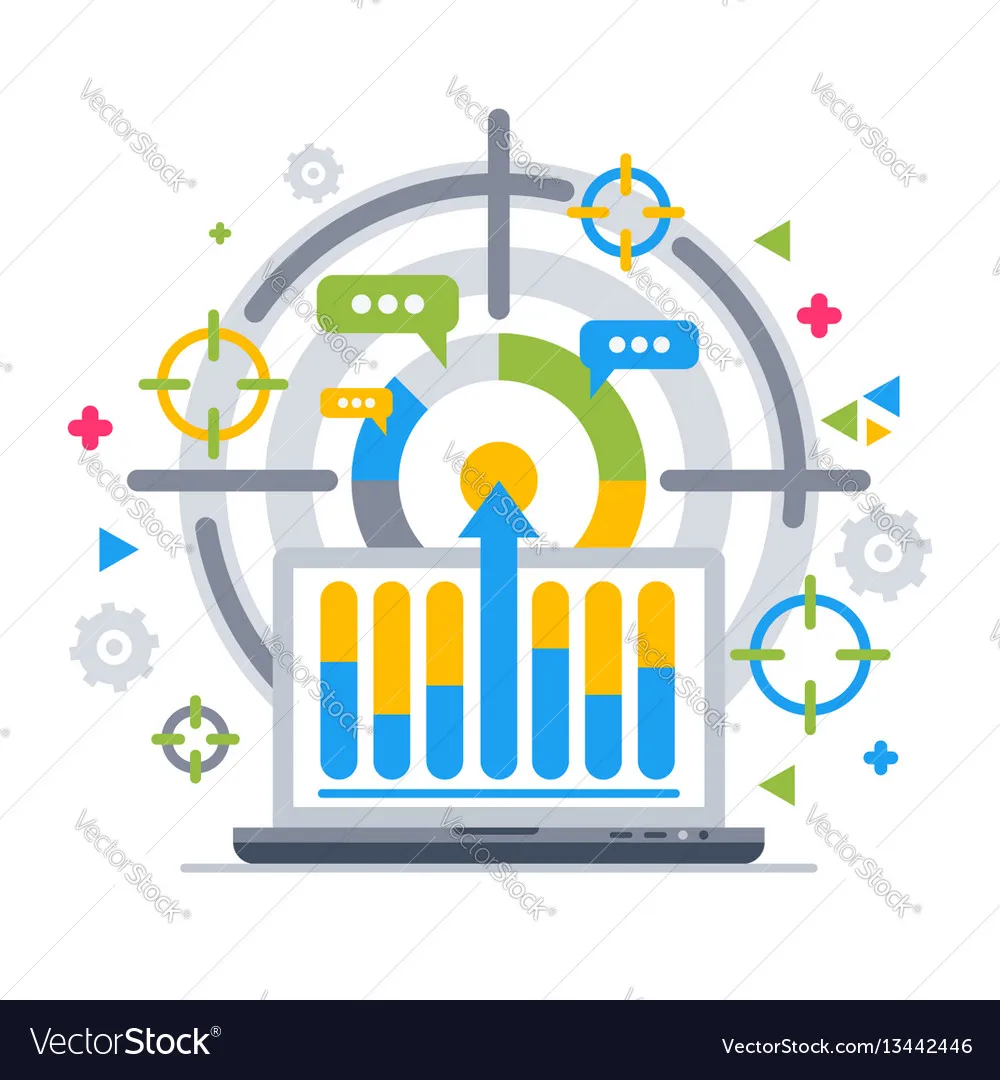 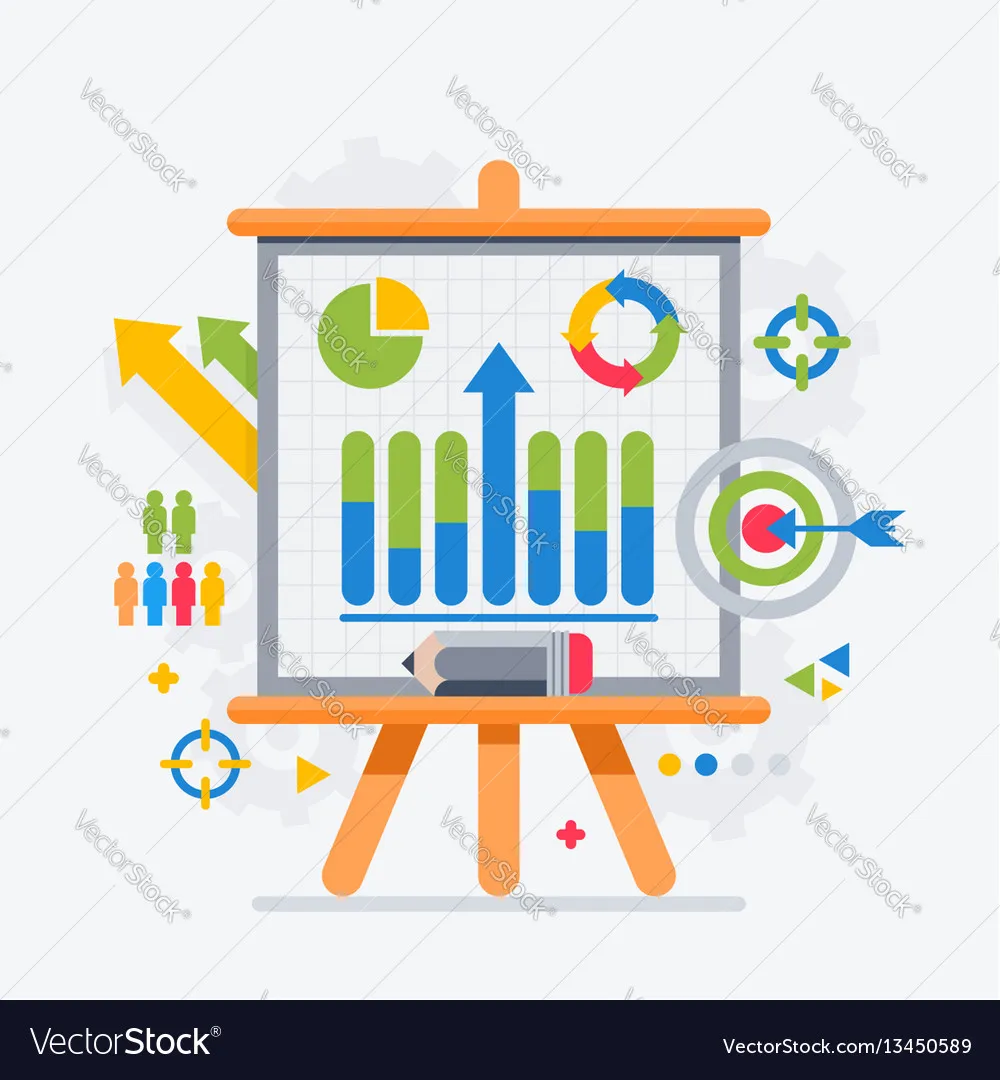 MATERIALS AND METHODS
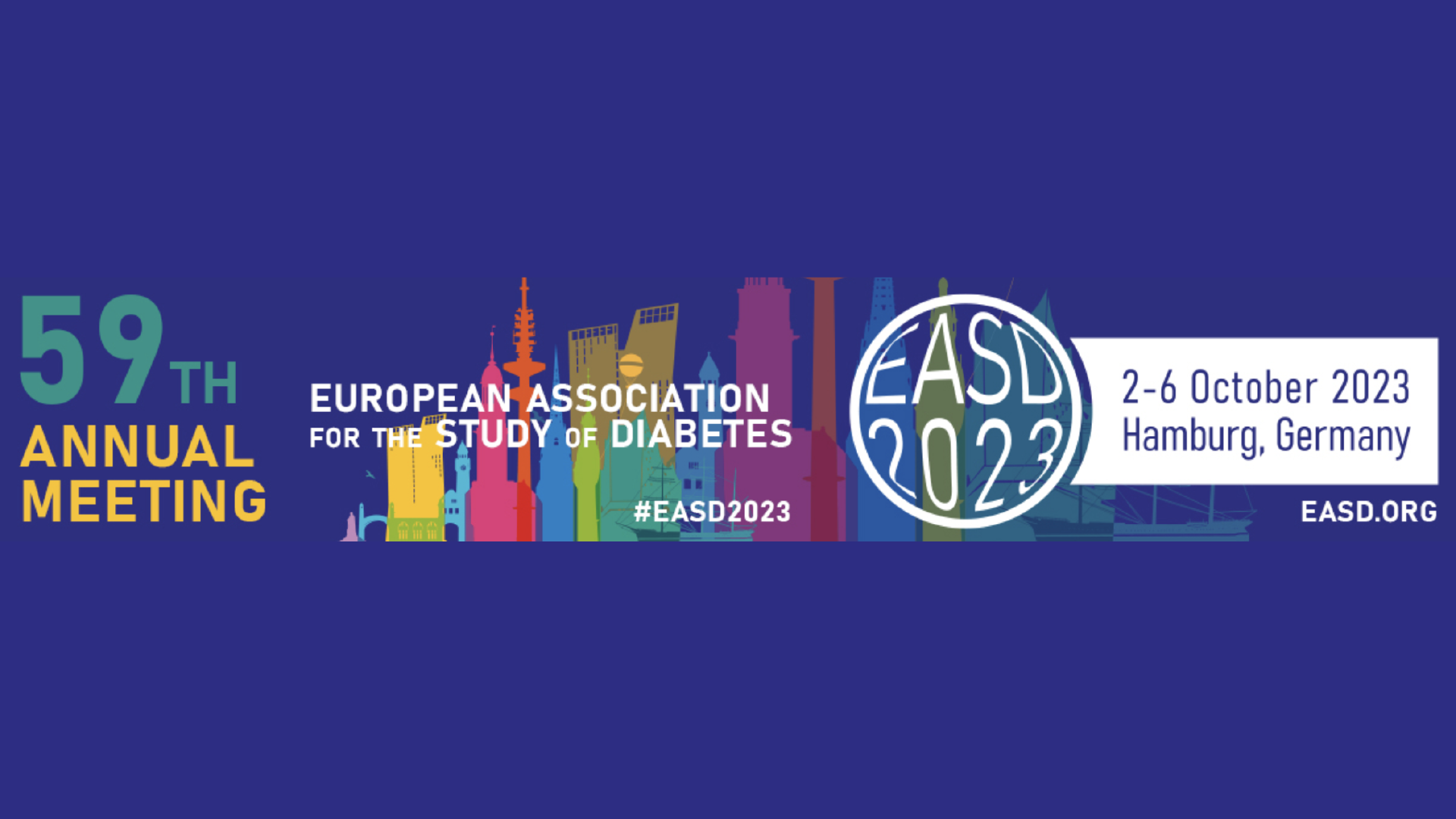 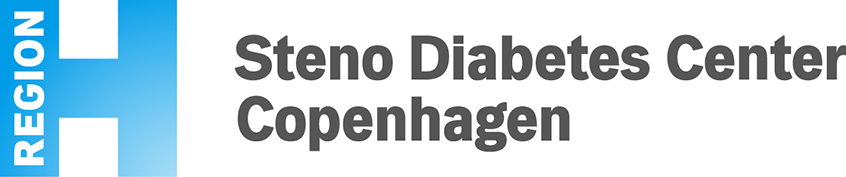 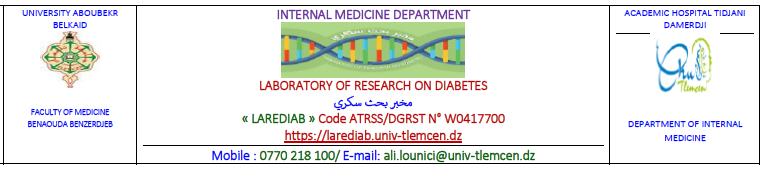 4 visits every 3 months
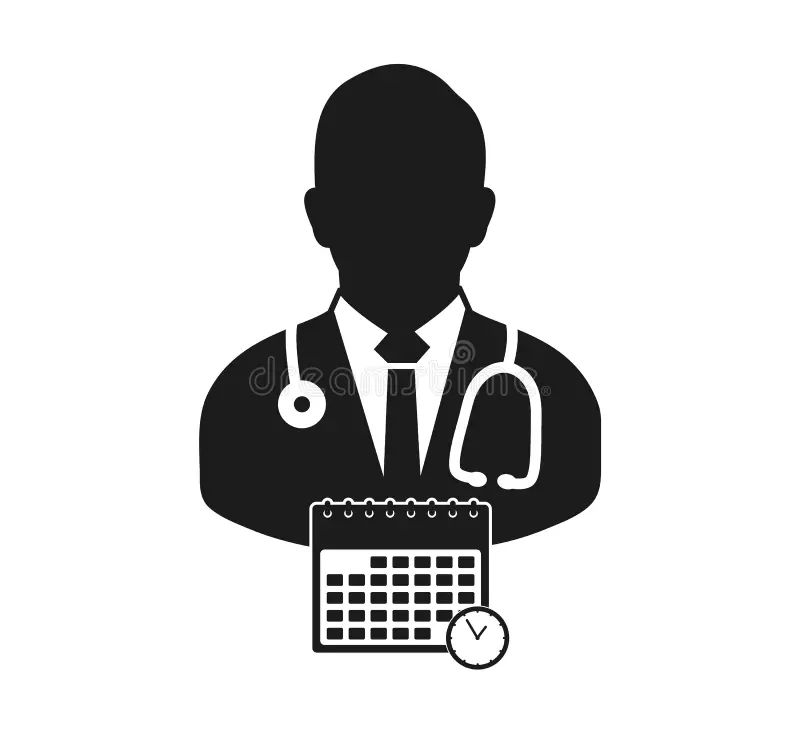 D0
Inclusion
Implantation of ILR 
Implantation of
 CGM
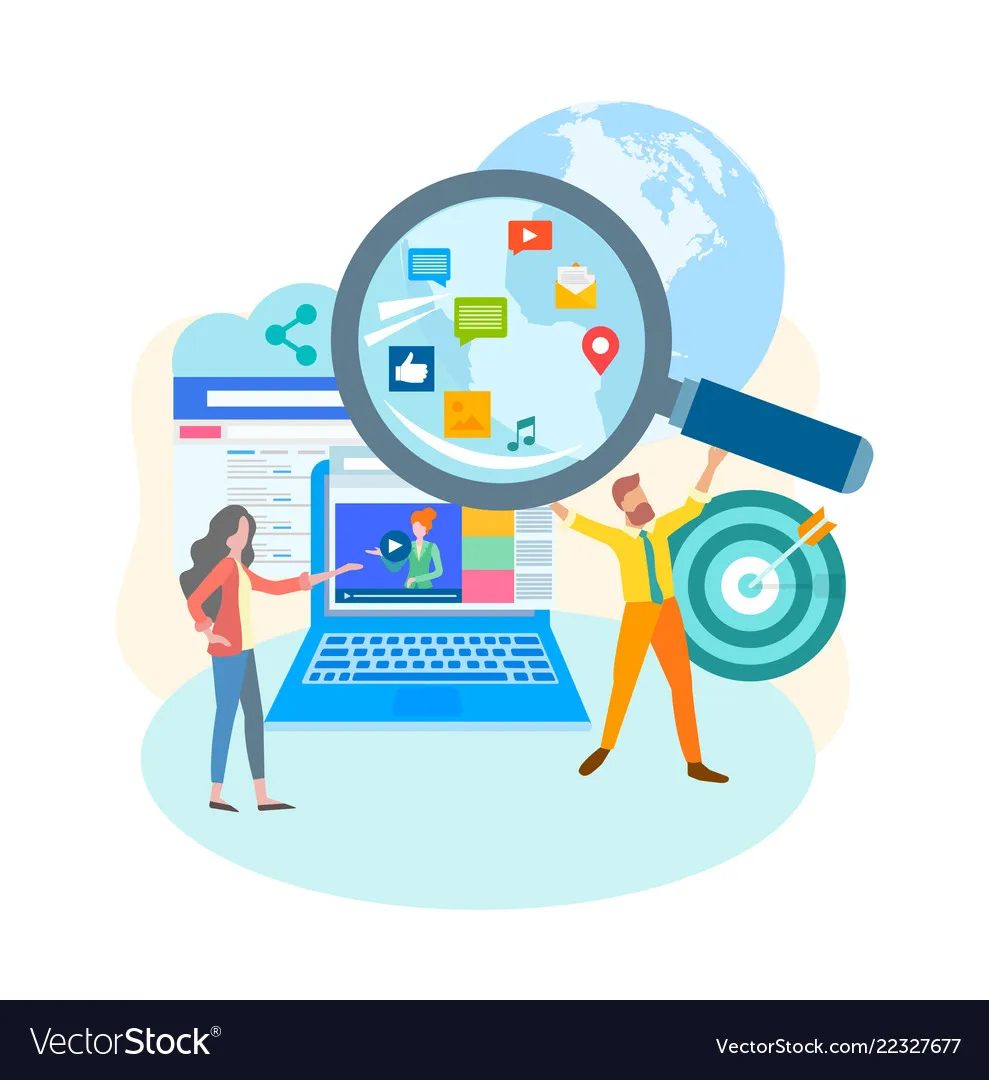 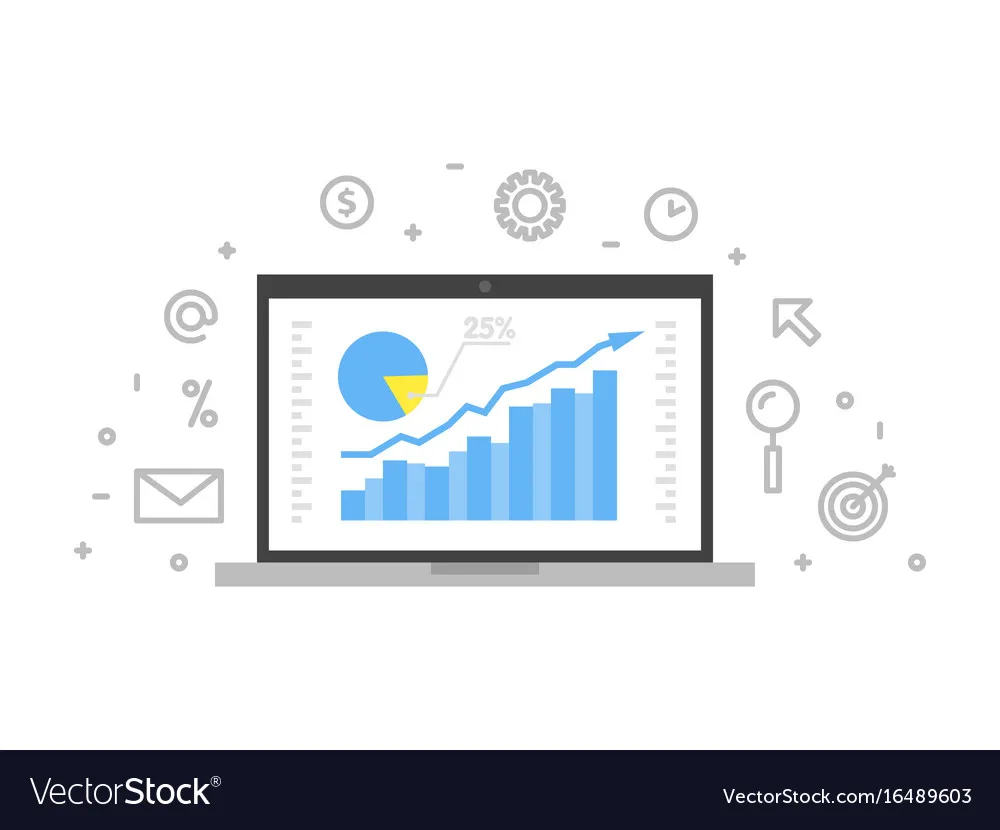 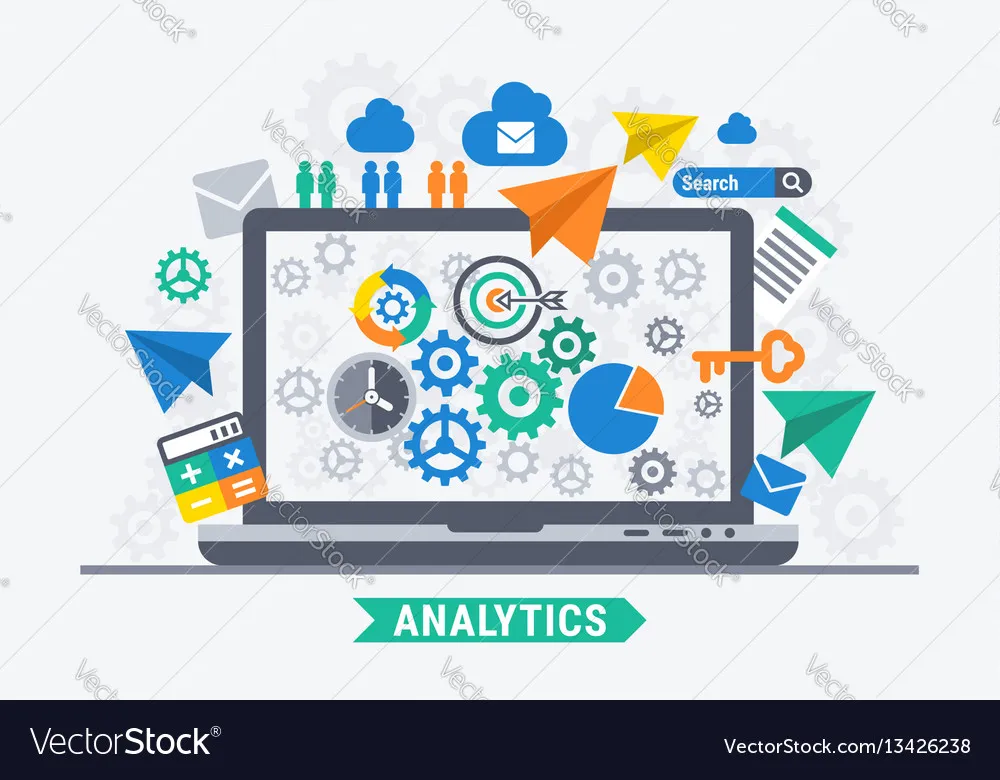 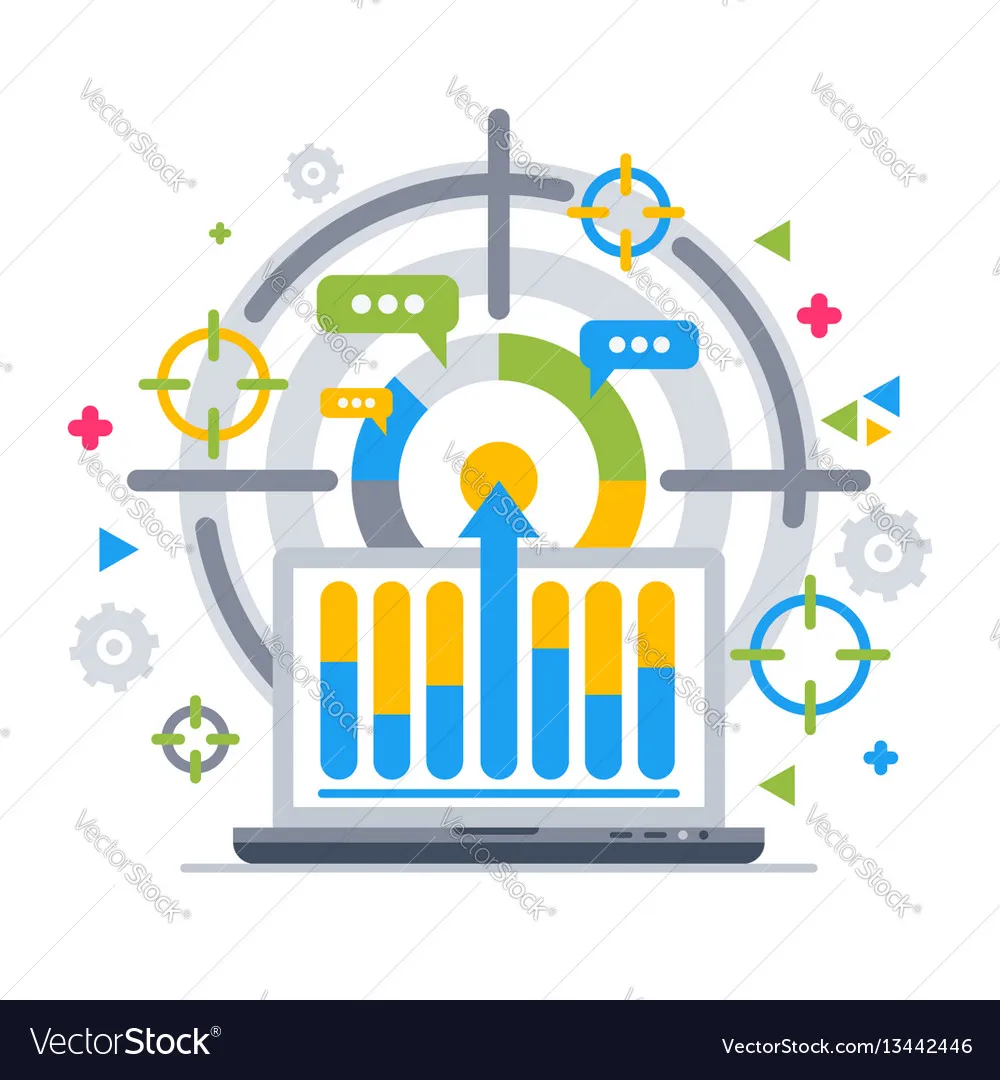 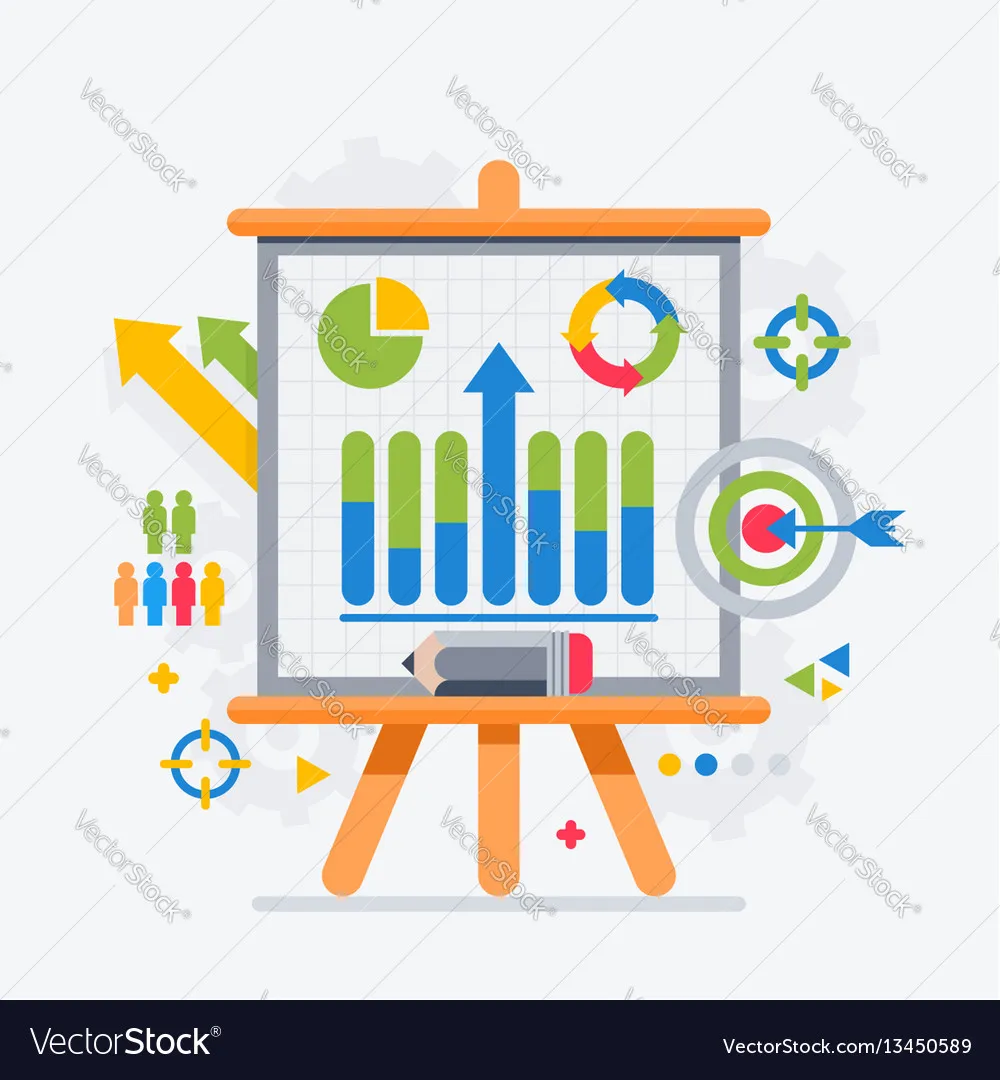 MATERIALS AND METHODS
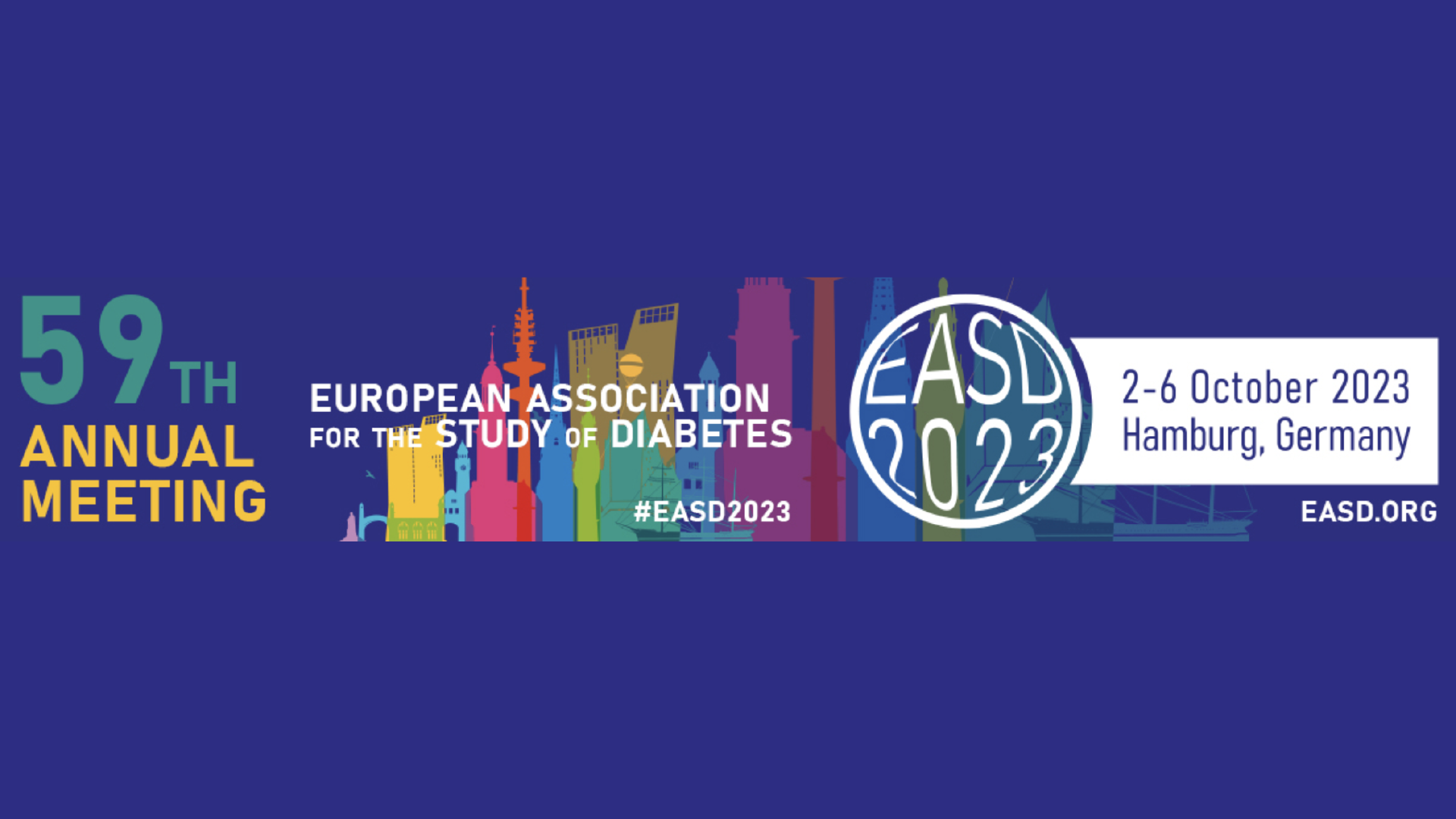 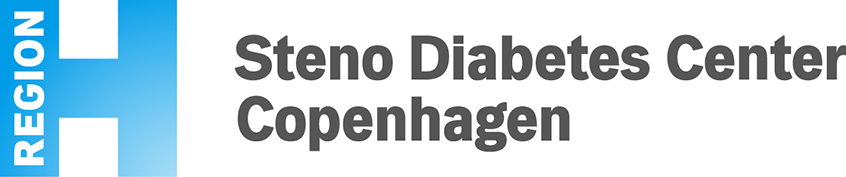 4 visits every 3 months
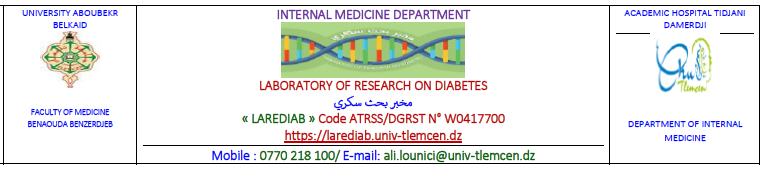 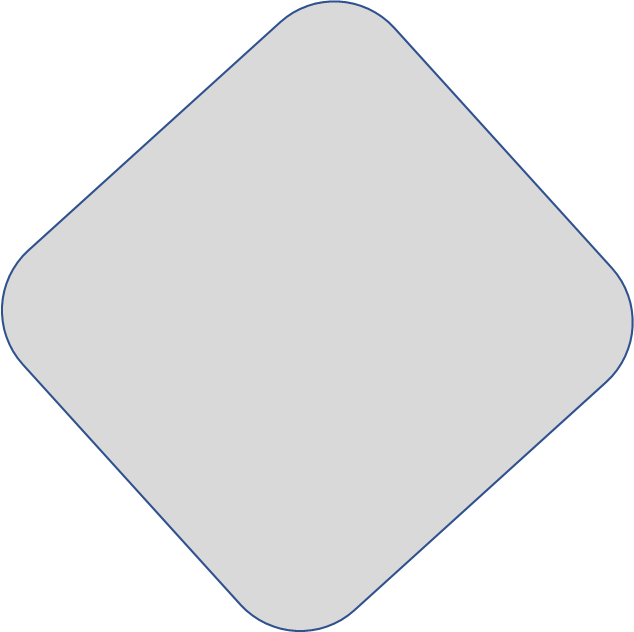 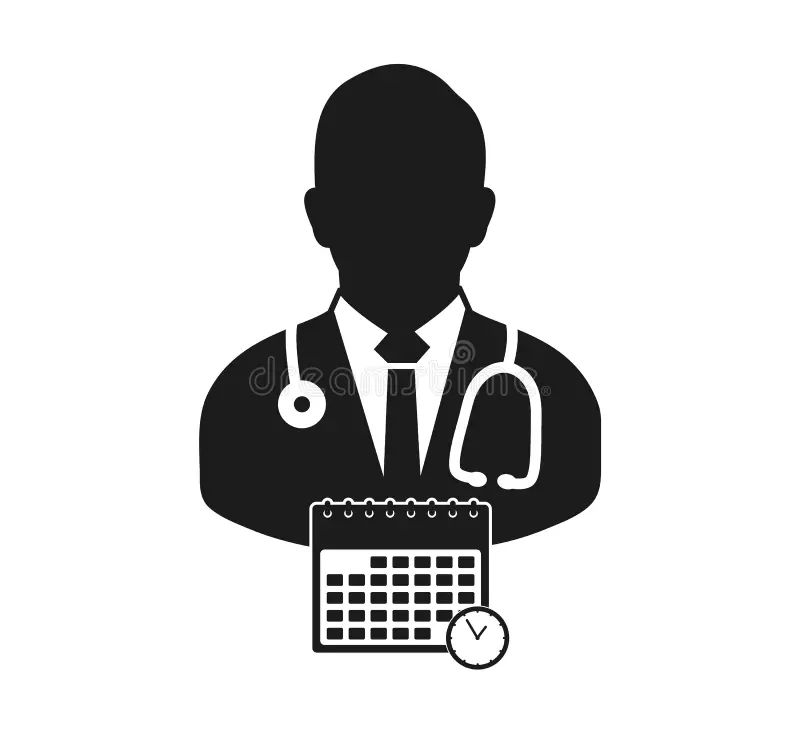 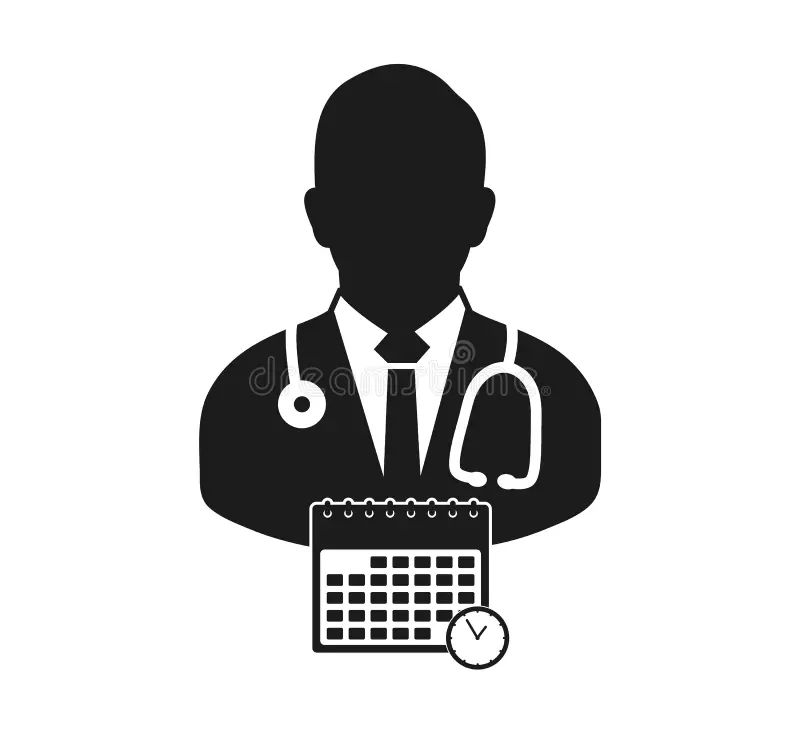 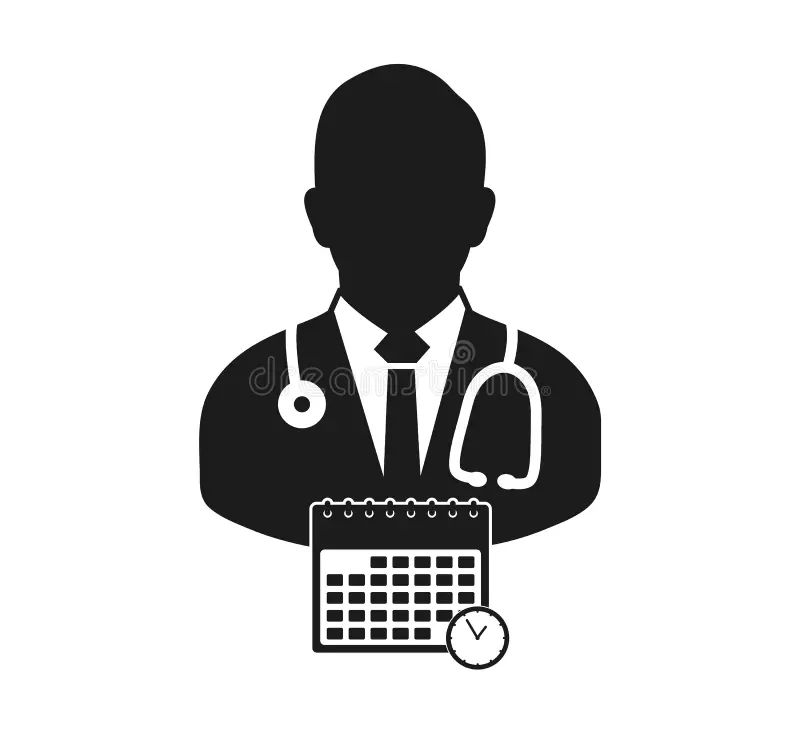 3,6 and 9 month
Up date and clinical examination
explantation of
 CGM an it reamplantation
D0
Inclusion
Implantation of ILR 
Implantation of
 CGM
12 mois
Mis a jours des bilans et de l’examen clinique
explantation du
 CGM 
Explantation de 
l’holter
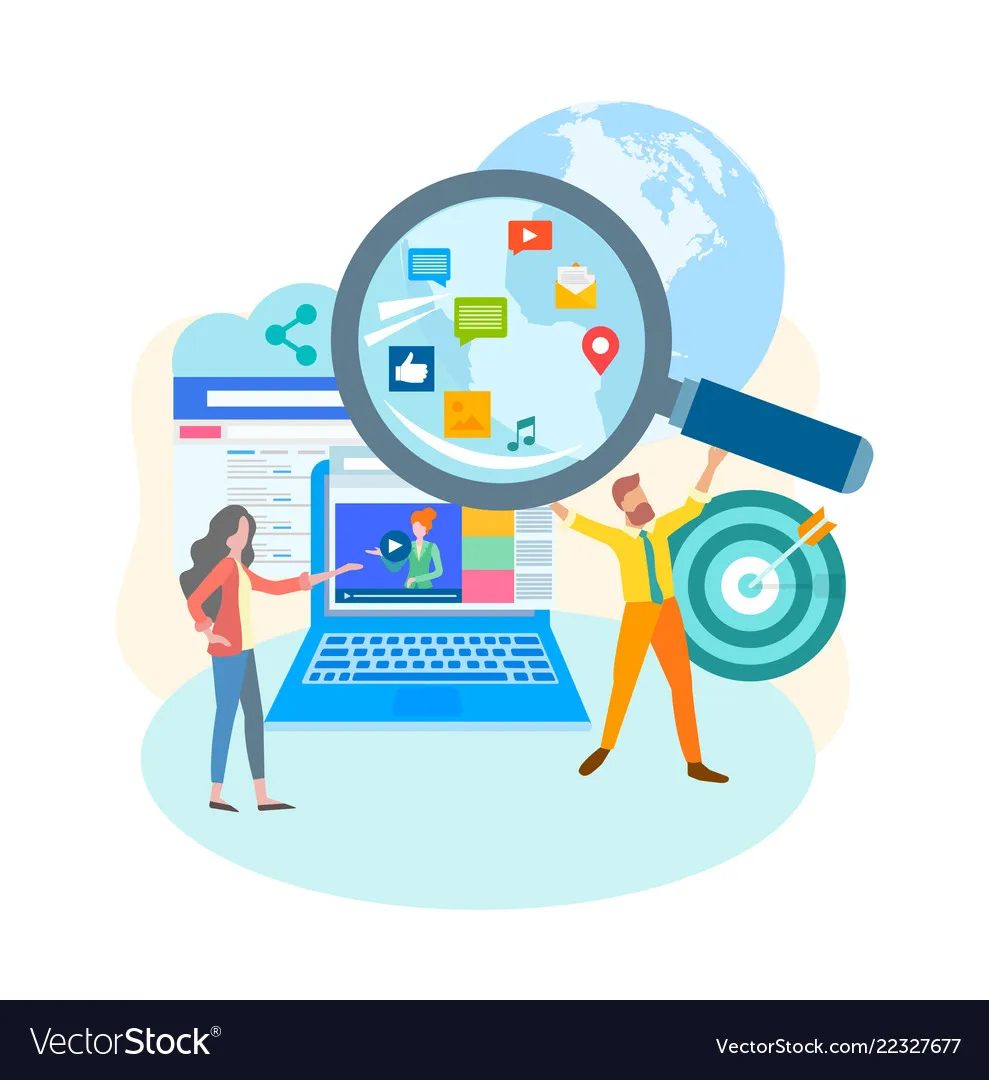 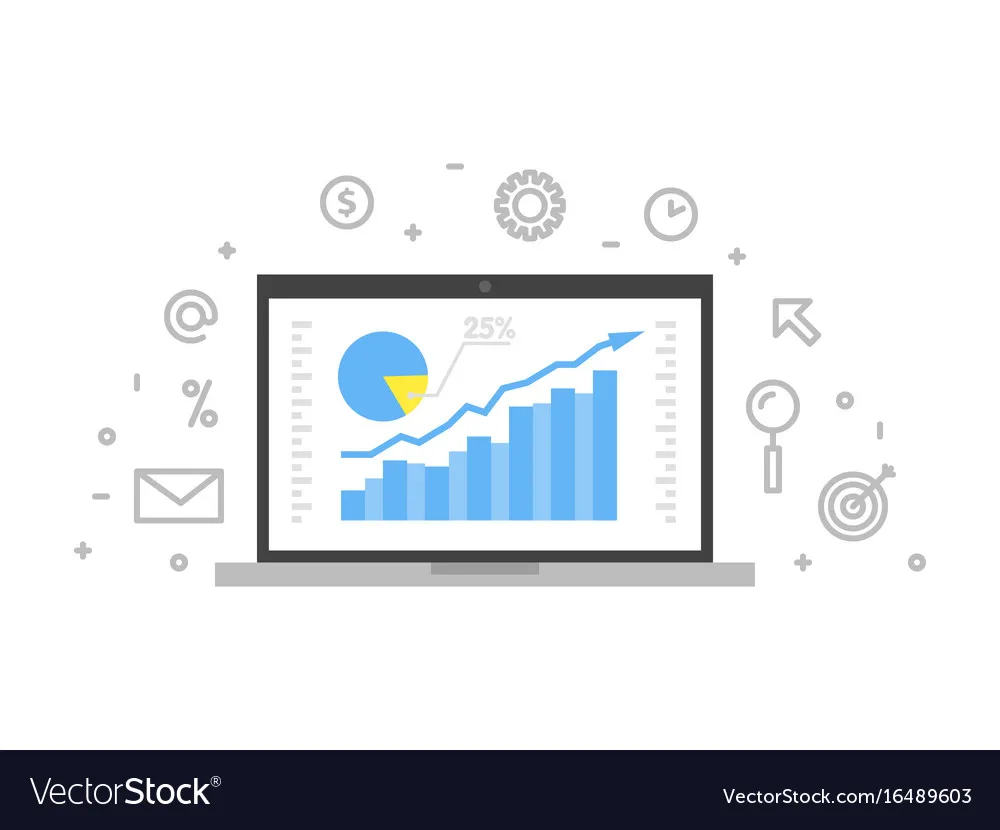 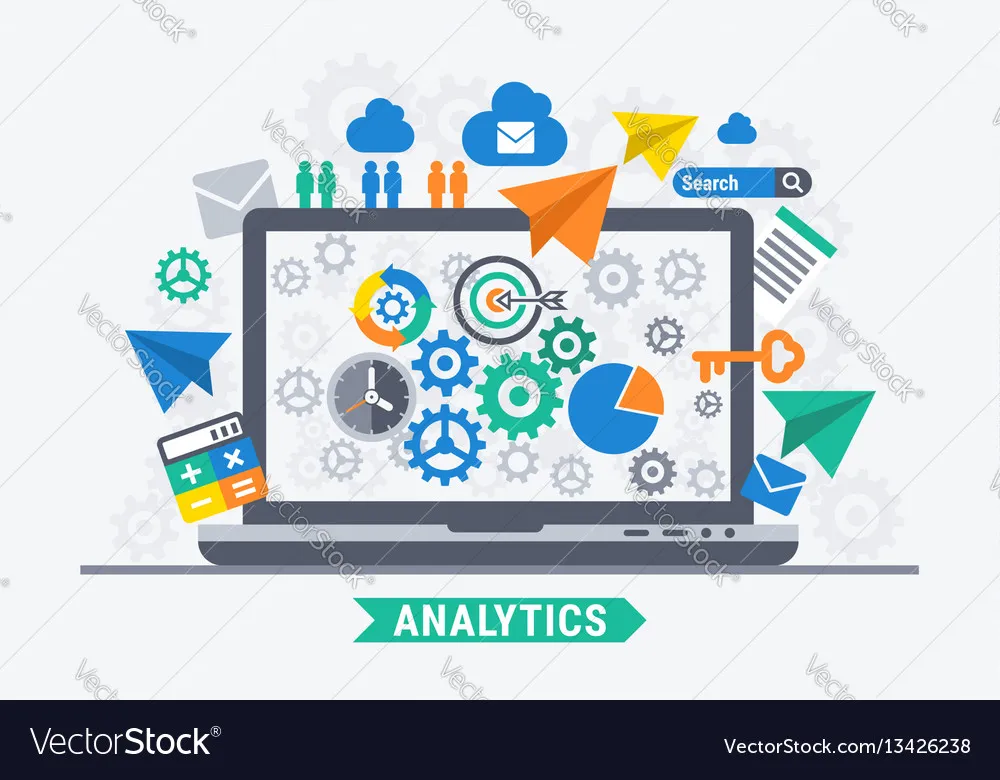 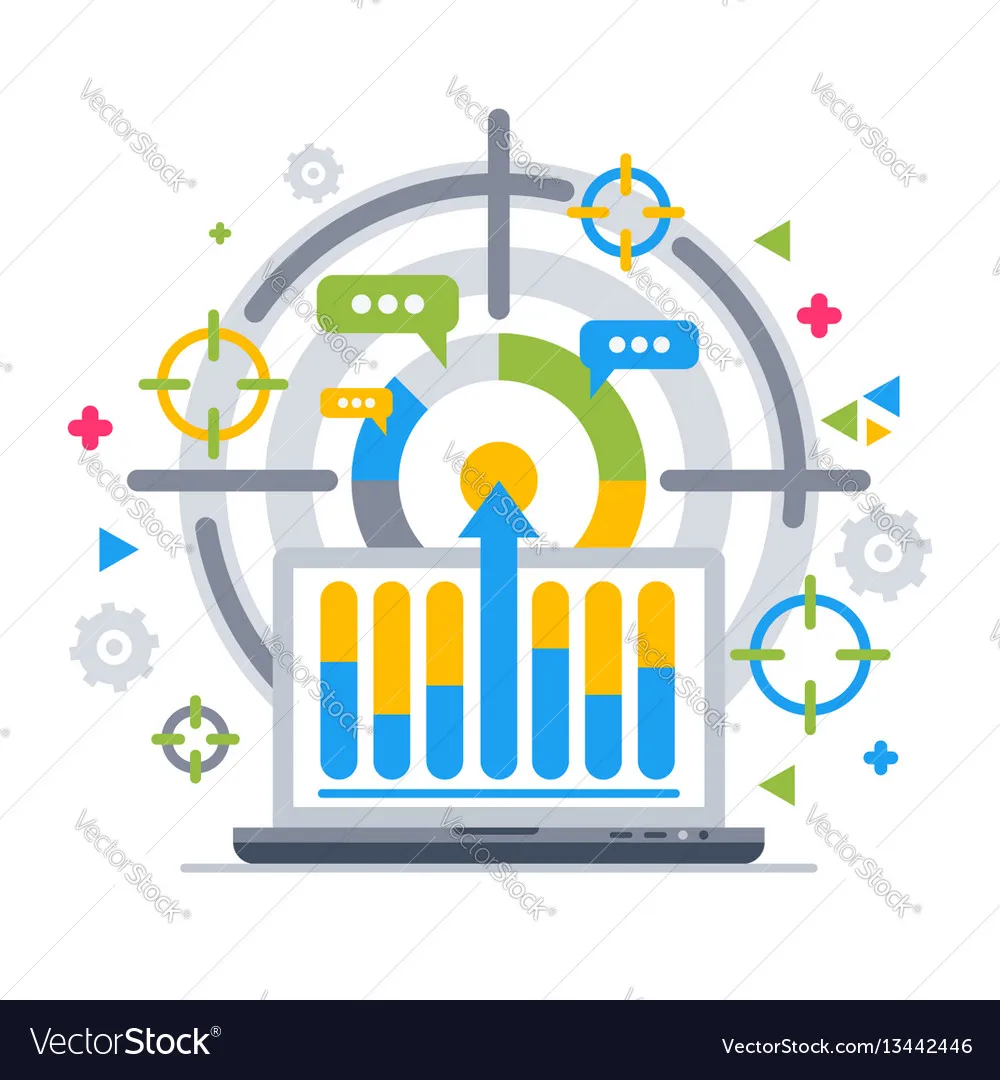 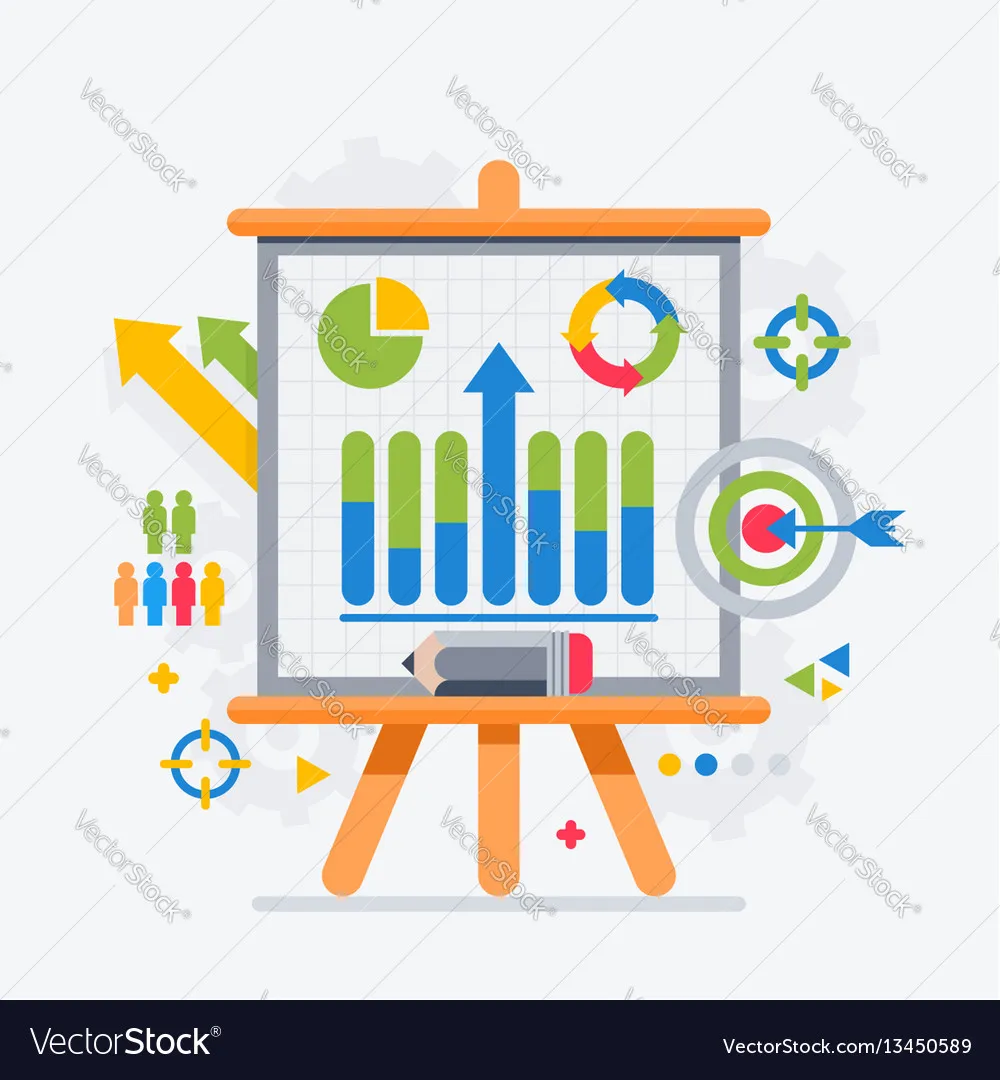 MATERIALS AND METHODS
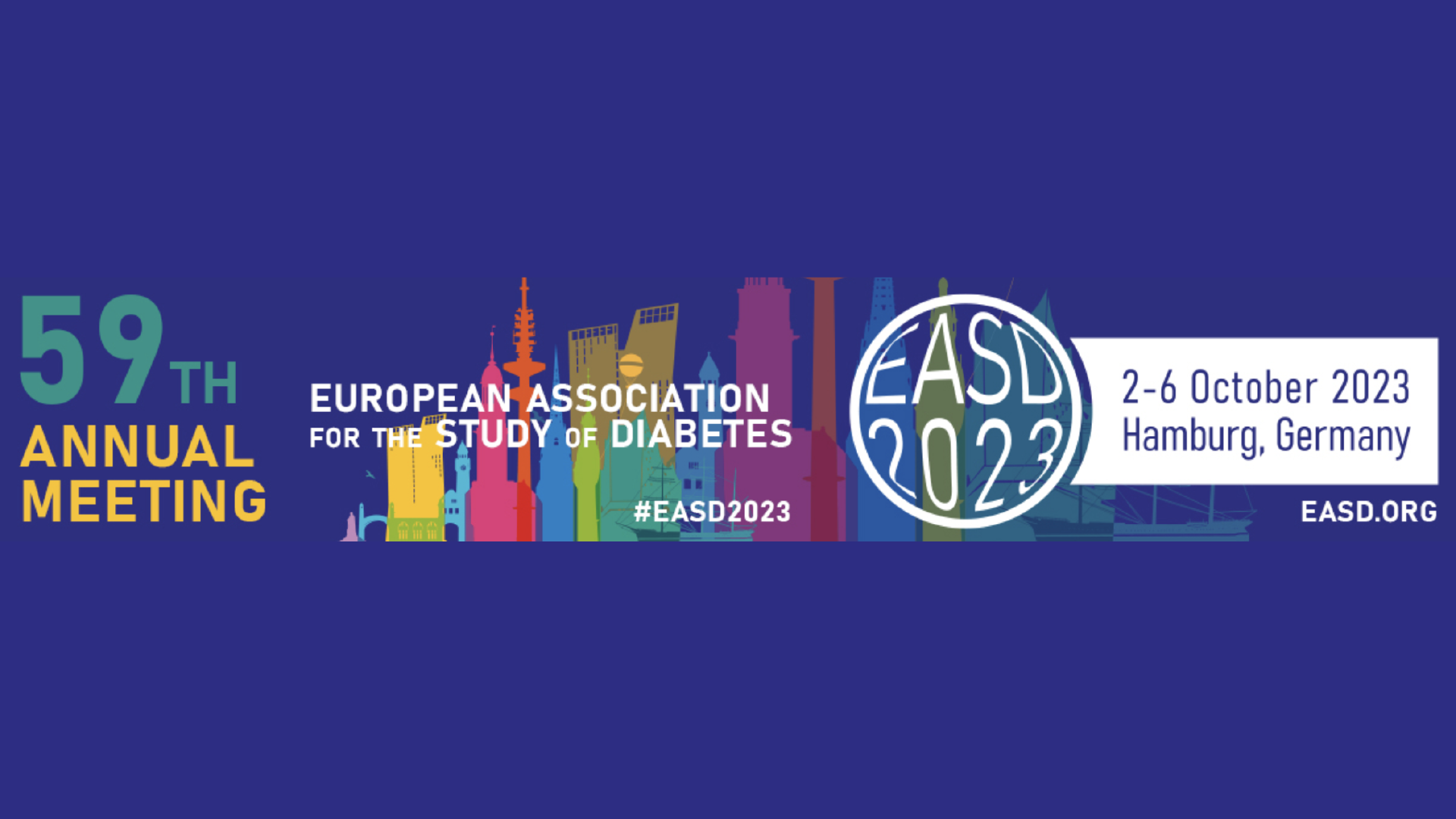 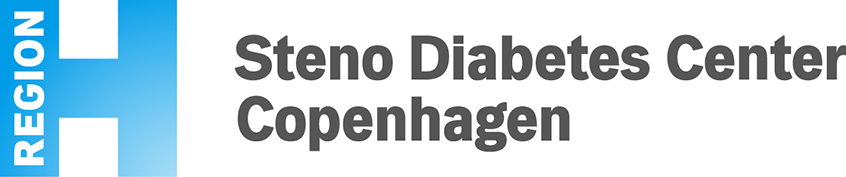 4 visits every 3 months
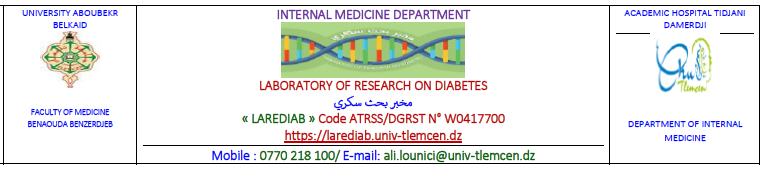 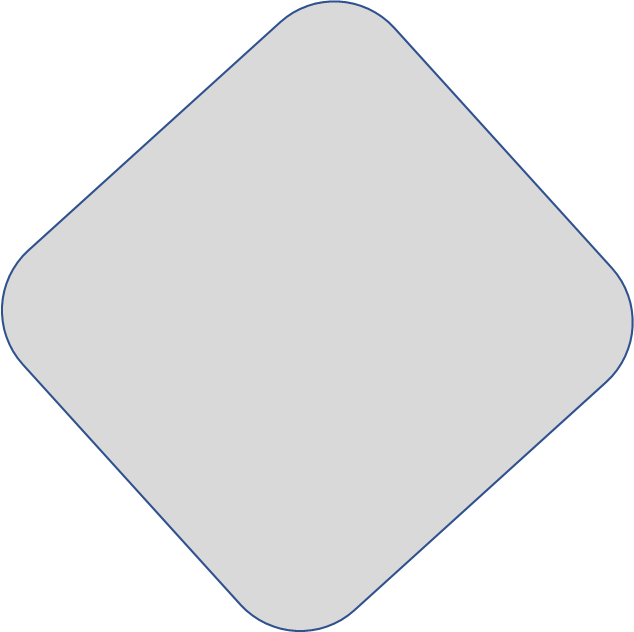 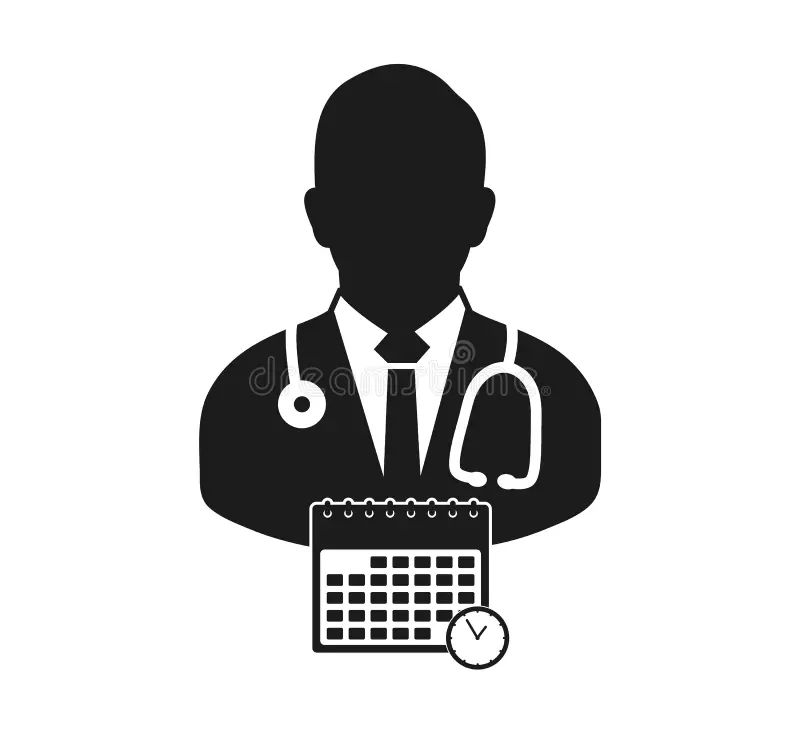 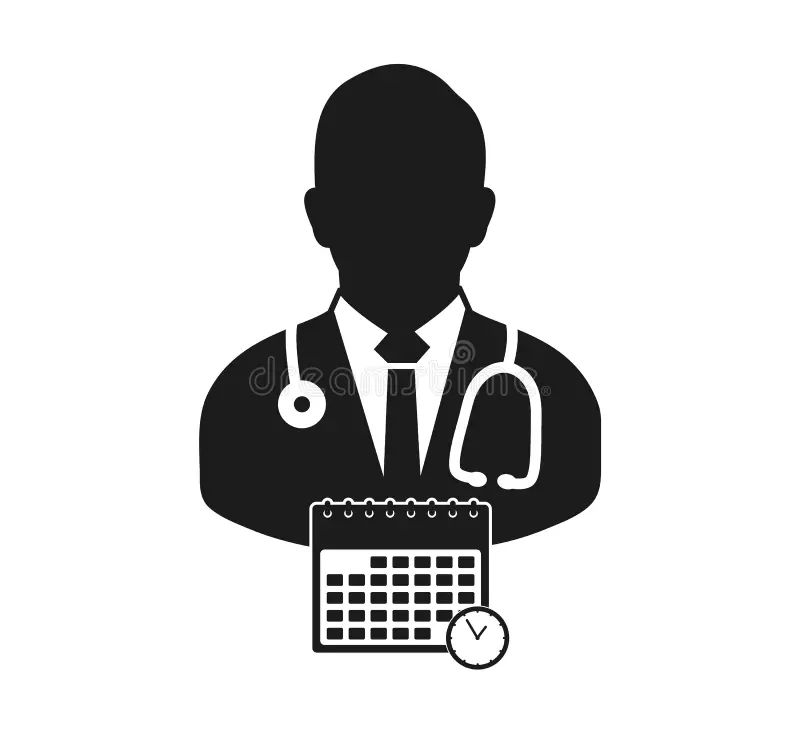 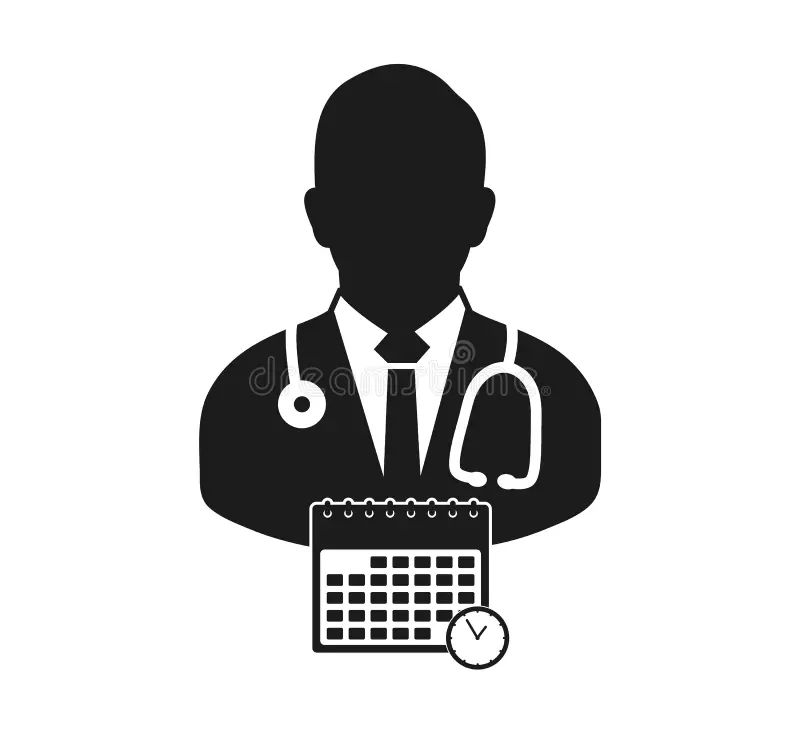 3,6 and 9 month
Up date and clinical examination
explantation of
 CGM an it reamplantation
D0
Inclusion
Implantation of ILR 
Implantation of
 CGM
12 month
Up date data and clinical examinations
explantation of
 CGM 
Explantation of 
l’holter
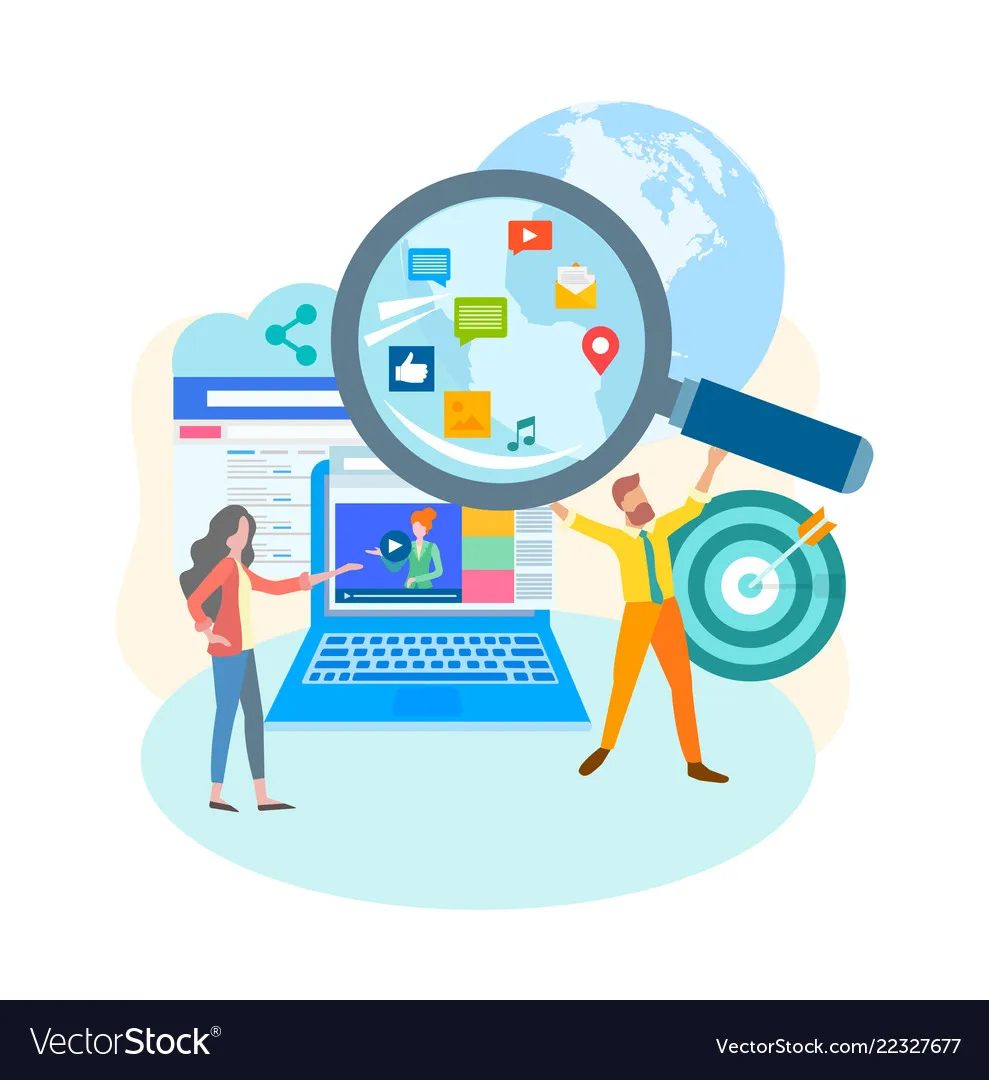 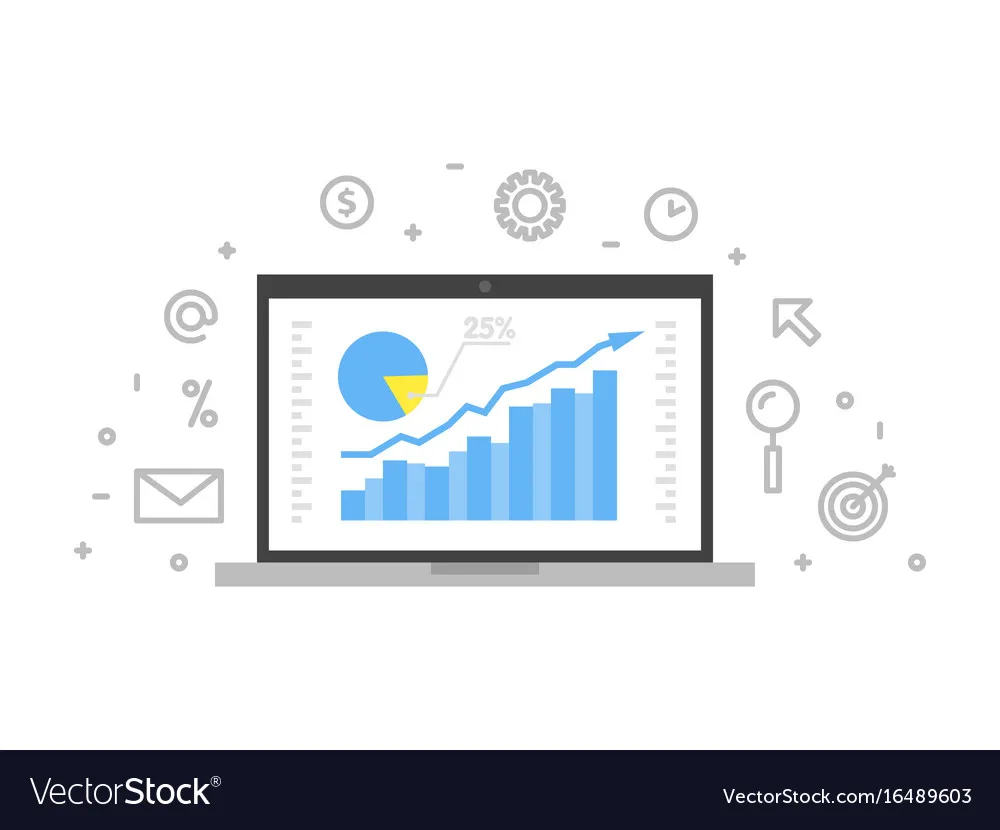 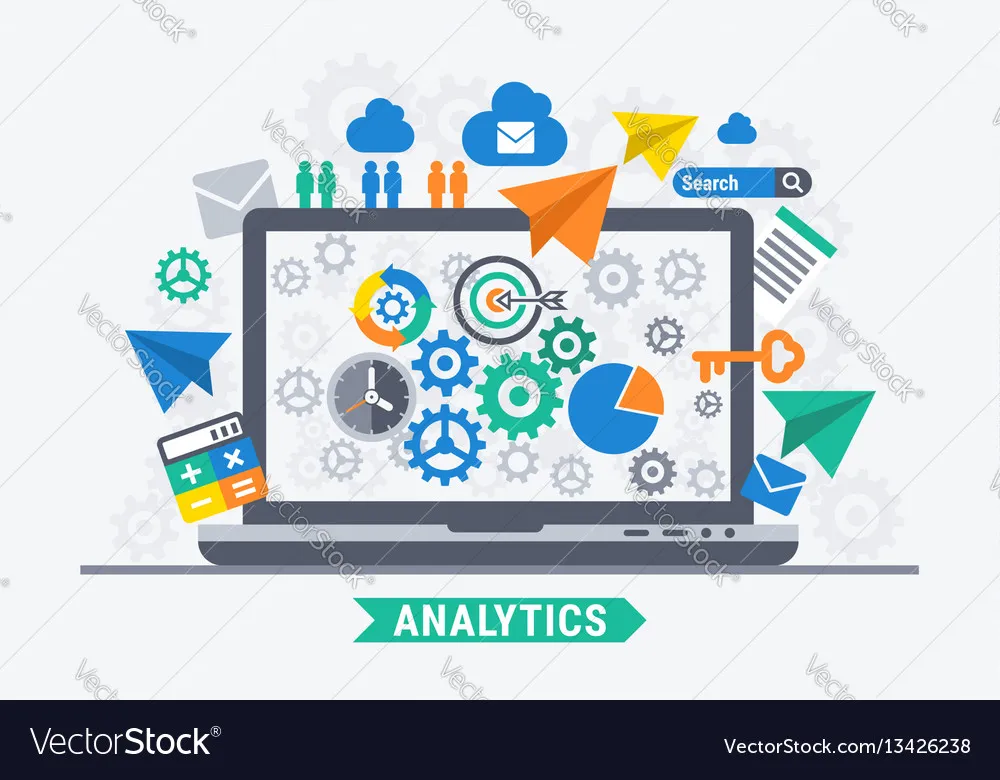 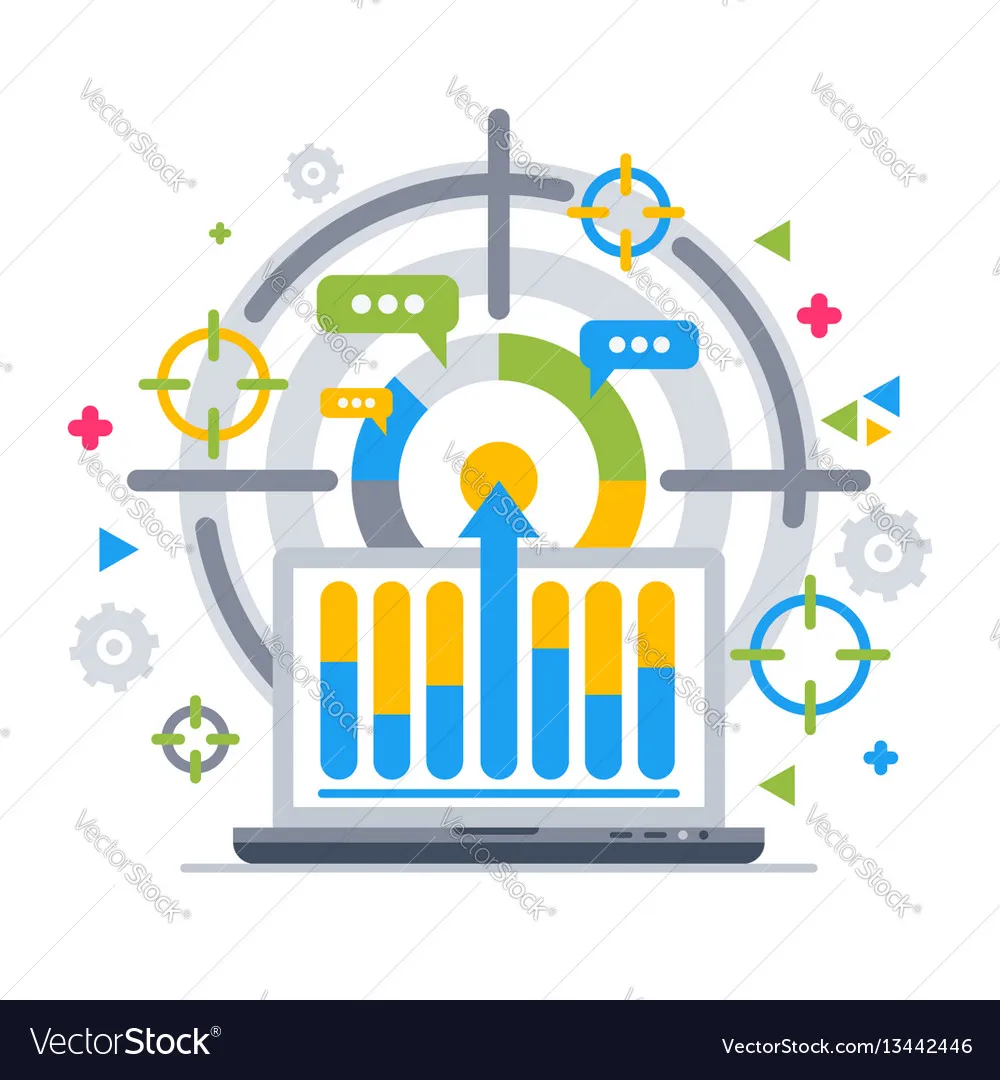 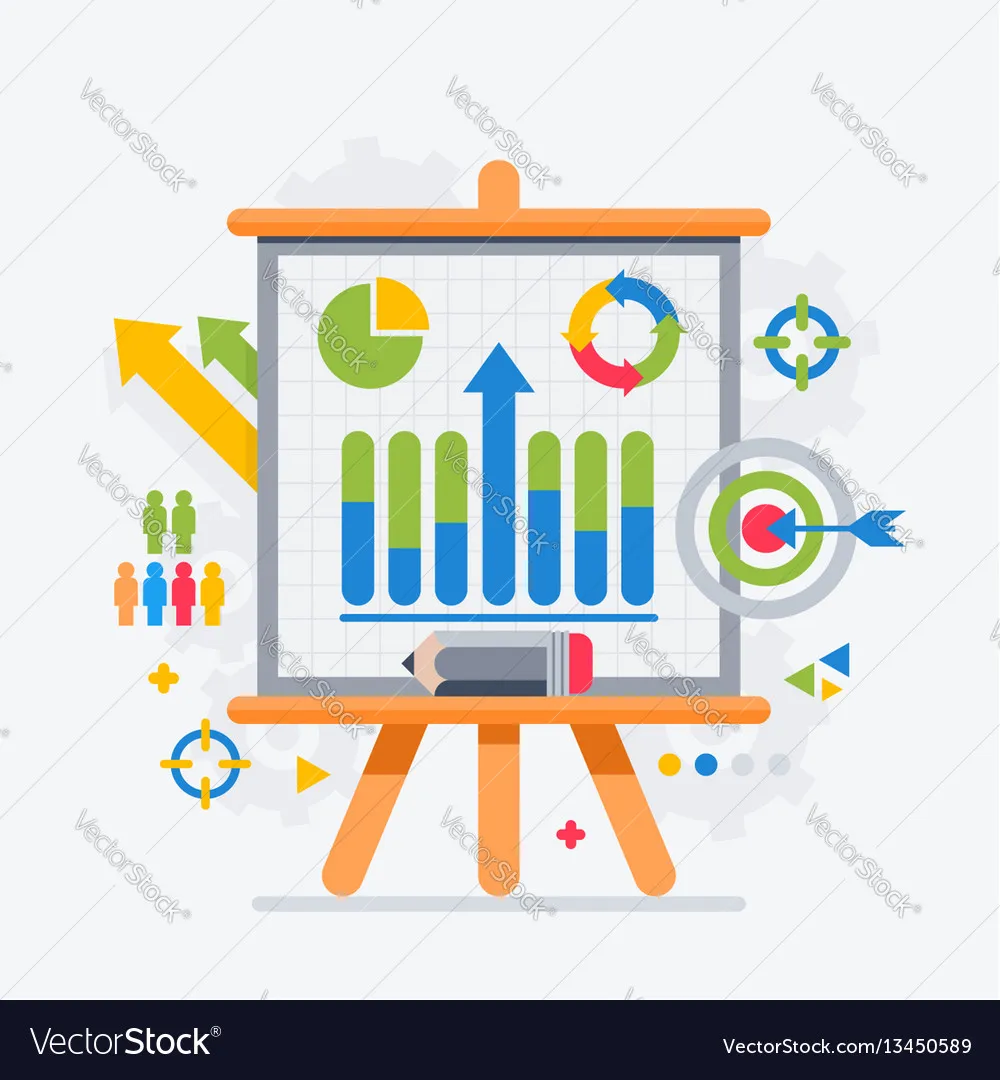 MATERIALS AND METHODS
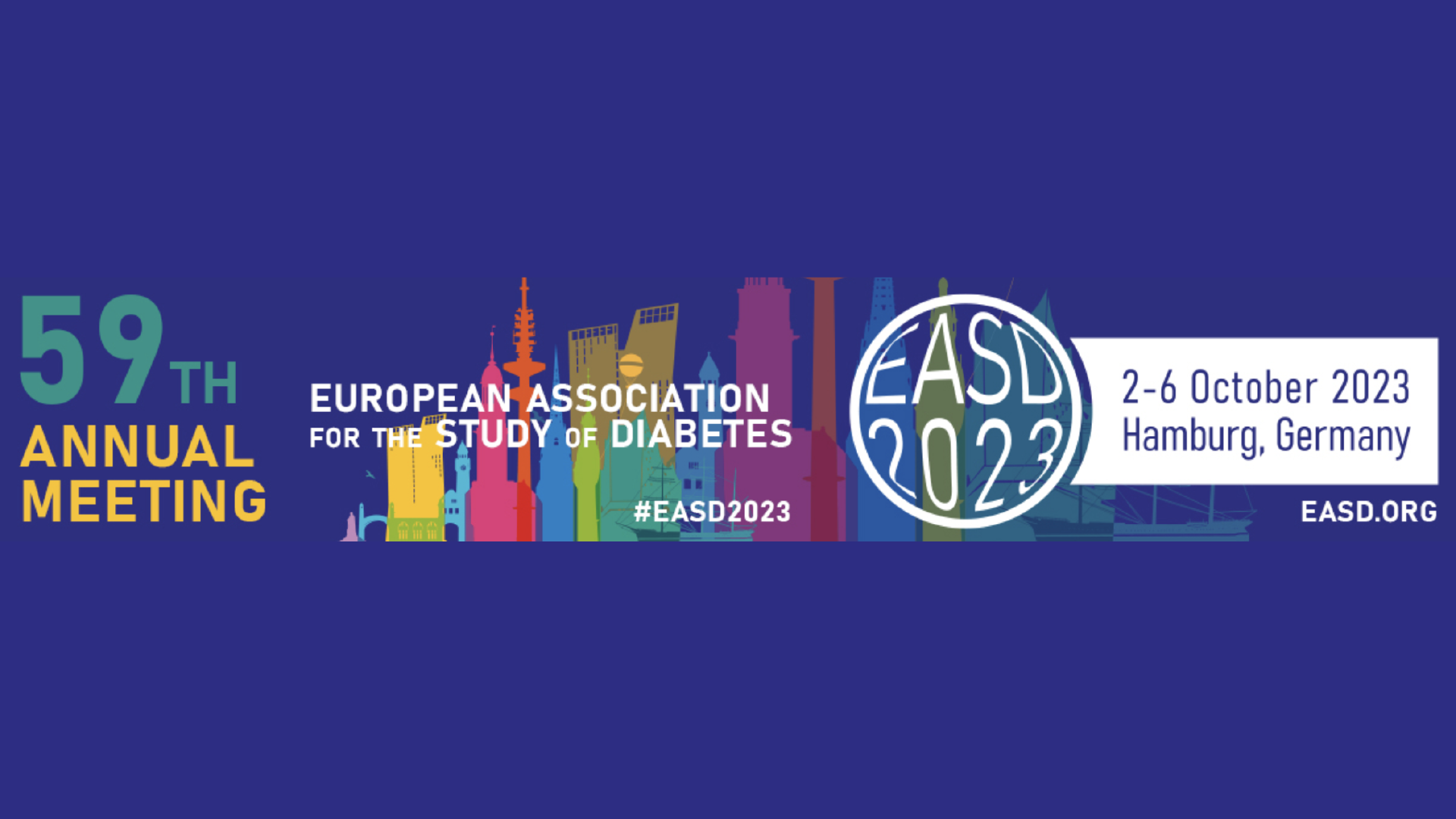 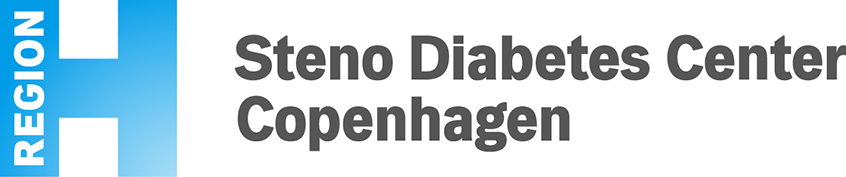 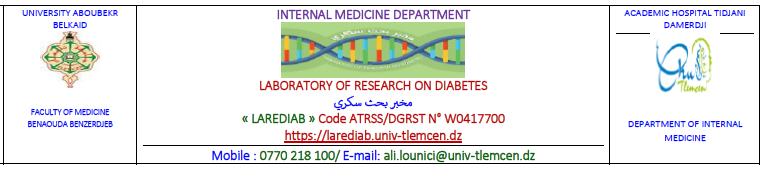 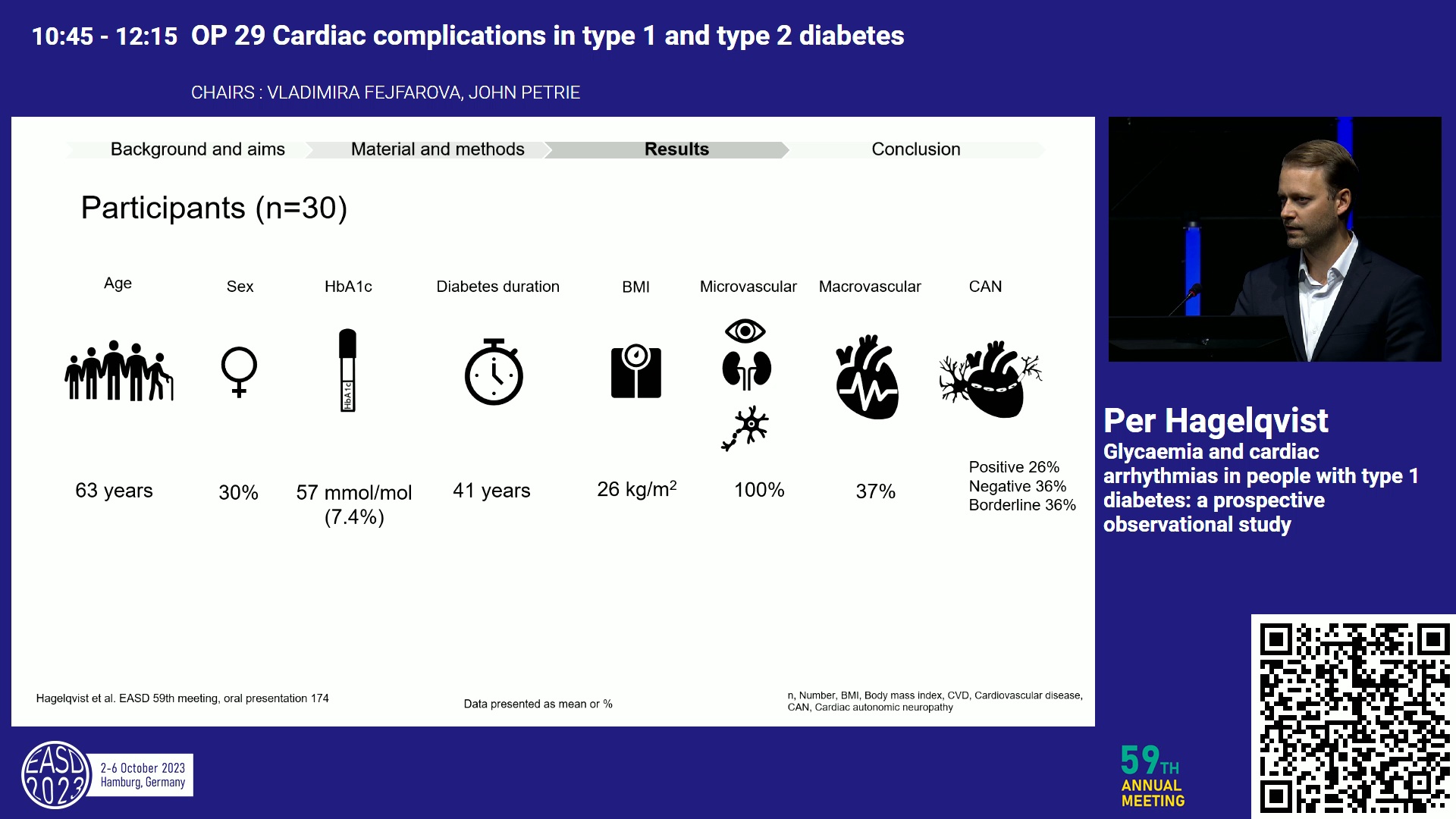 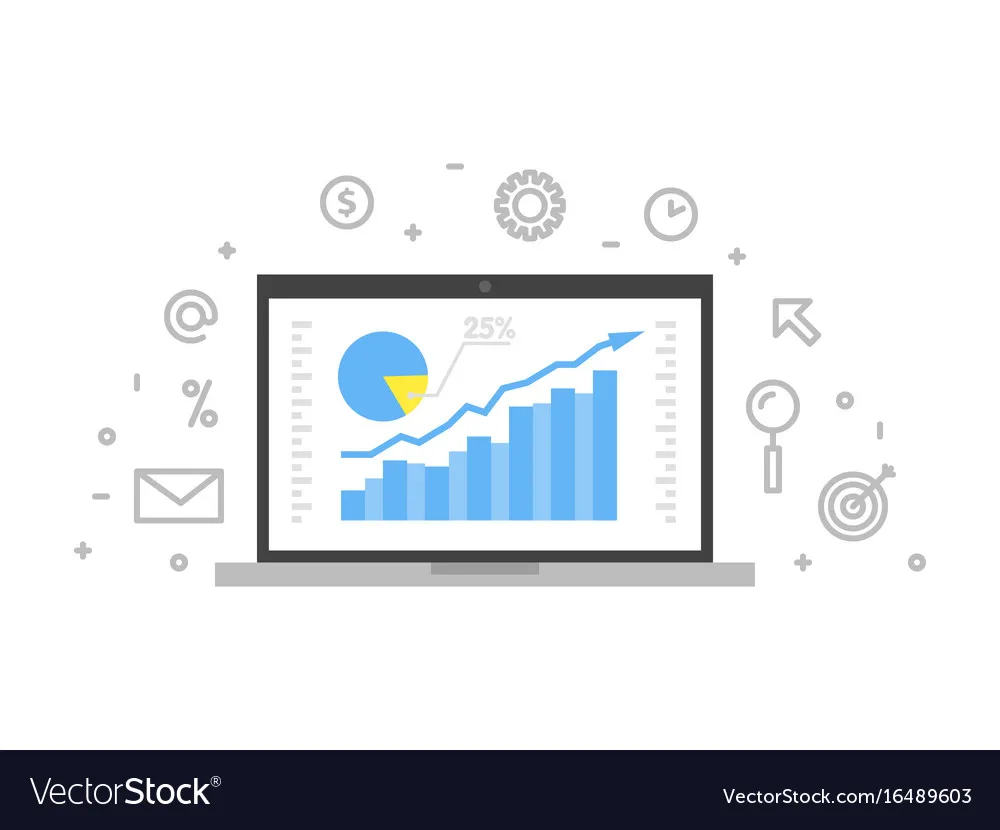 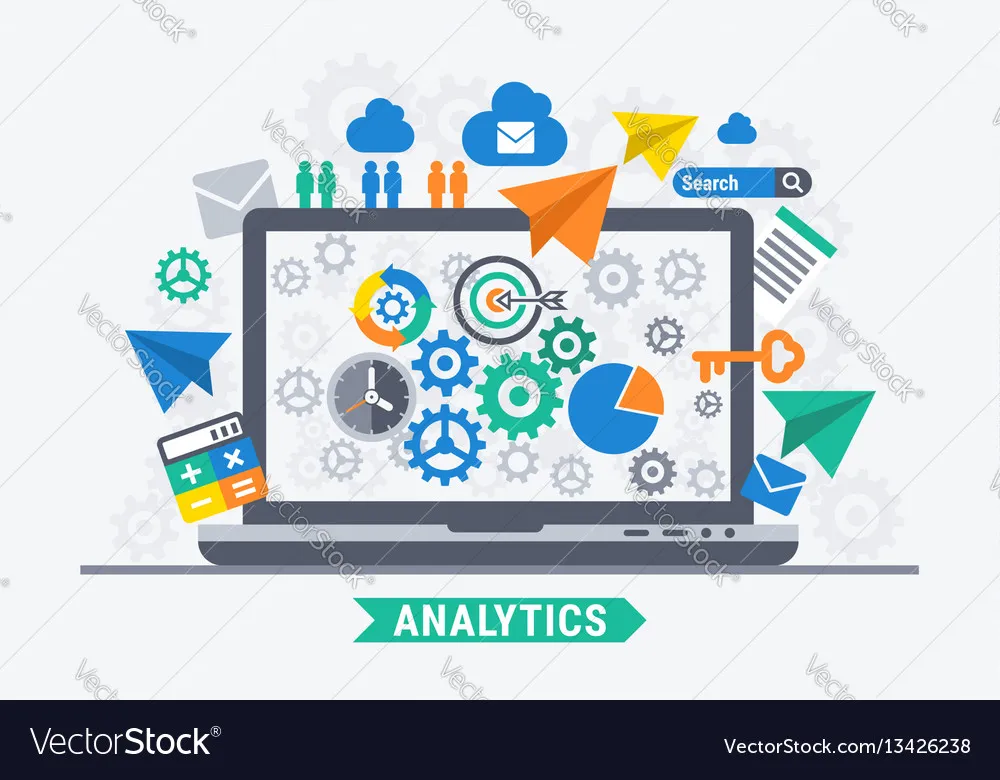 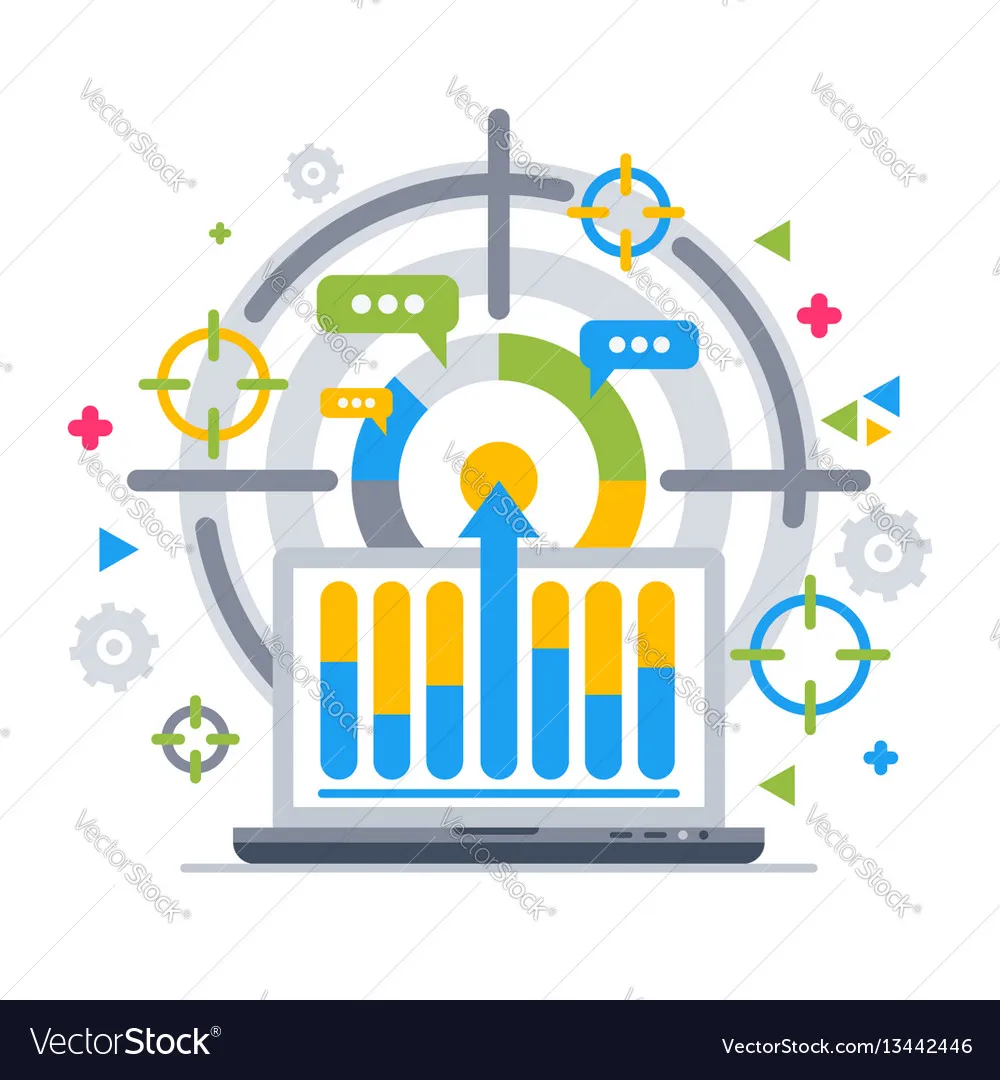 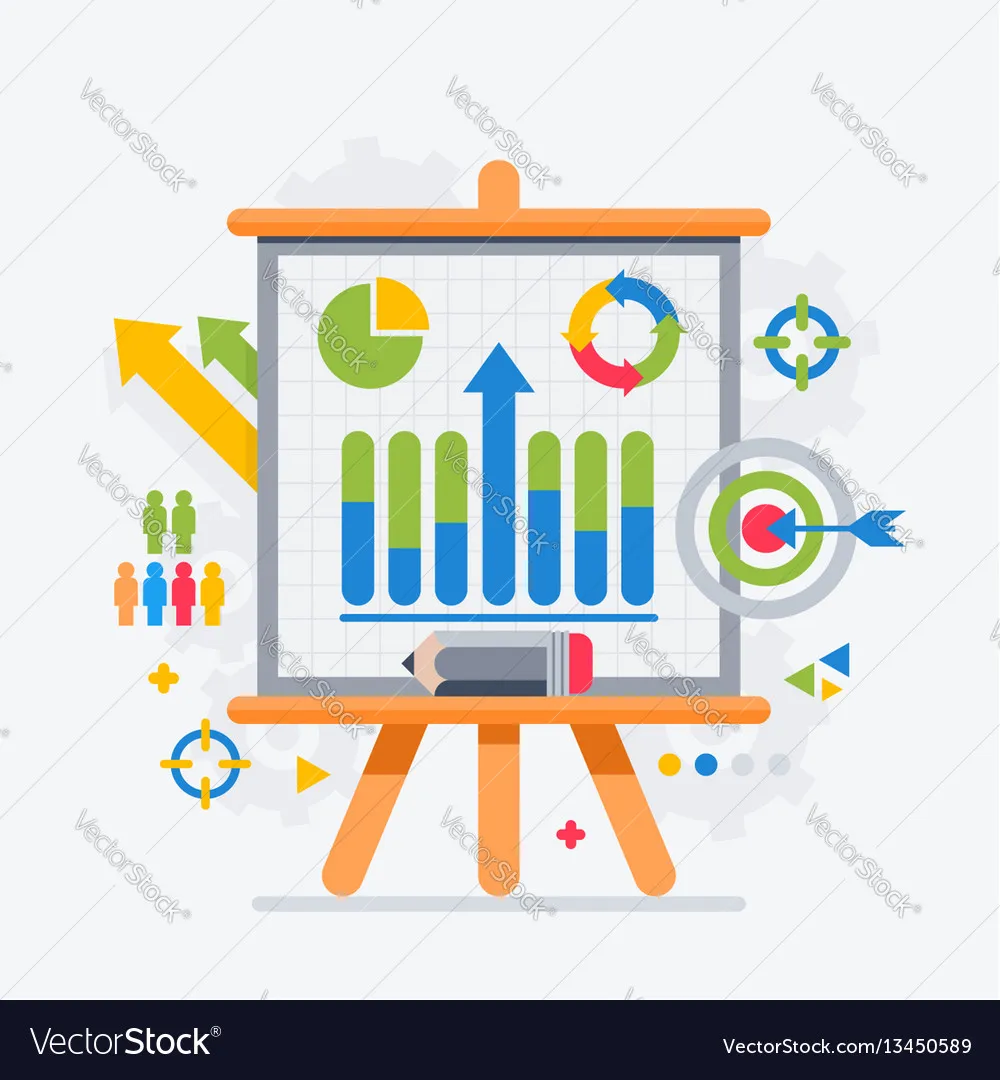 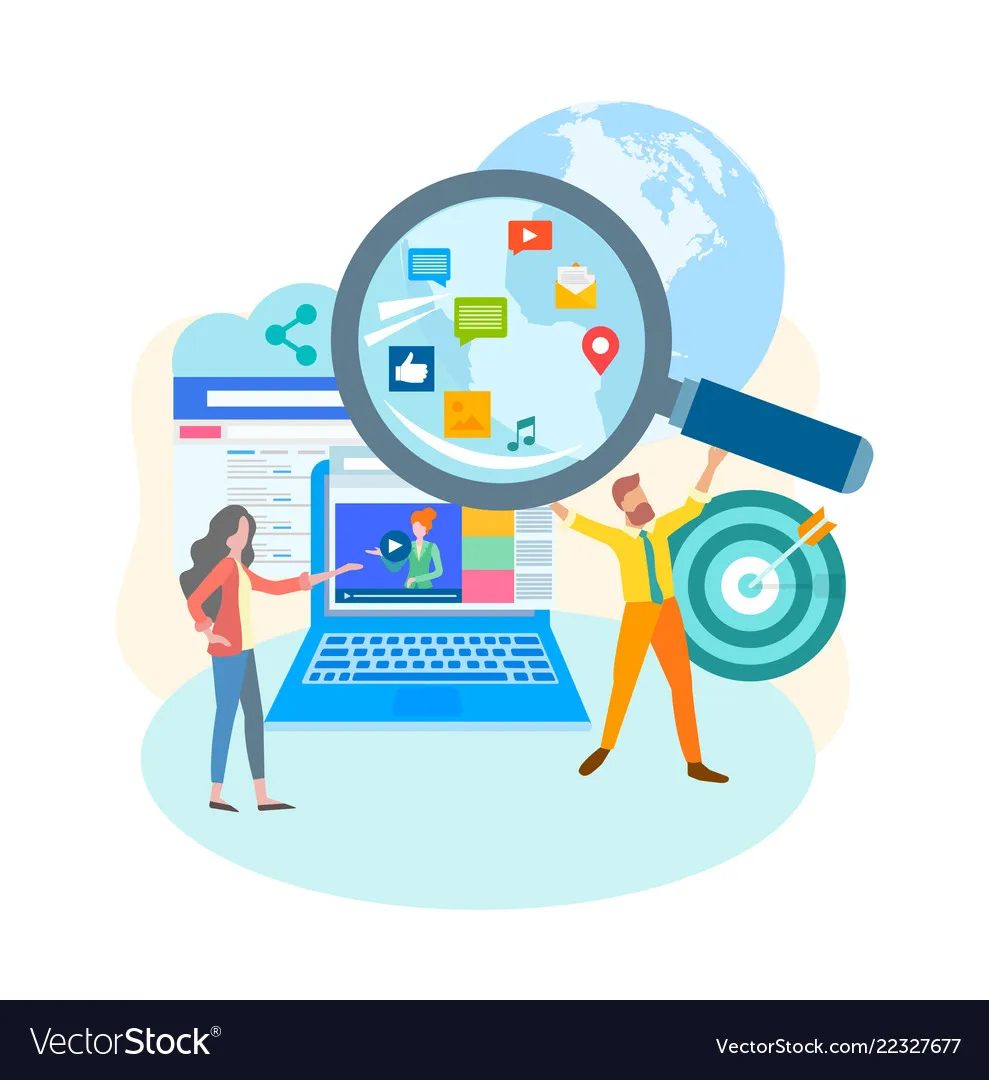 results
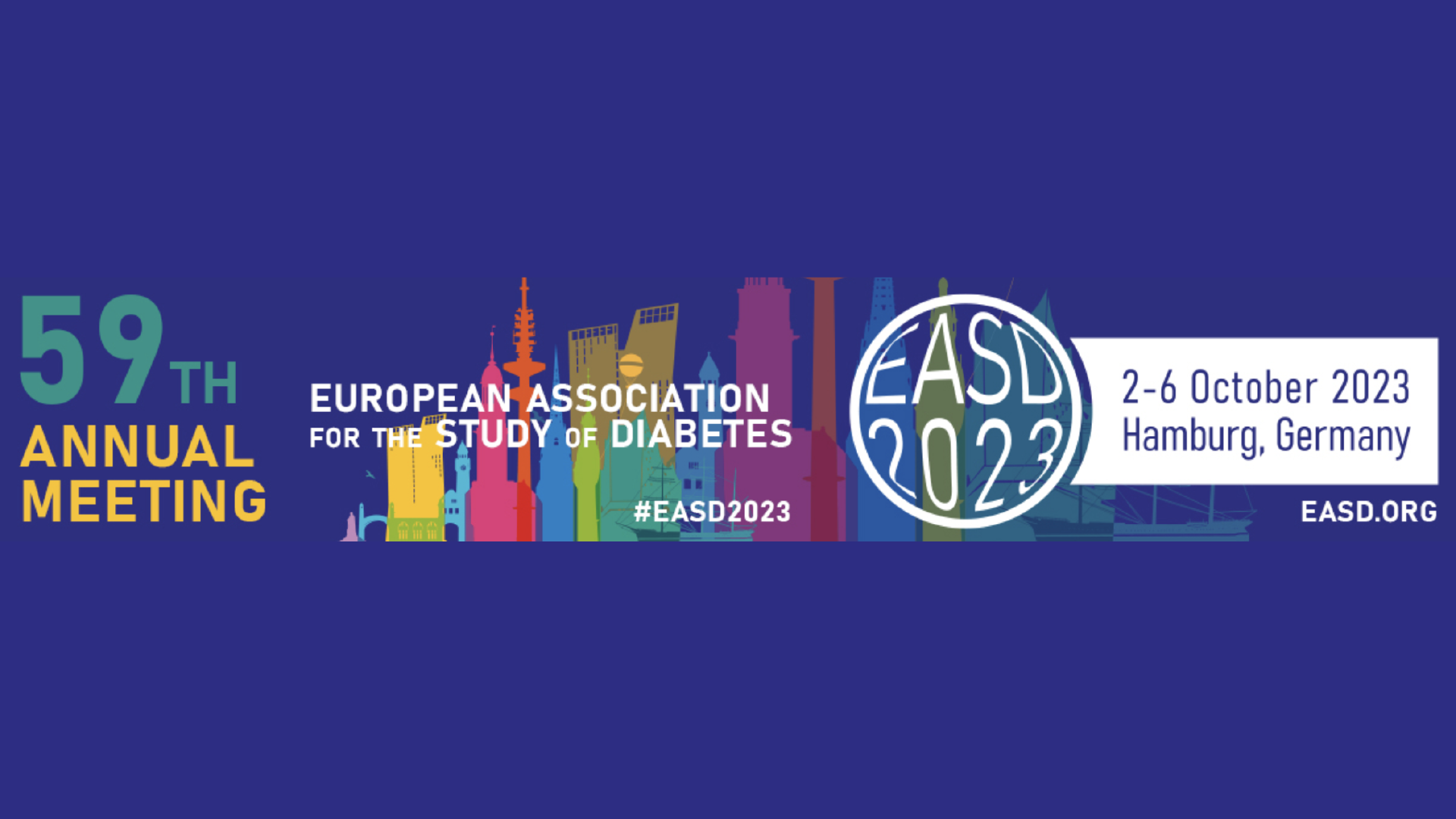 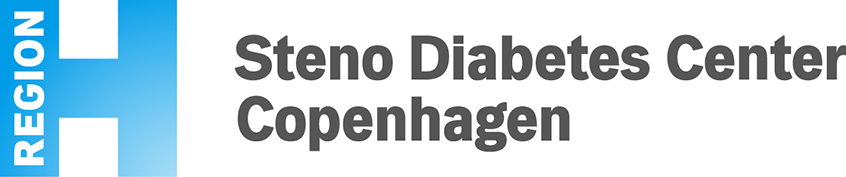 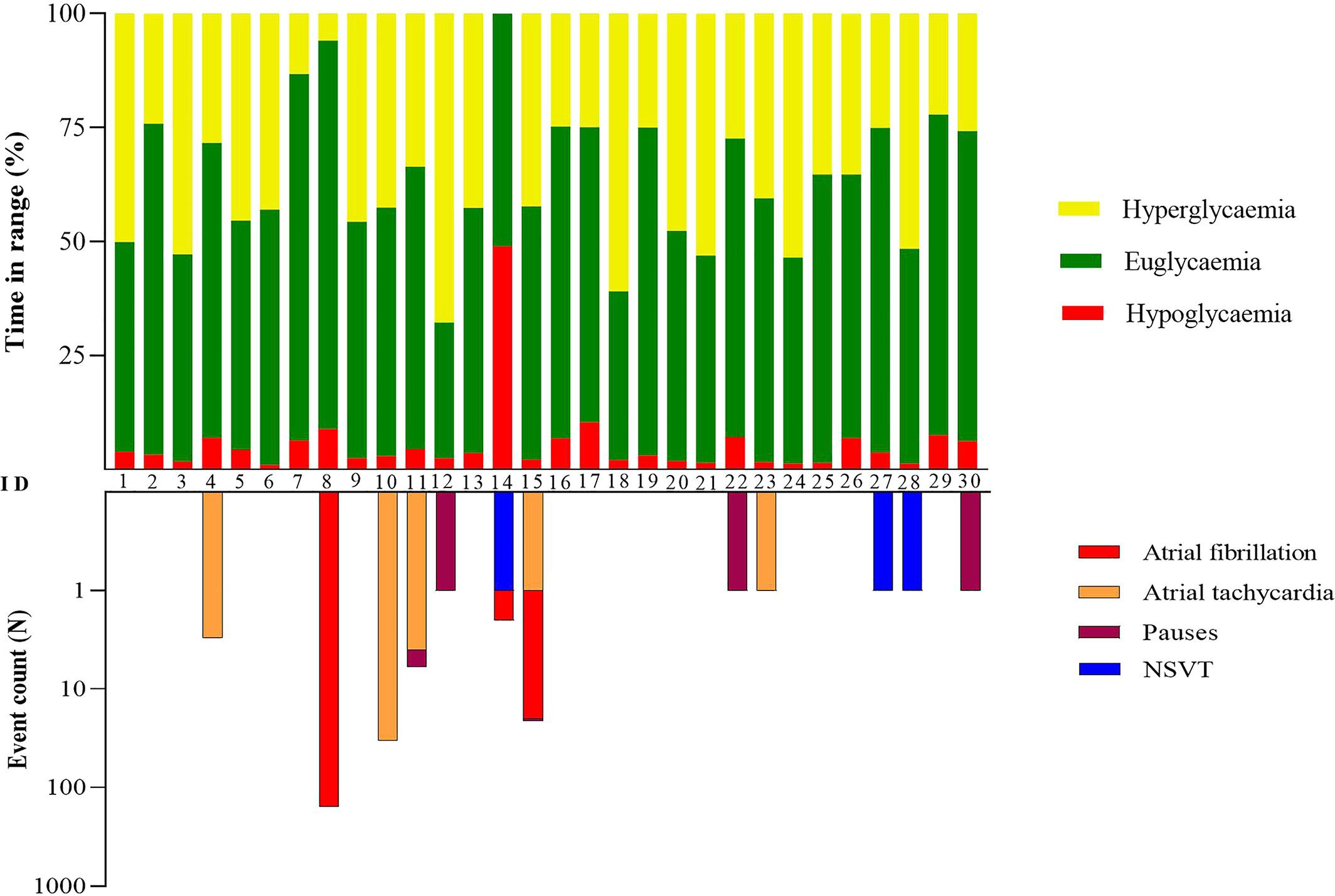 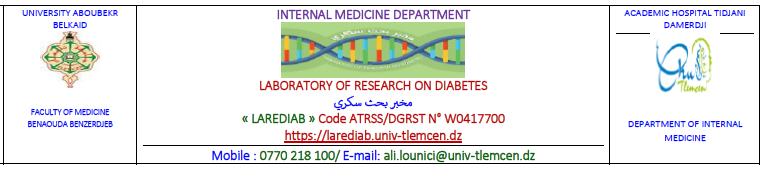 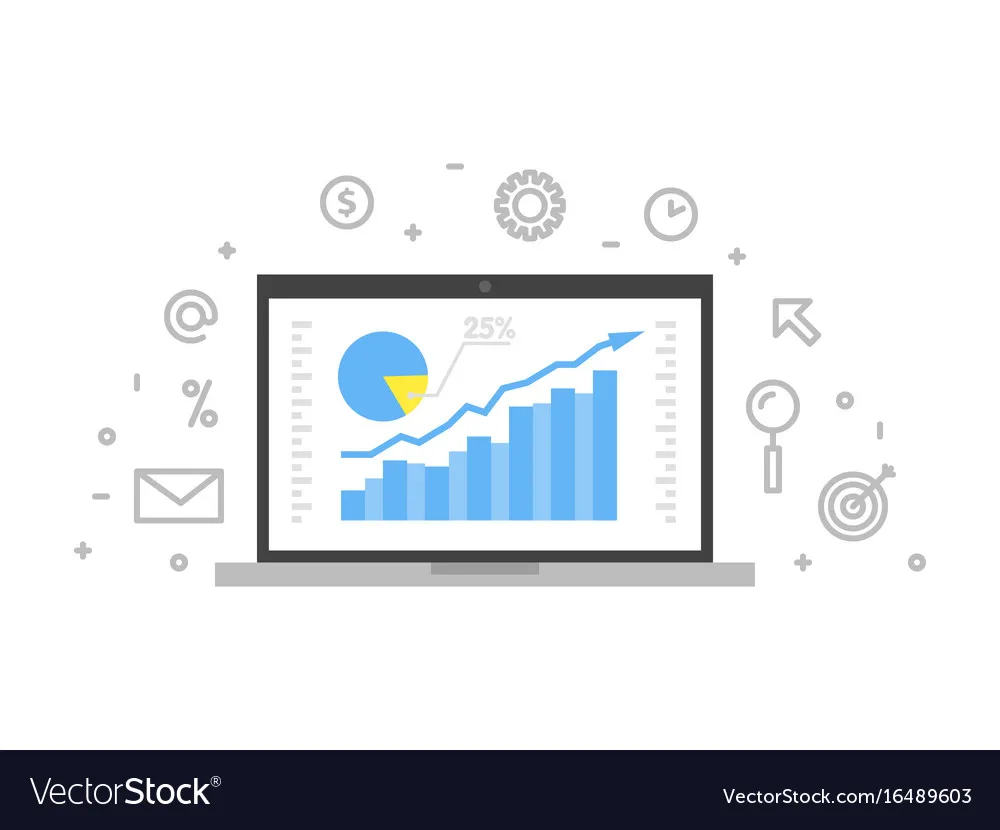 Diabetes Obesity Metabolism, Volume: 25, Issue: 8, Pages: 2300-2309, First published: 18 May 2023, DOI: (10.1111/dom.15108)
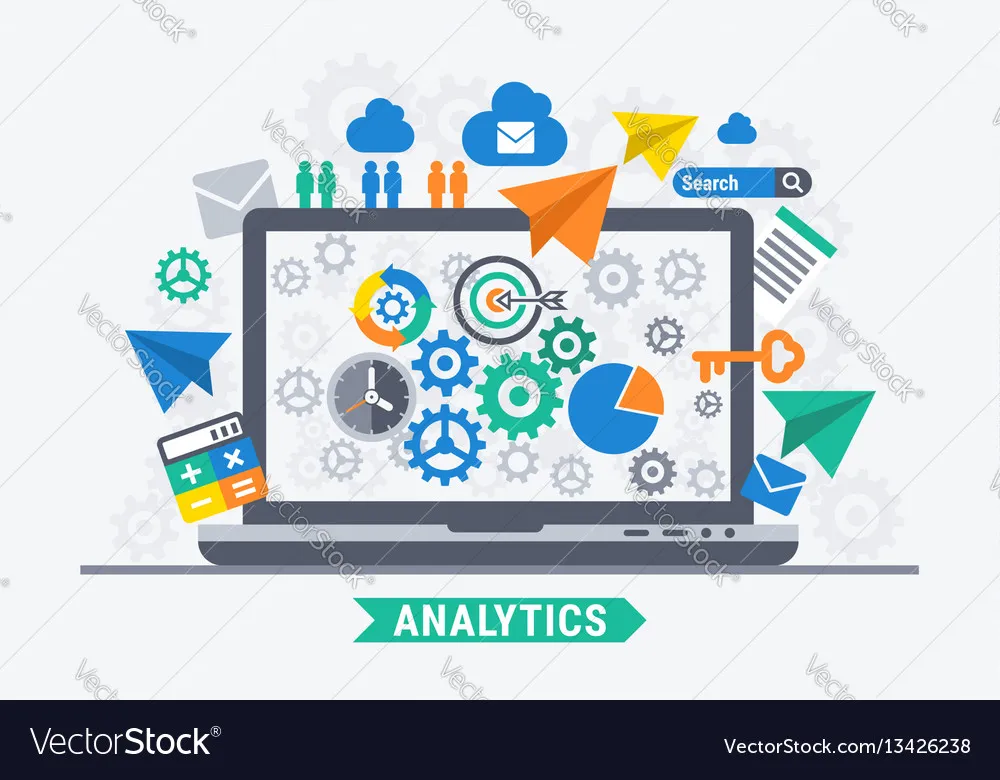 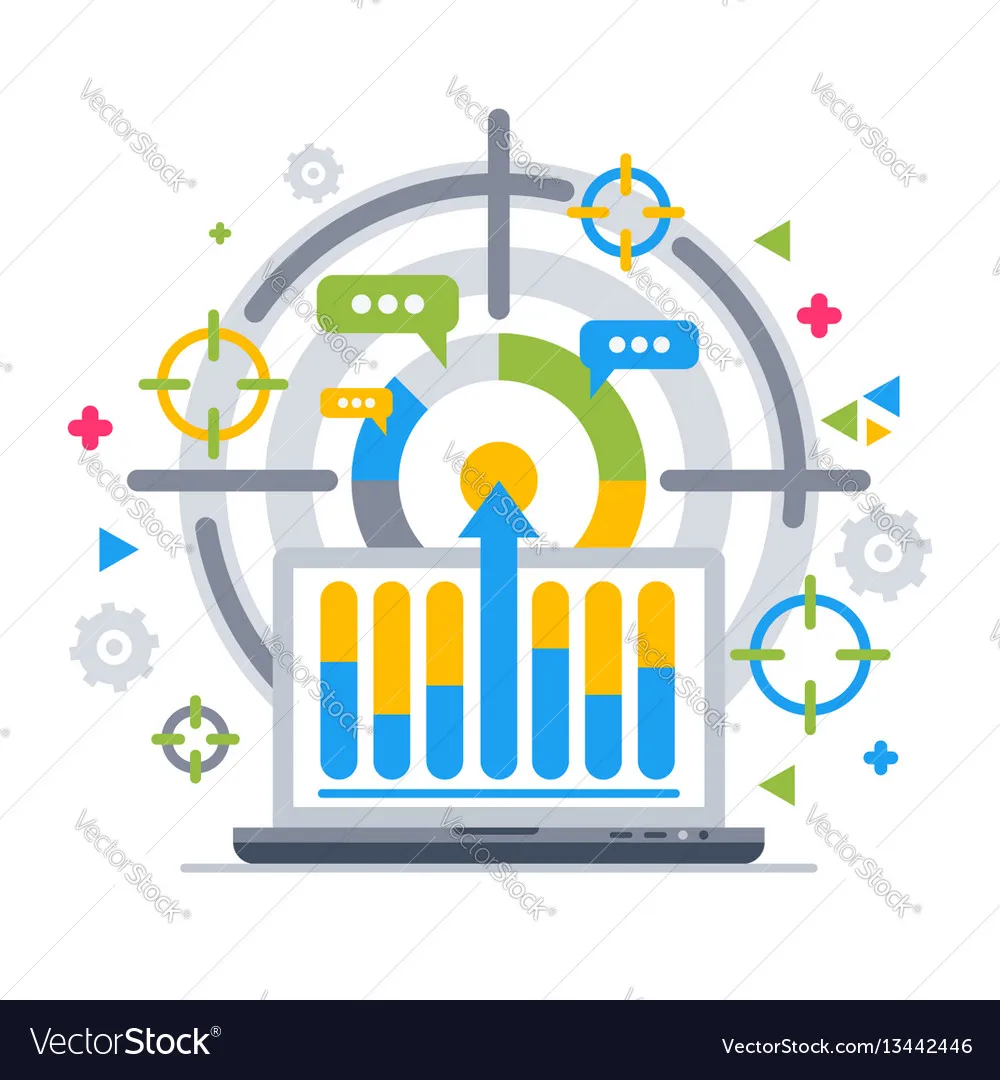 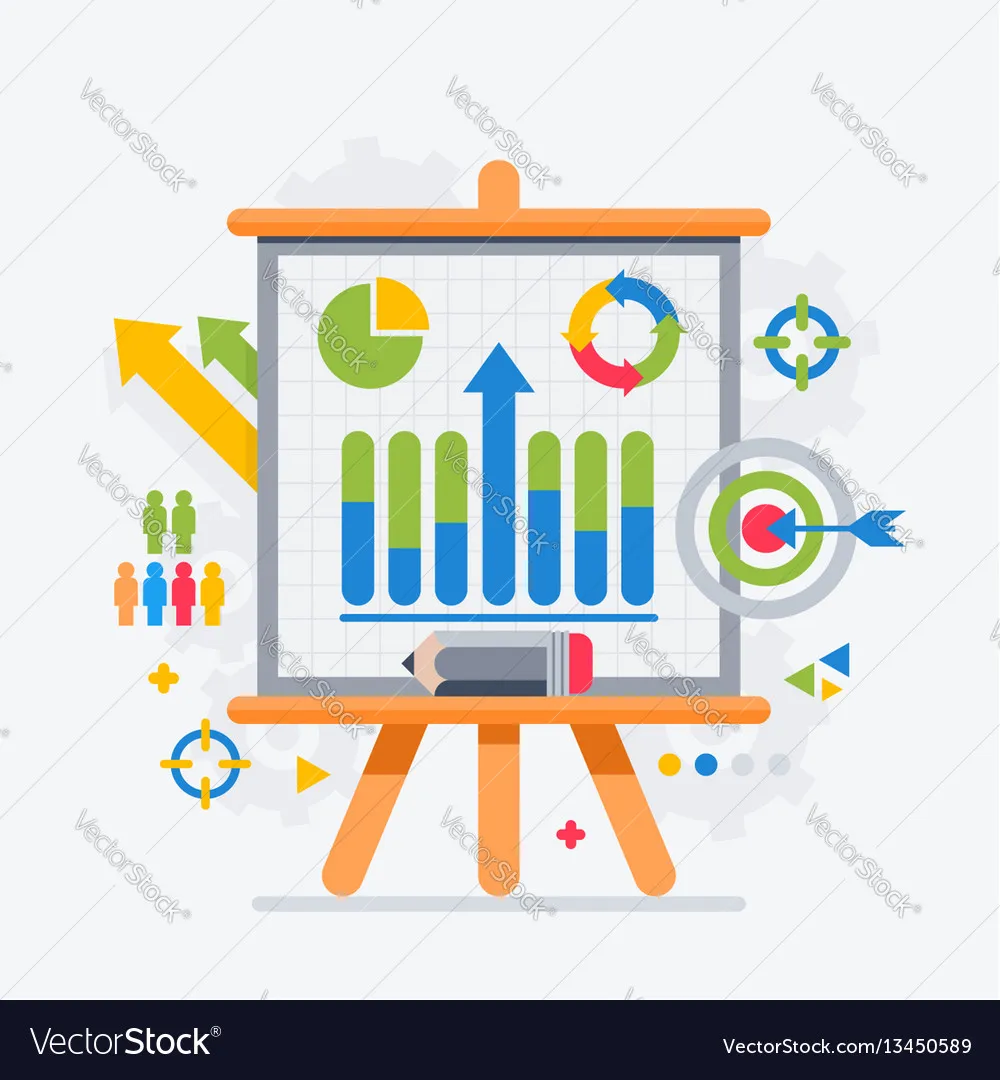 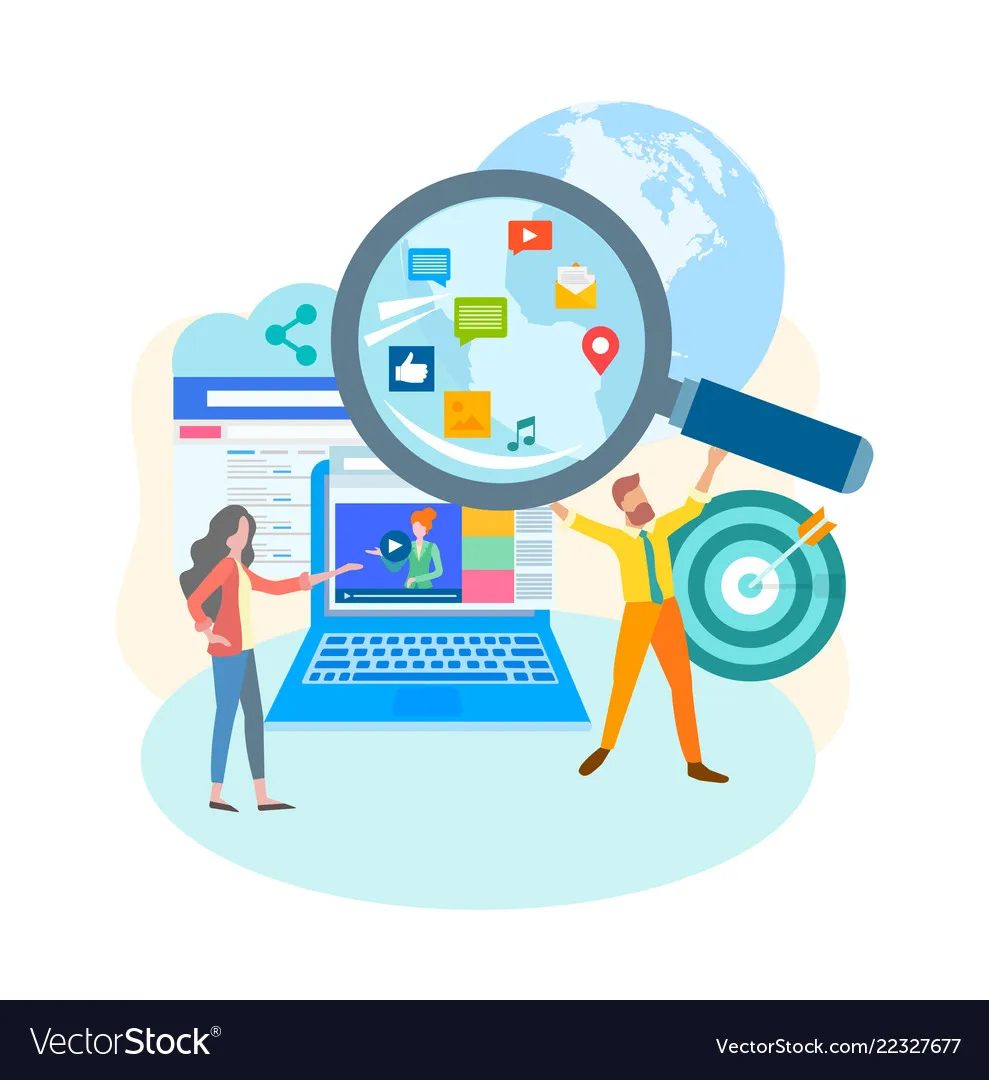 results
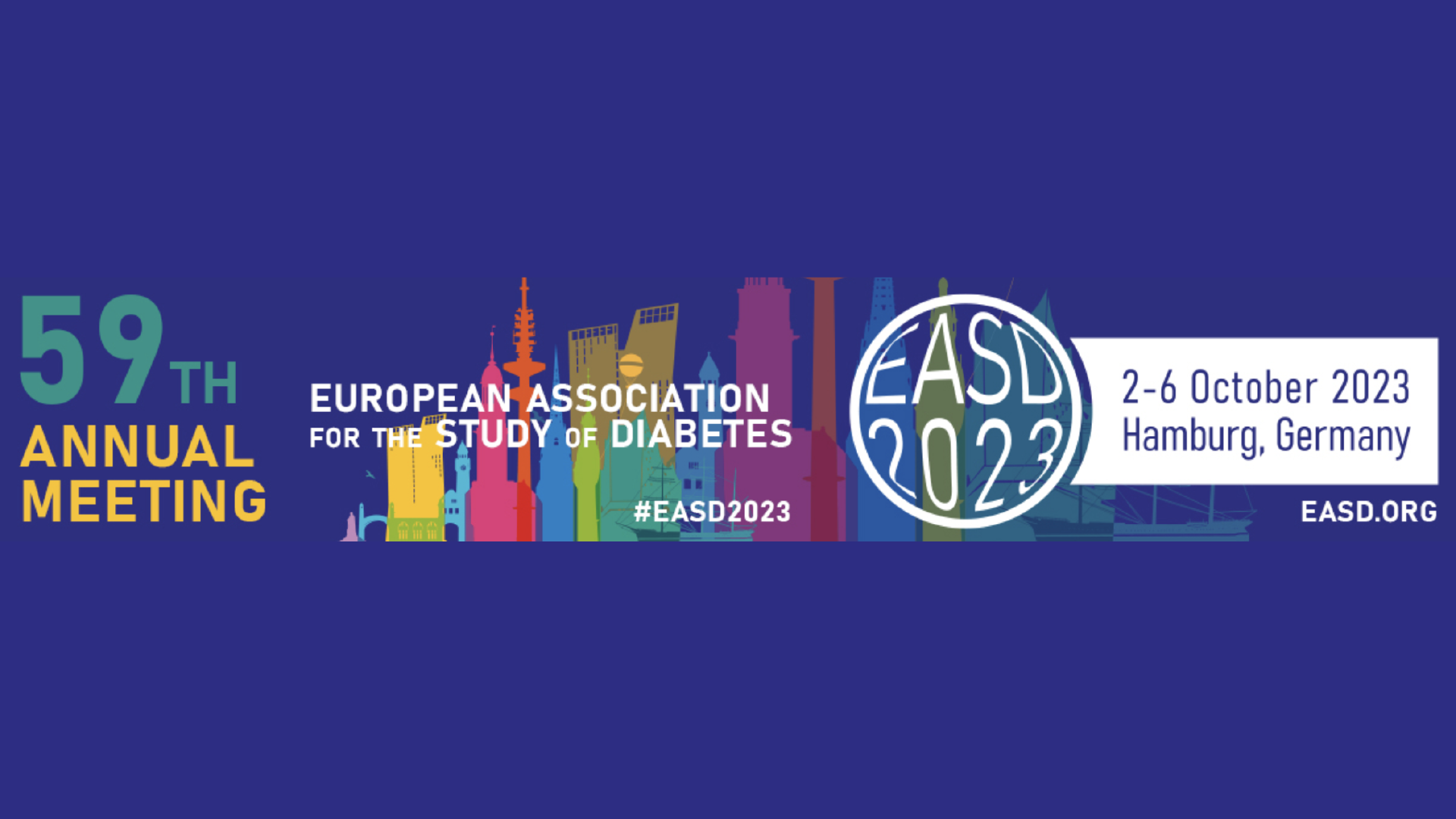 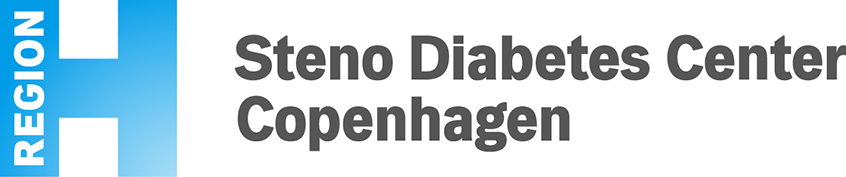 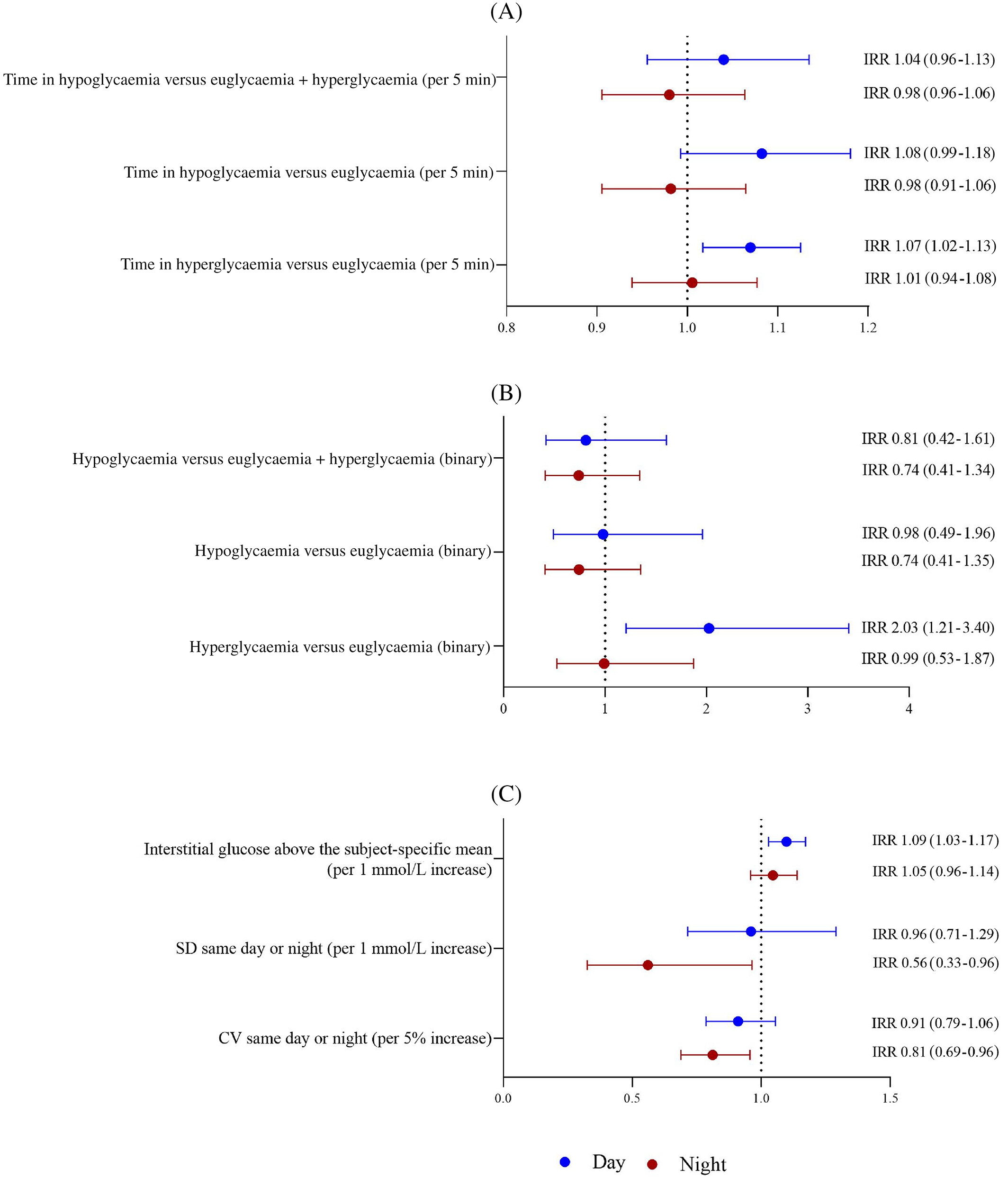 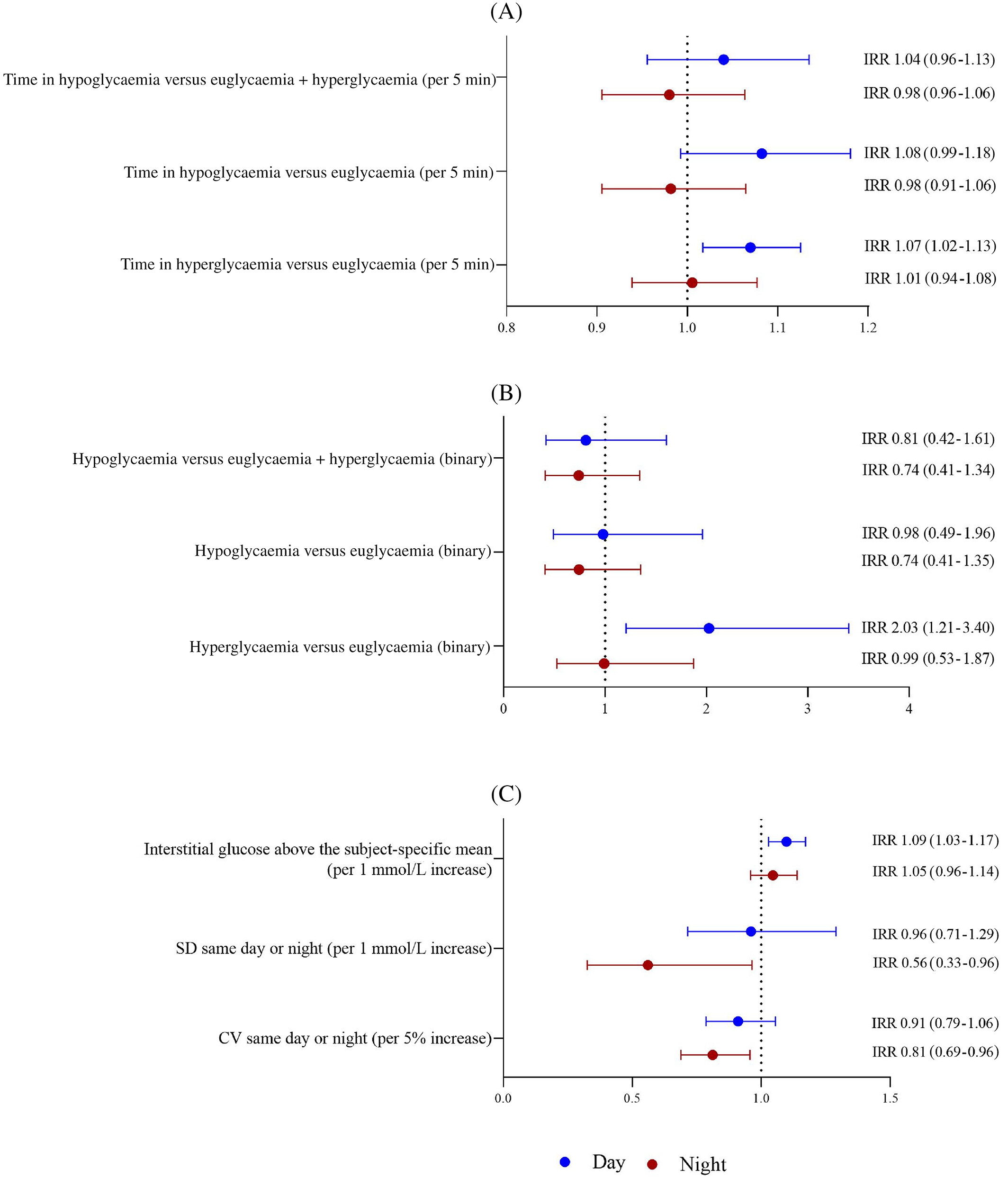 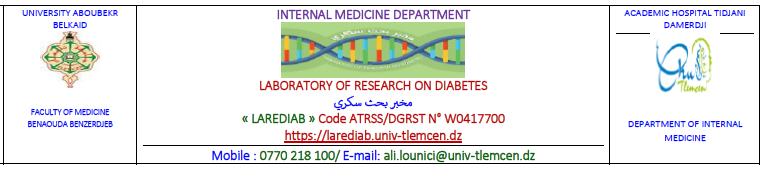 ASSOCIATION BETWEEN GLYCEMIC PROFIL AND CARDIAC ARYTHMIAS
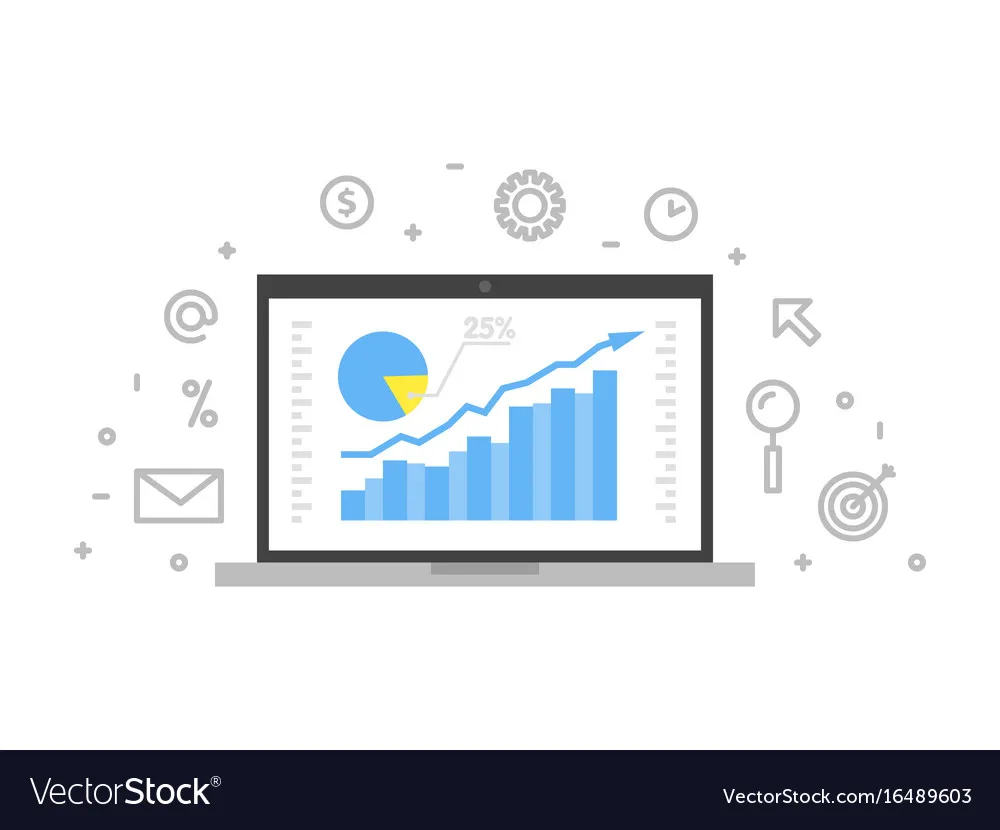 Diabetes Obesity Metabolism, Volume: 25, Issue: 8, Pages: 2300-2309, First published: 18 May 2023, DOI: (10.1111/dom.15108)
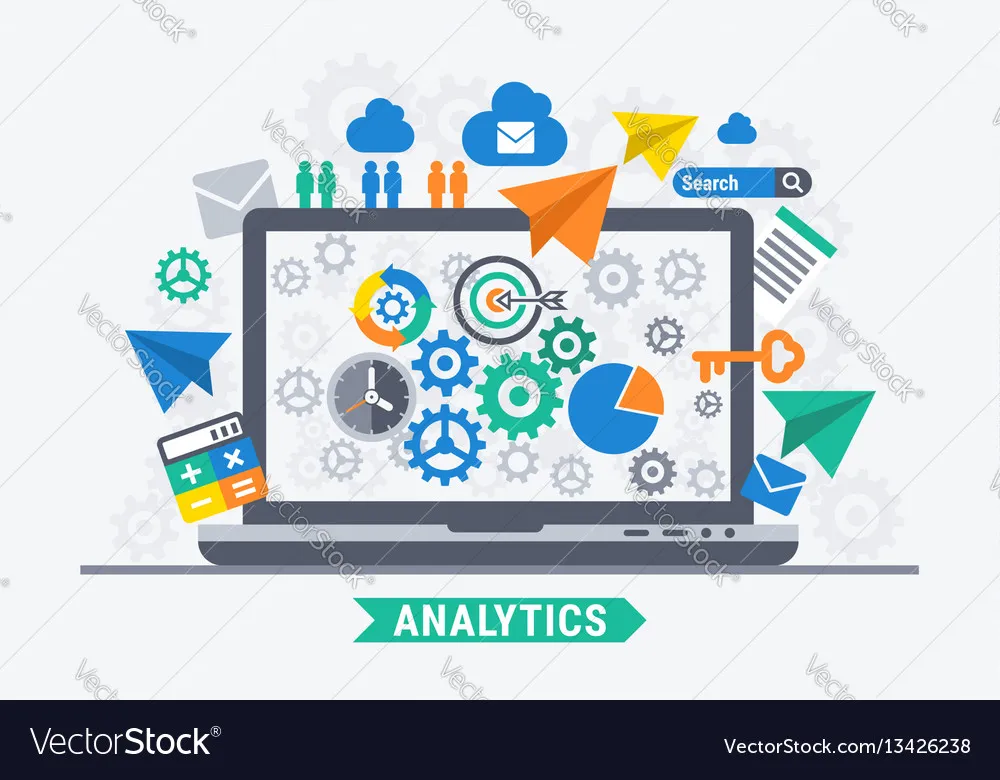 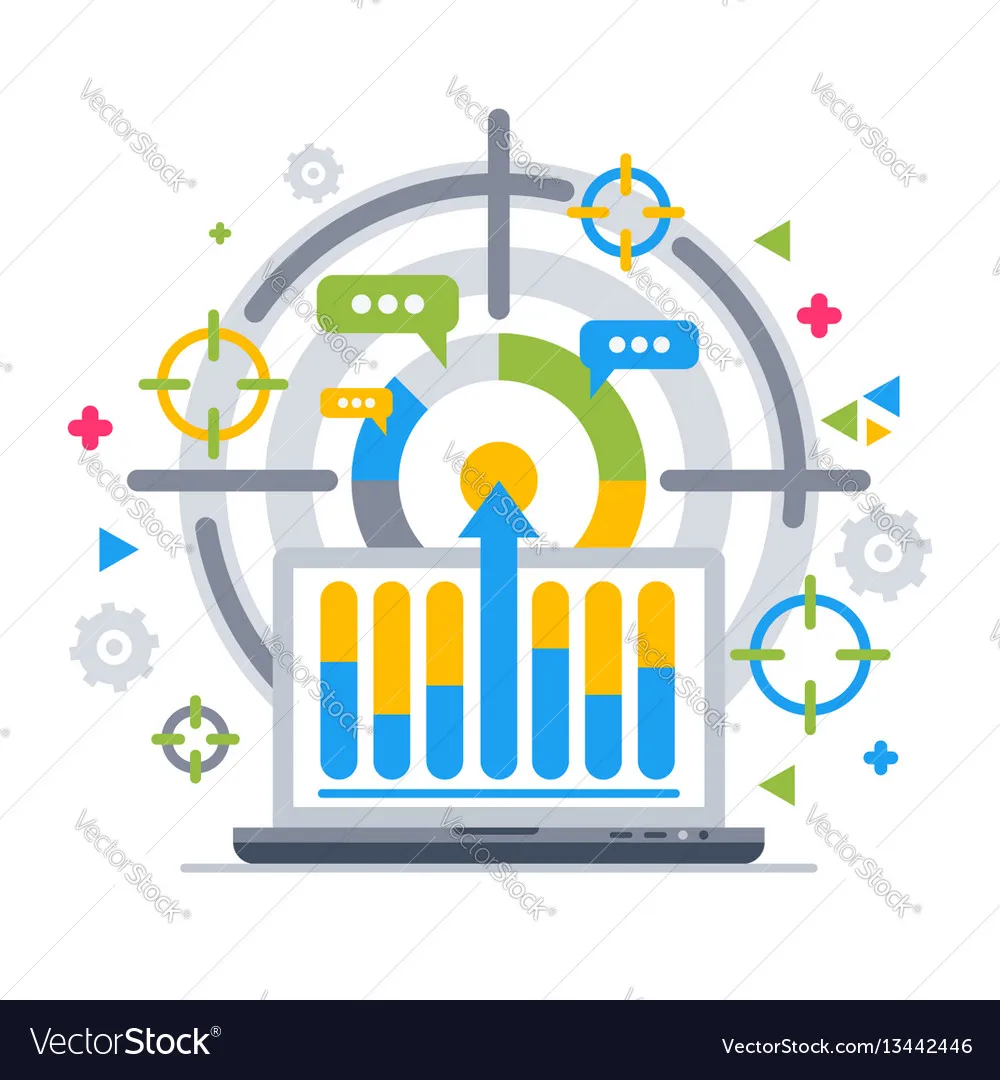 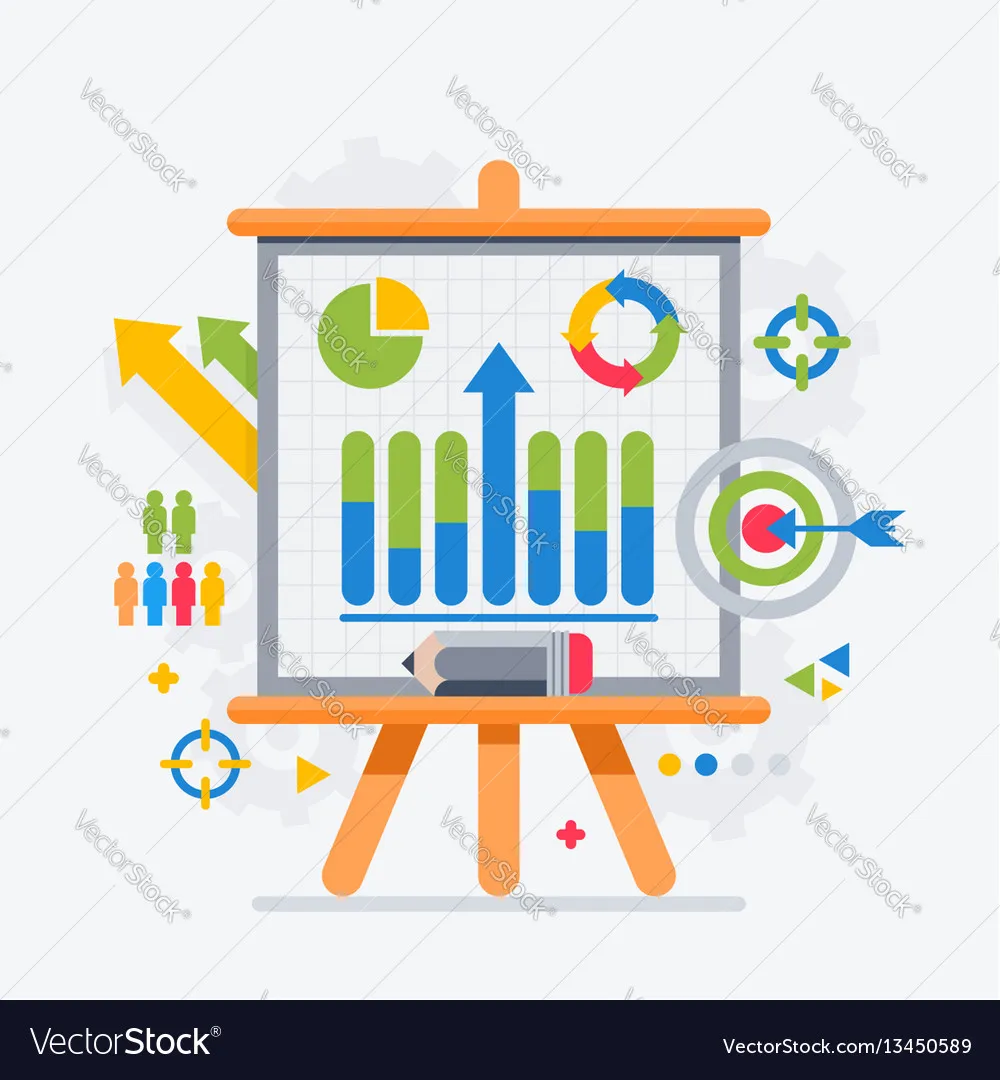 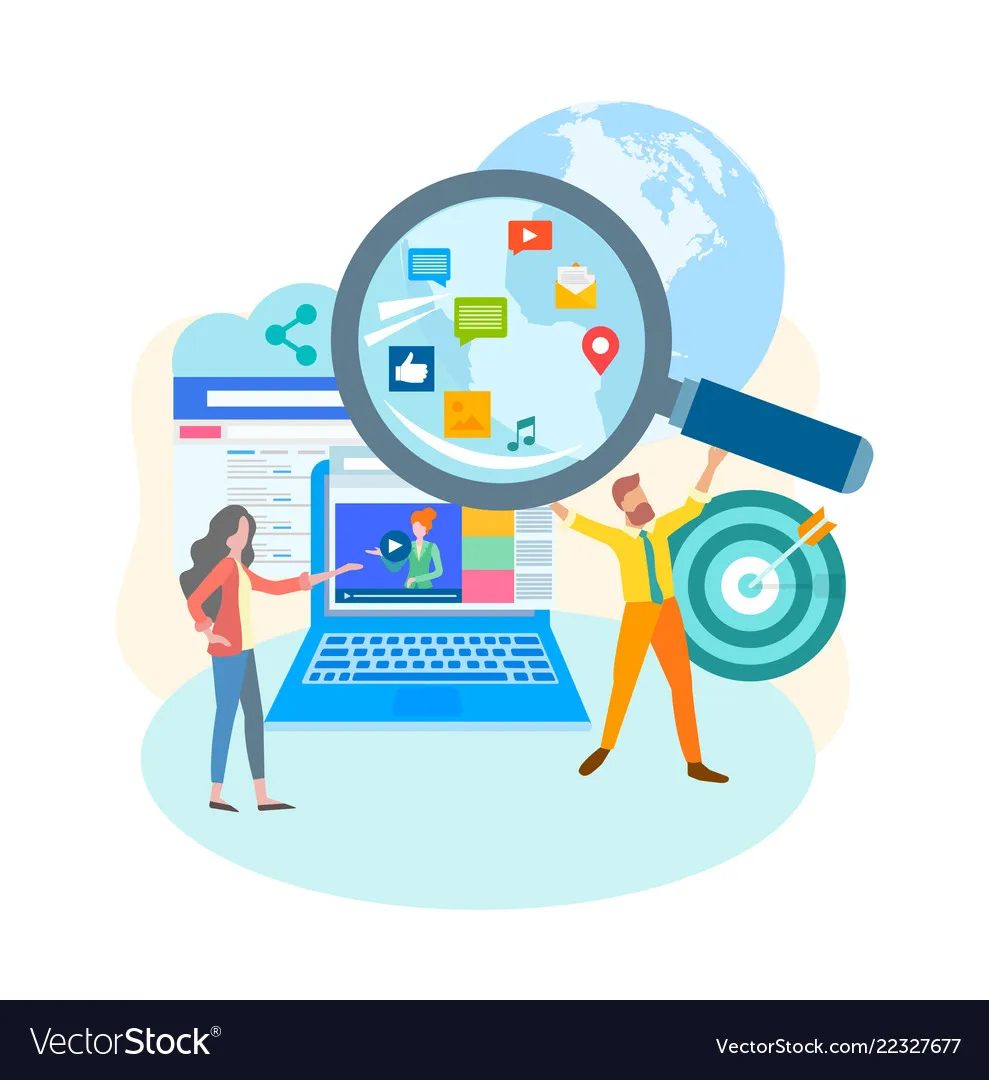 results
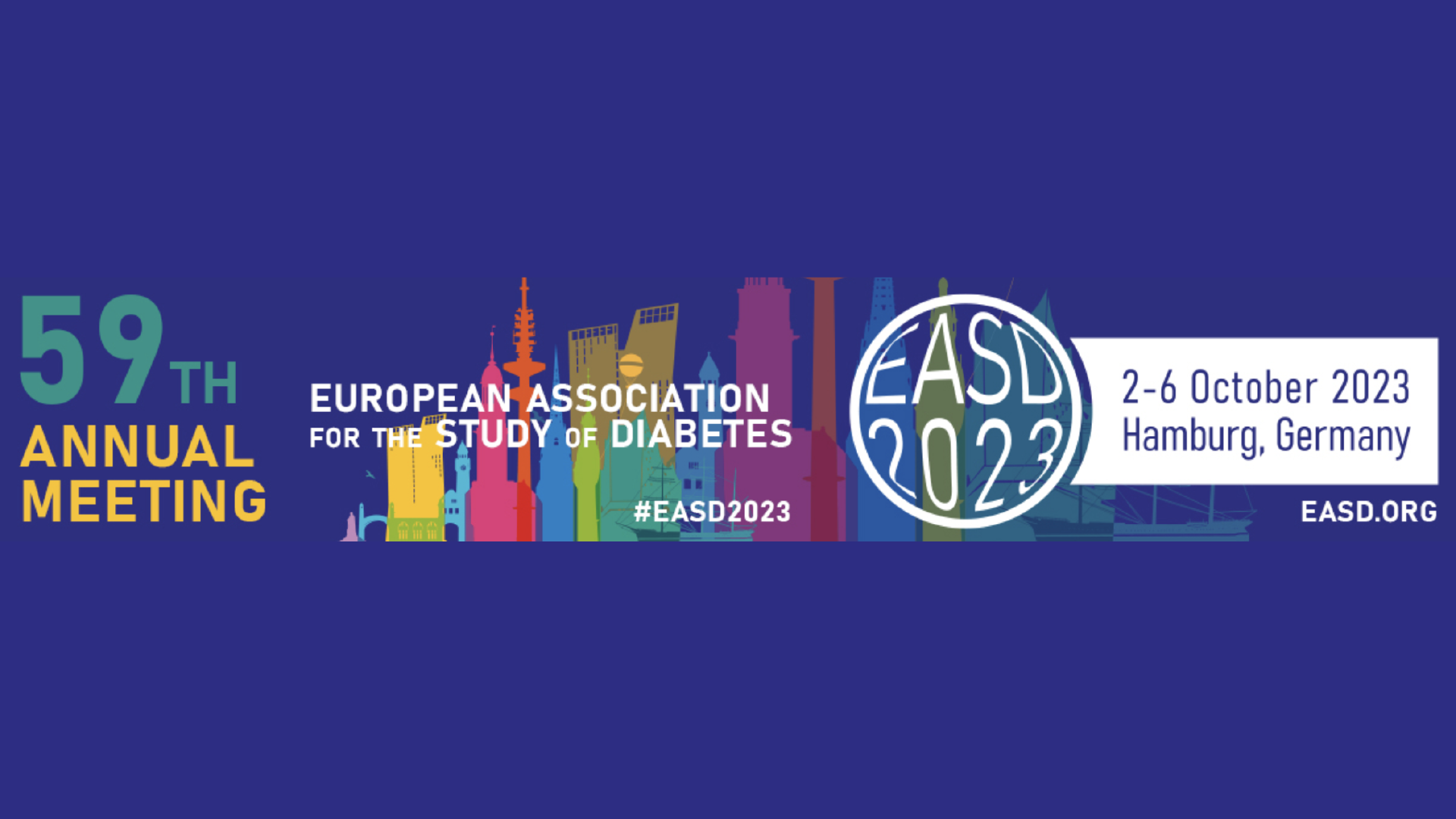 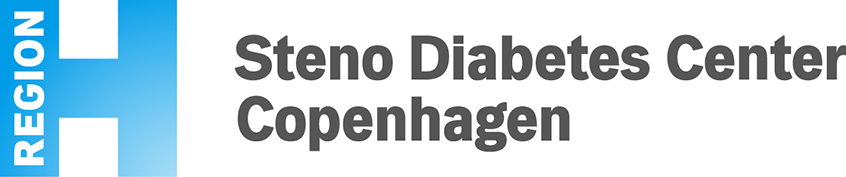 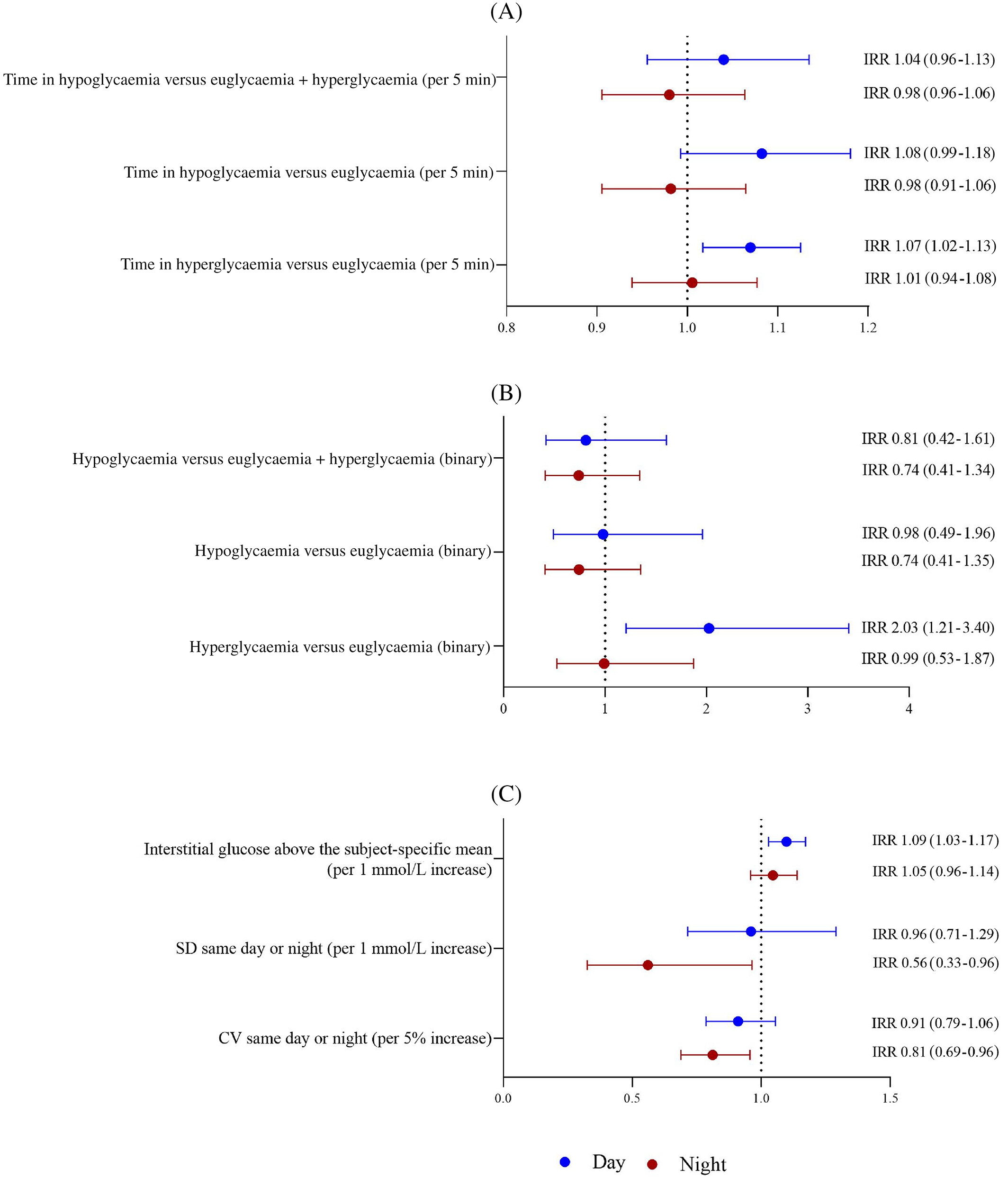 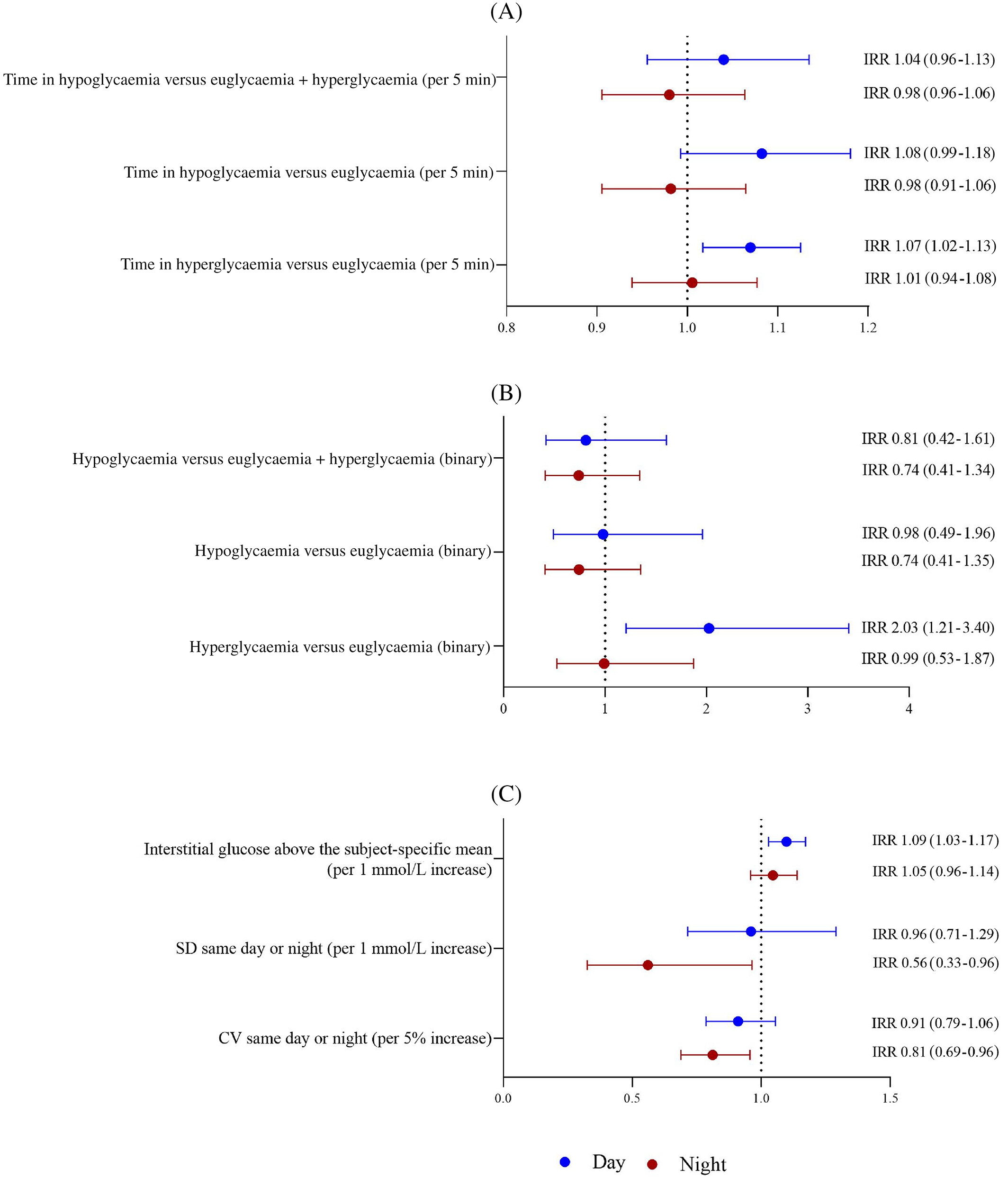 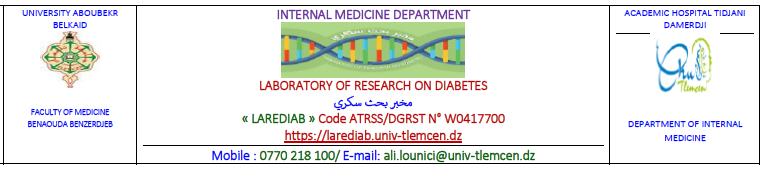 ASSOCIATION BETWEEN GLYCEMIC PROFIL AND CARDIAC ARYTHMIAS
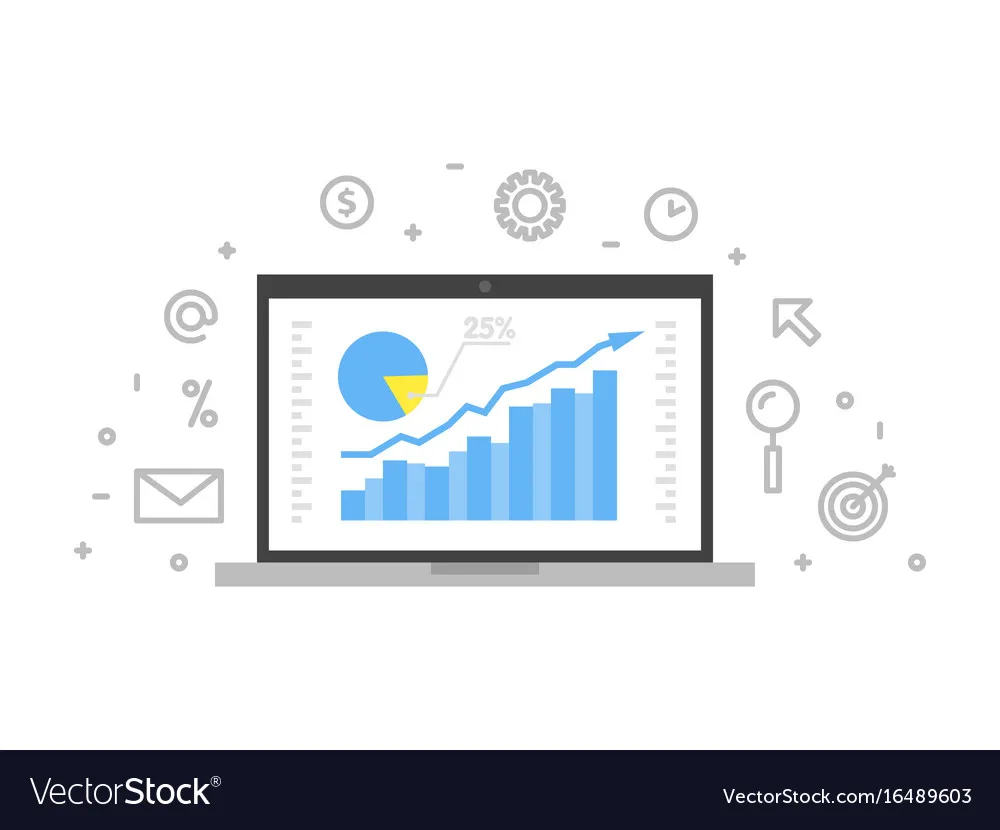 Diabetes Obesity Metabolism, Volume: 25, Issue: 8, Pages: 2300-2309, First published: 18 May 2023, DOI: (10.1111/dom.15108)
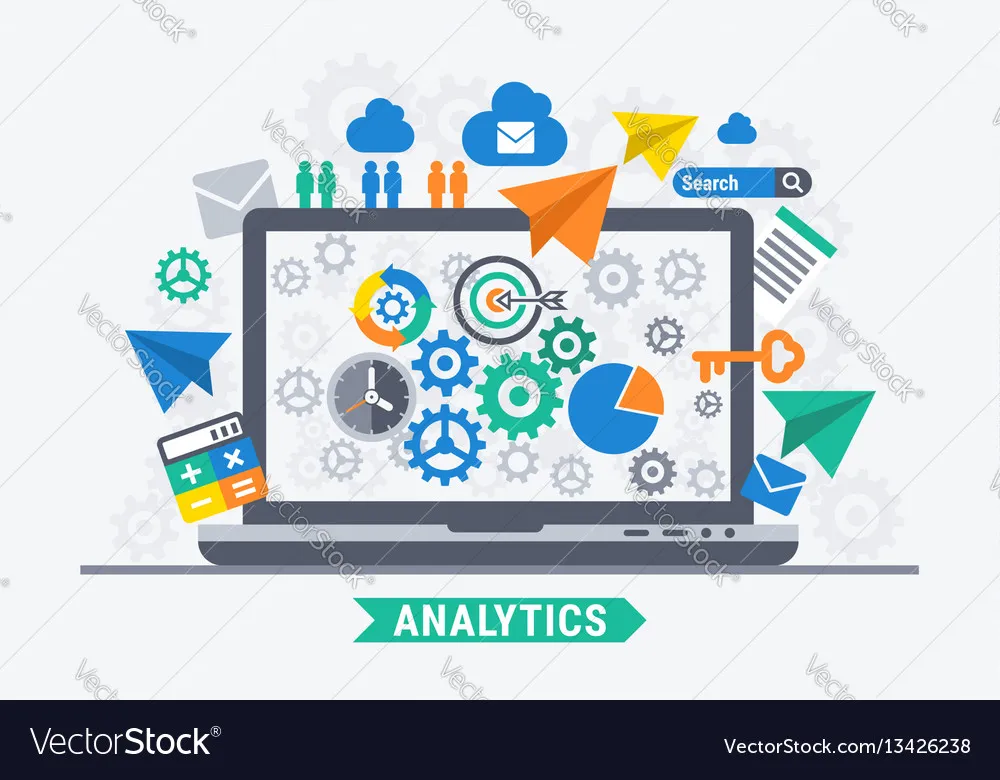 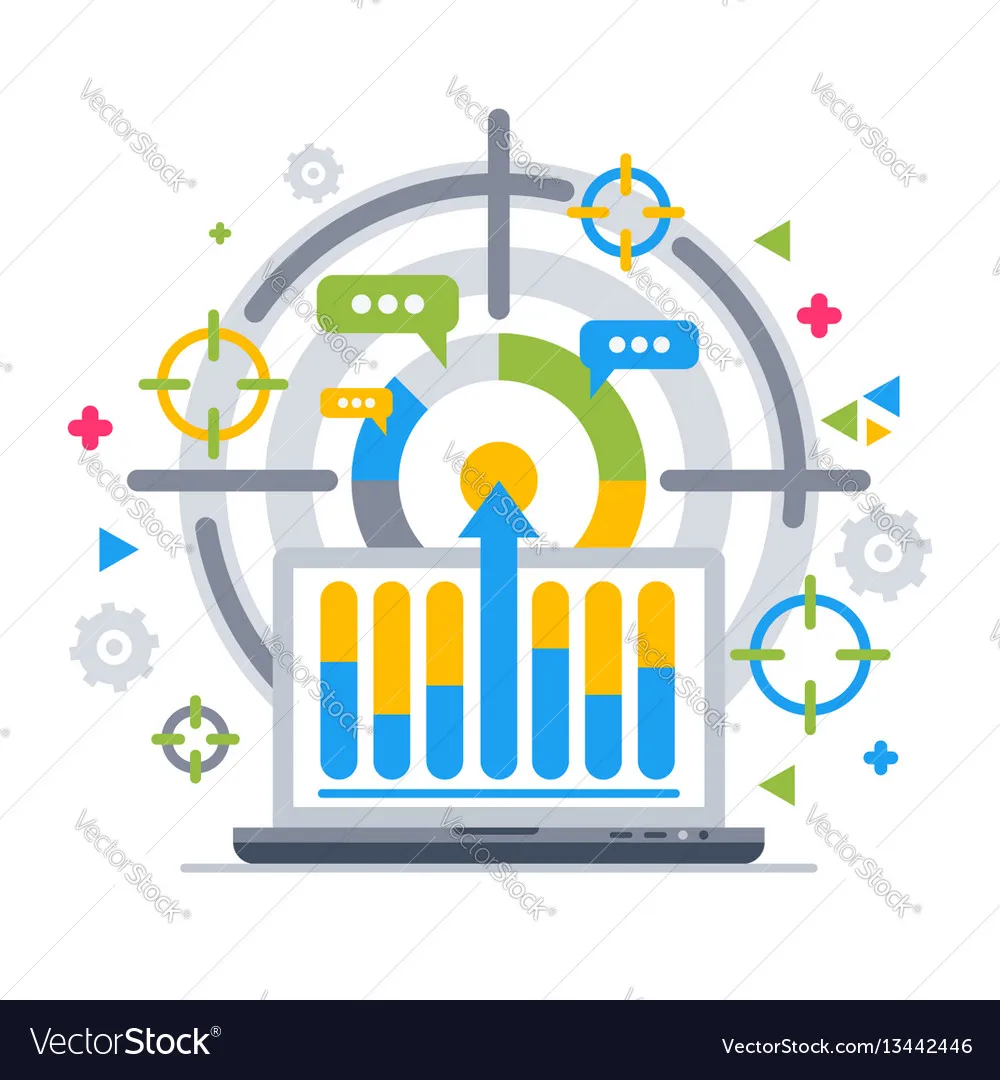 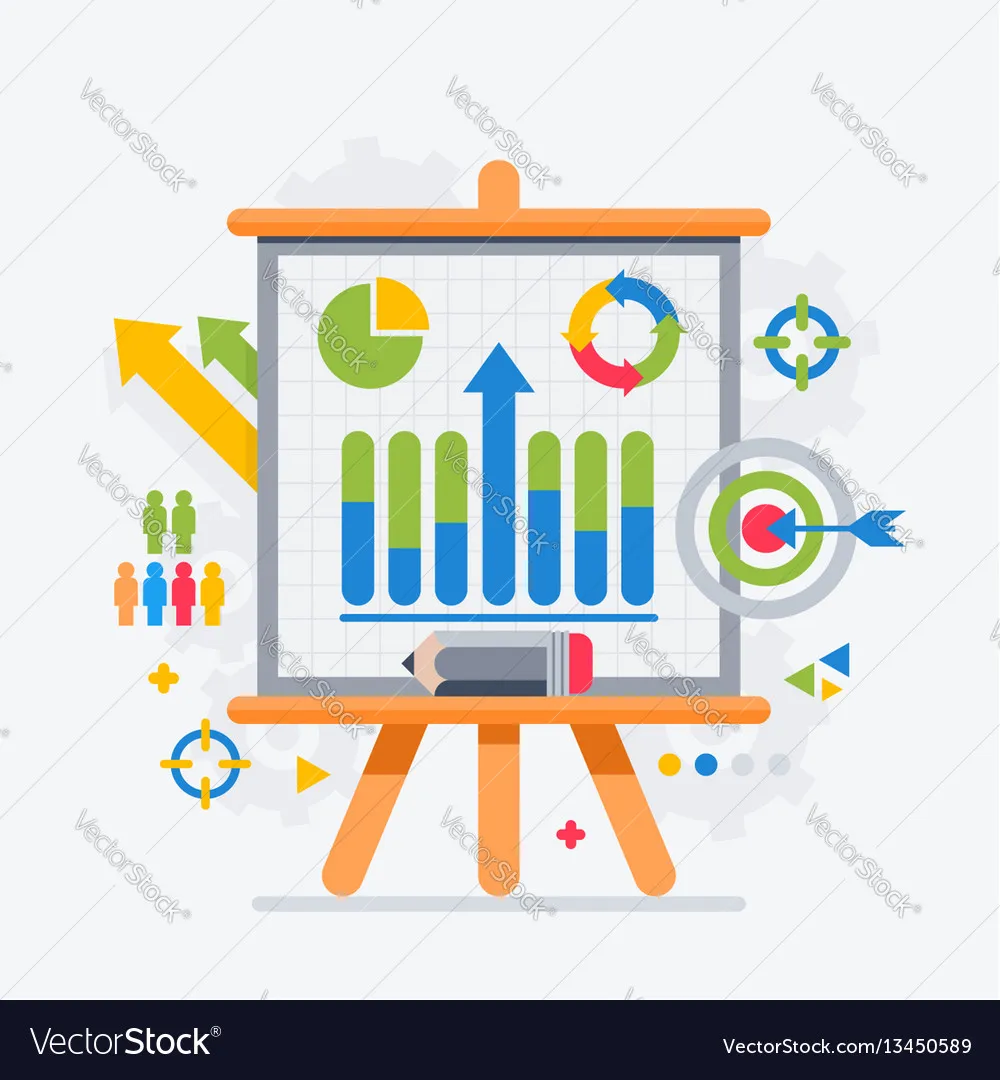 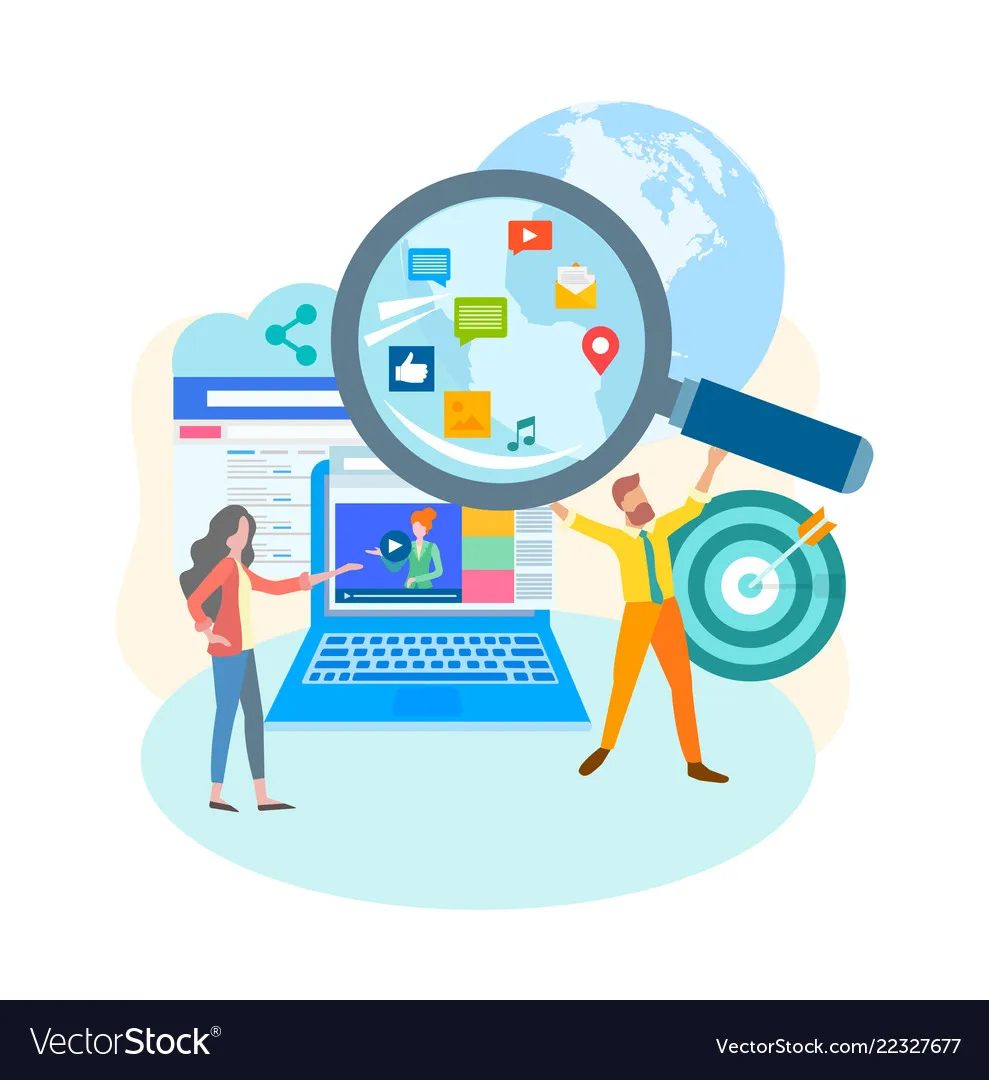 results
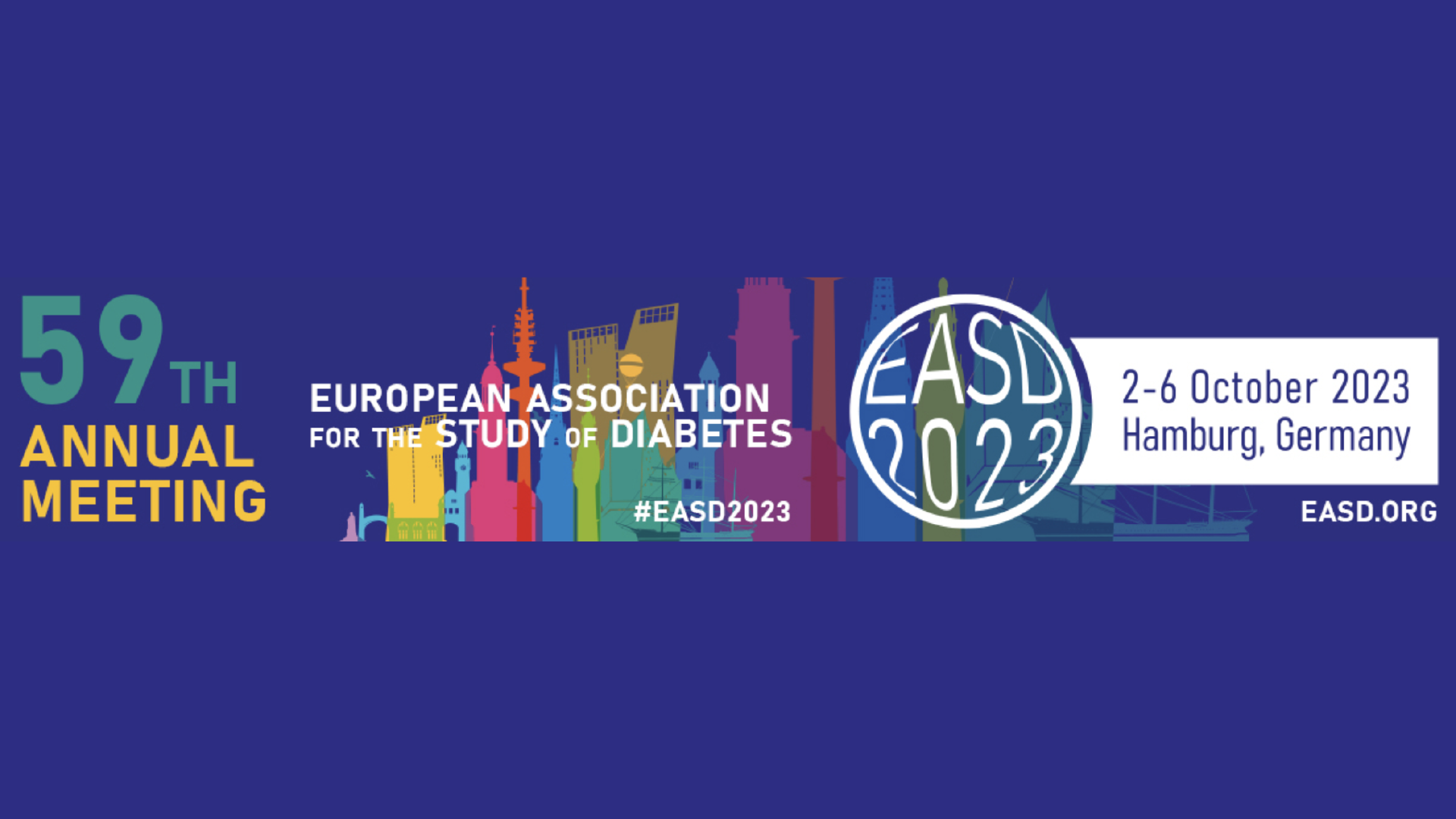 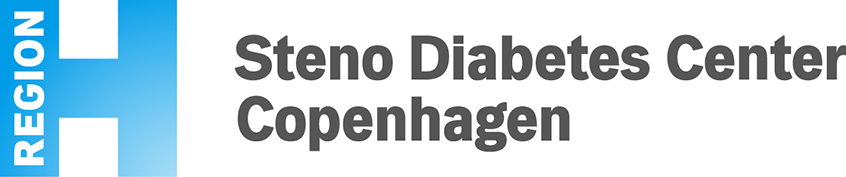 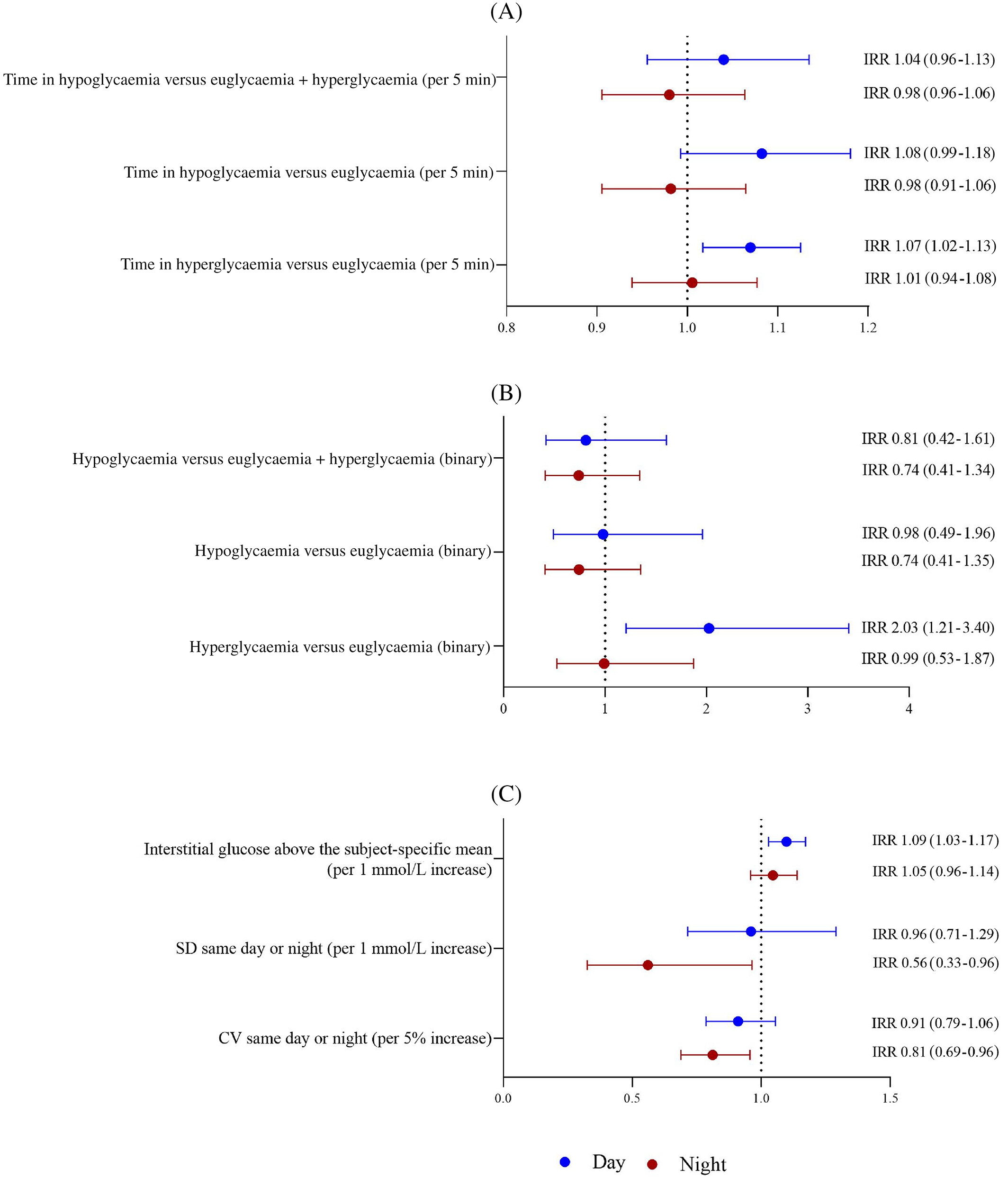 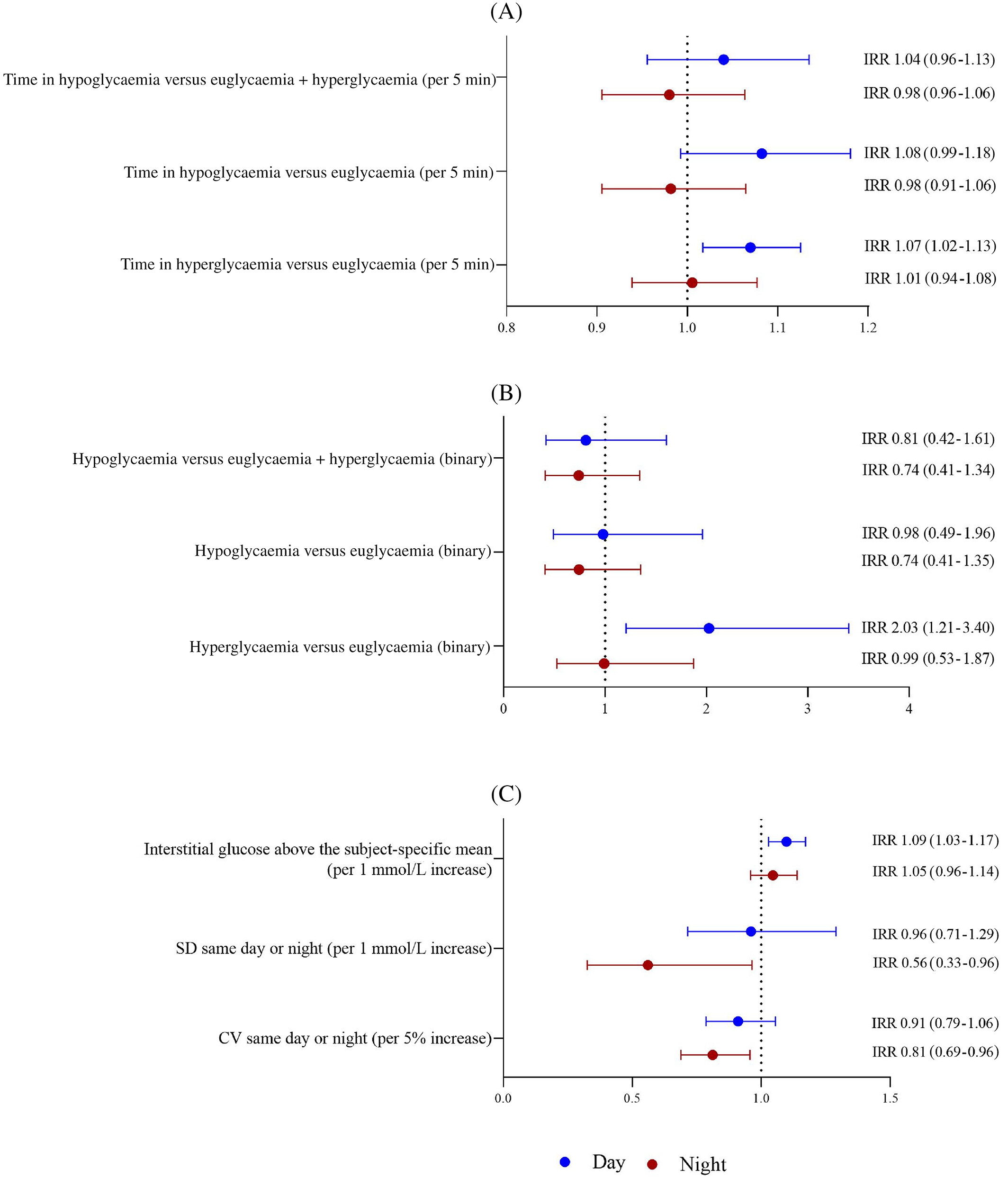 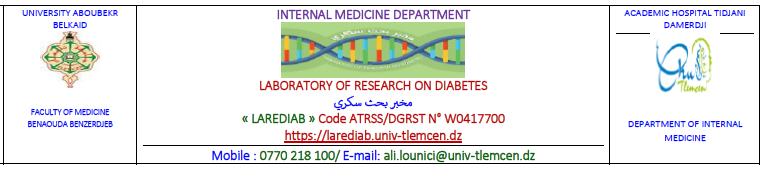 ASSOCIATION BETWEEN GLYCEMIC PROFIL AND CARDIAC ARYTHMIAS
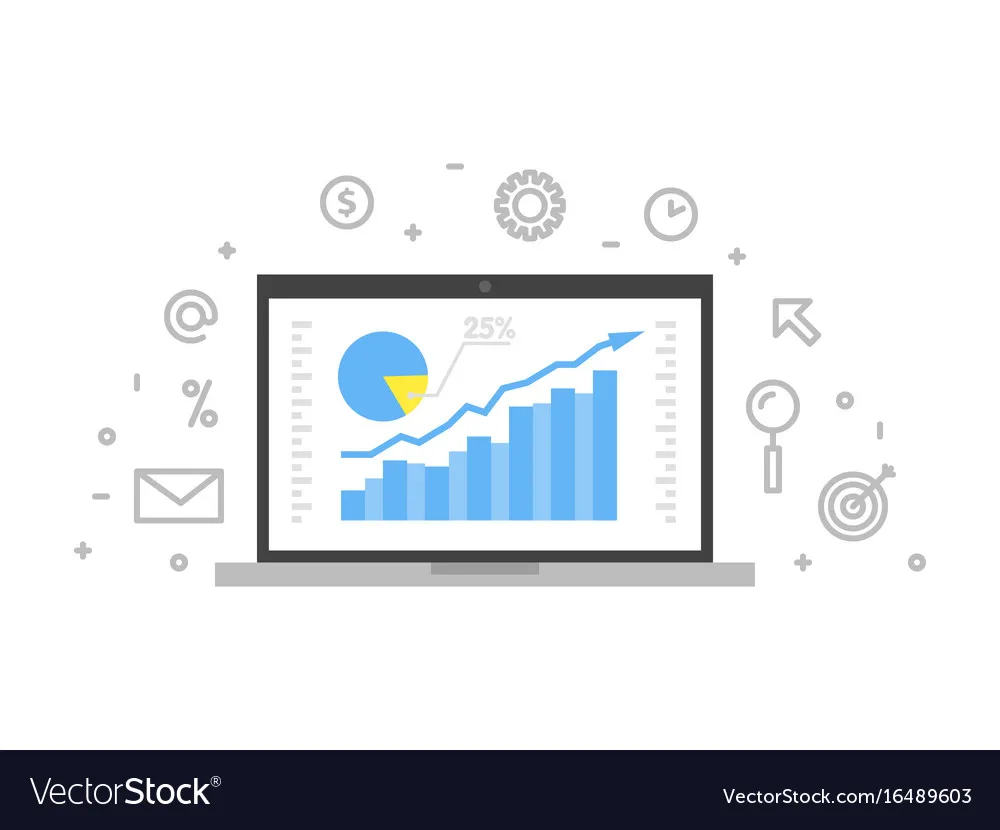 Diabetes Obesity Metabolism, Volume: 25, Issue: 8, Pages: 2300-2309, First published: 18 May 2023, DOI: (10.1111/dom.15108)
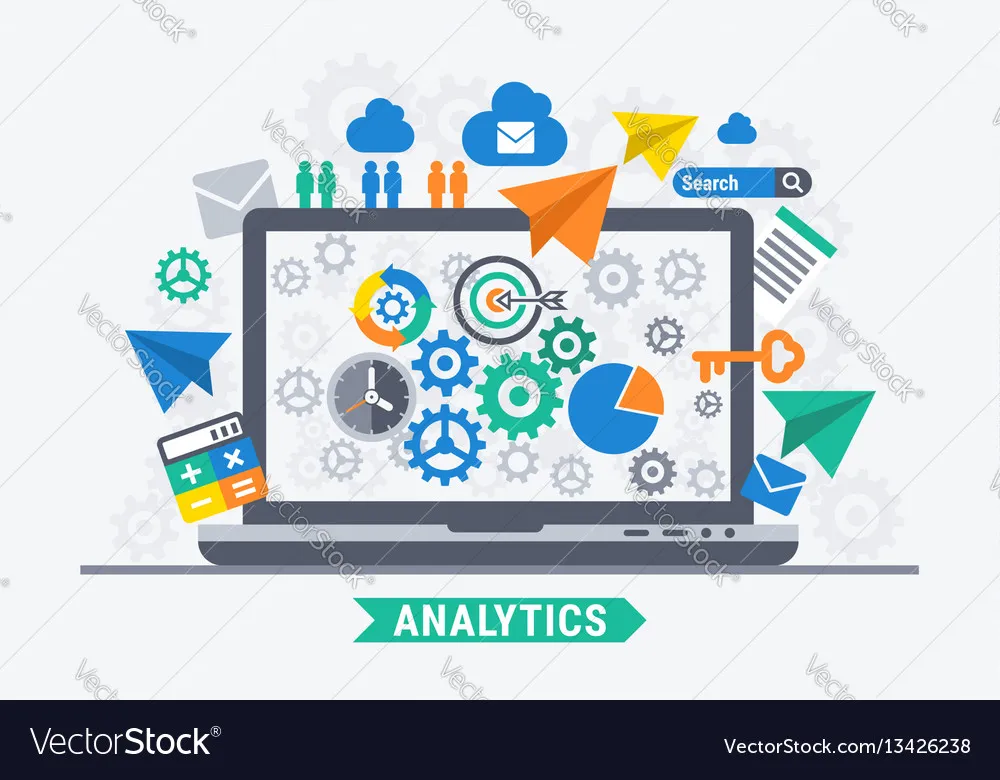 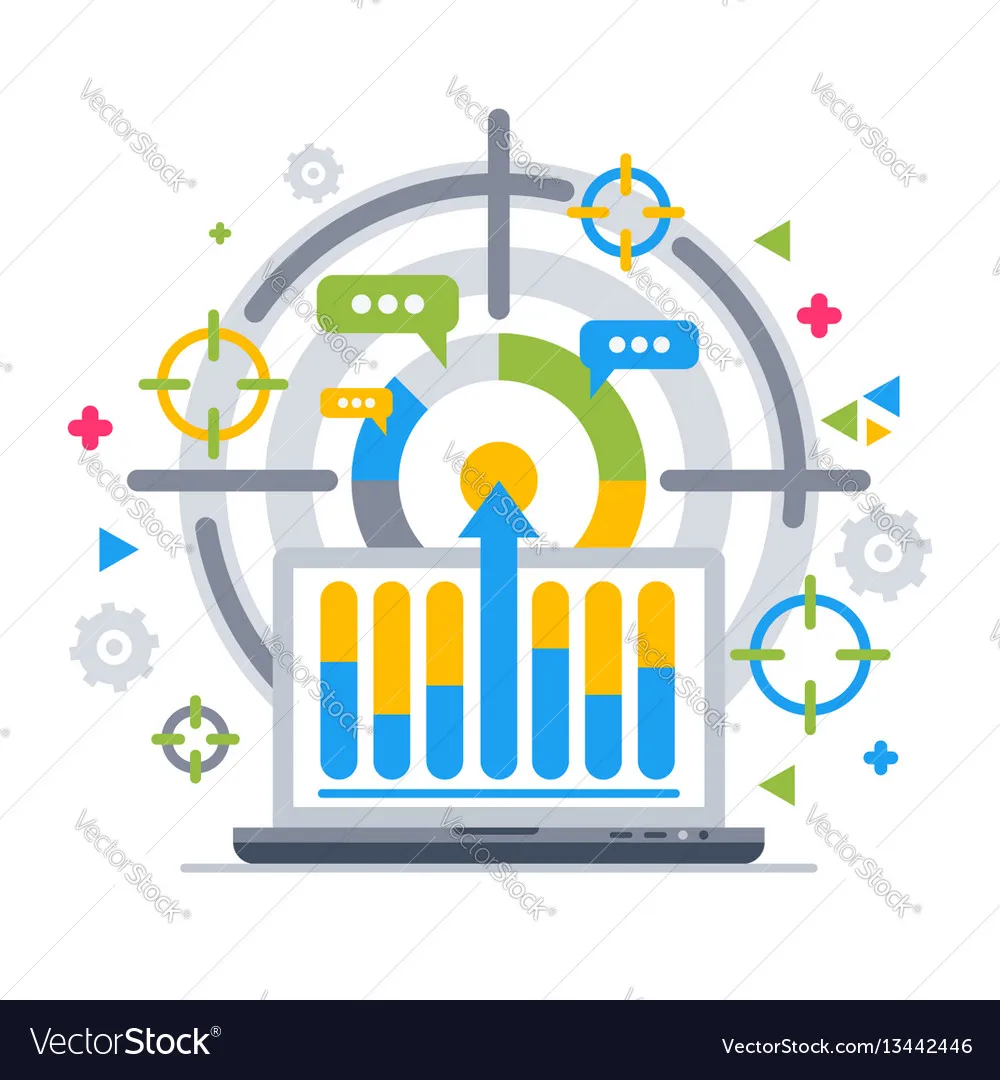 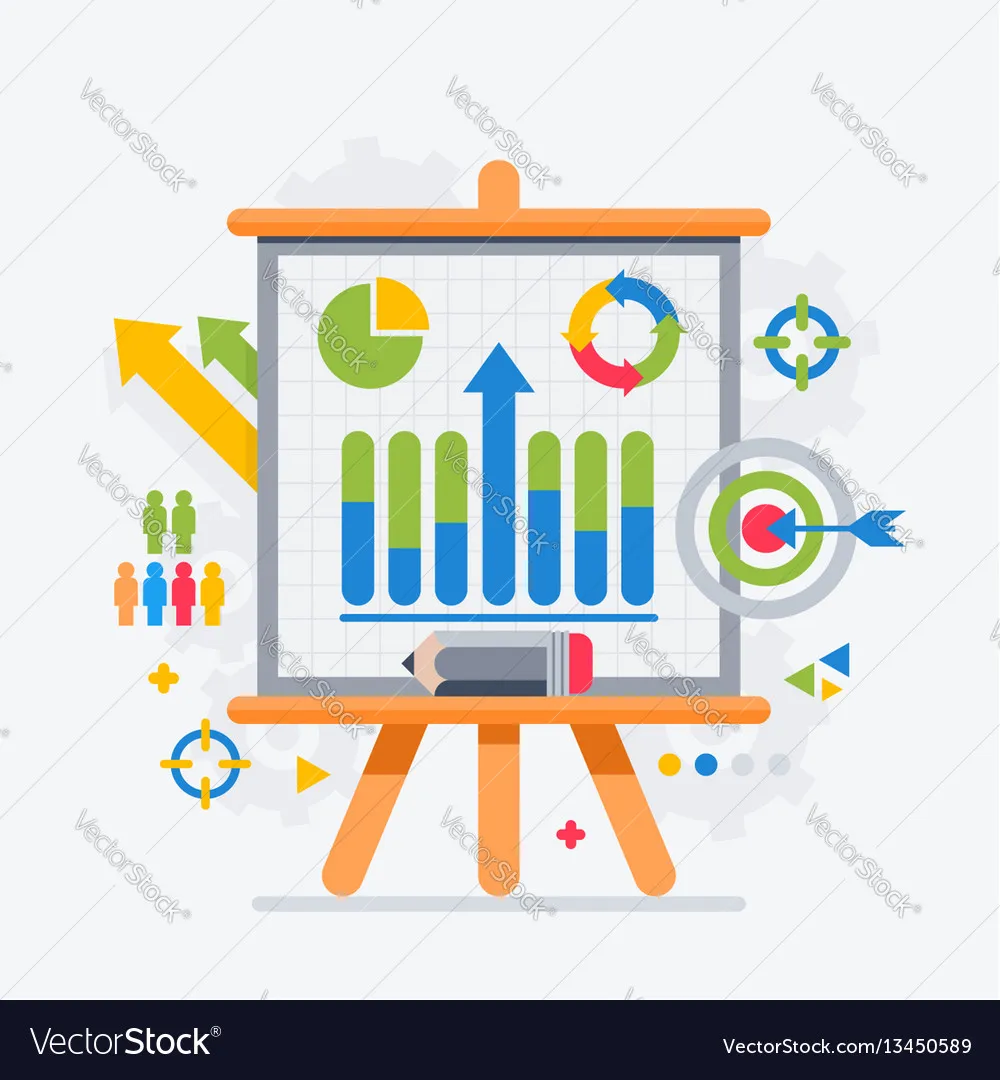 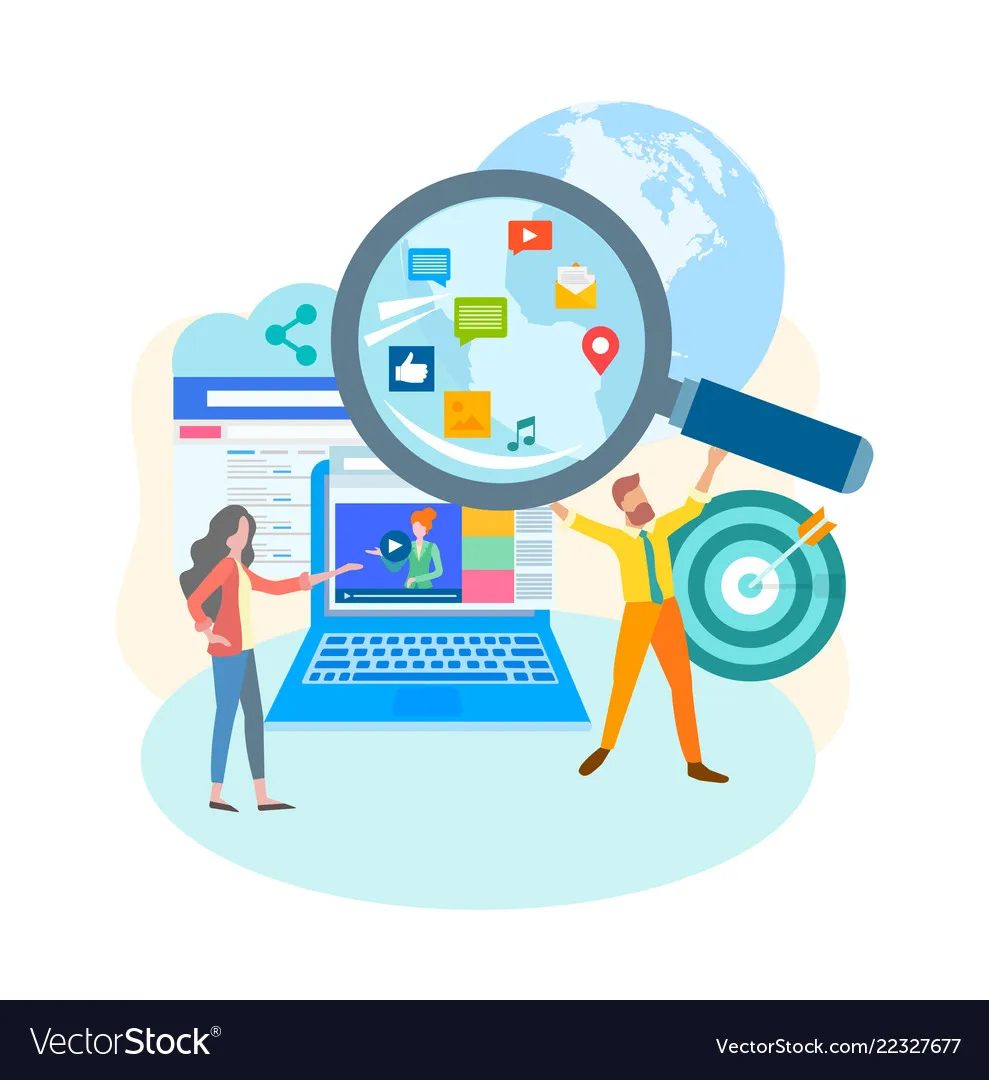 results
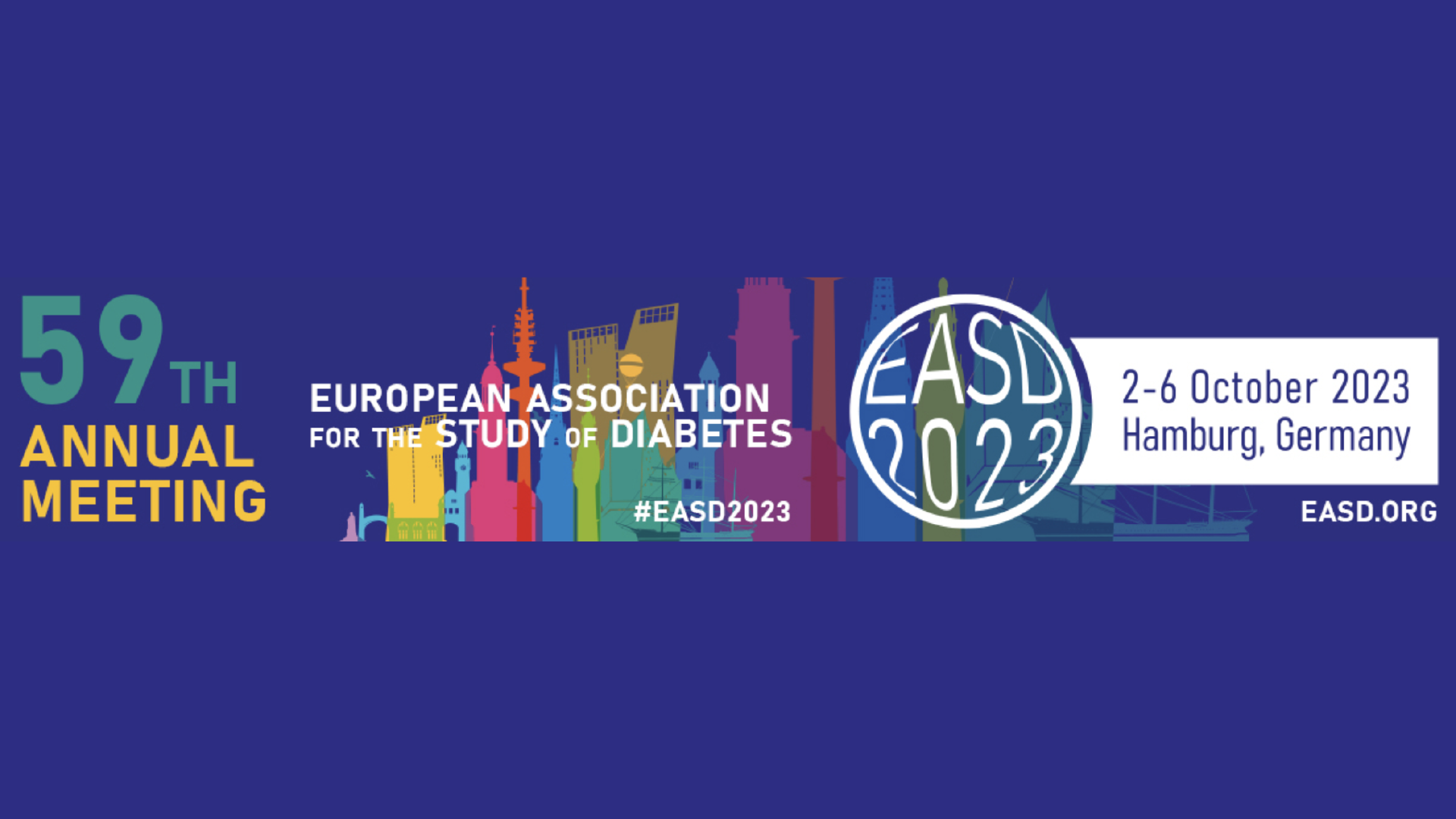 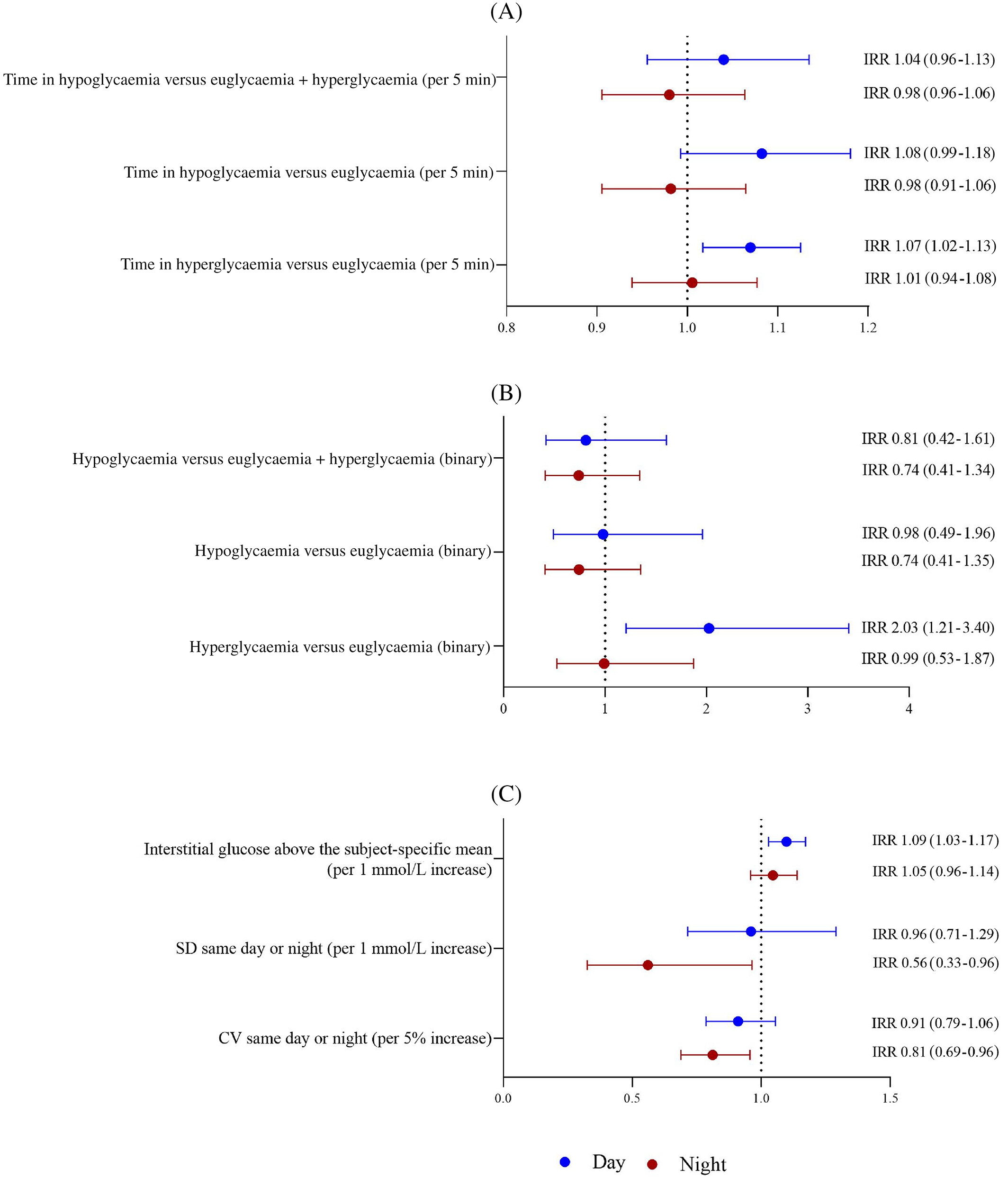 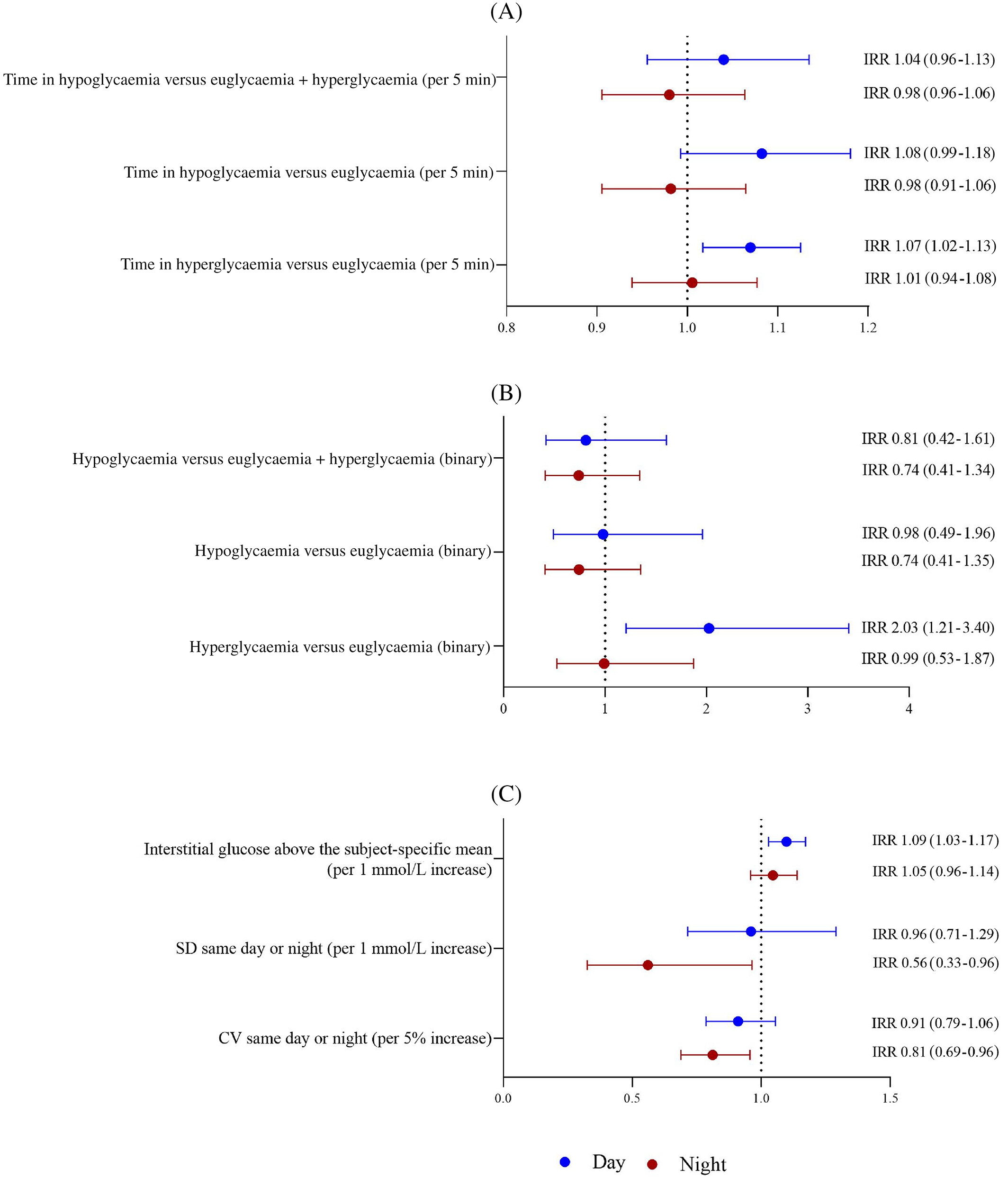 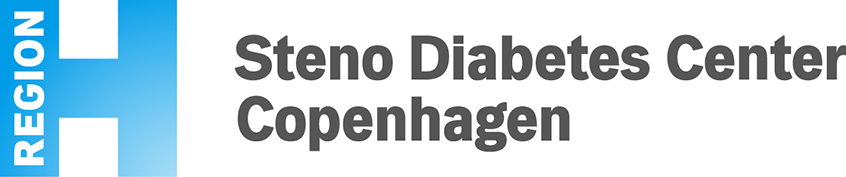 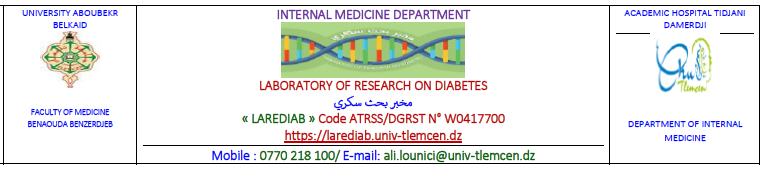 ASSOCIATION BETWEEN GLYCEMIC PROFIL AND CARDIAC ARYTHMIAS
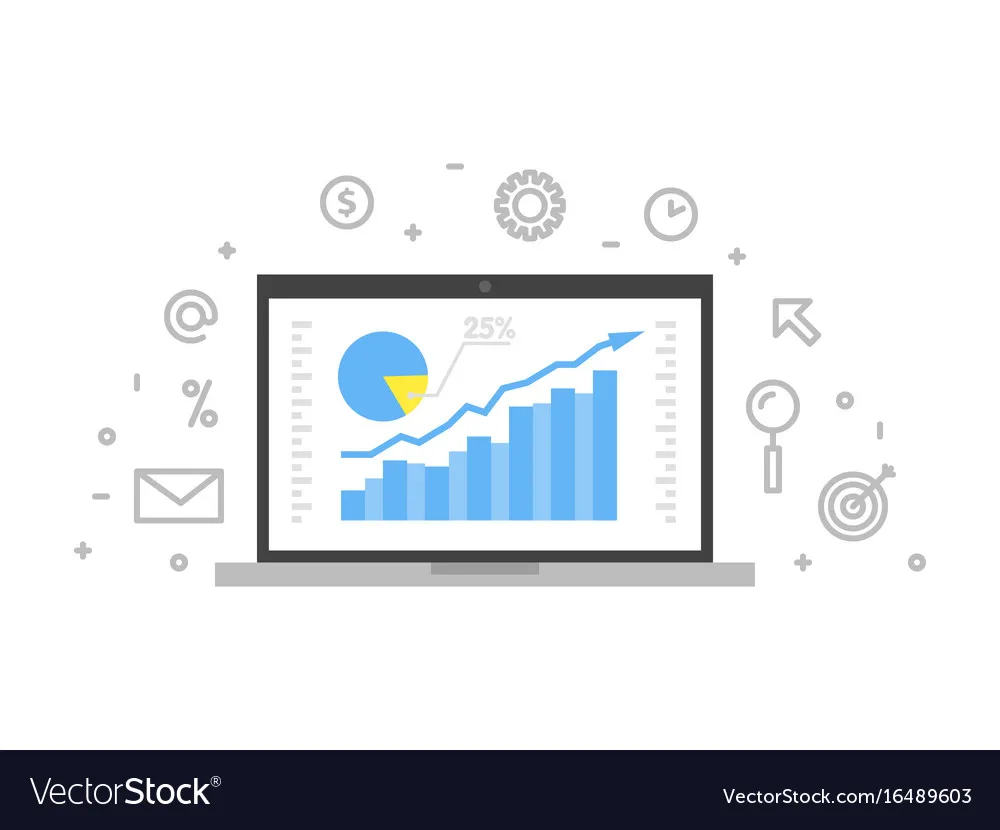 Diabetes Obesity Metabolism, Volume: 25, Issue: 8, Pages: 2300-2309, First published: 18 May 2023, DOI: (10.1111/dom.15108)
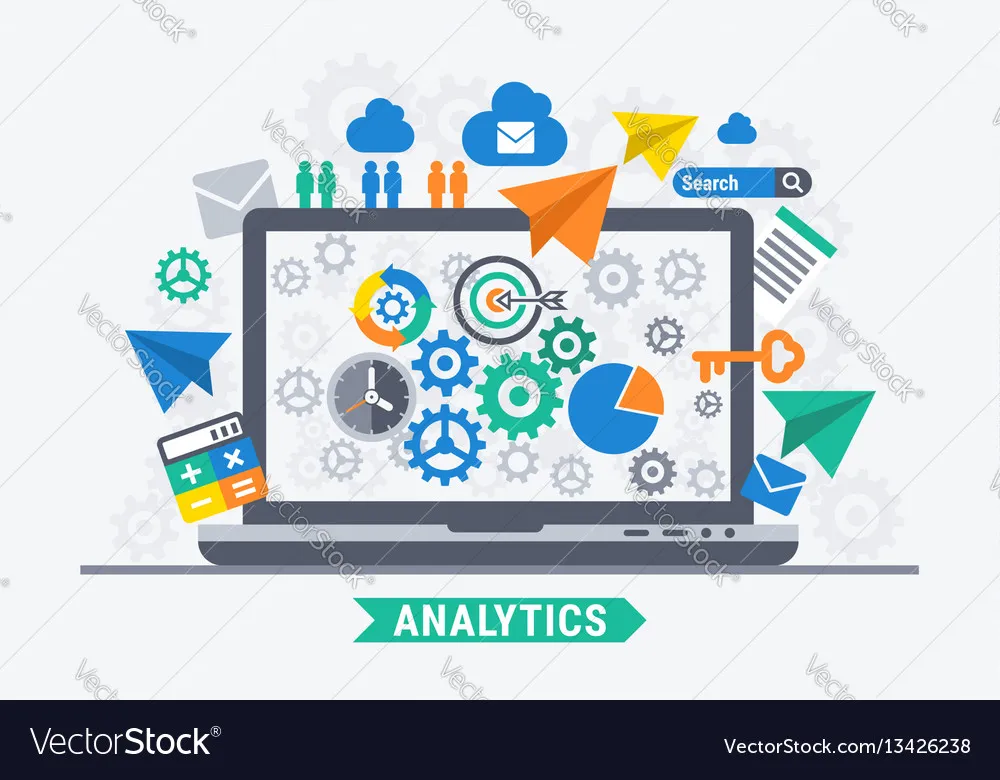 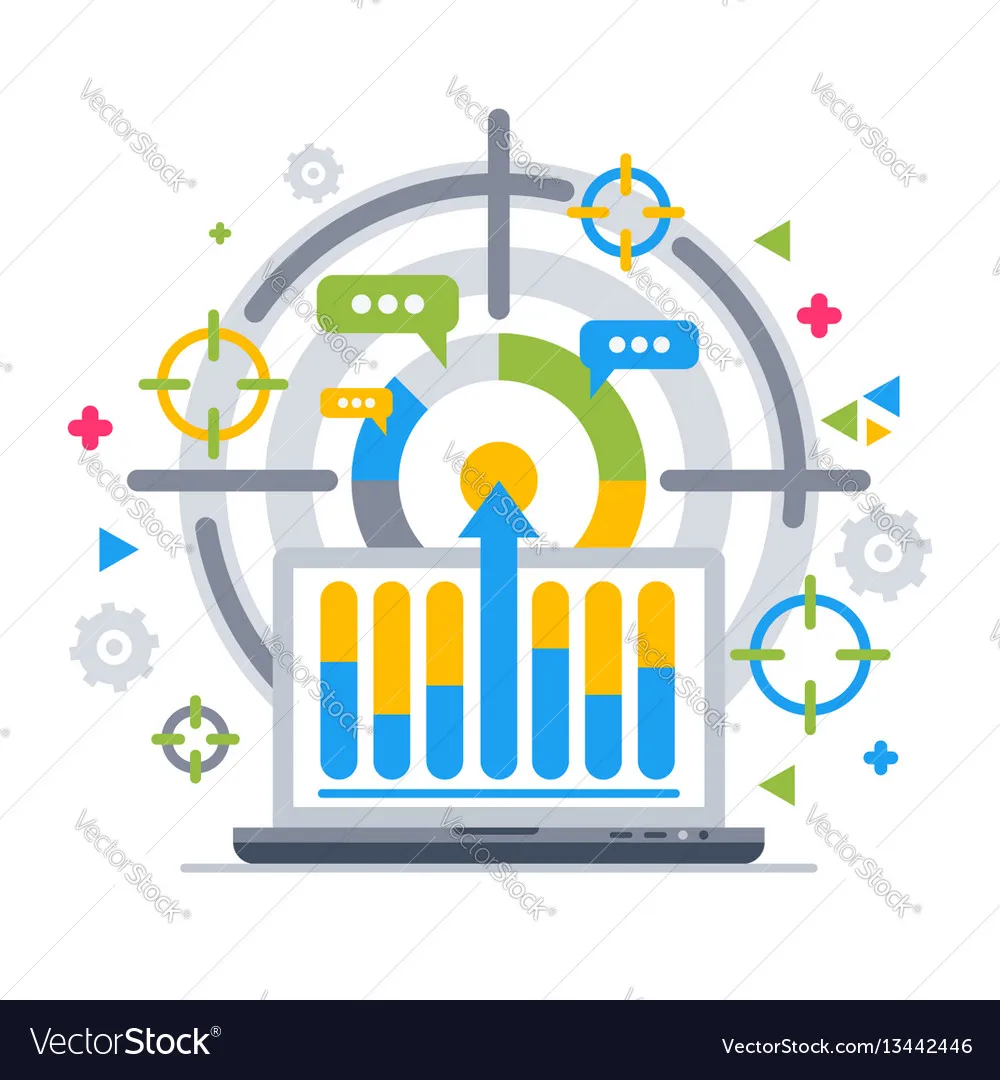 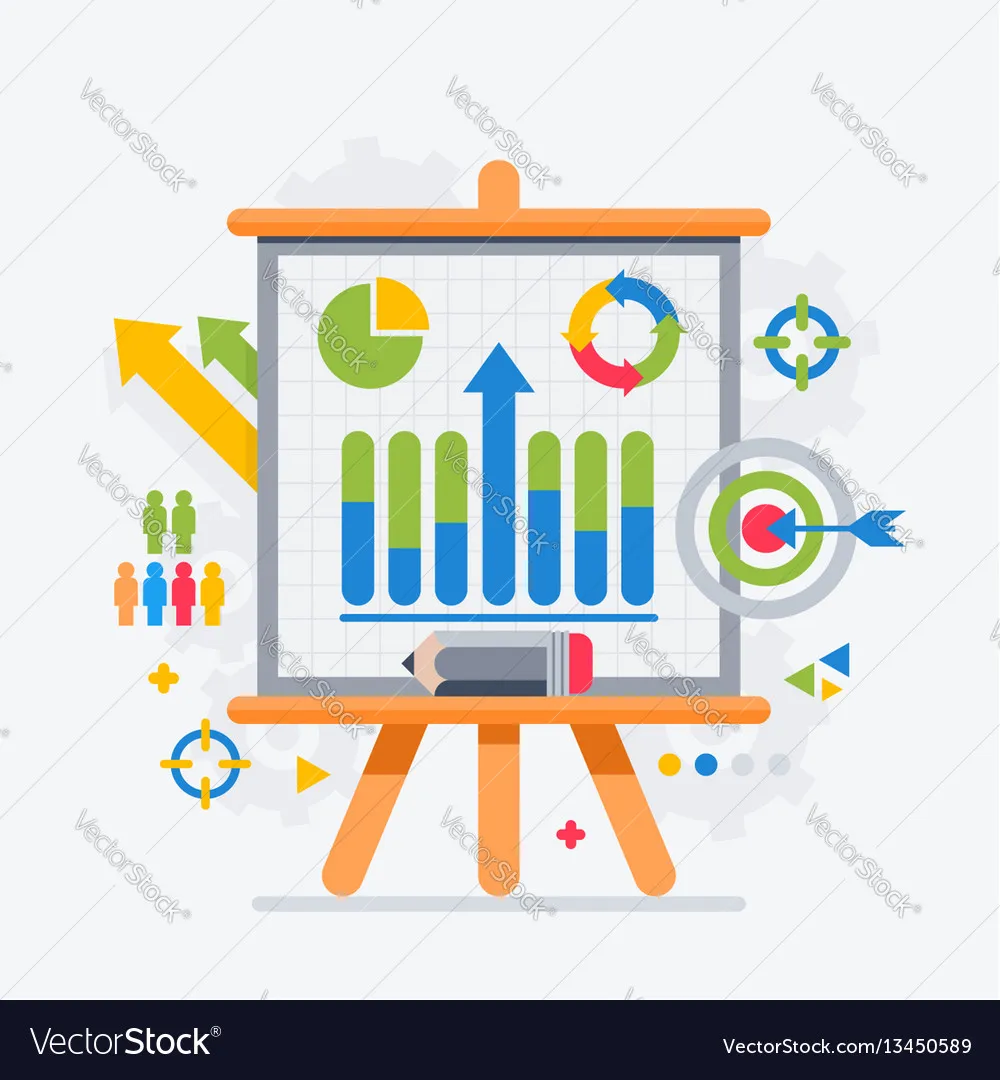 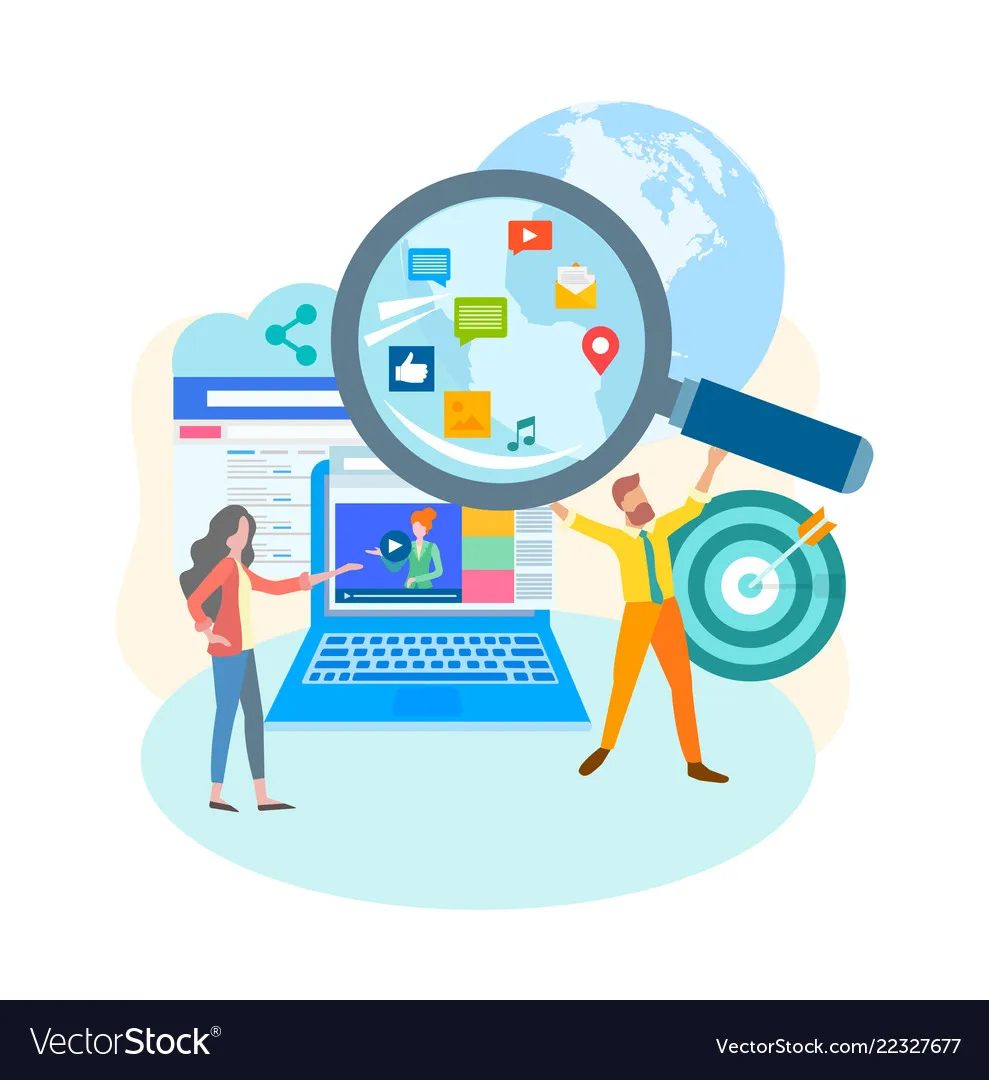 results
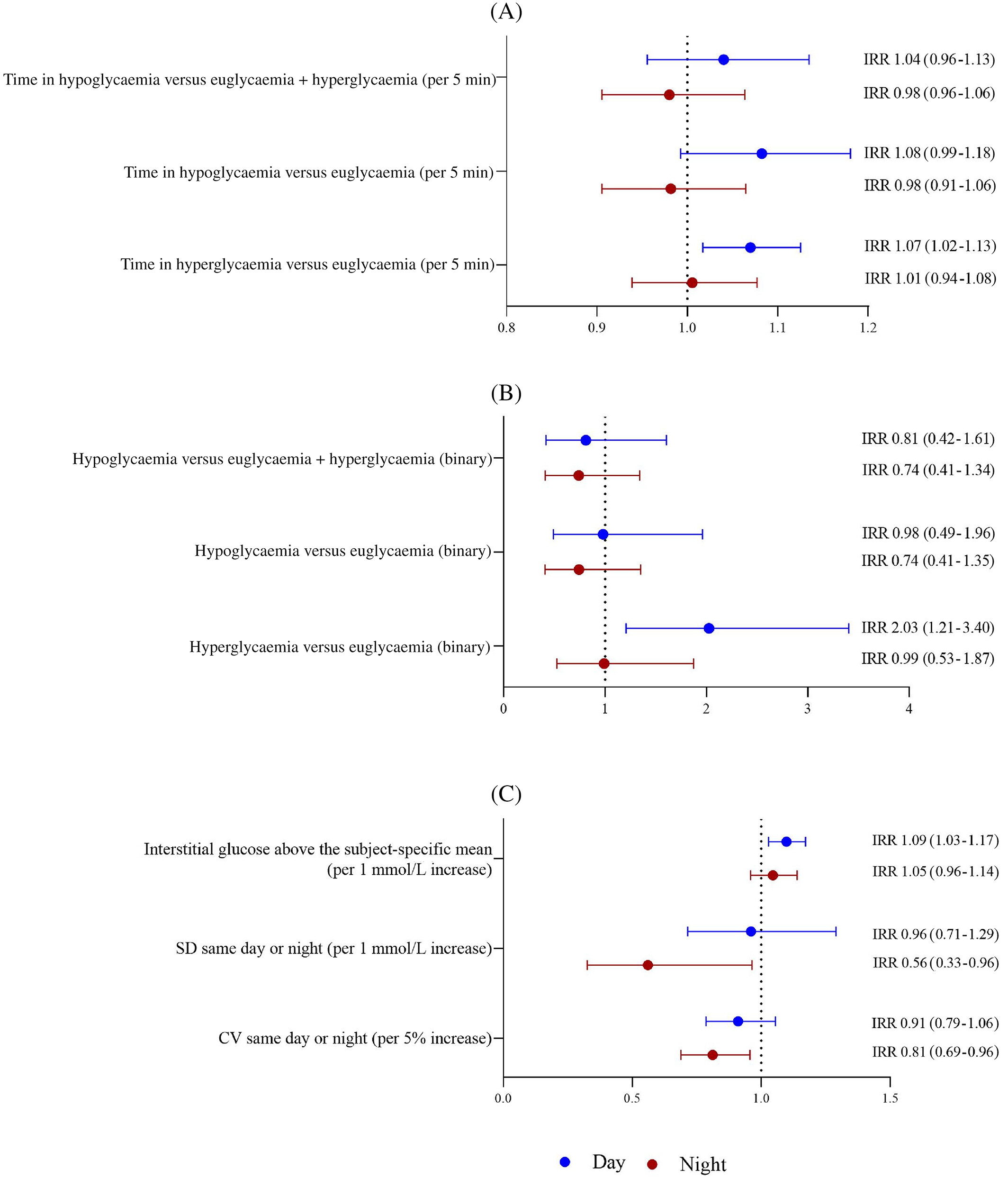 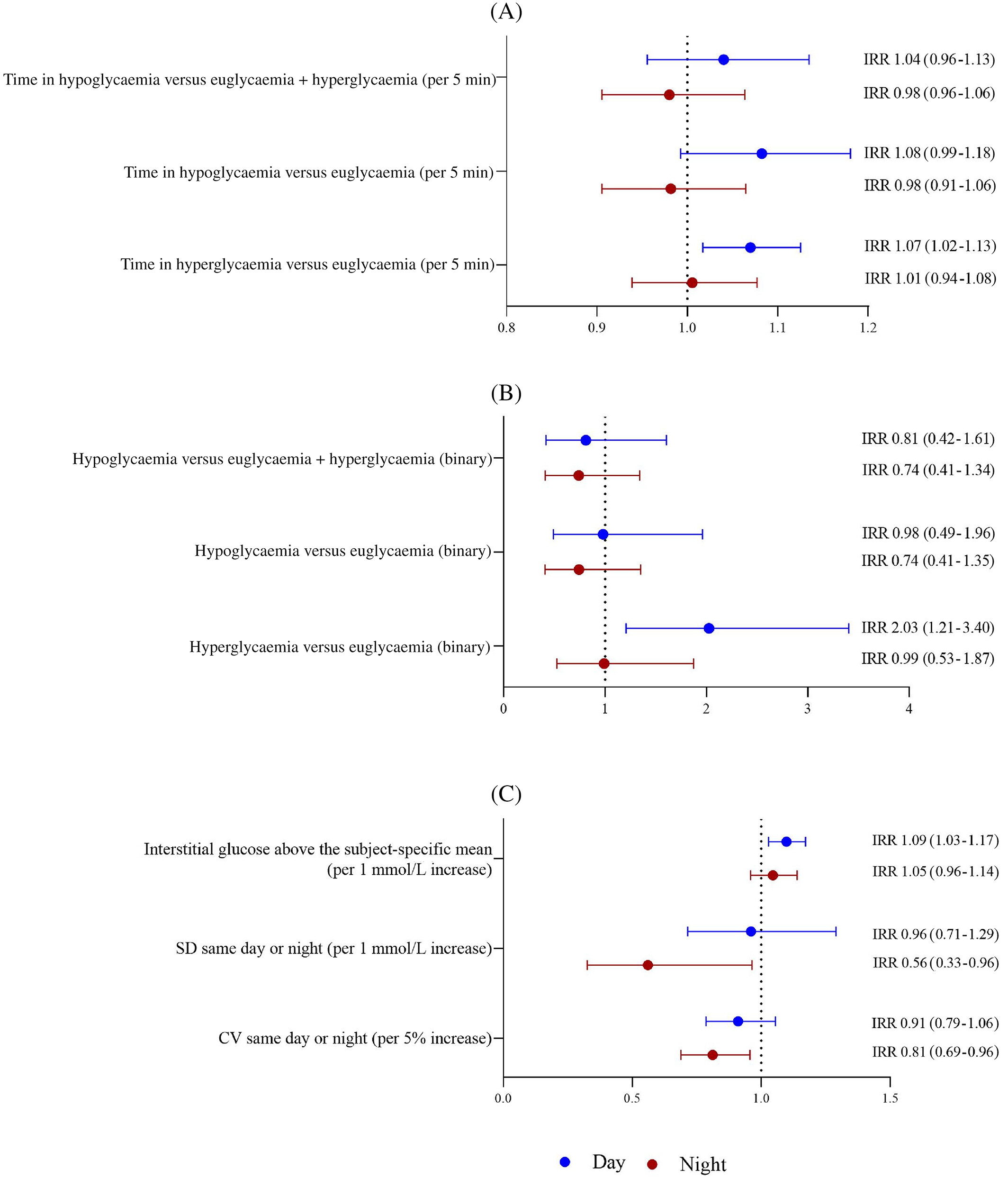 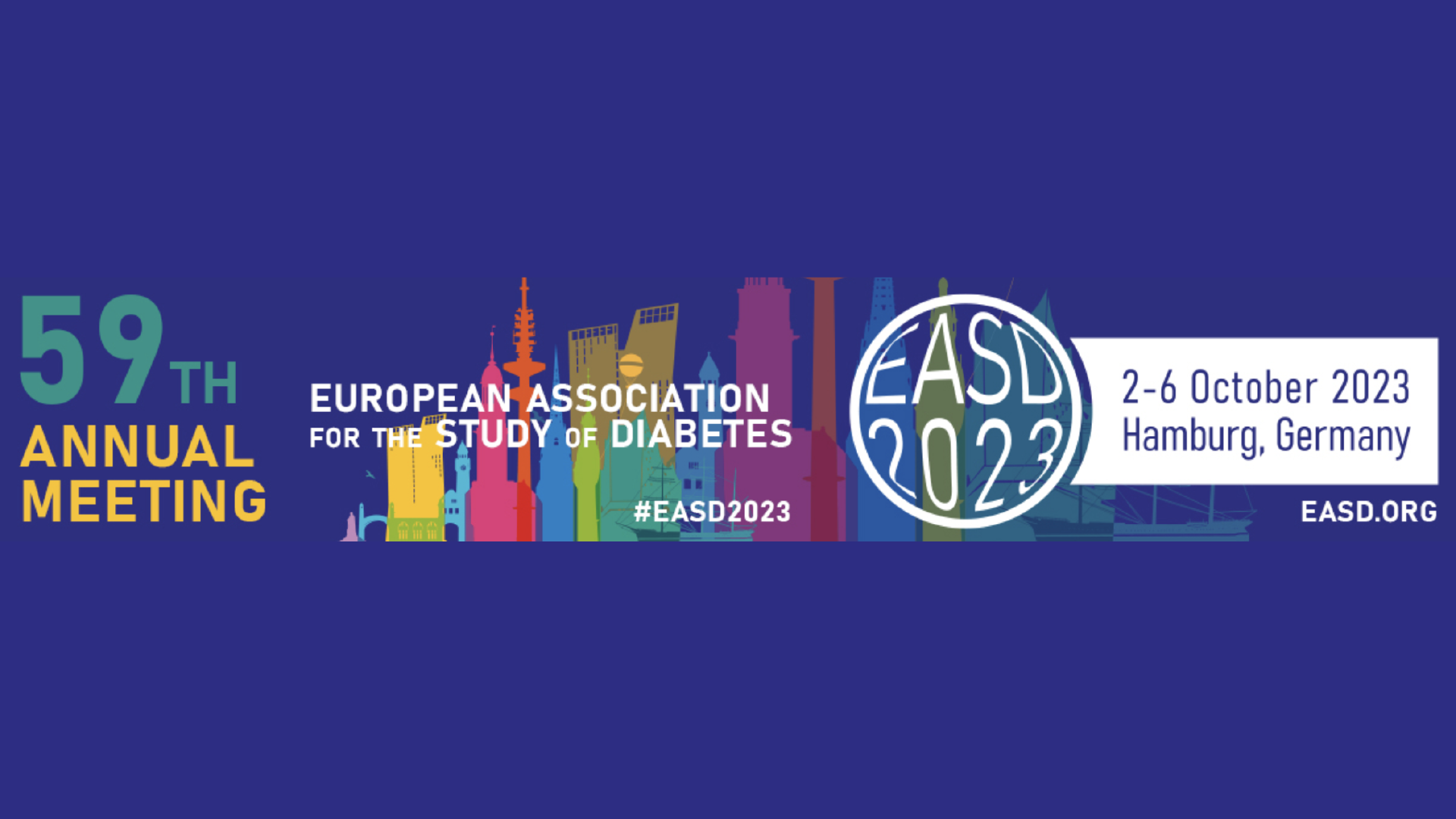 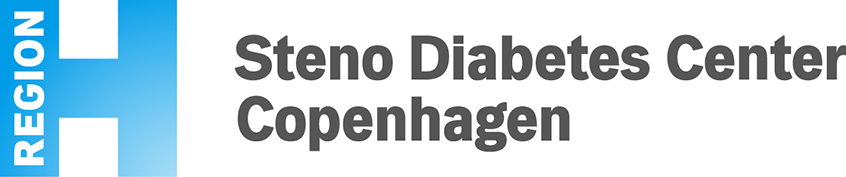 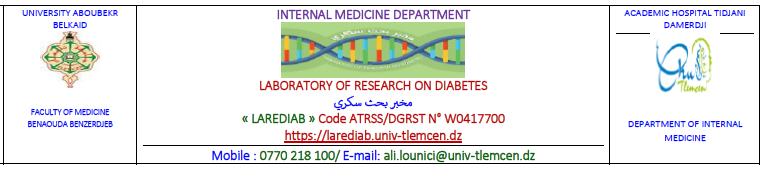 ASSOCIATION BETWEEN GLYCEMIC PROFIL AND CARDIAC ARYTHMIAS
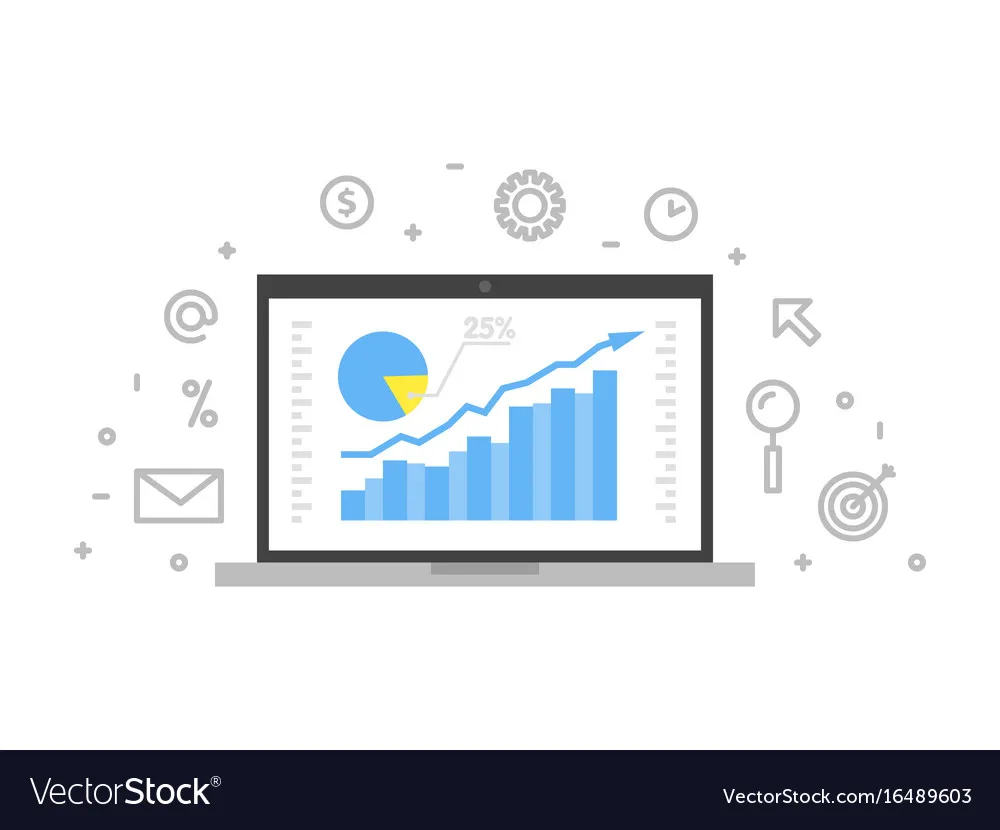 Diabetes Obesity Metabolism, Volume: 25, Issue: 8, Pages: 2300-2309, First published: 18 May 2023, DOI: (10.1111/dom.15108)
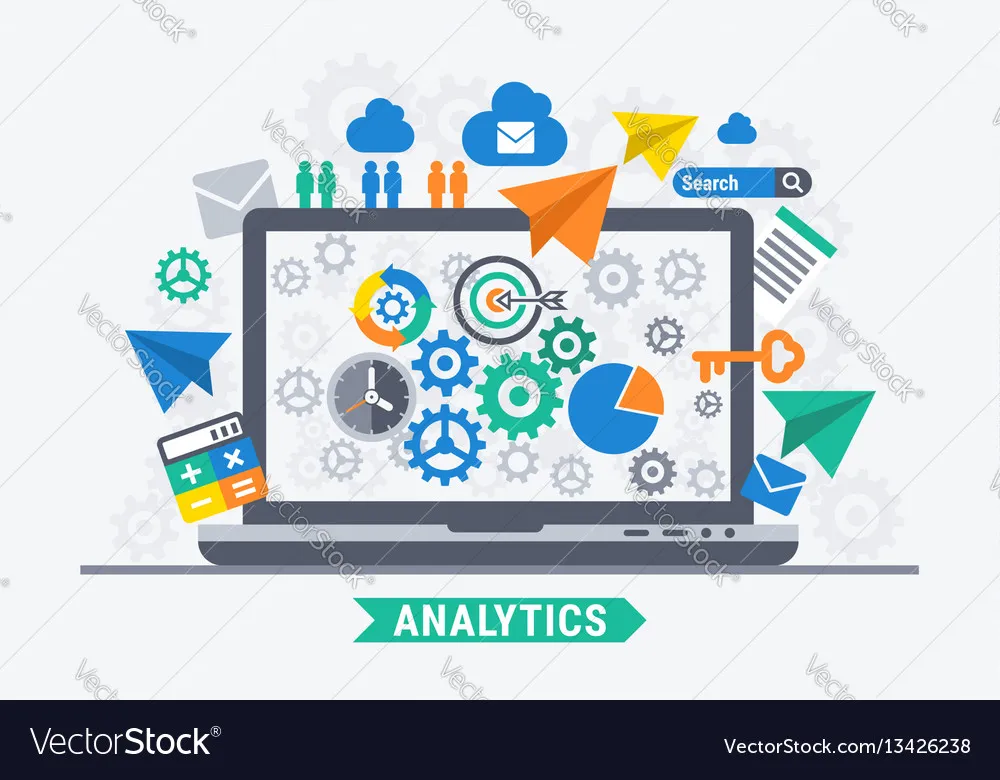 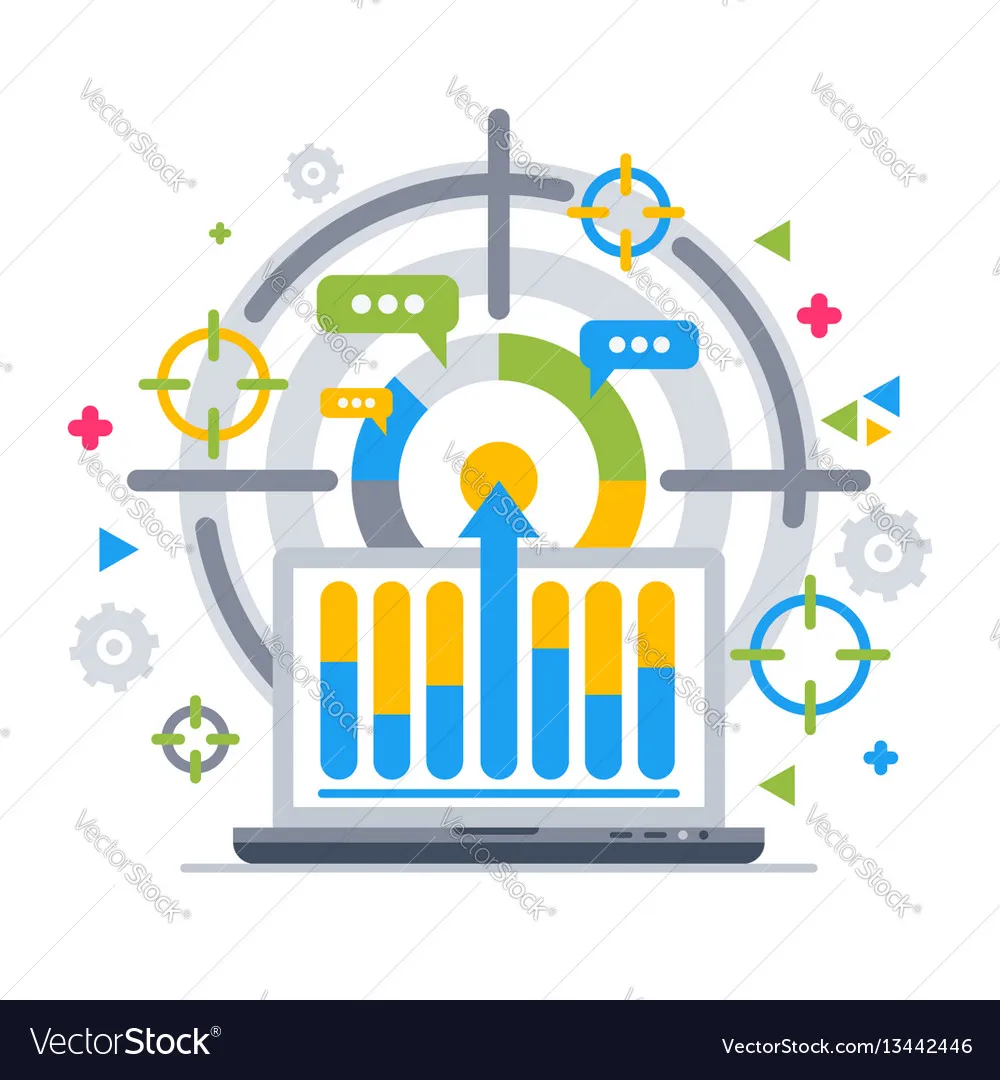 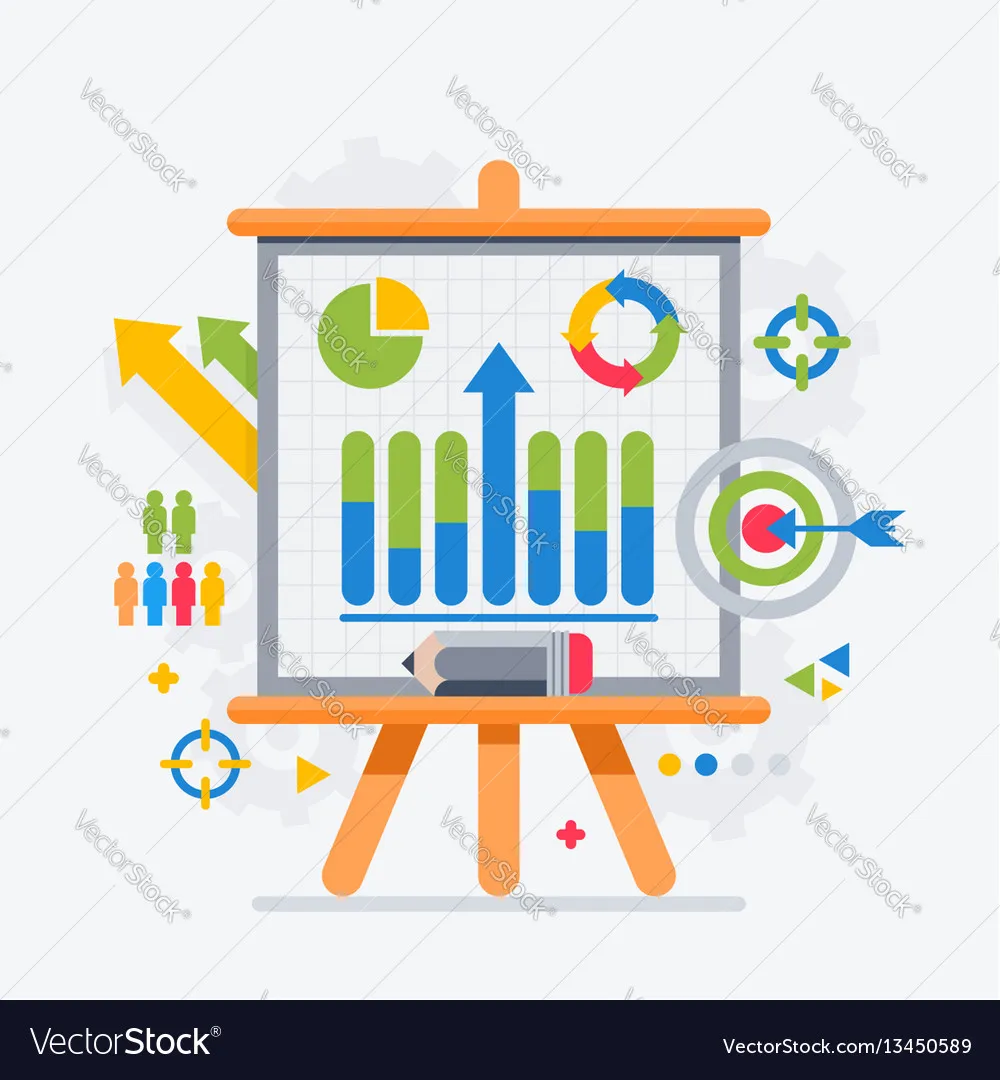 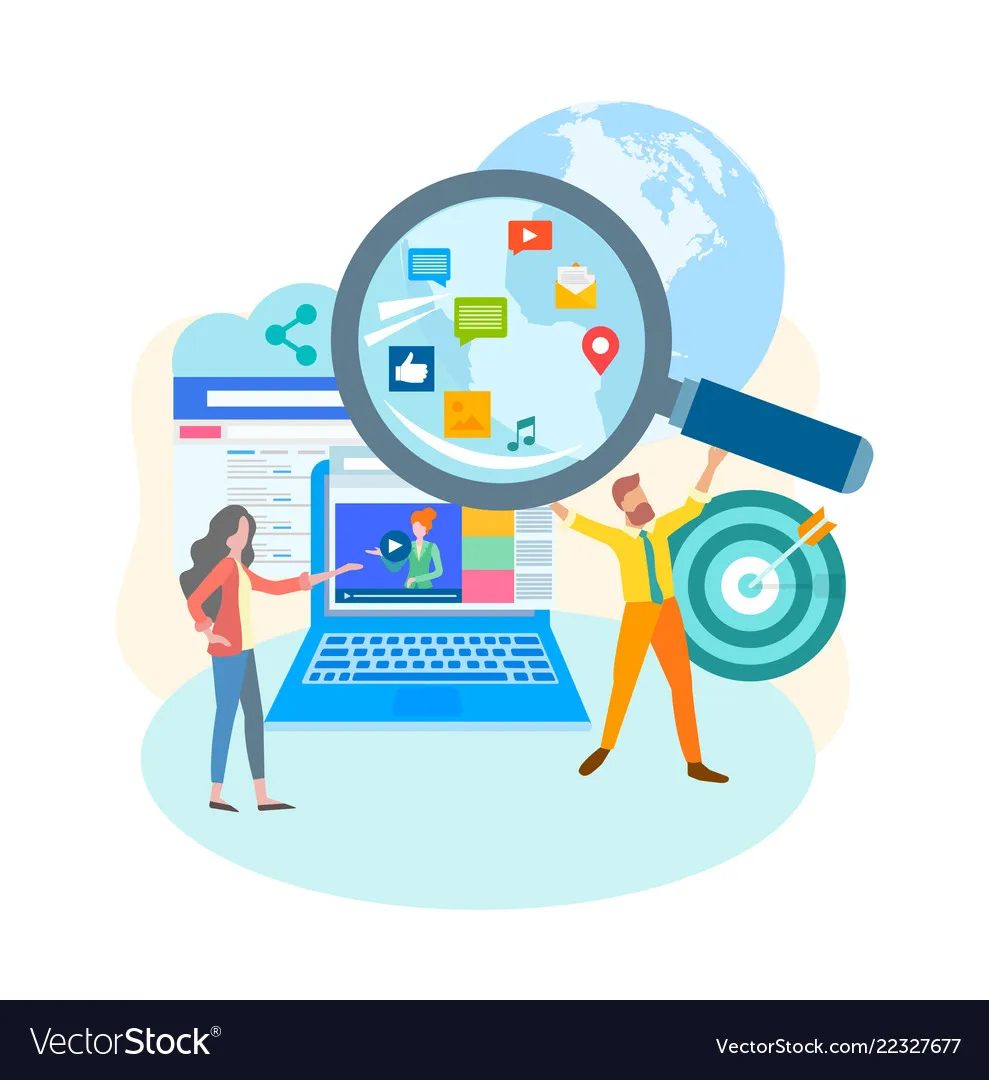 results
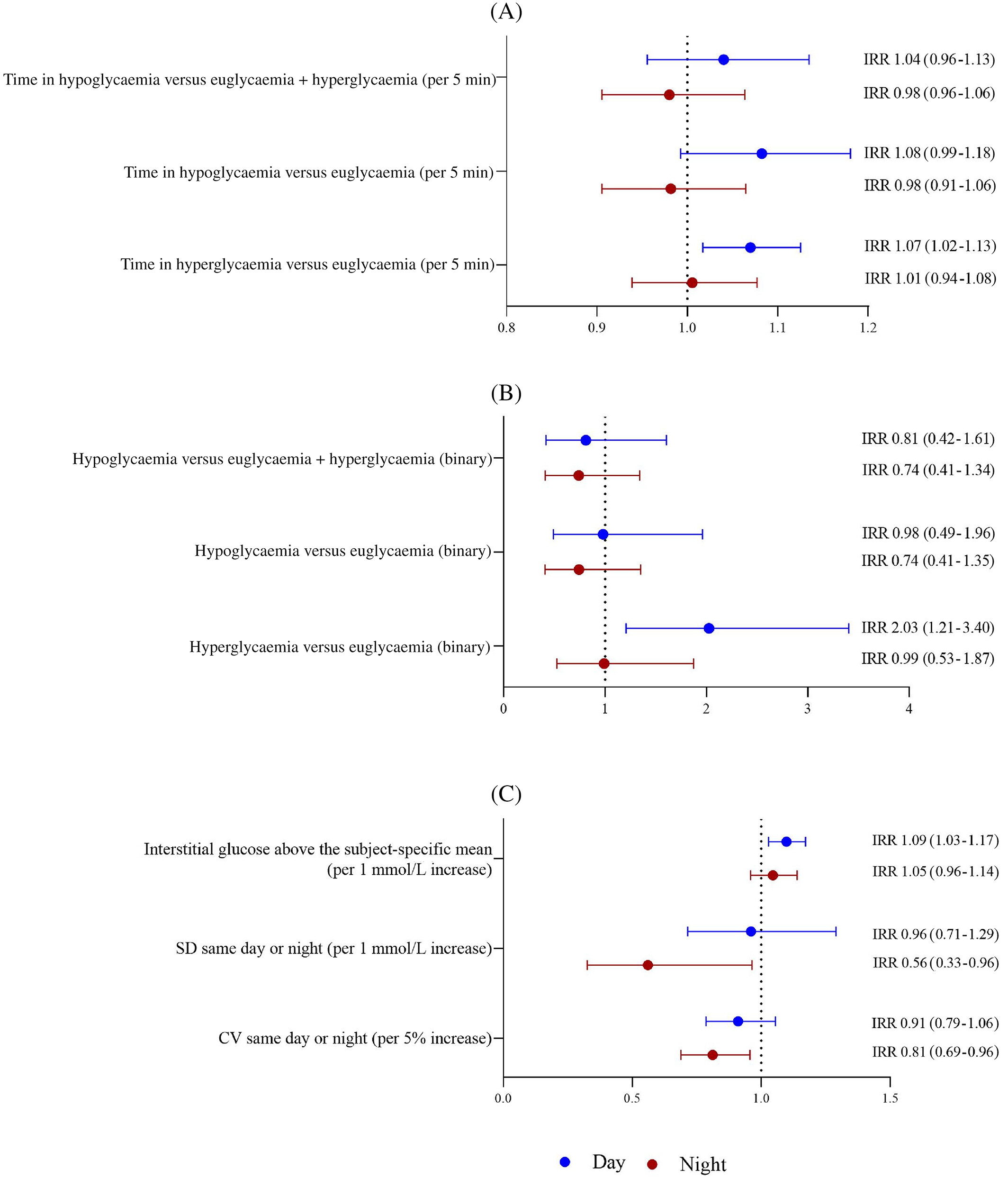 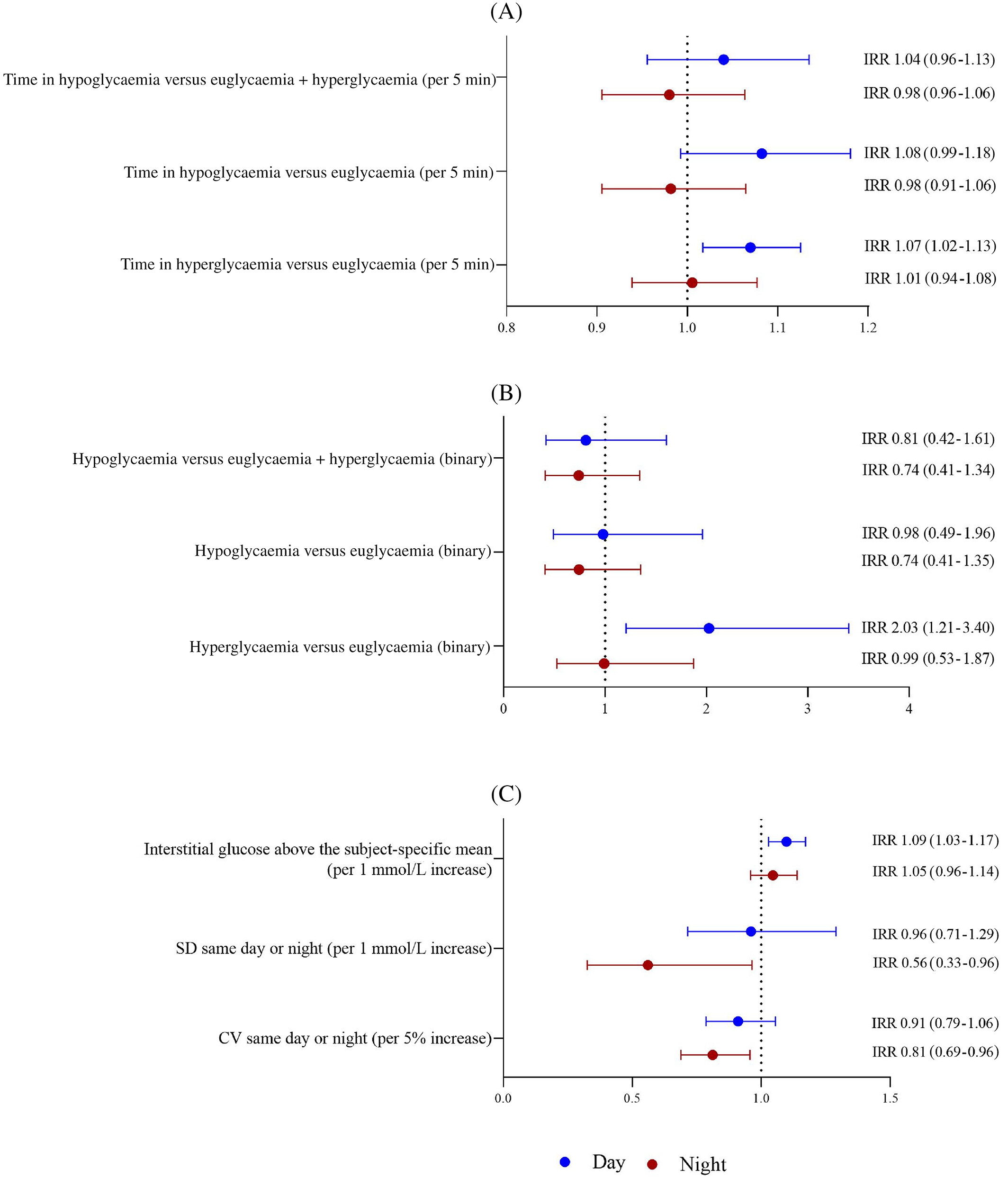 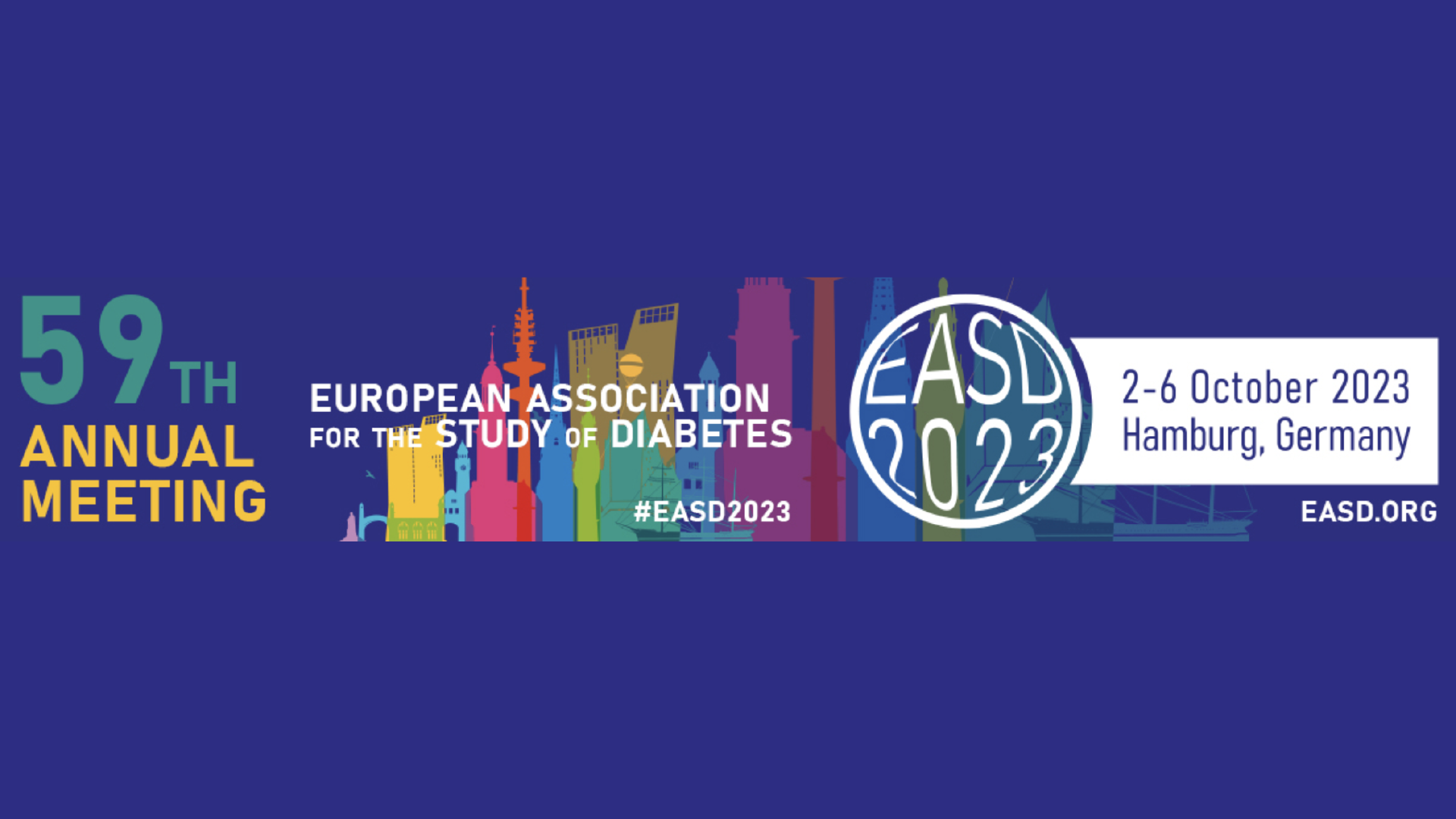 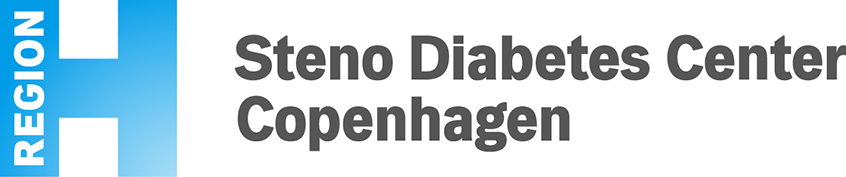 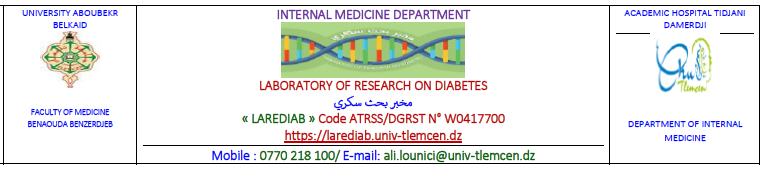 ASSOCIATION BETWEEN GLYCEMIC PROFIL AND CARDIAC ARYTHMIAS
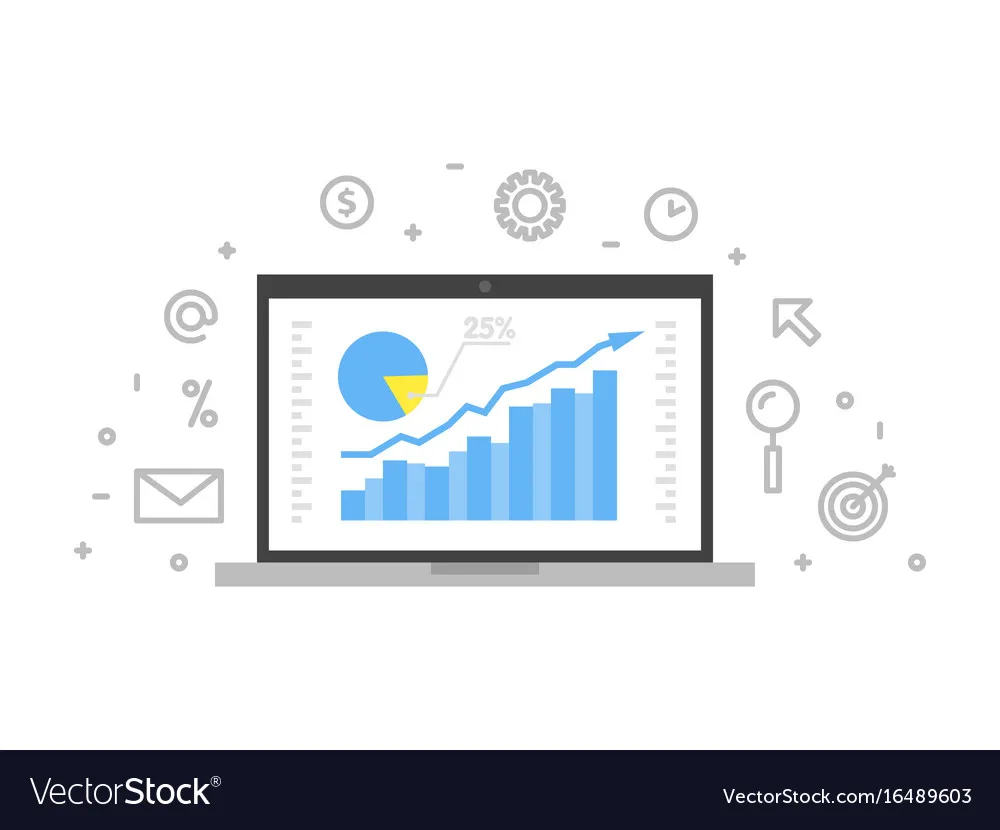 Diabetes Obesity Metabolism, Volume: 25, Issue: 8, Pages: 2300-2309, First published: 18 May 2023, DOI: (10.1111/dom.15108)
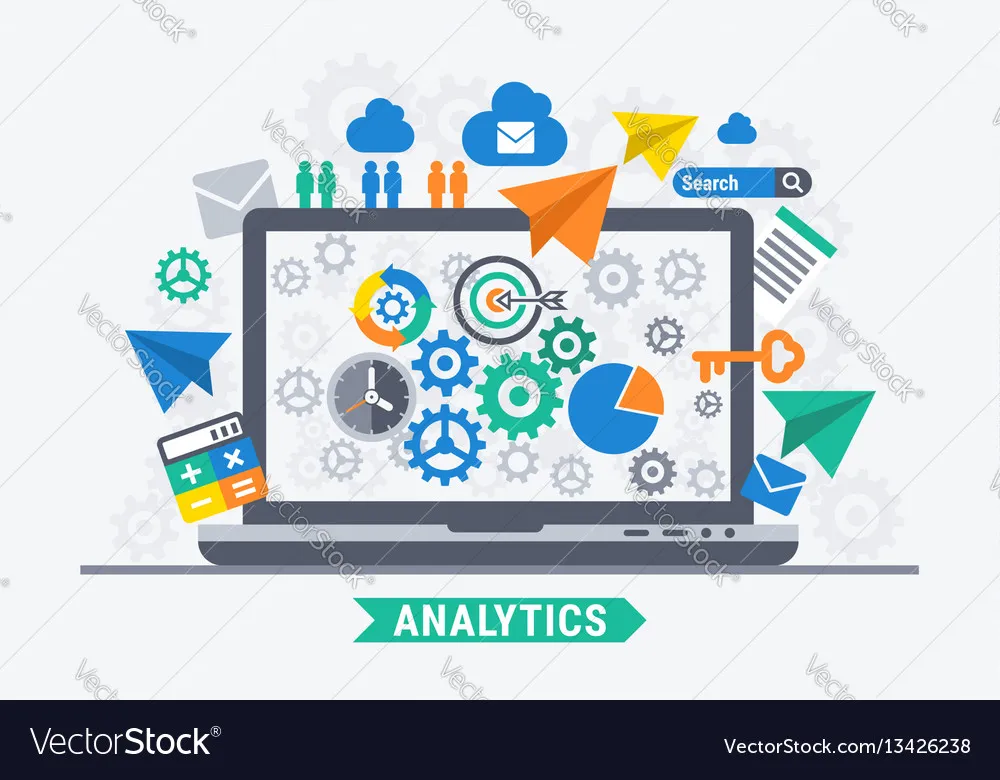 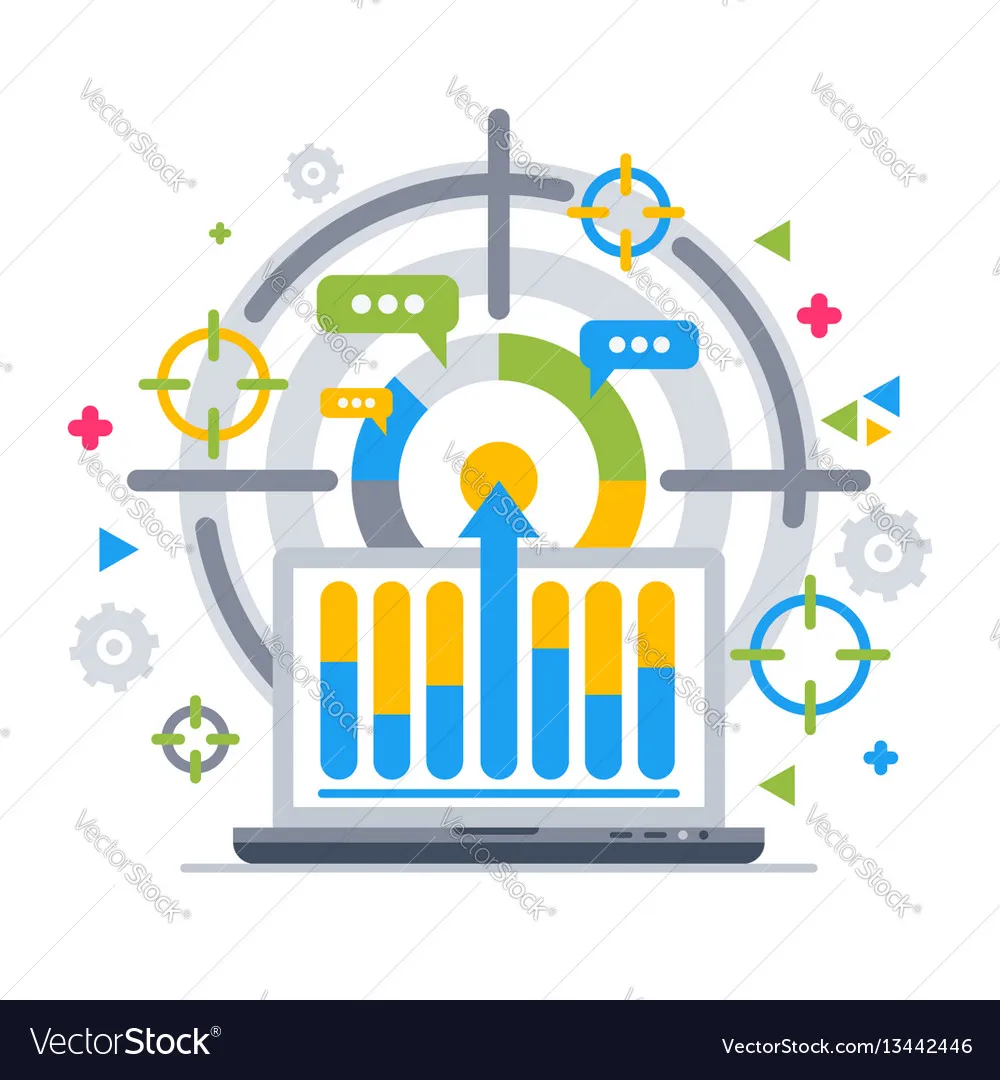 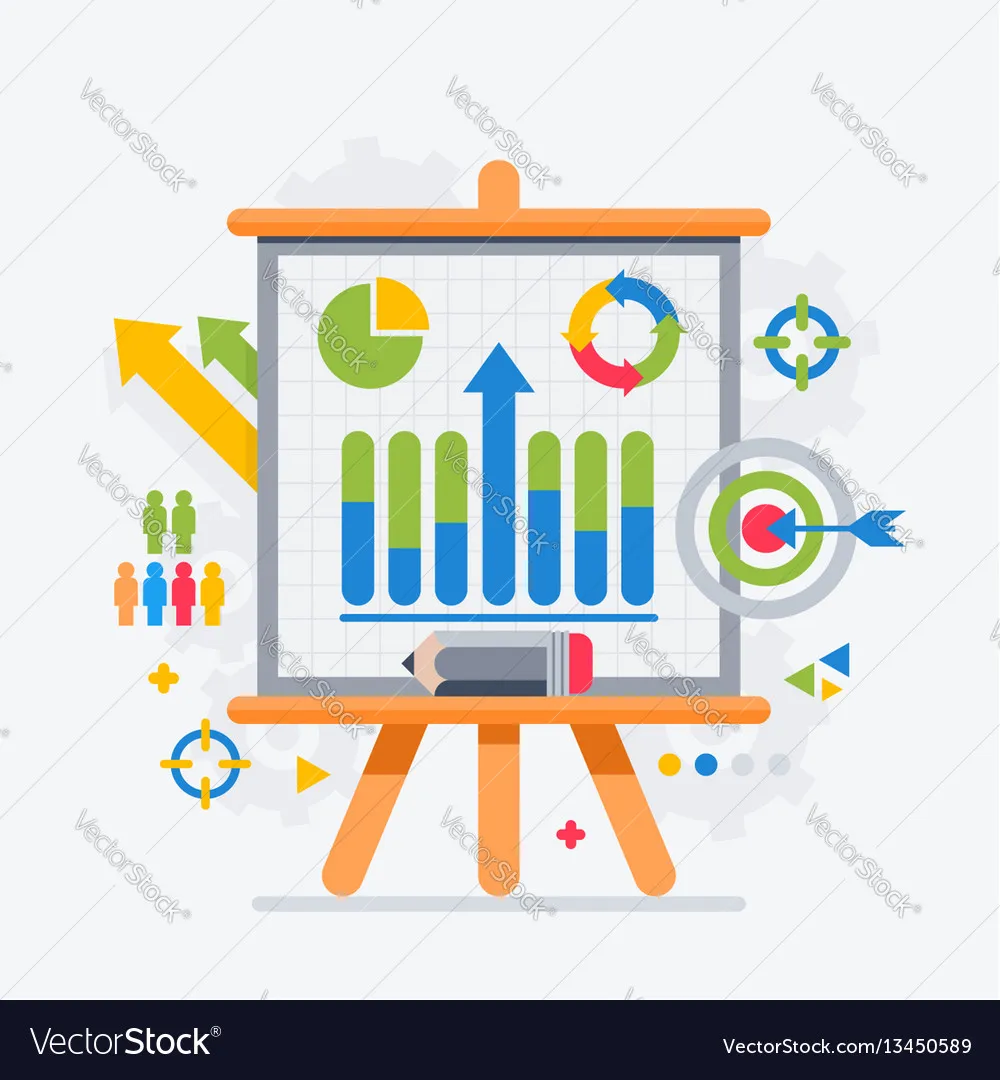 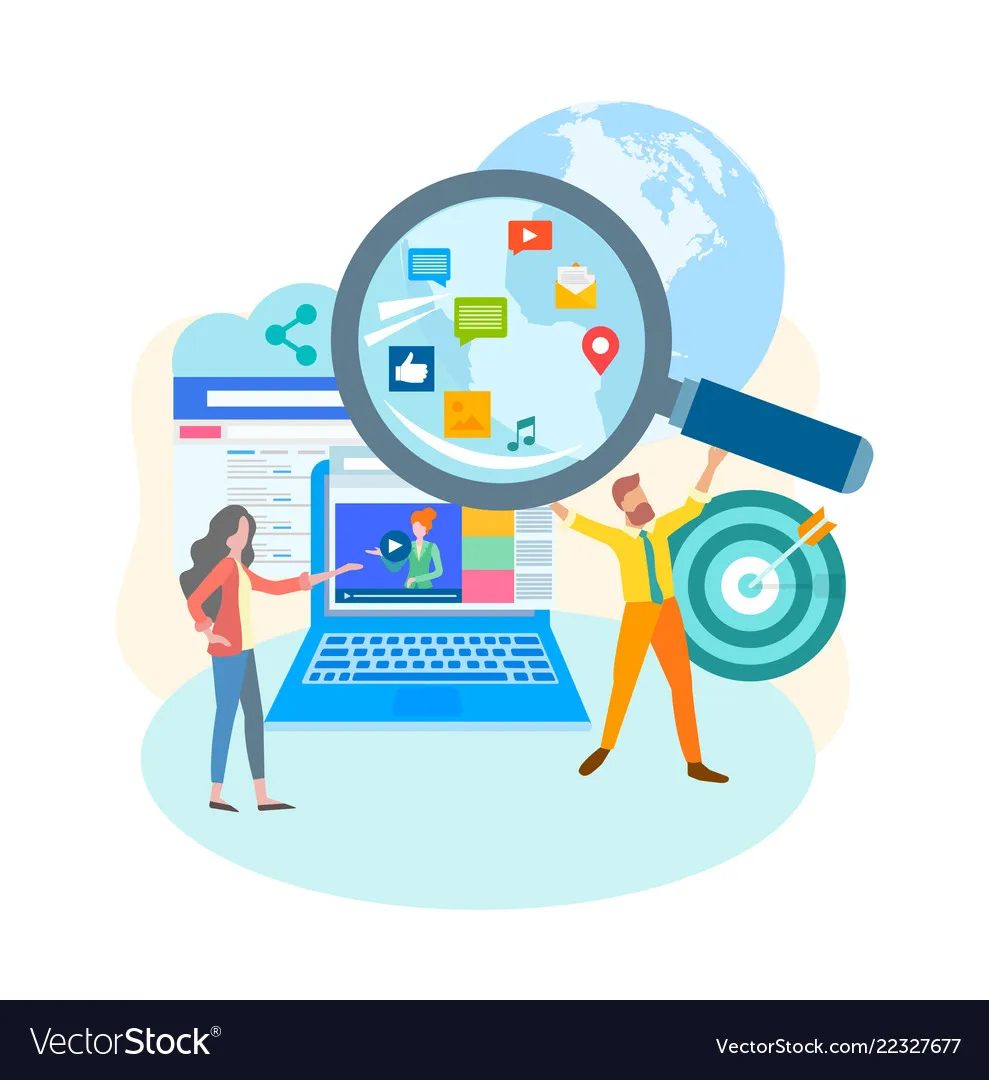 results
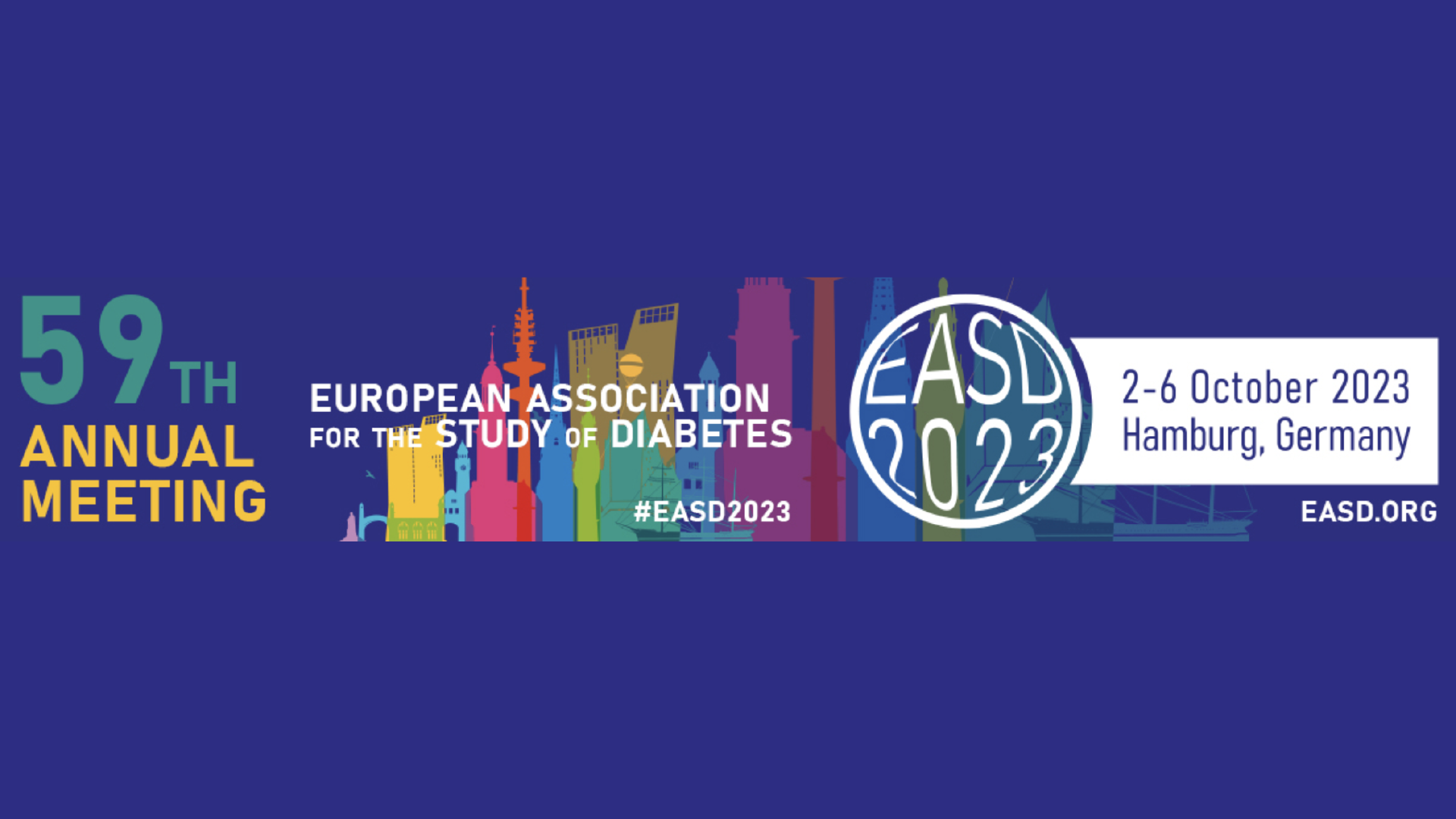 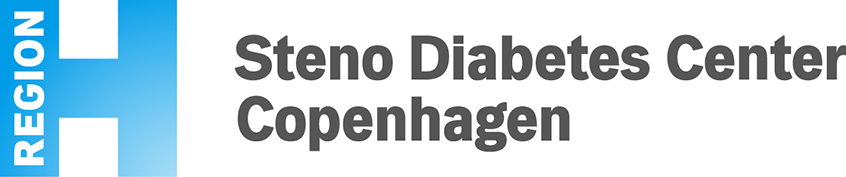 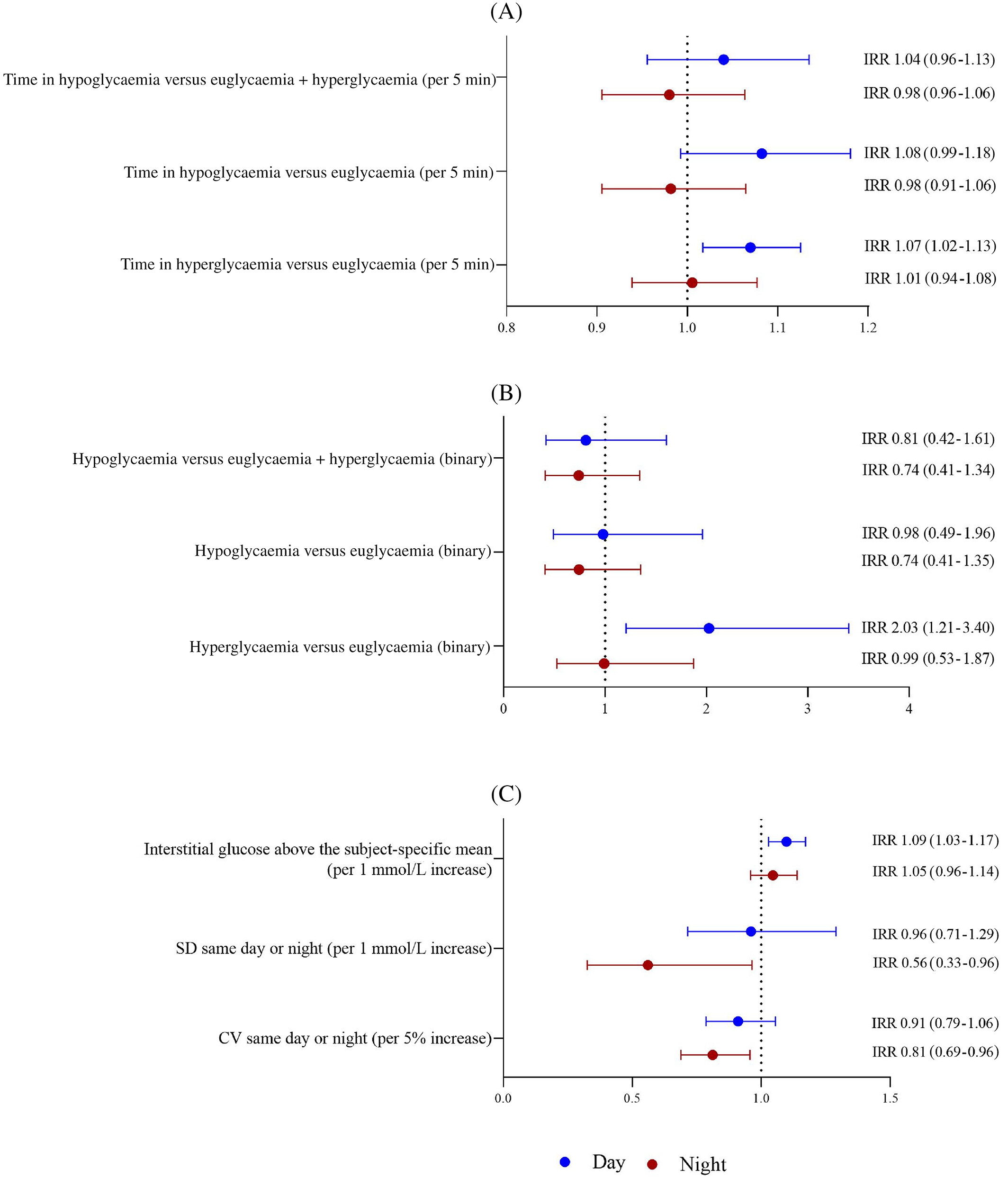 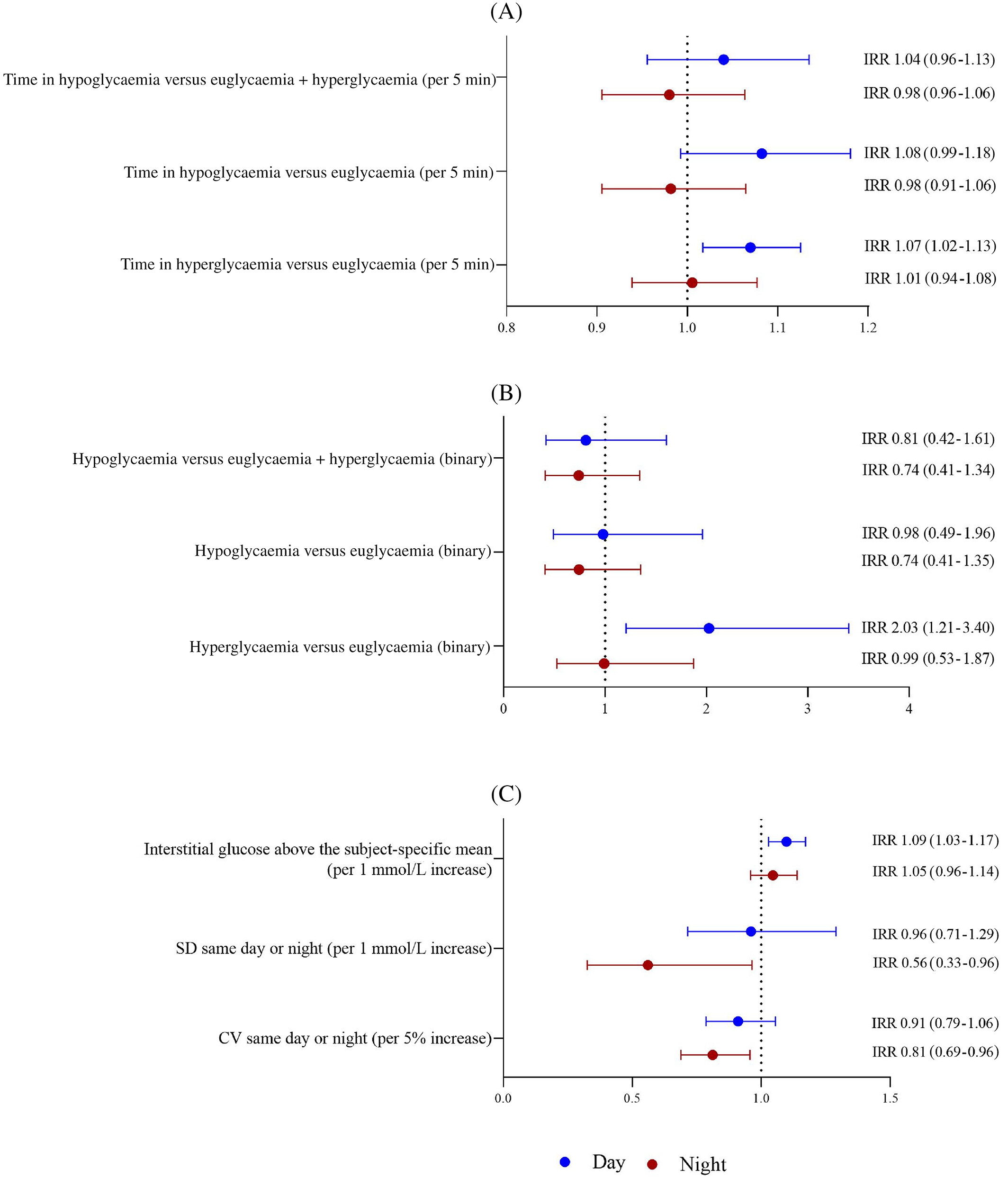 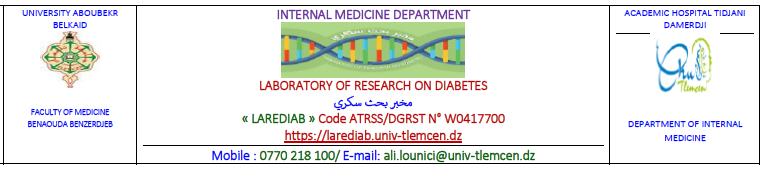 ASSOCIATION BETWEEN GLYCEMIC PROFIL AND CARDIAC ARYTHMIAS
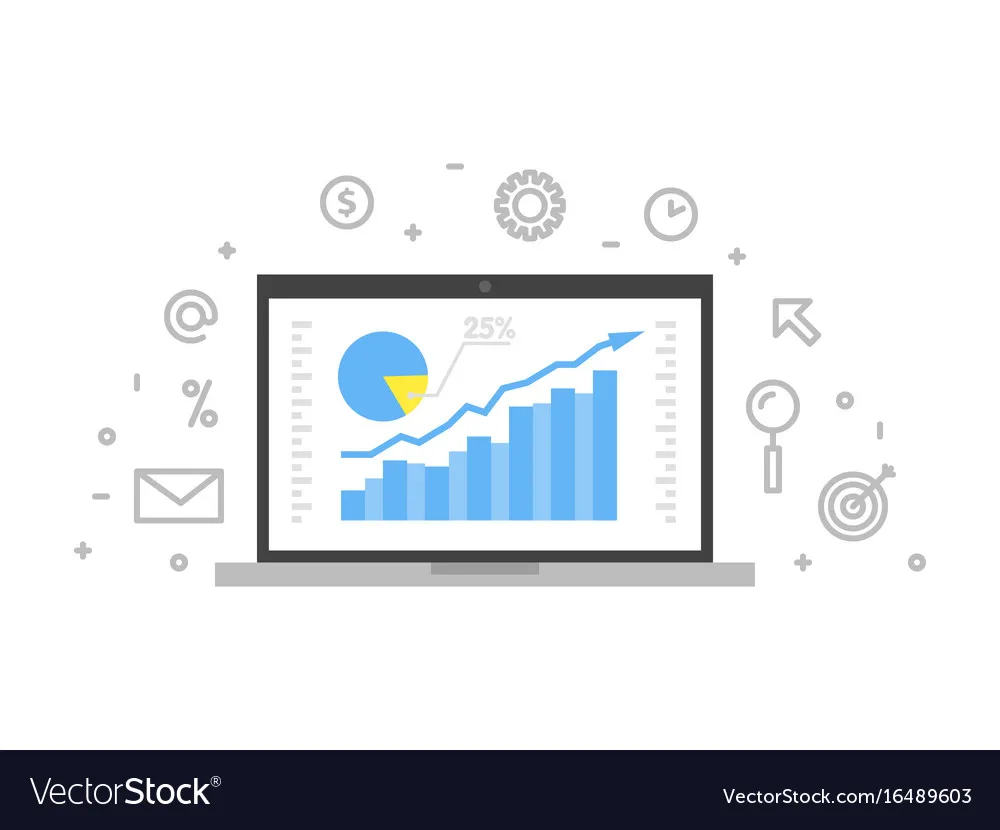 Diabetes Obesity Metabolism, Volume: 25, Issue: 8, Pages: 2300-2309, First published: 18 May 2023, DOI: (10.1111/dom.15108)
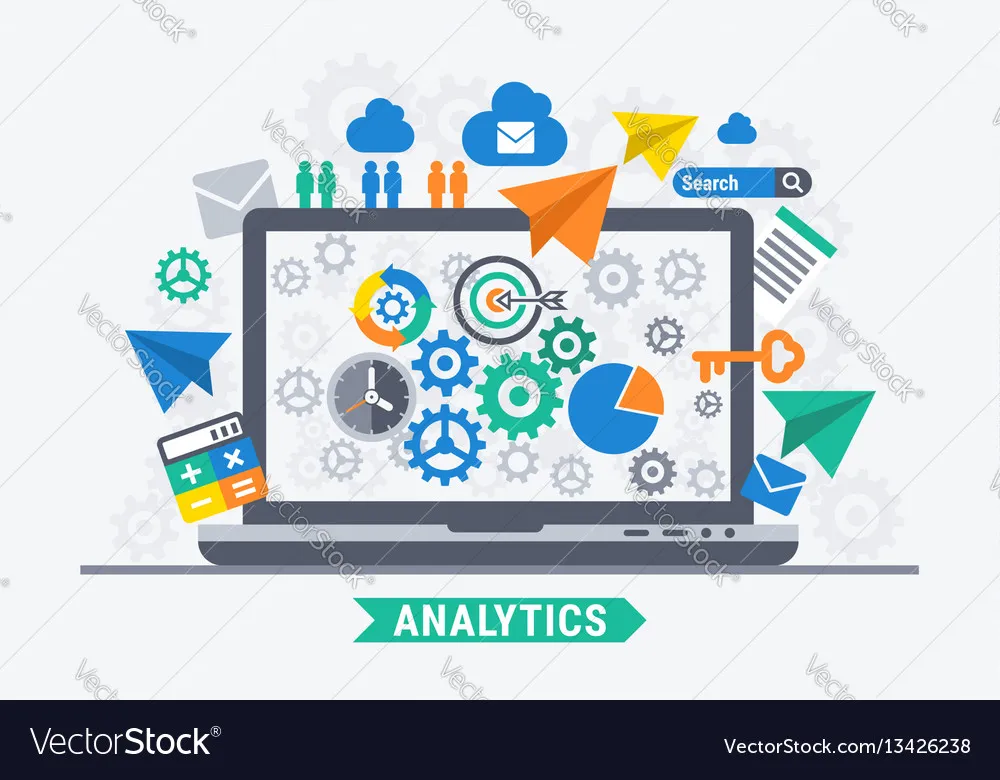 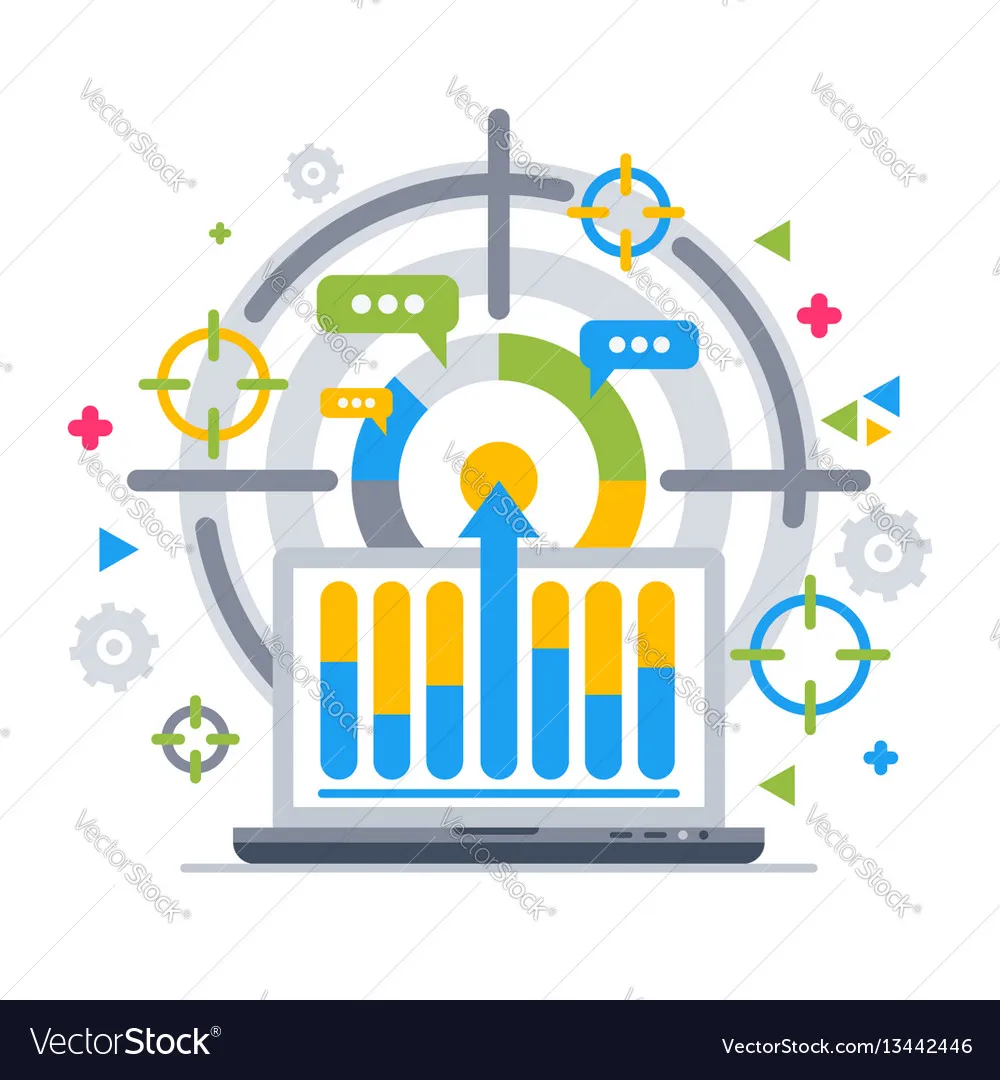 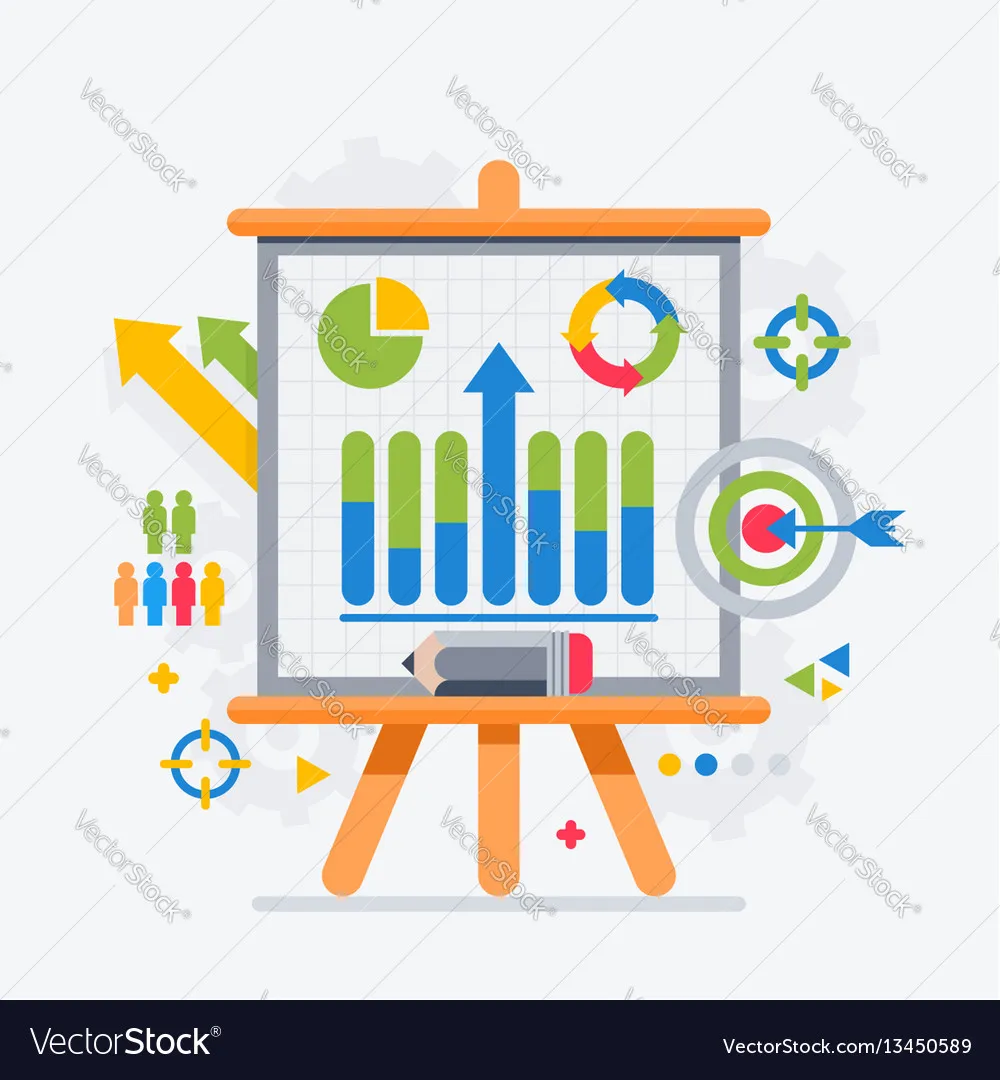 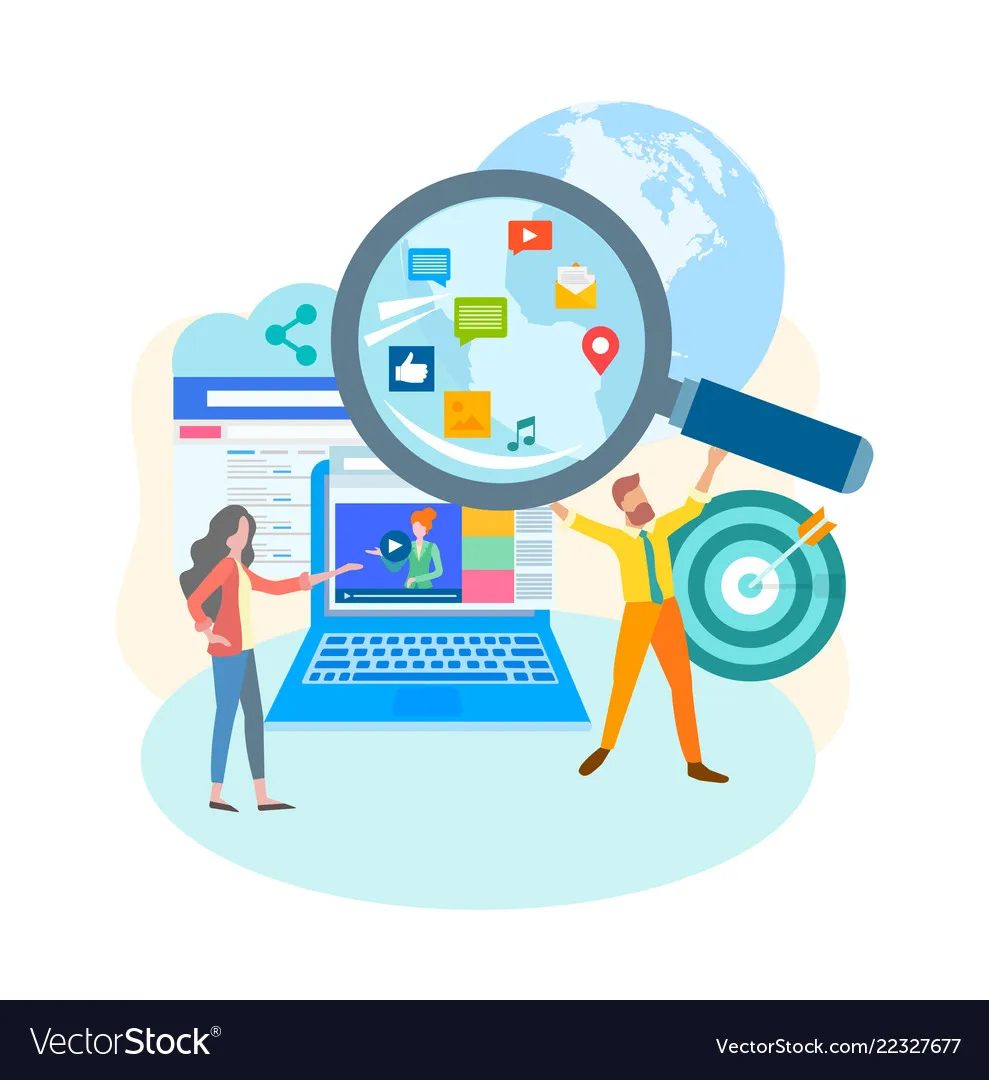 results
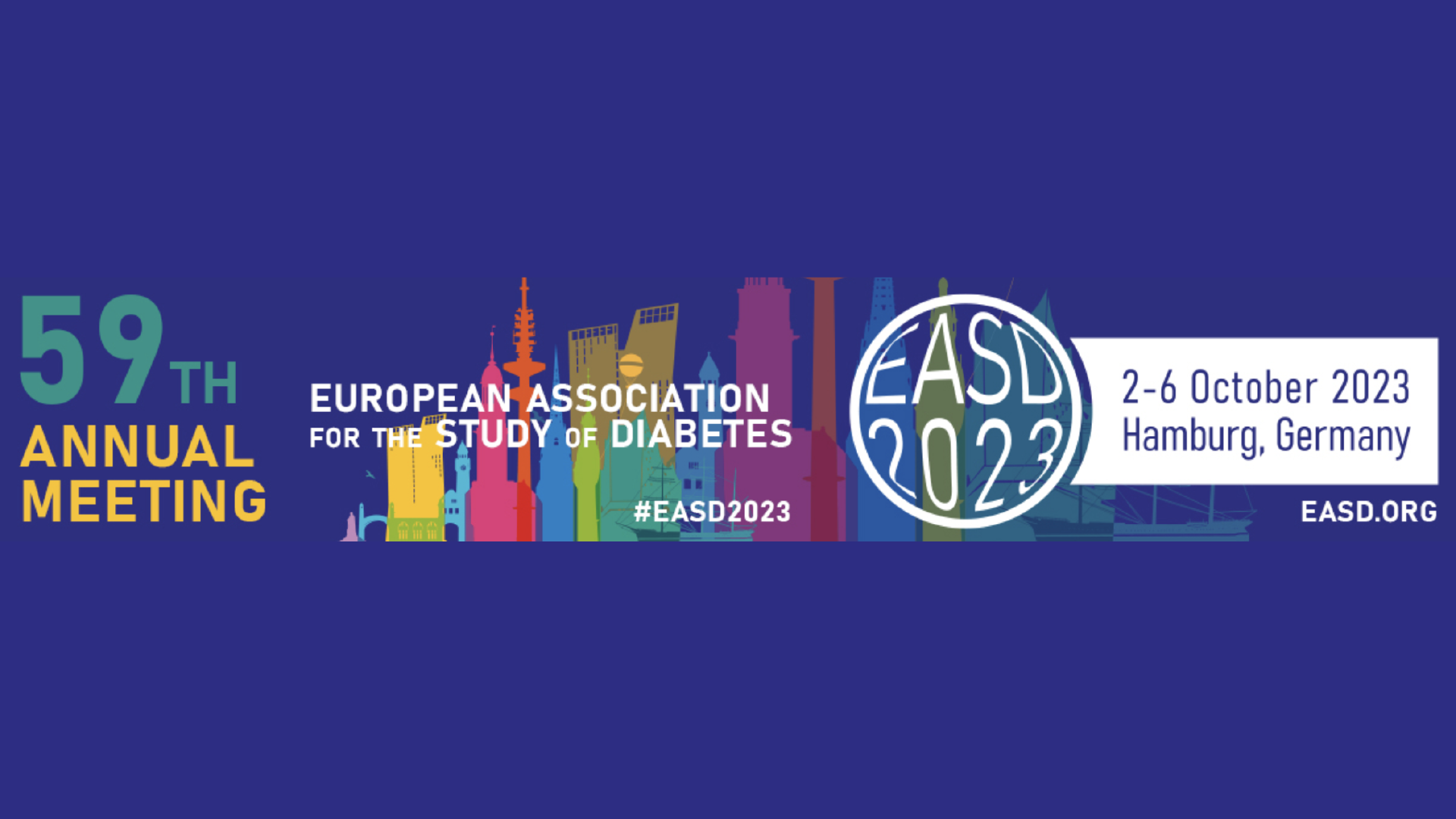 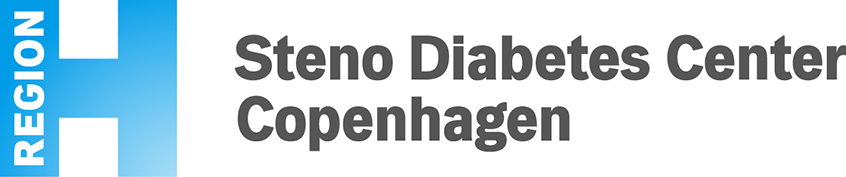 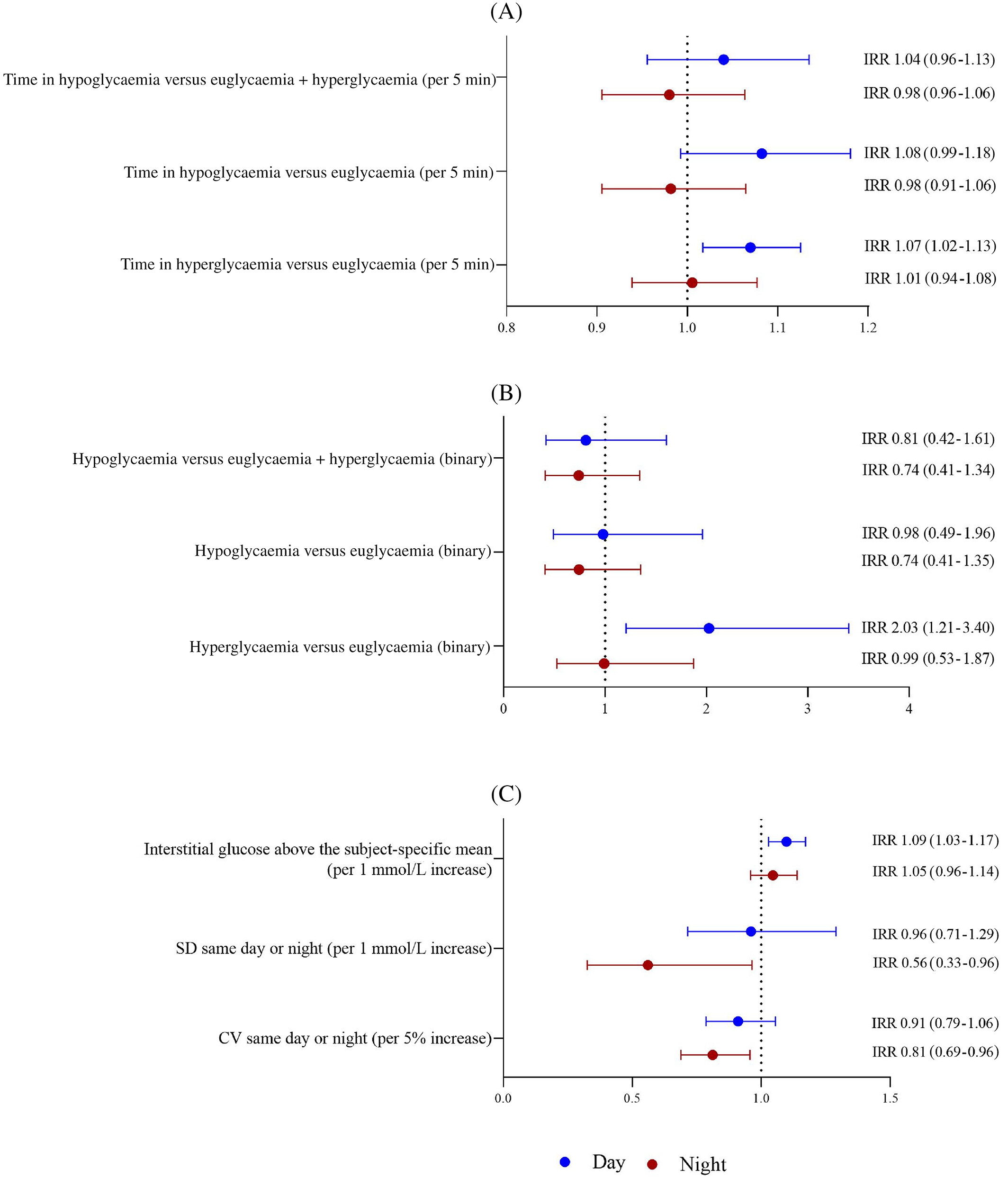 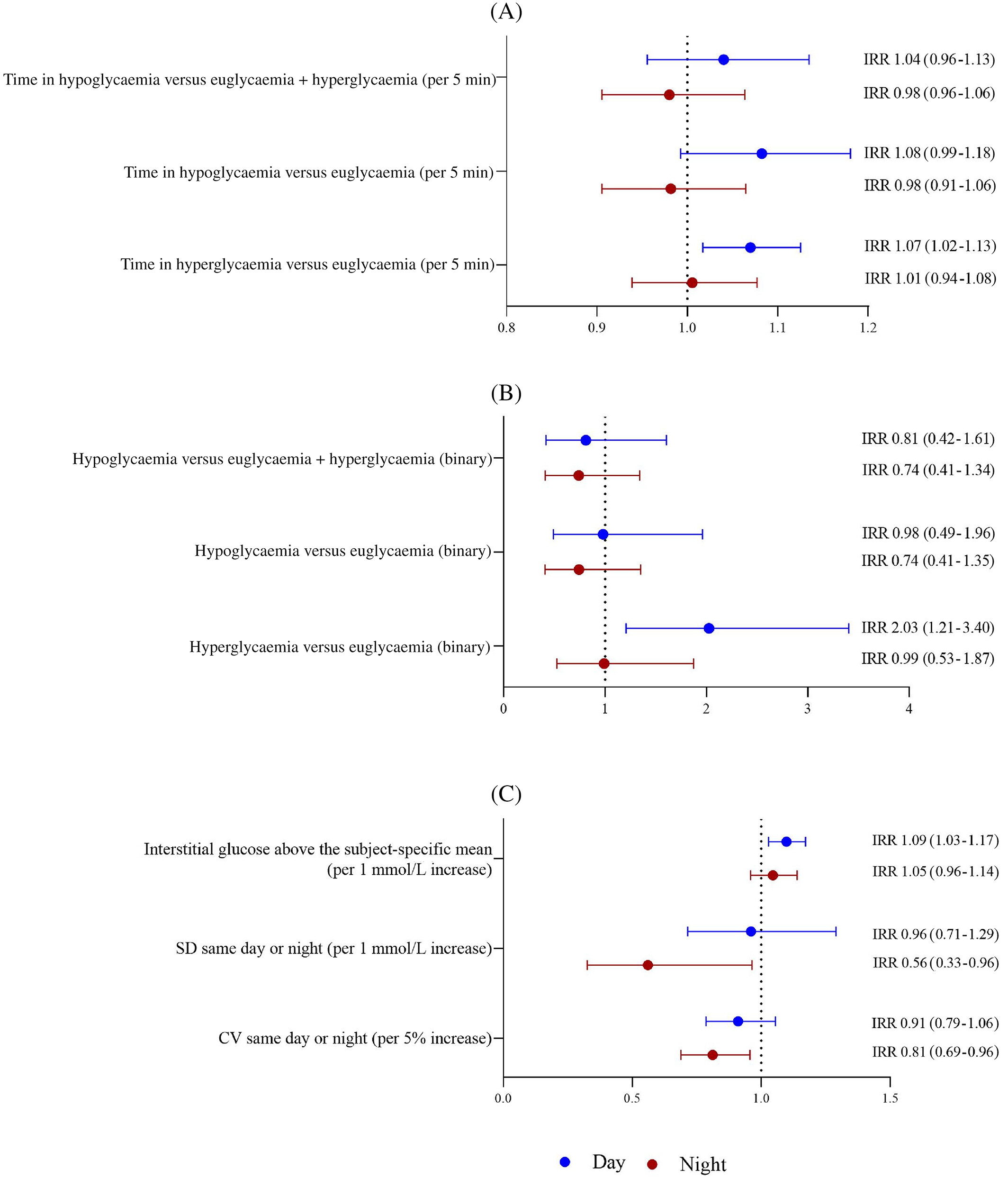 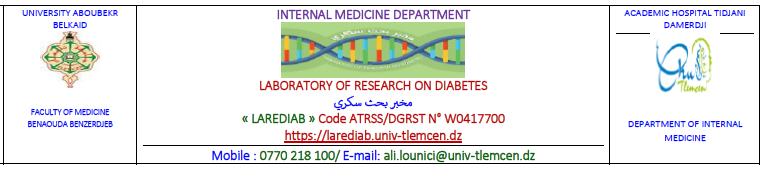 ASSOCIATION BETWEEN GLYCEMIC PROFIL AND CARDIAC ARYTHMIAS
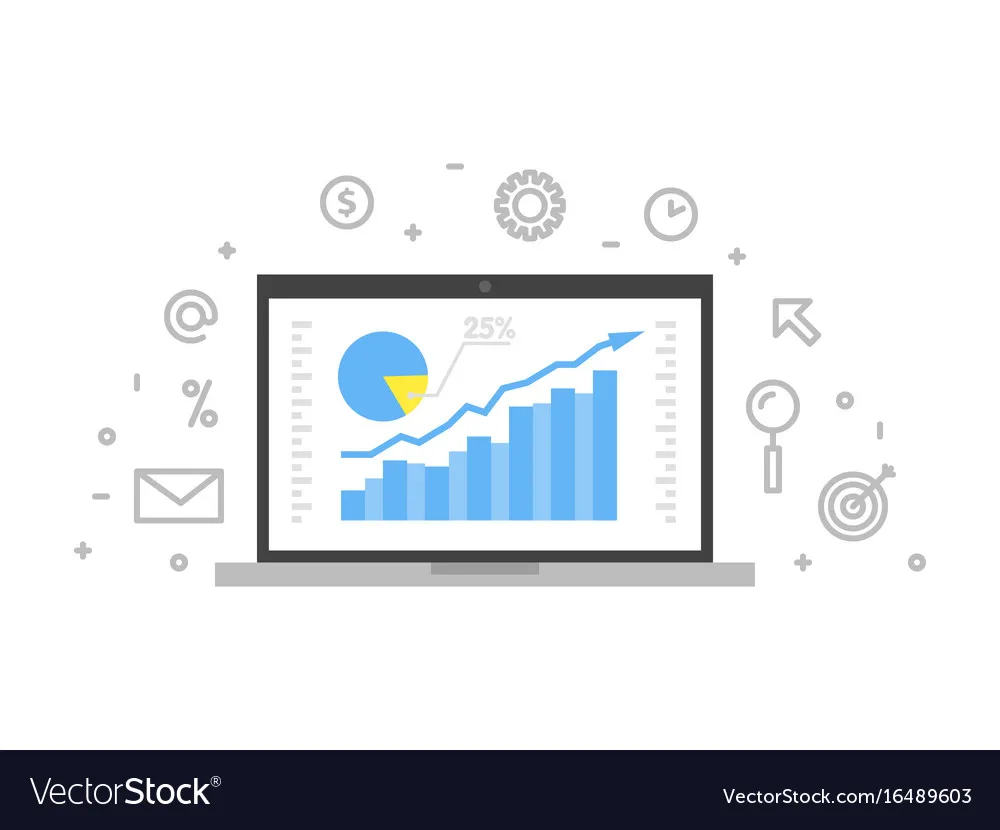 Diabetes Obesity Metabolism, Volume: 25, Issue: 8, Pages: 2300-2309, First published: 18 May 2023, DOI: (10.1111/dom.15108)
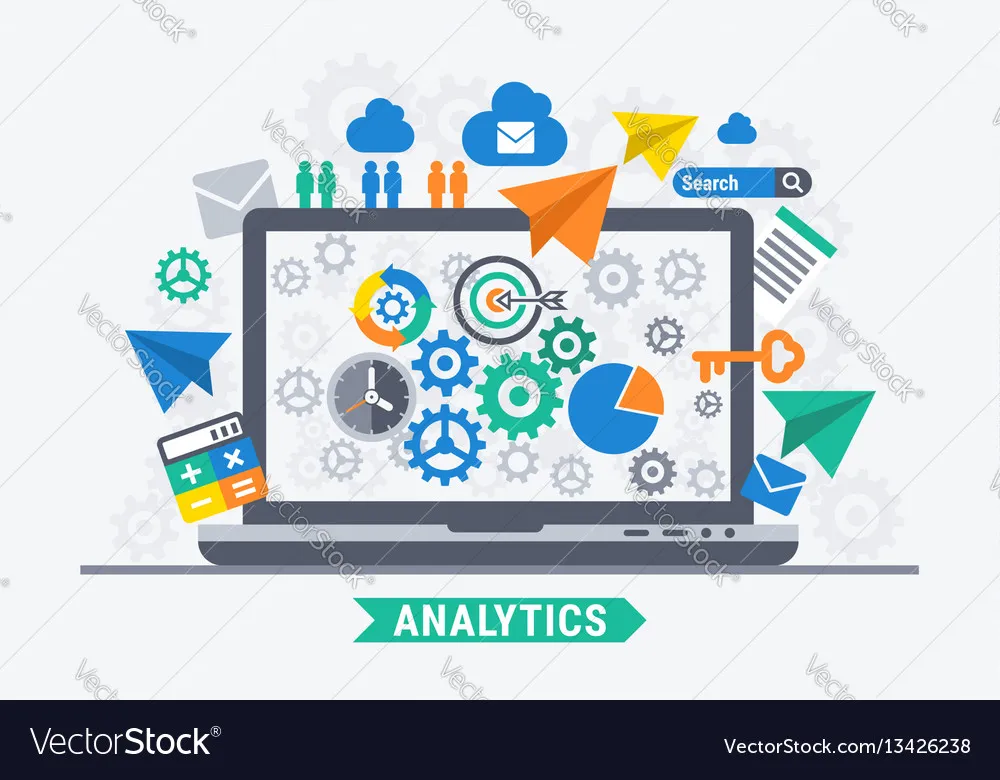 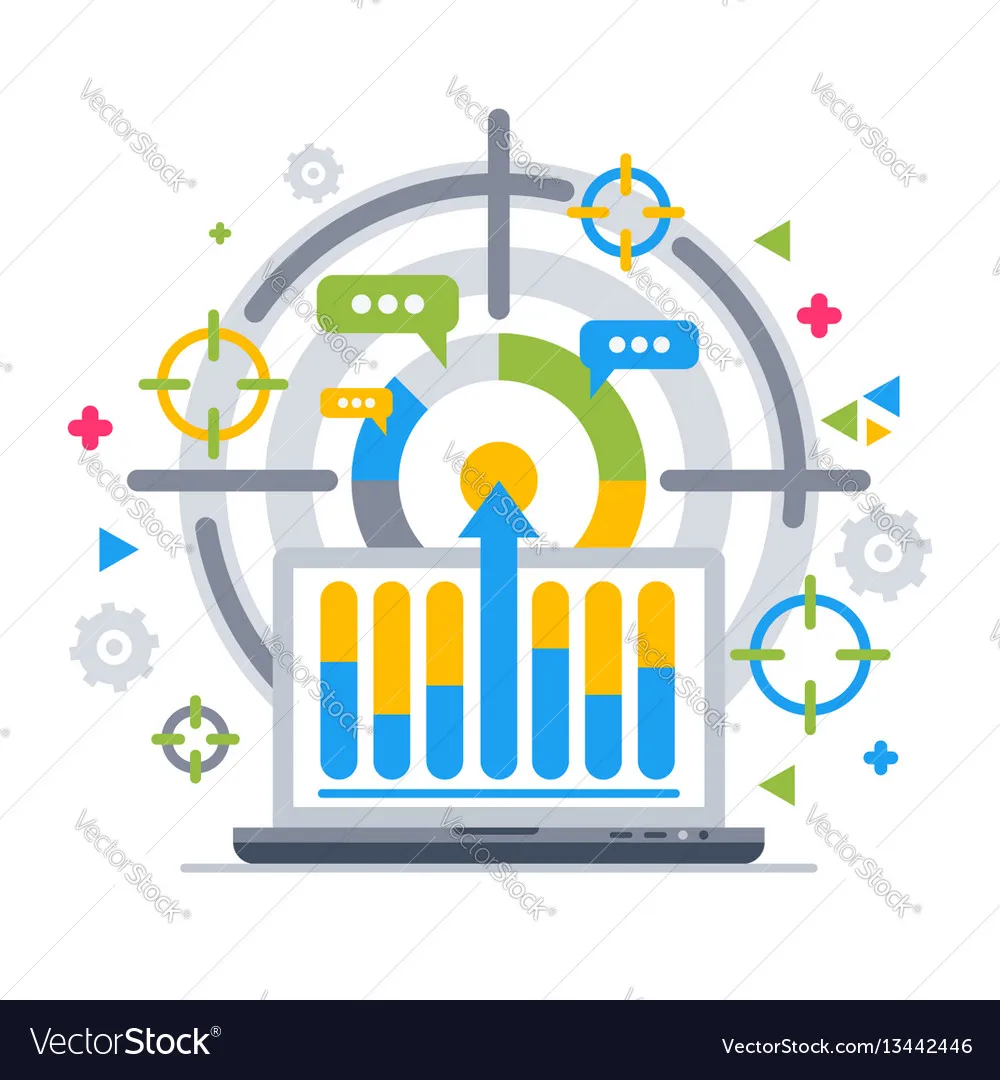 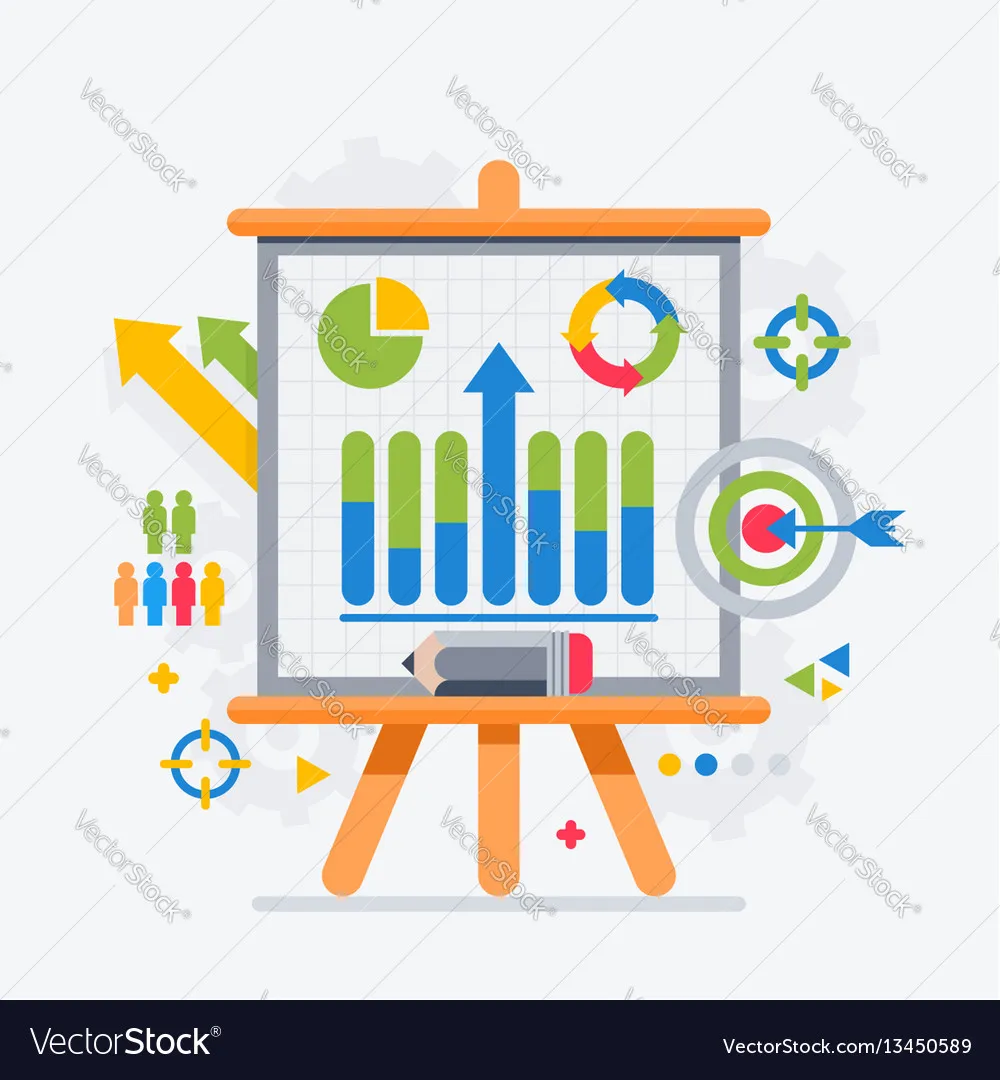 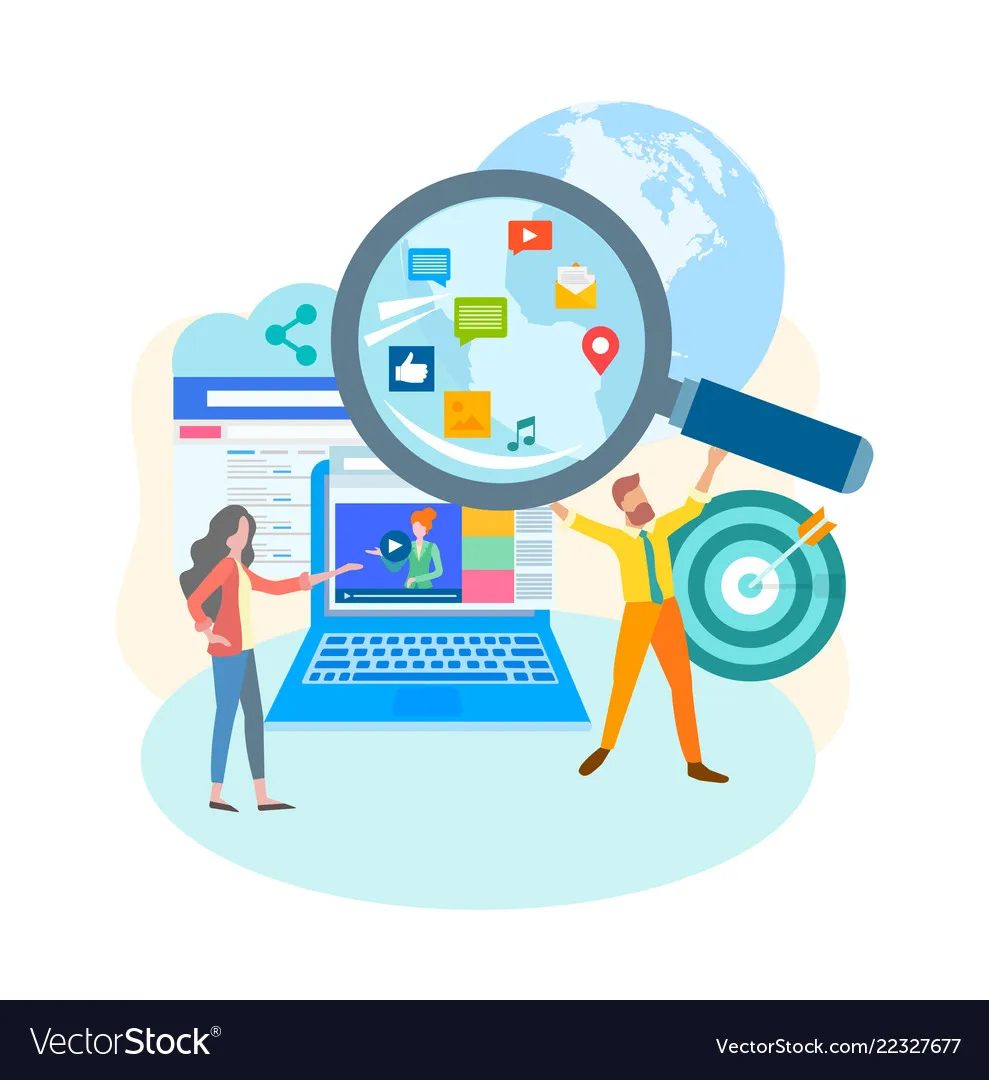 results
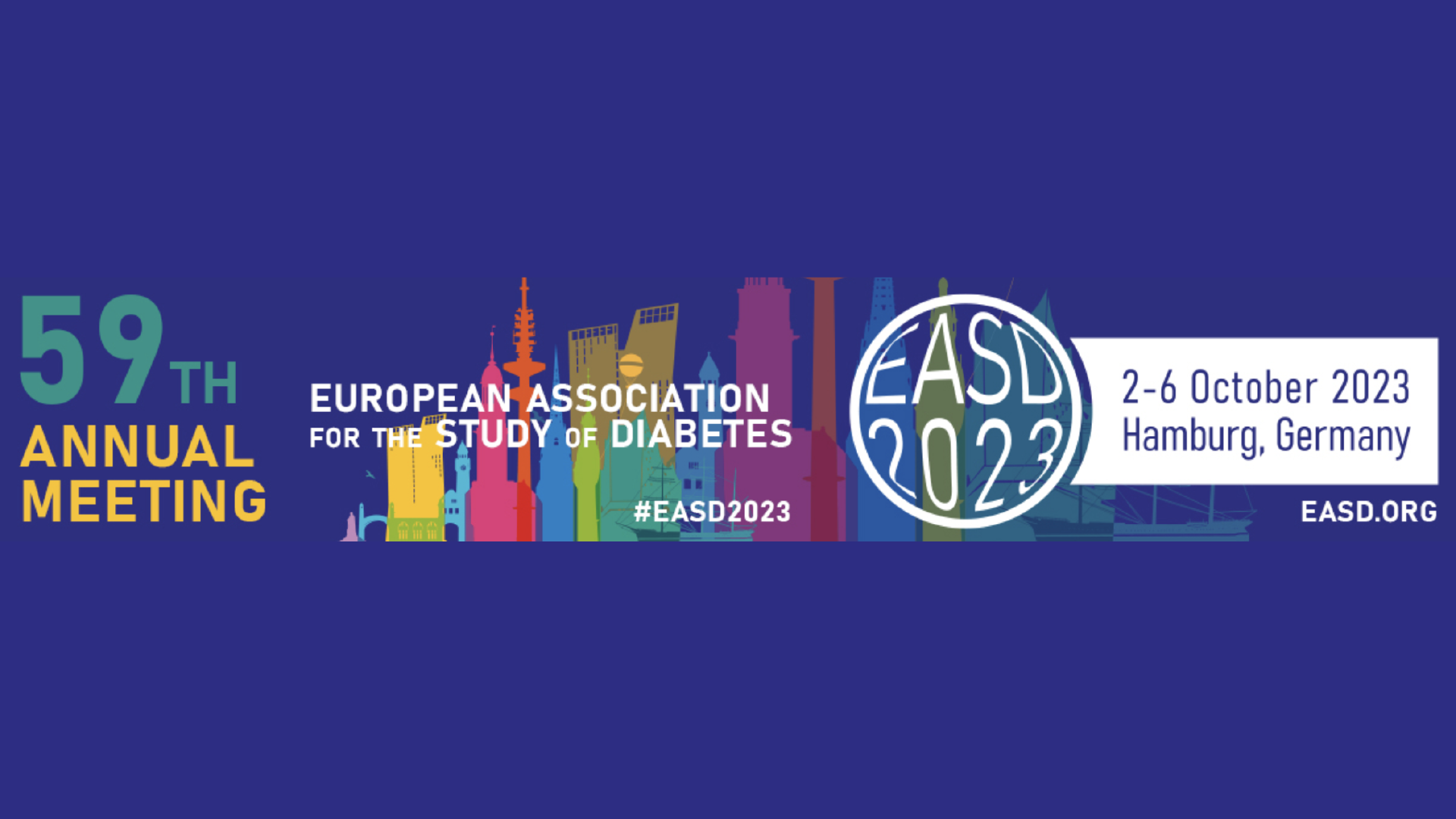 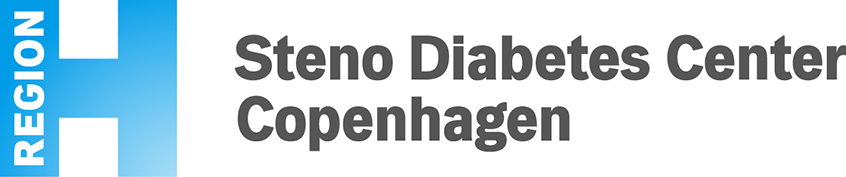 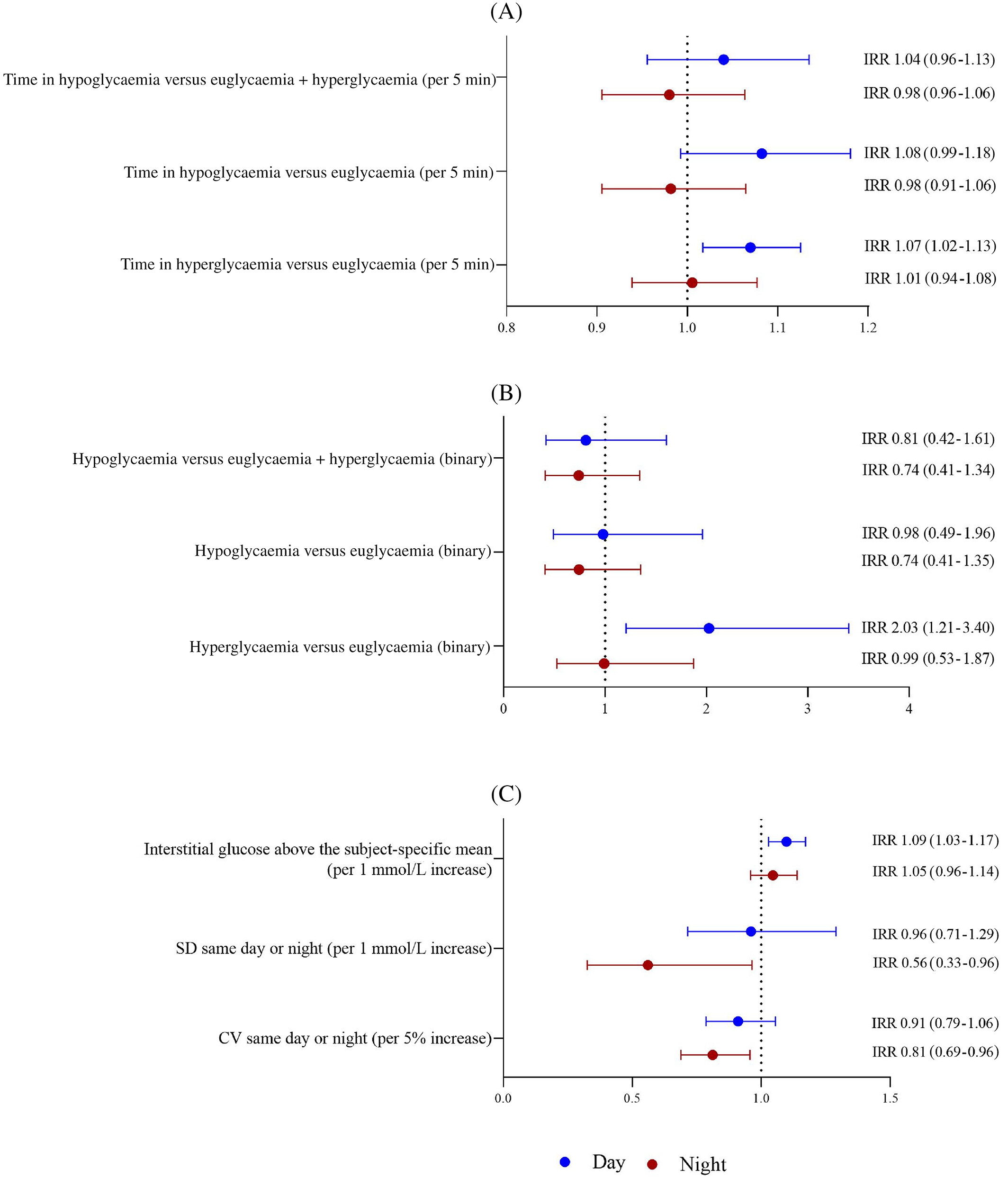 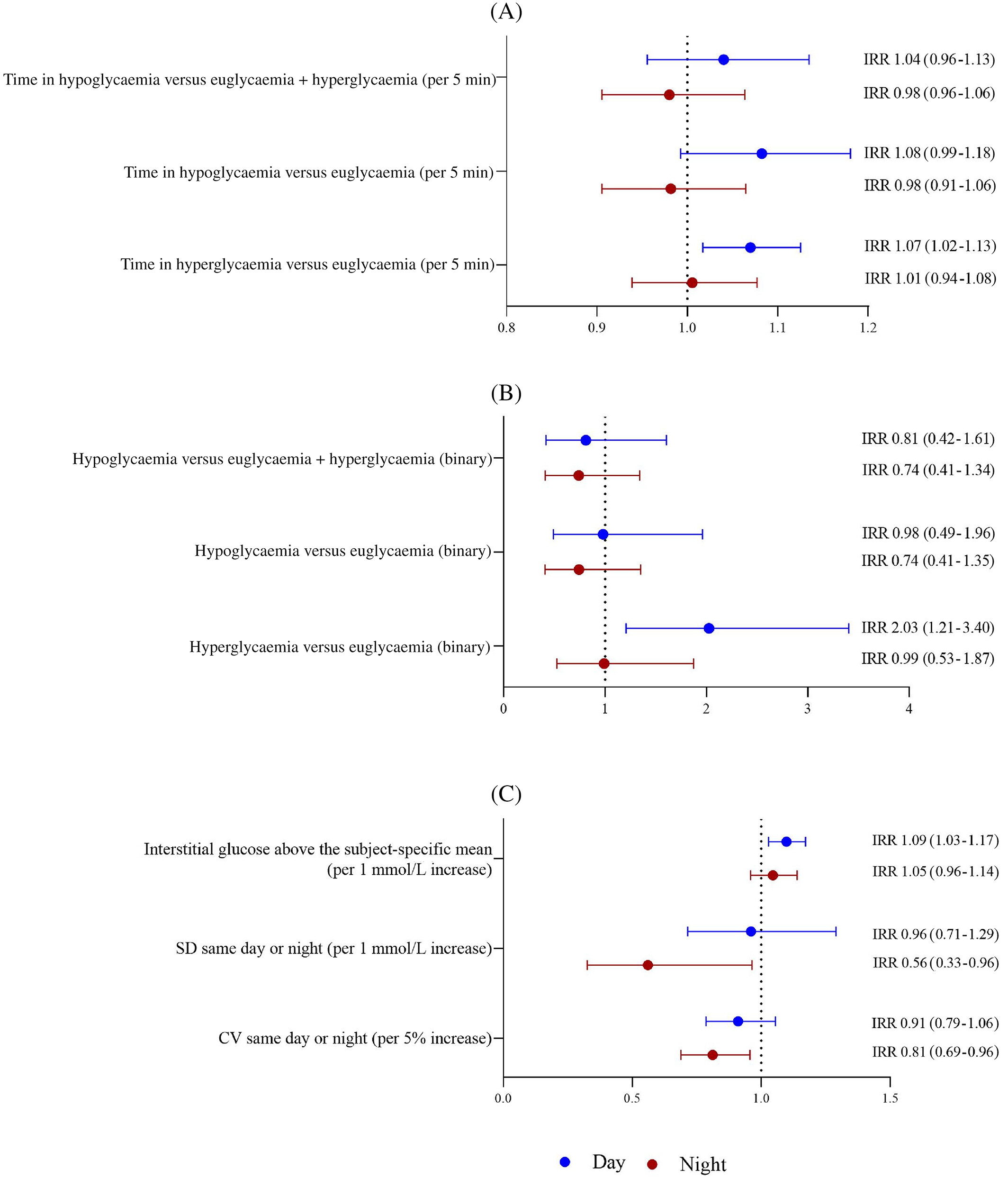 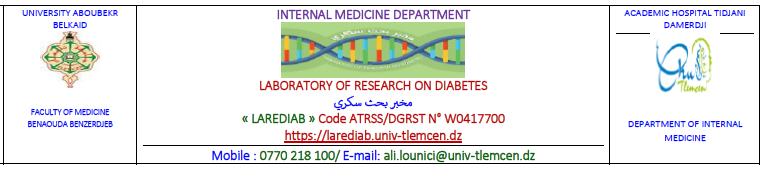 ASSOCIATION BETWEEN GLYCEMIC PROFIL AND CARDIAC ARYTHMIAS
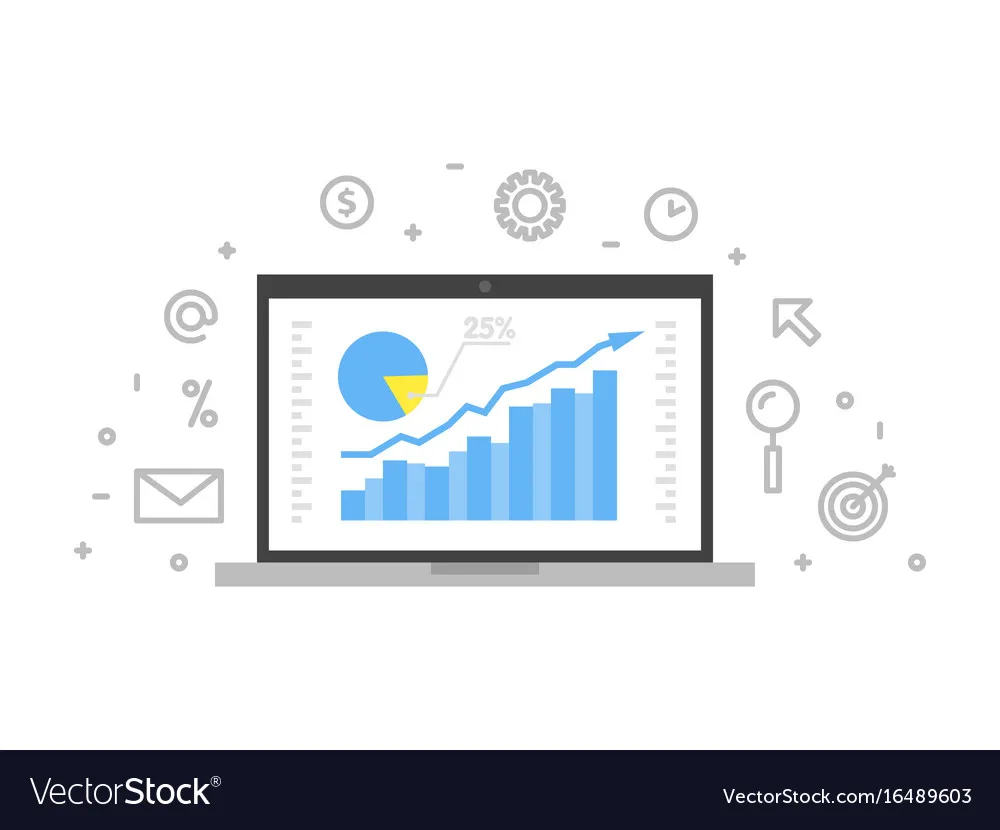 Diabetes Obesity Metabolism, Volume: 25, Issue: 8, Pages: 2300-2309, First published: 18 May 2023, DOI: (10.1111/dom.15108)
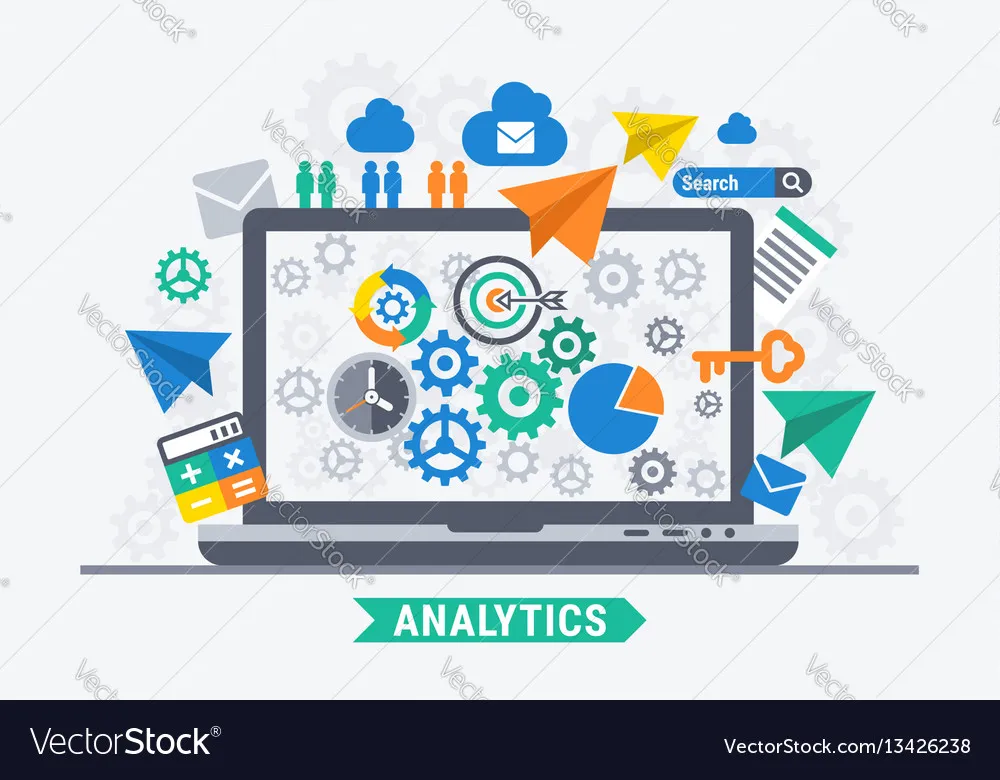 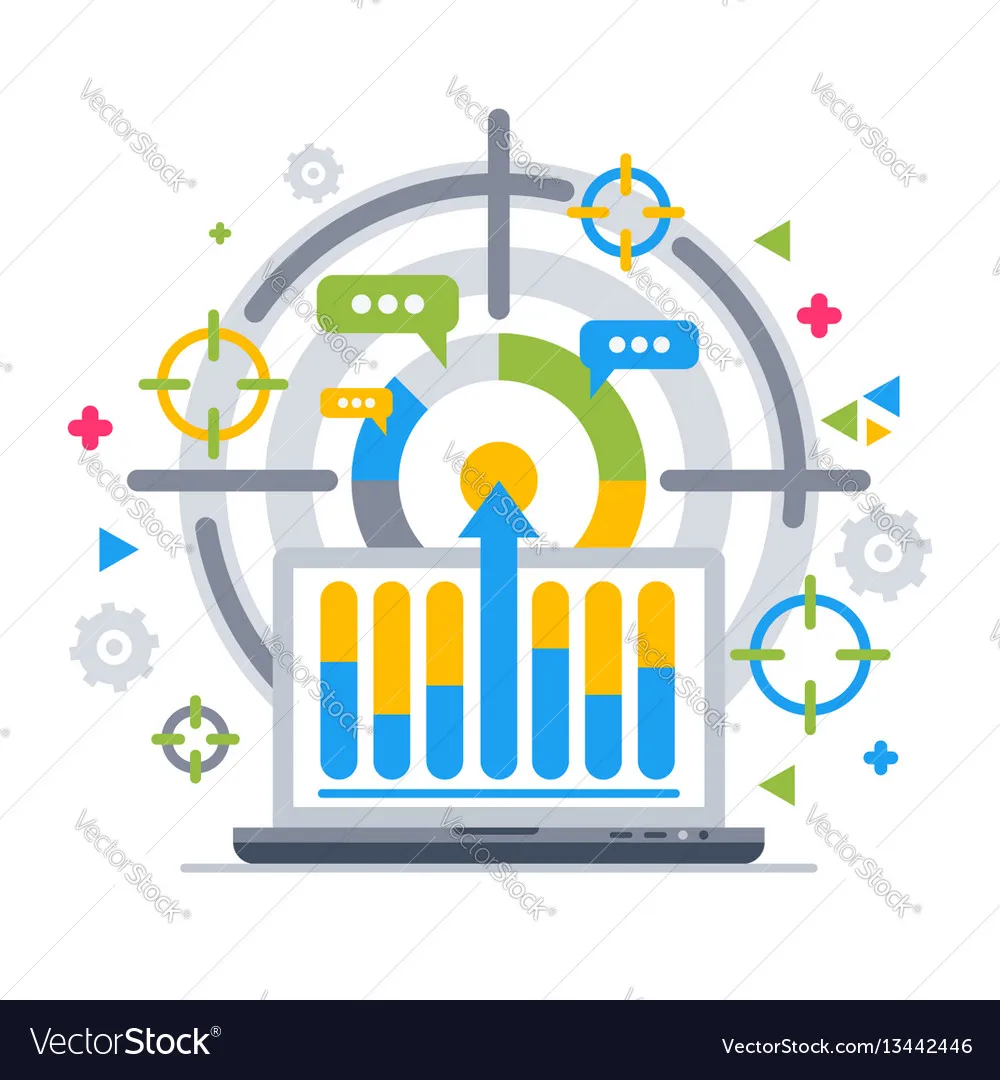 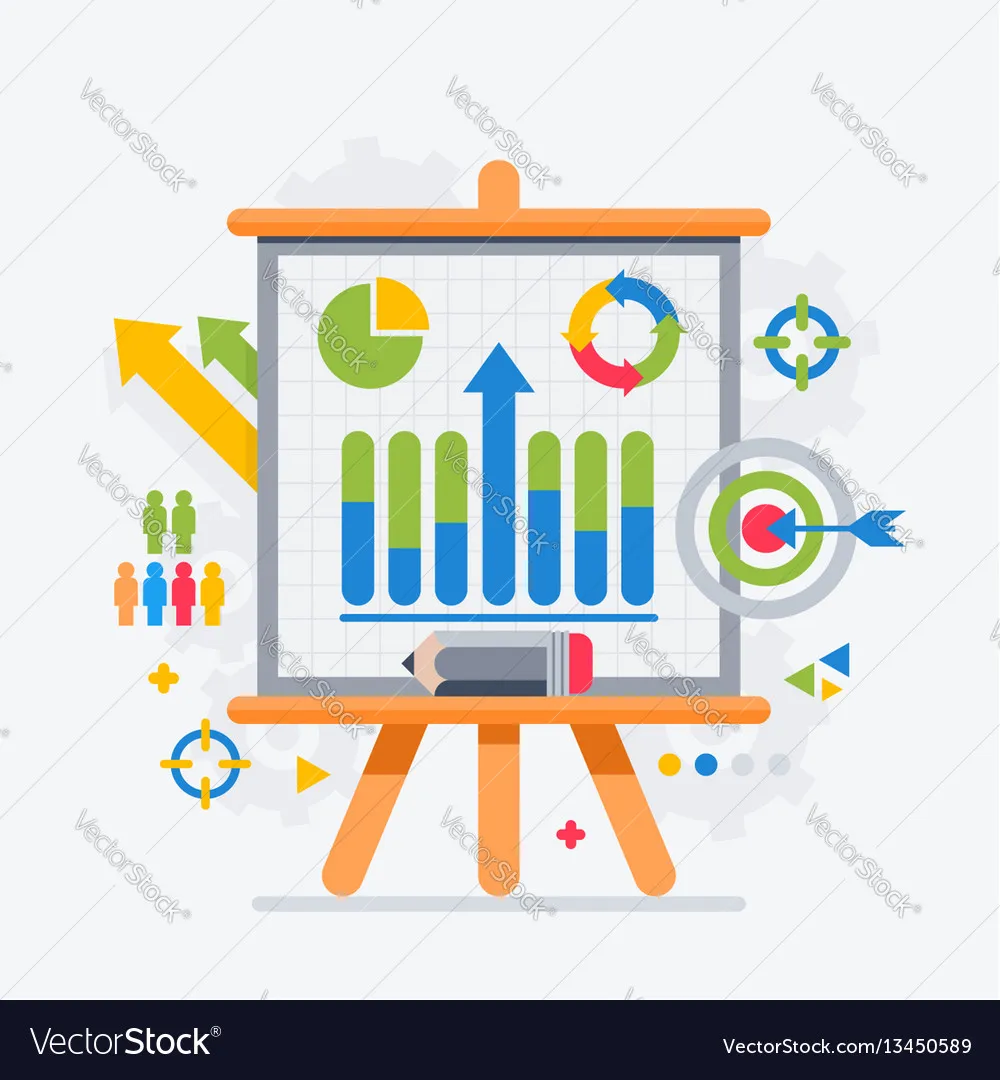 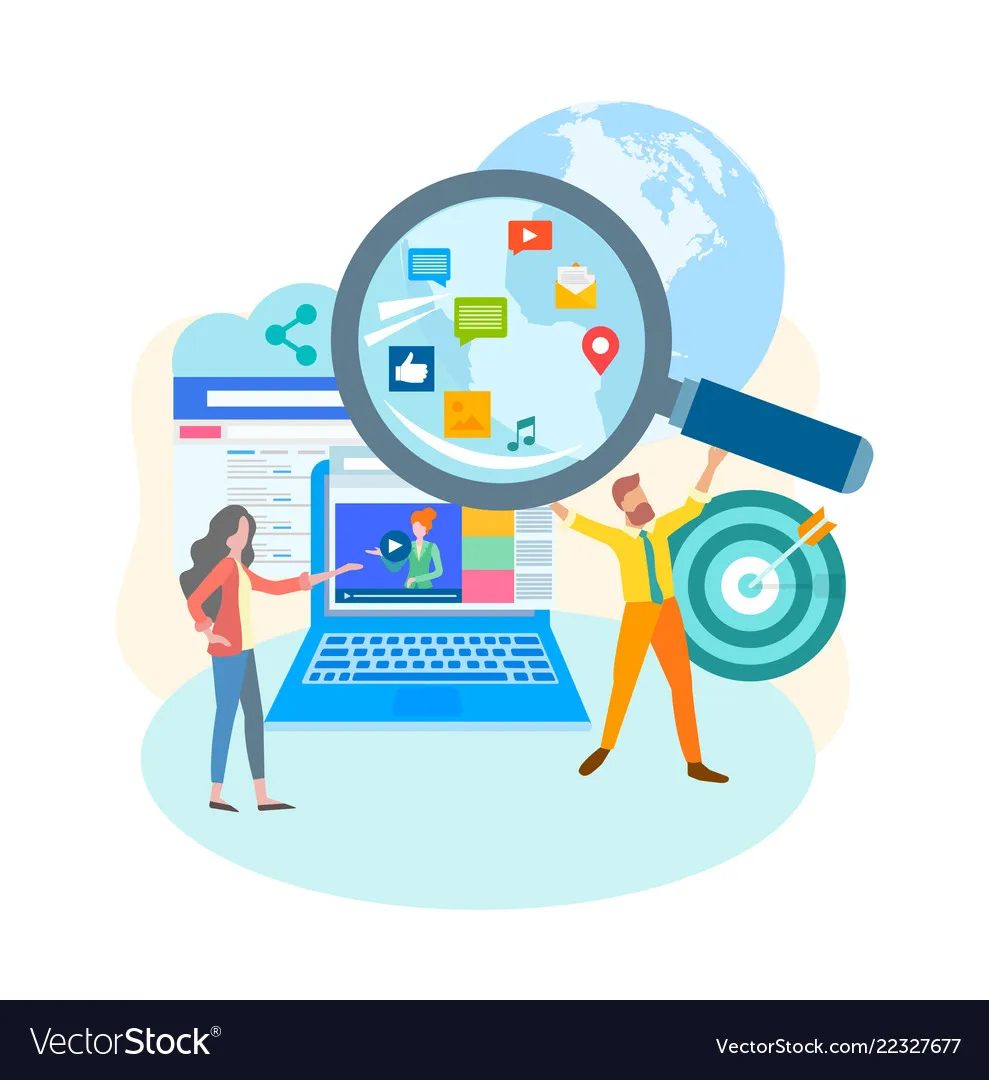 results
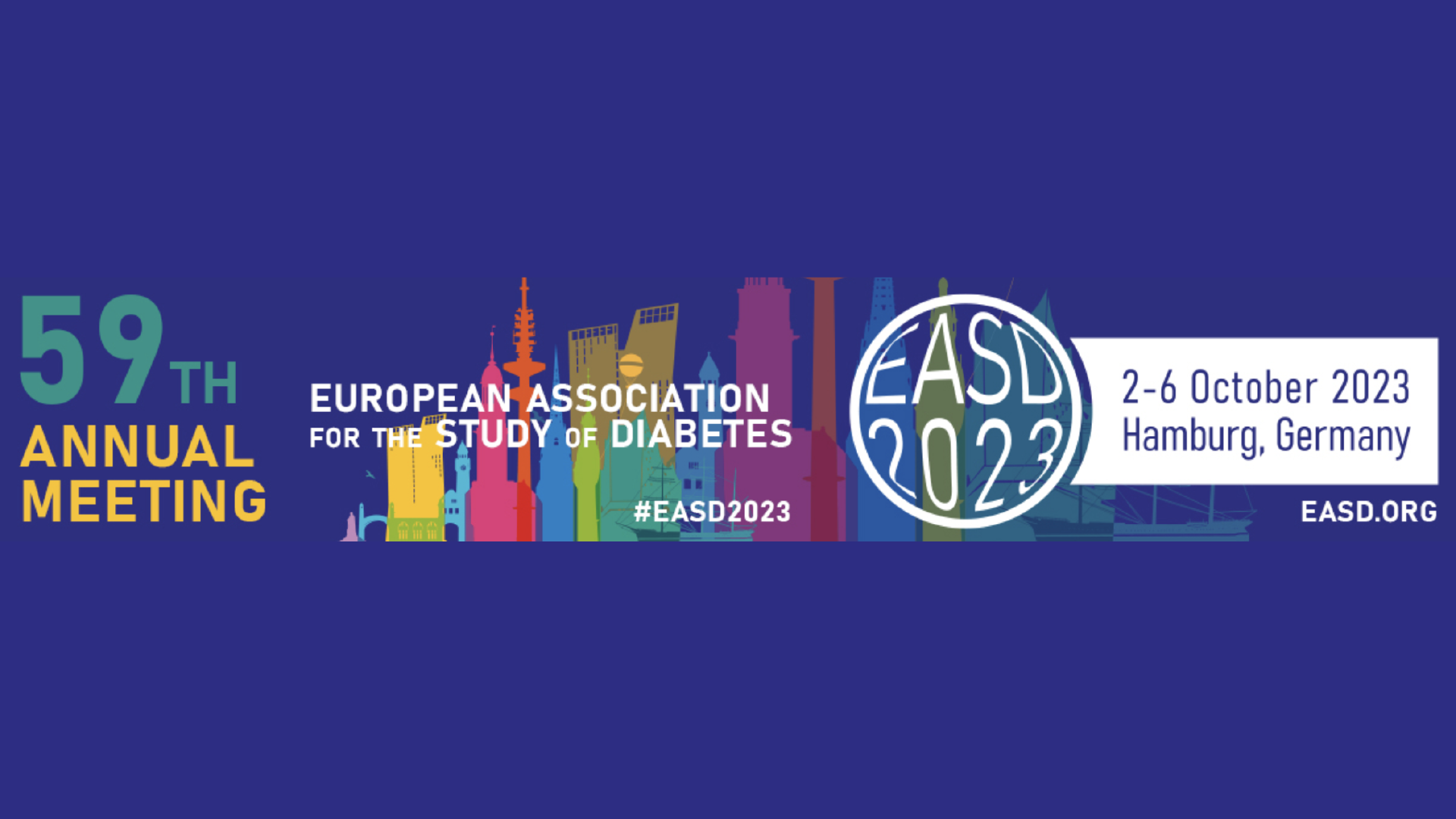 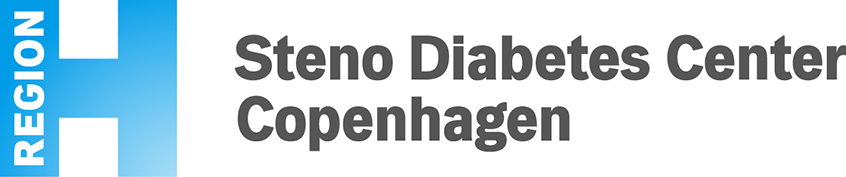 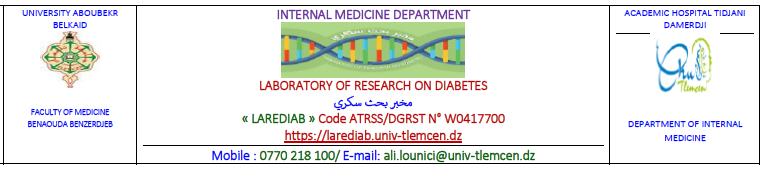 Diabetes increases the risk of cardiac arrhythmia, particularly through QT prolongation and supraventricular and ventricular excitability disorders.

 The occurrence and time spent in hyperglycemia during the day is associated with an increased risk of arrhythmias compared to euglycemia in T1D.


The risk of arrhythmia is much more related to the time spent in hypoglycemia and not to its occurrence in acute hypoglycemia!
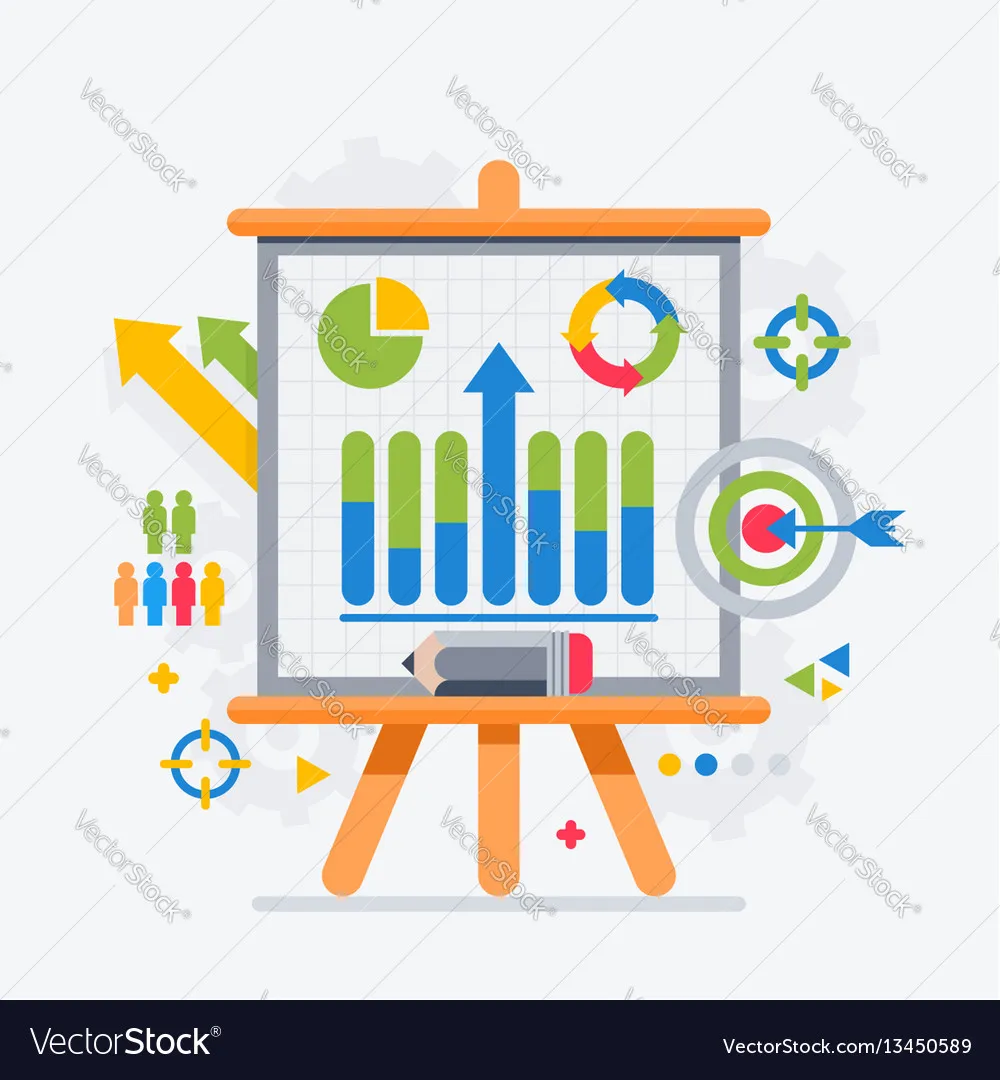 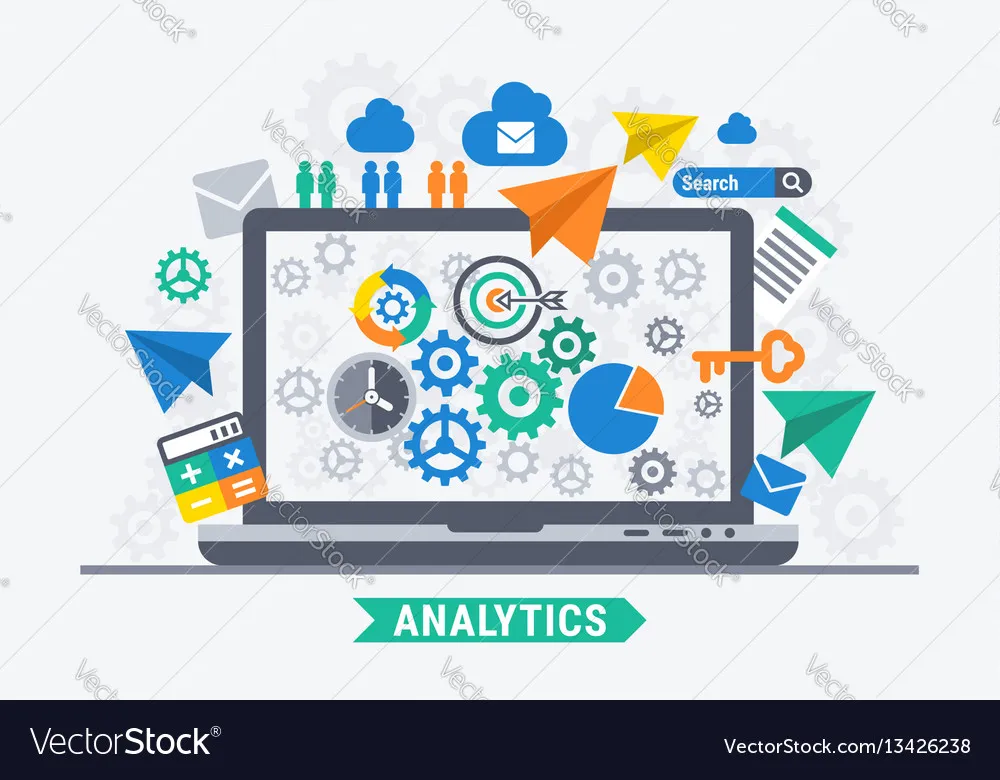 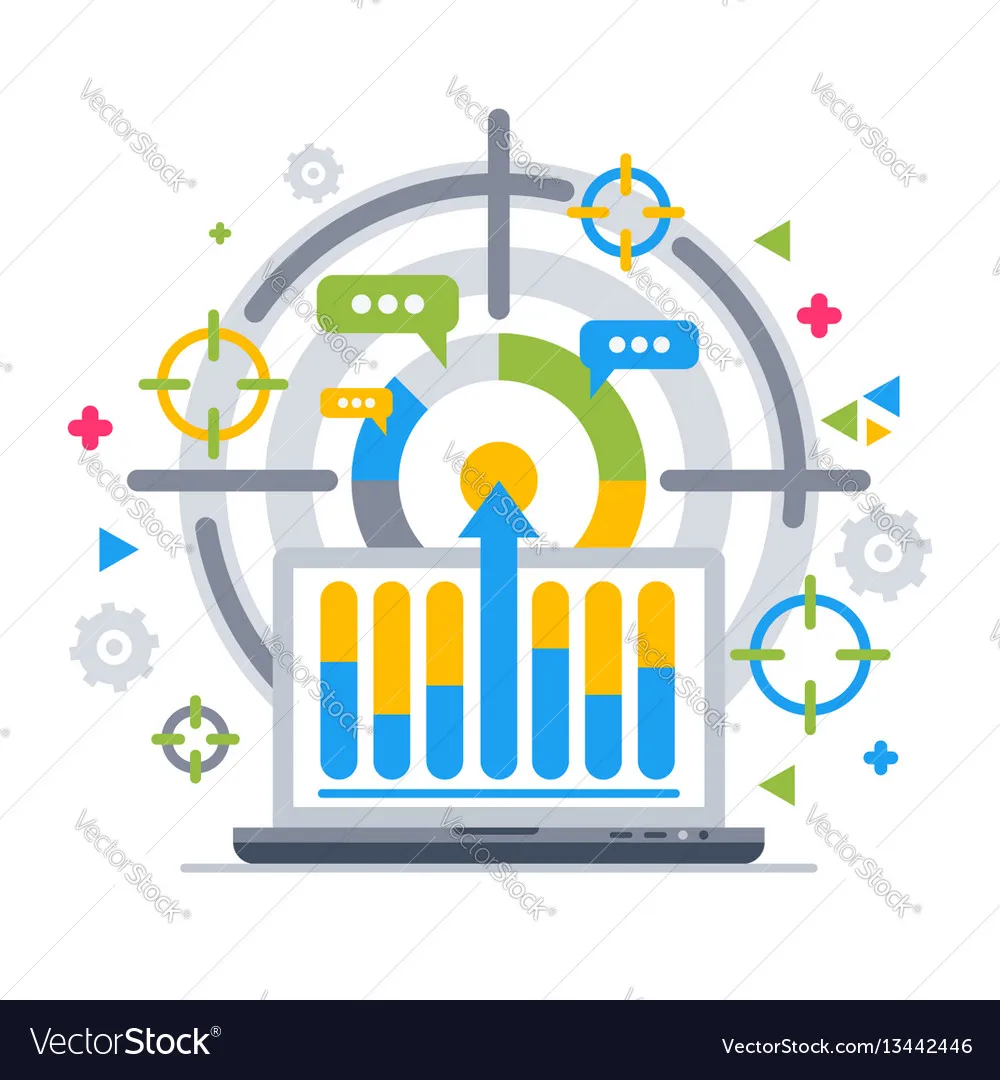 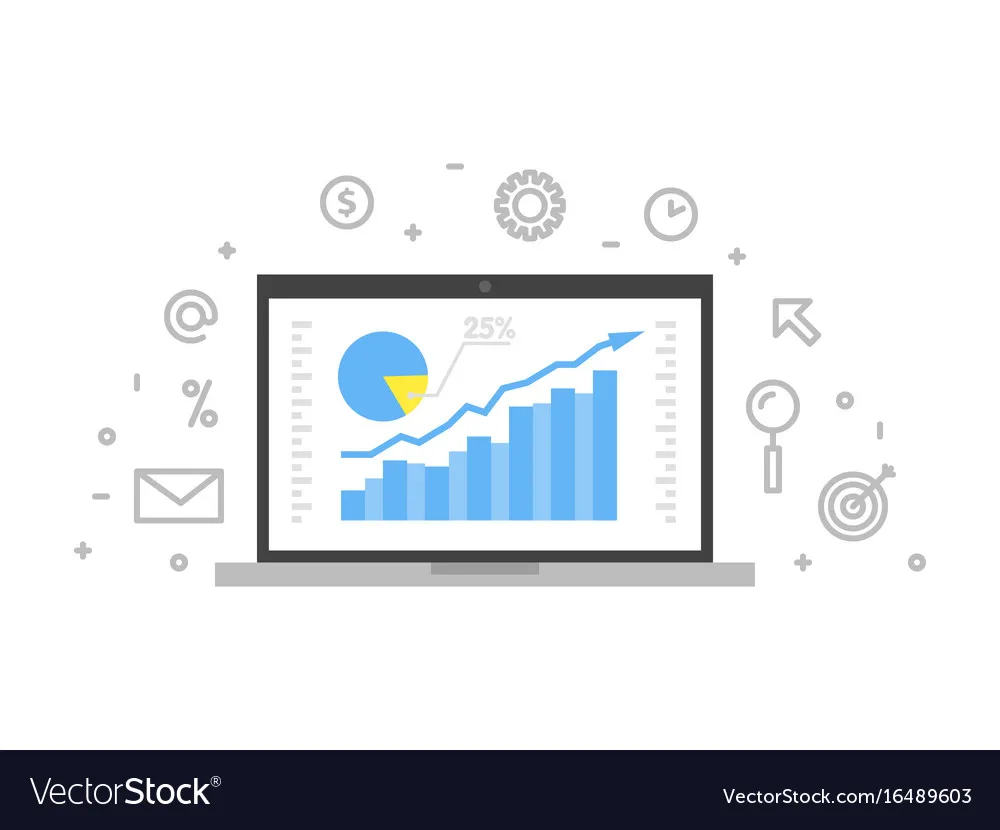 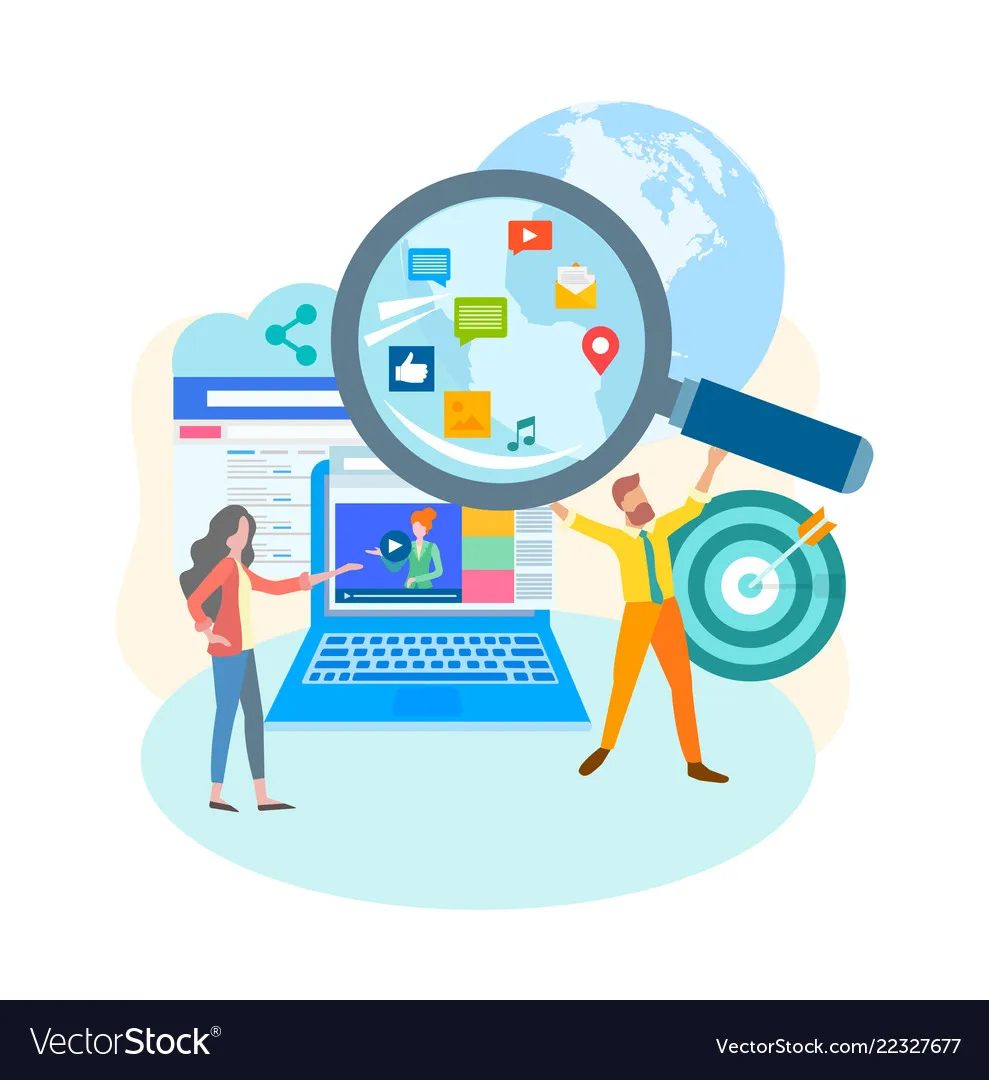 CONCLUSION
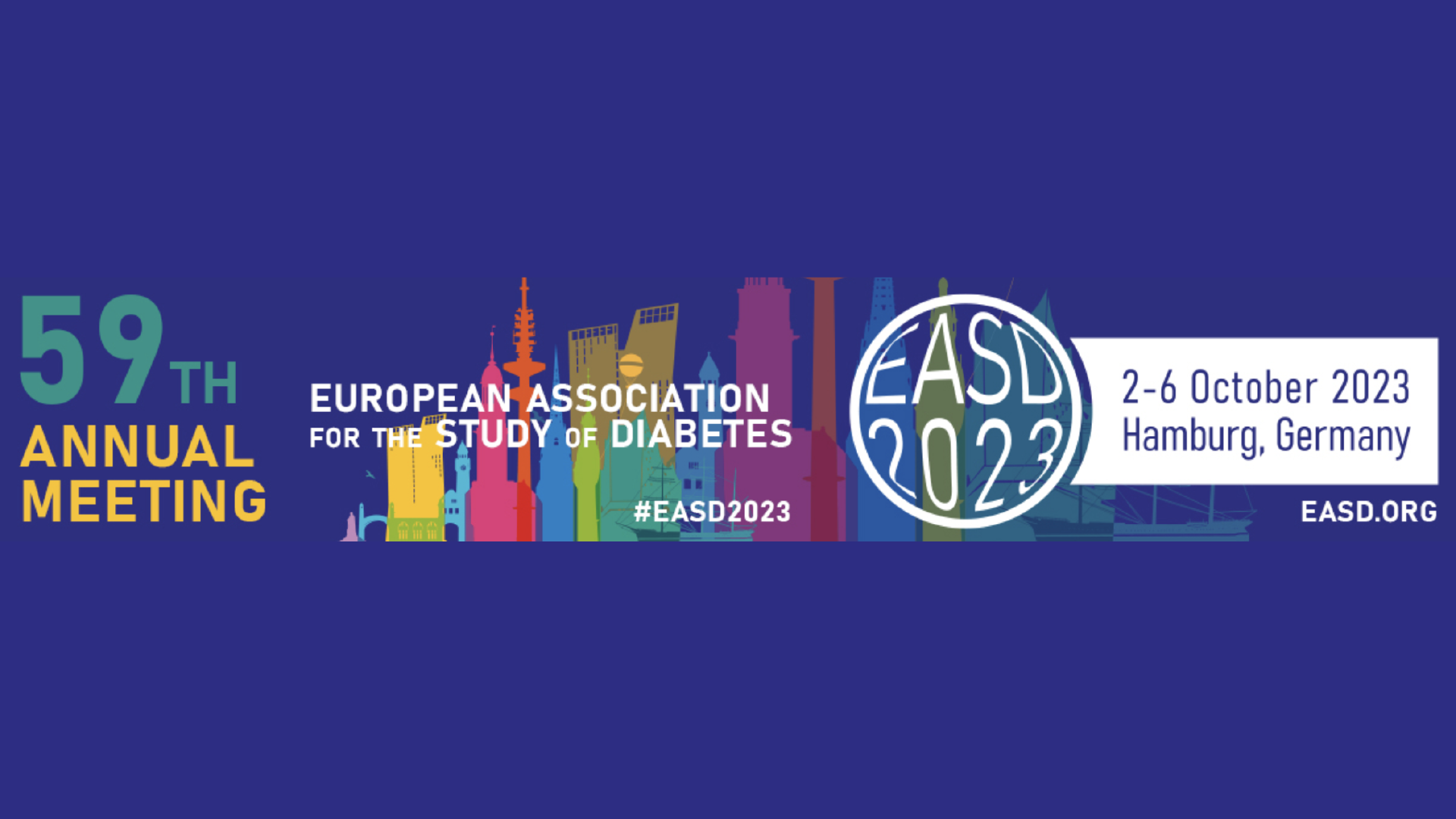 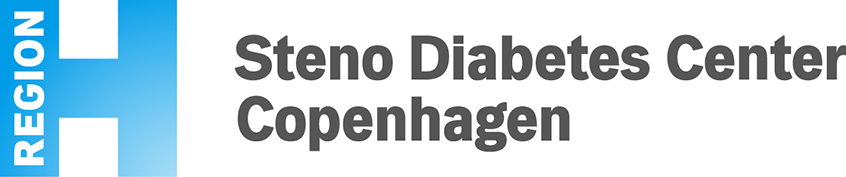 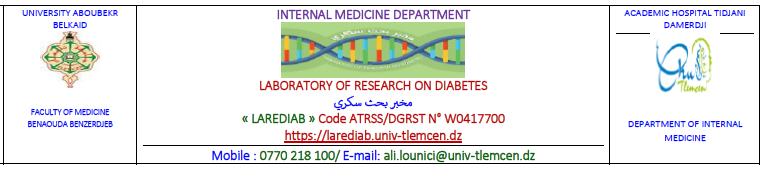 There are diurnal and nocturnal differences in susceptibility to arrhythmia in diabetics ( no association between glycemic profile and arrhythmia during the night is found). 

  Glycemic variability increases the risk of arrhythmia in type 2 diabetics but not type 1 diabetics!
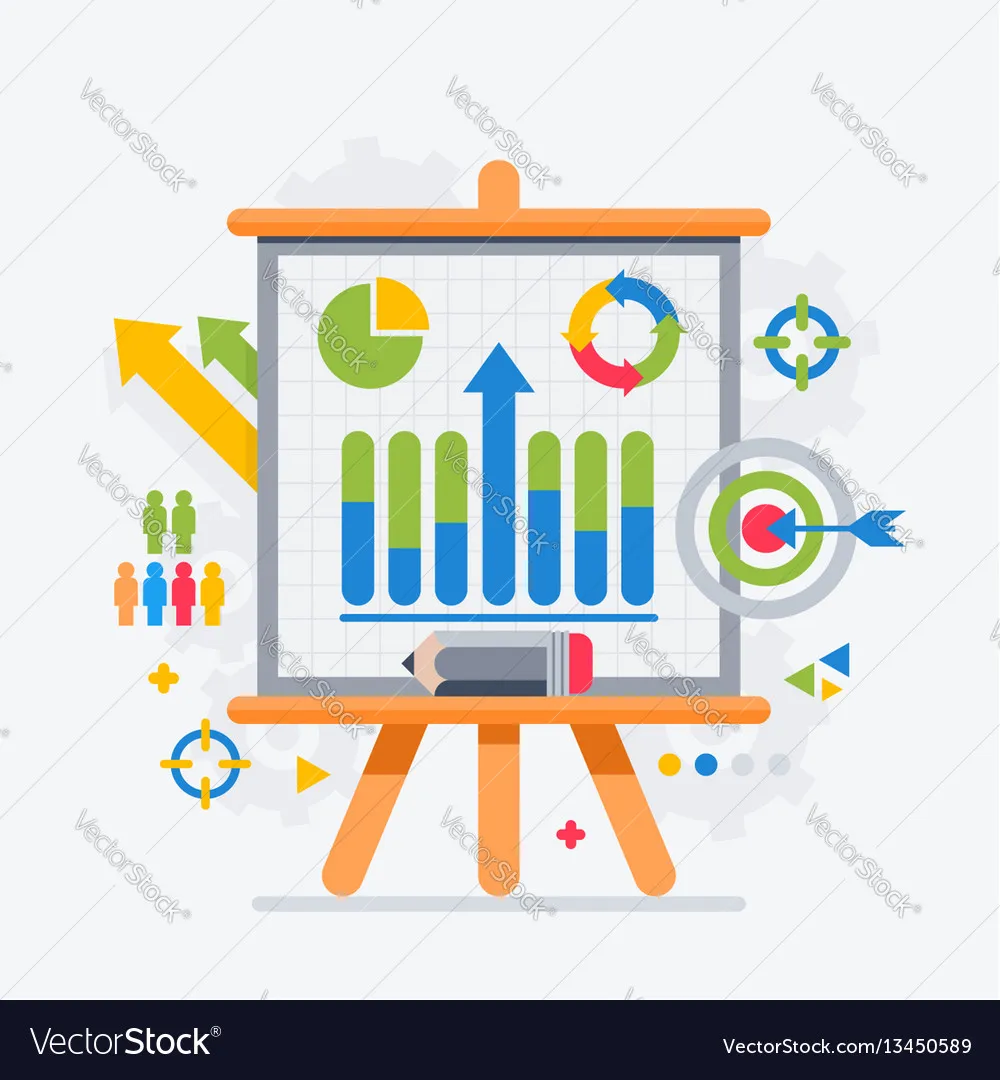 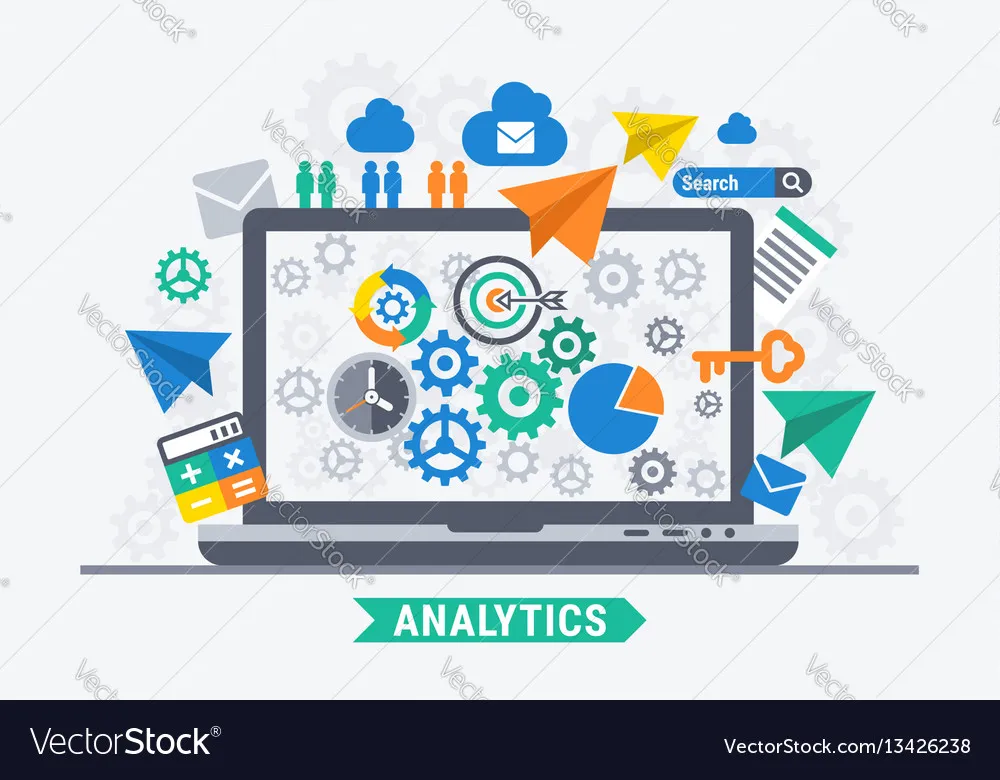 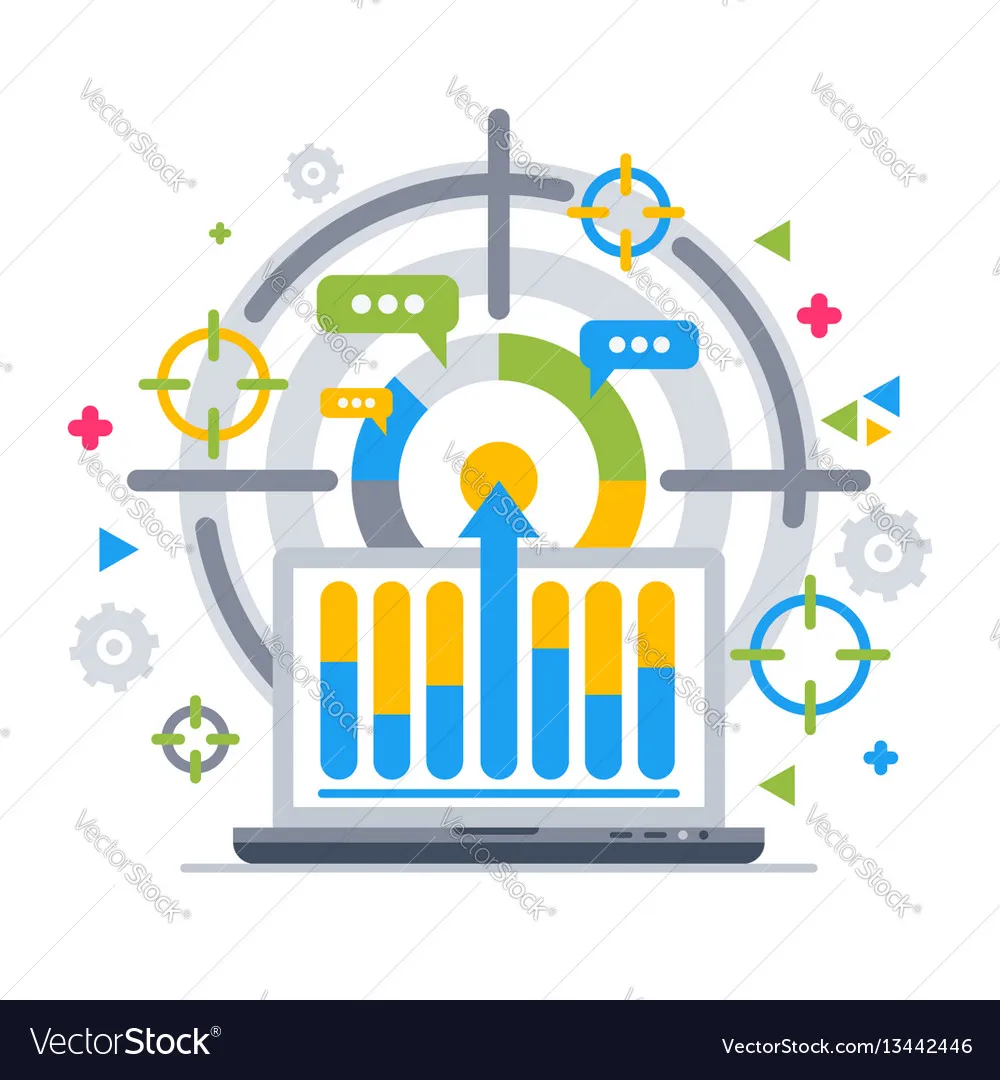 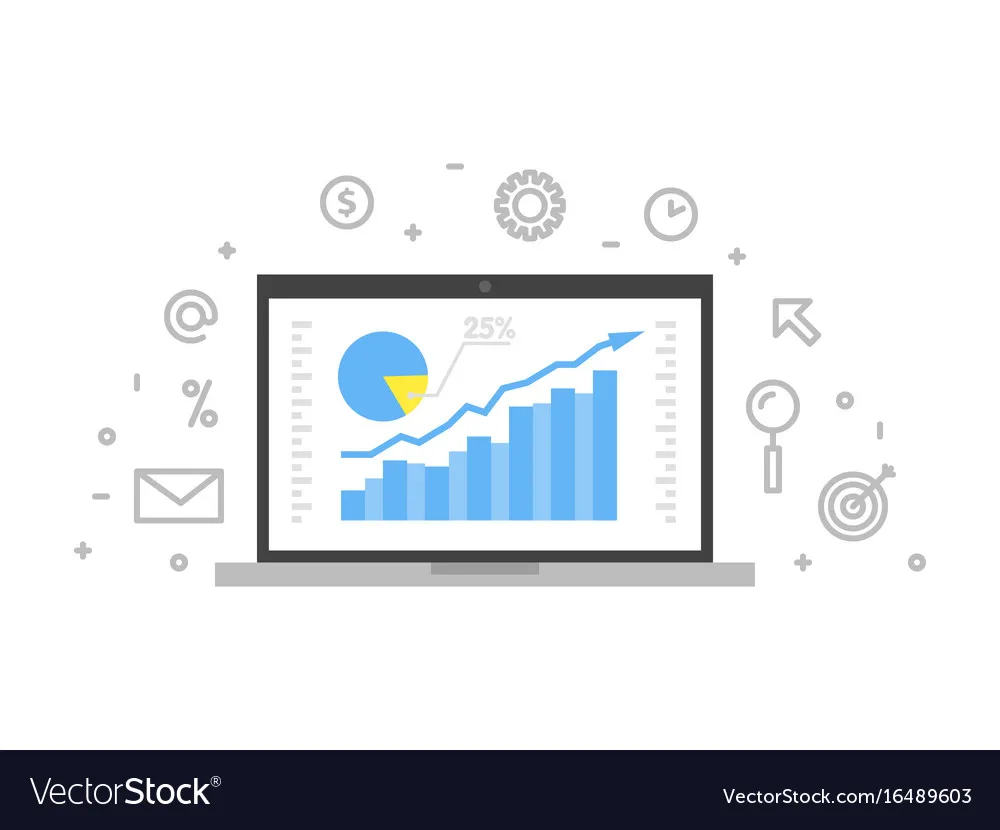 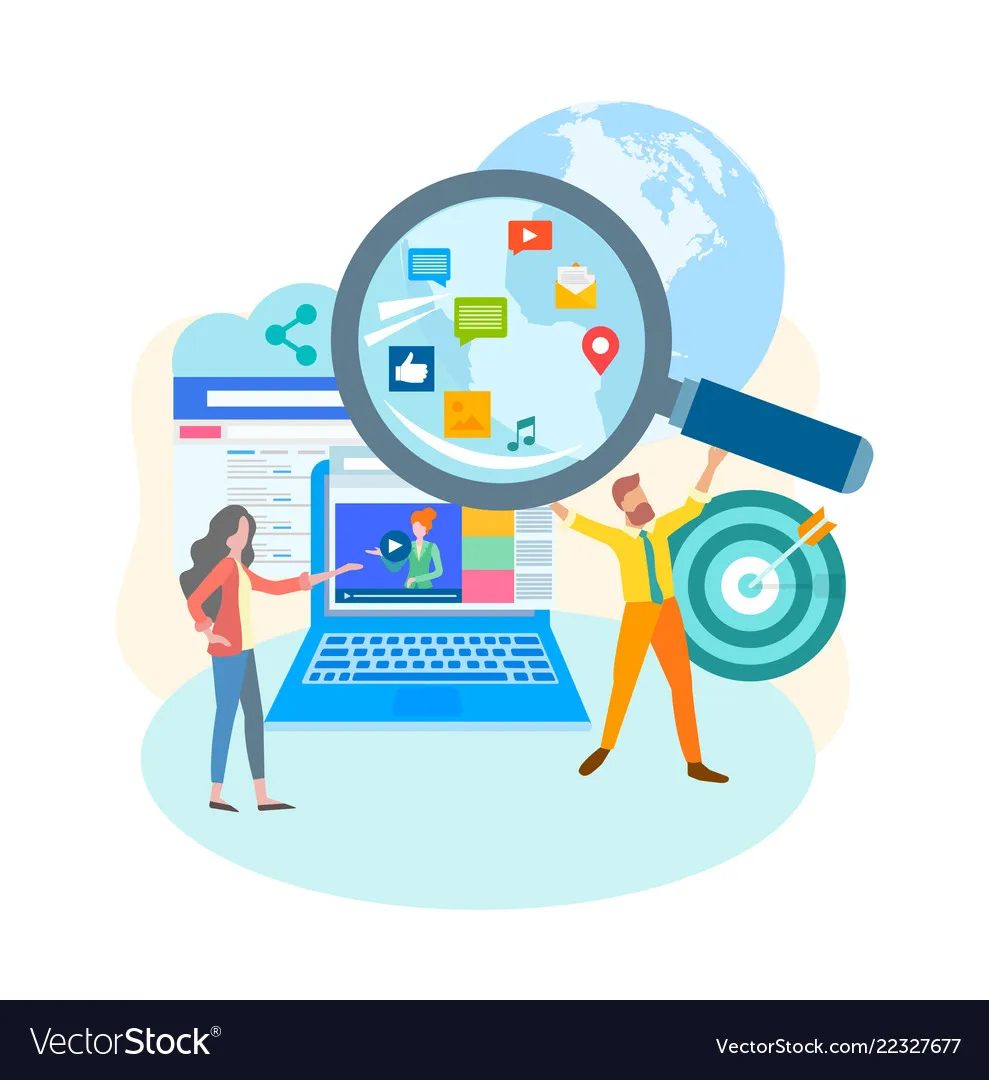 CONCLUSION